Equally separate each of the numbers show into the boxes provided.
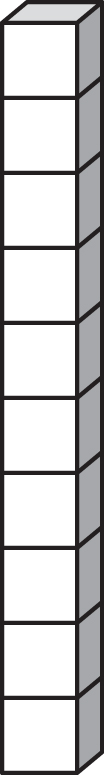 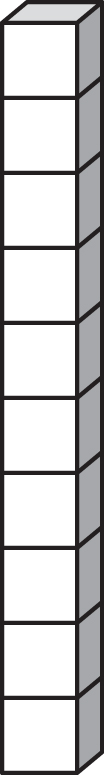 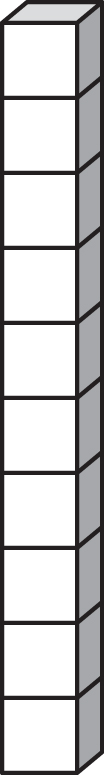 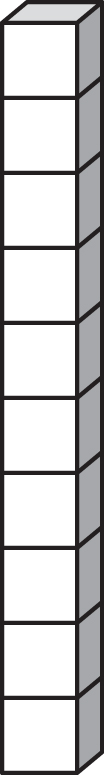 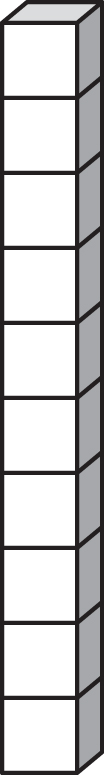 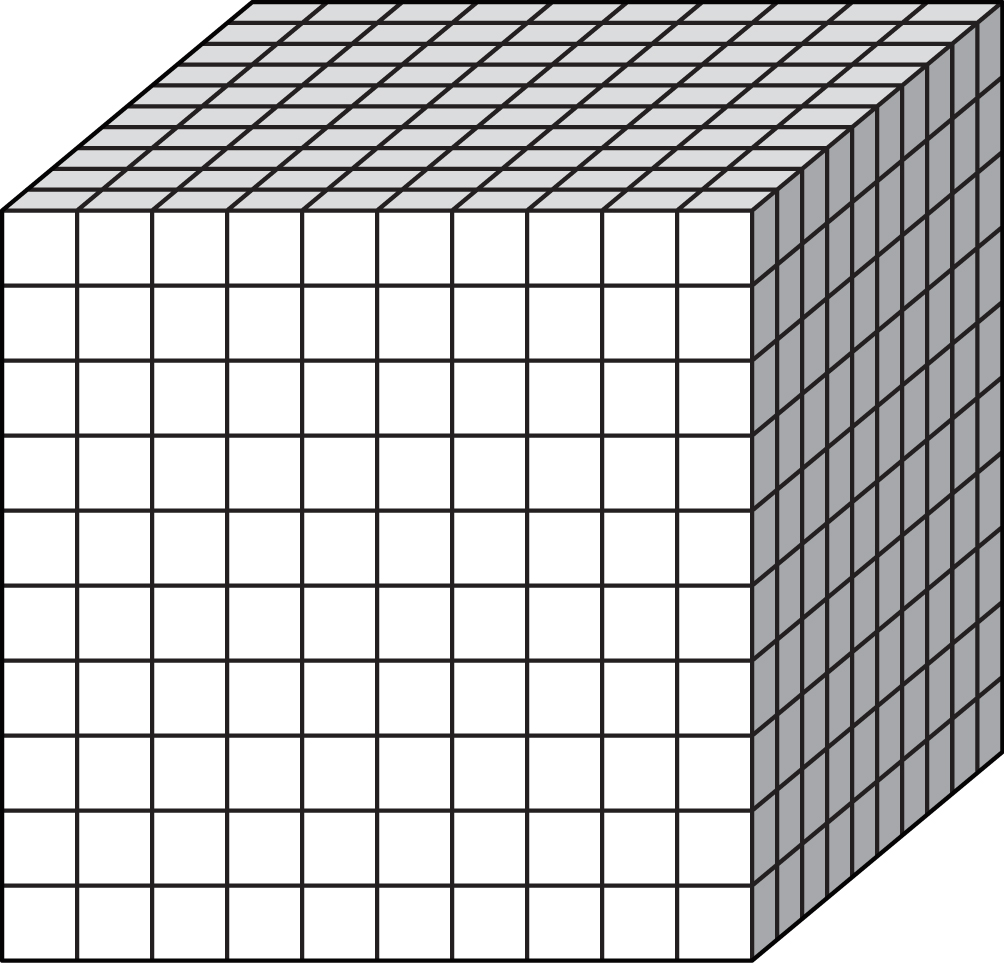 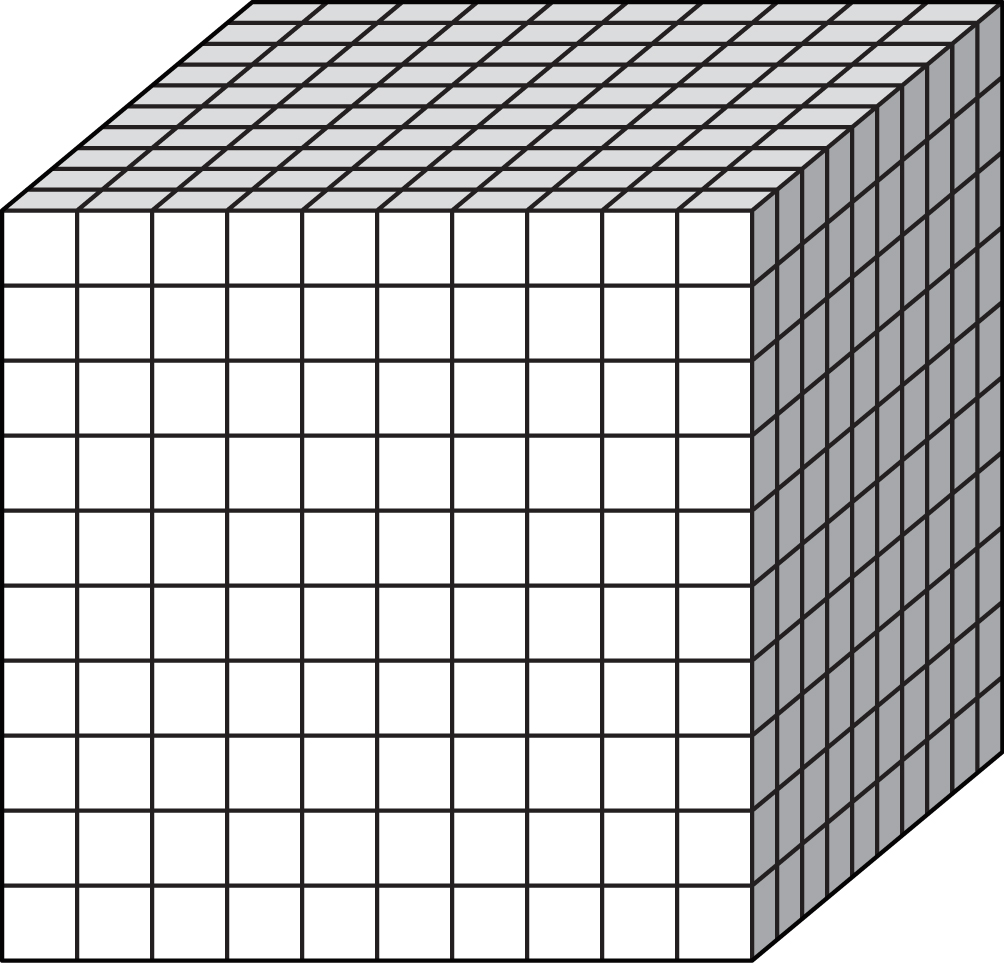 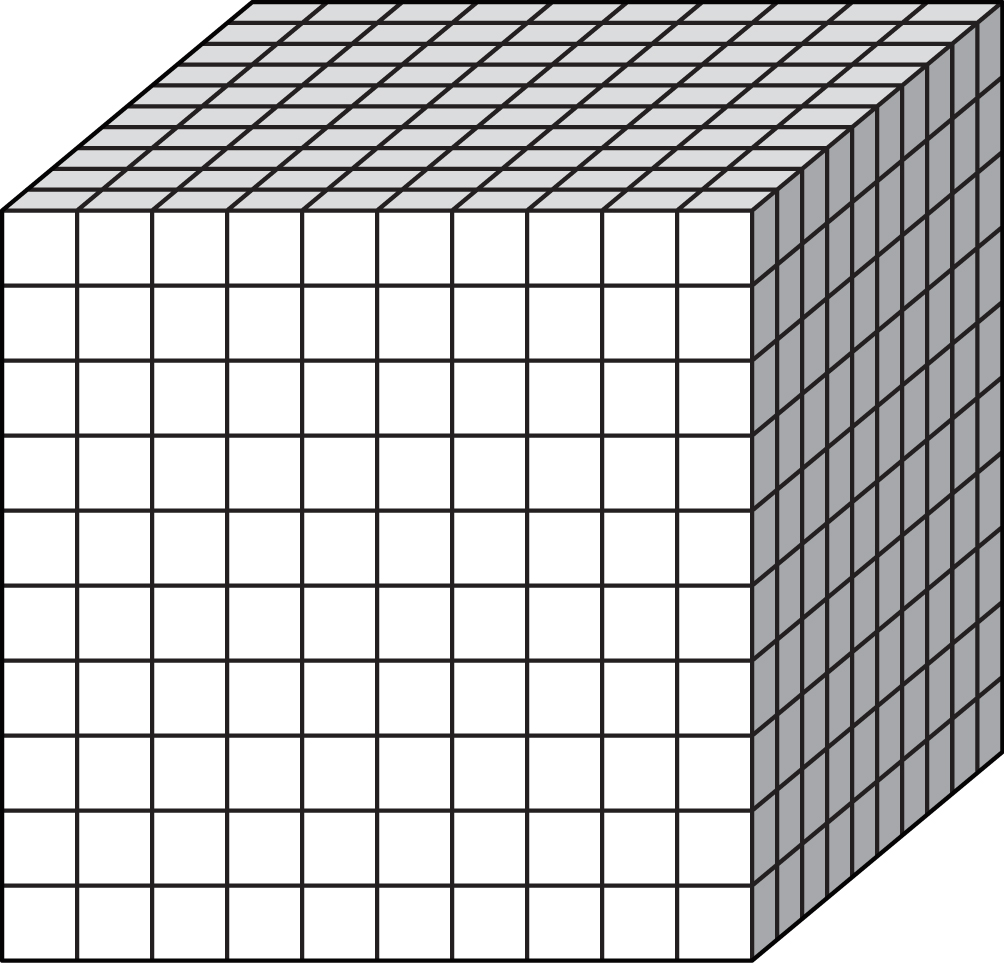 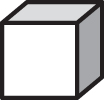 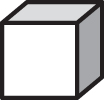 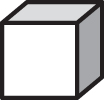 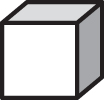 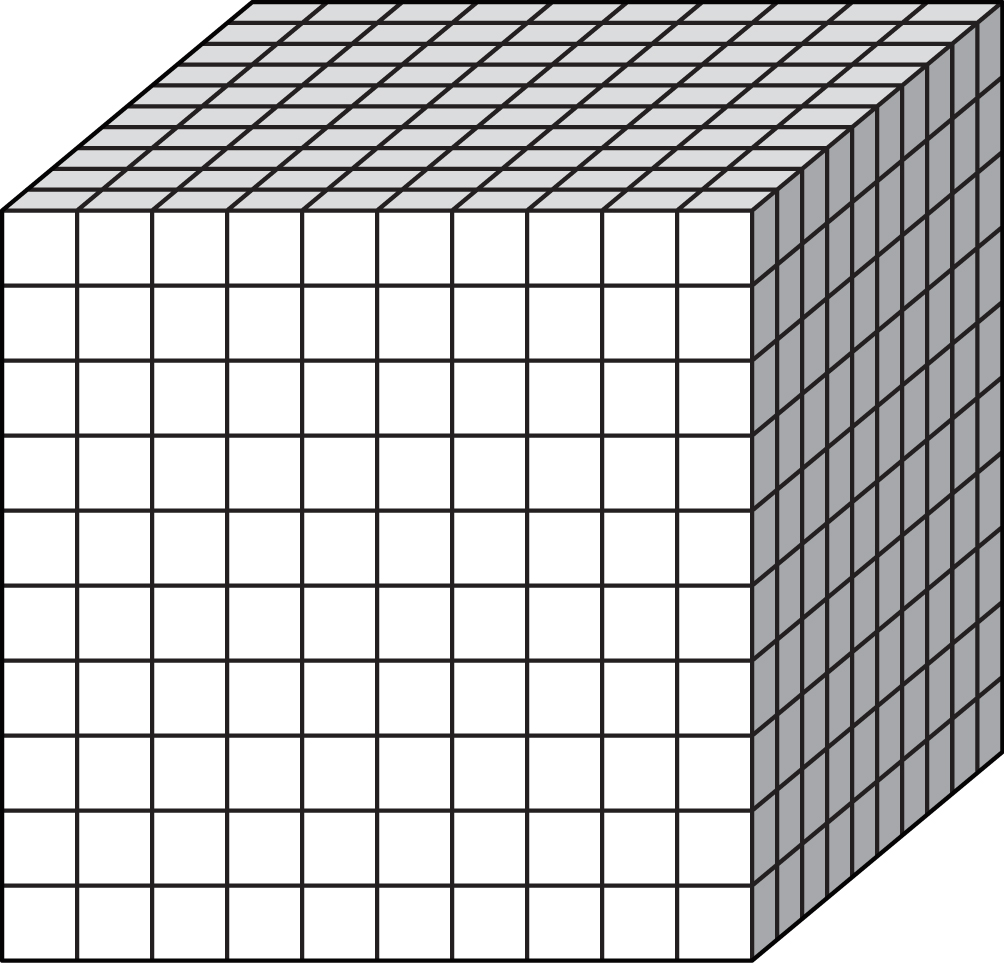 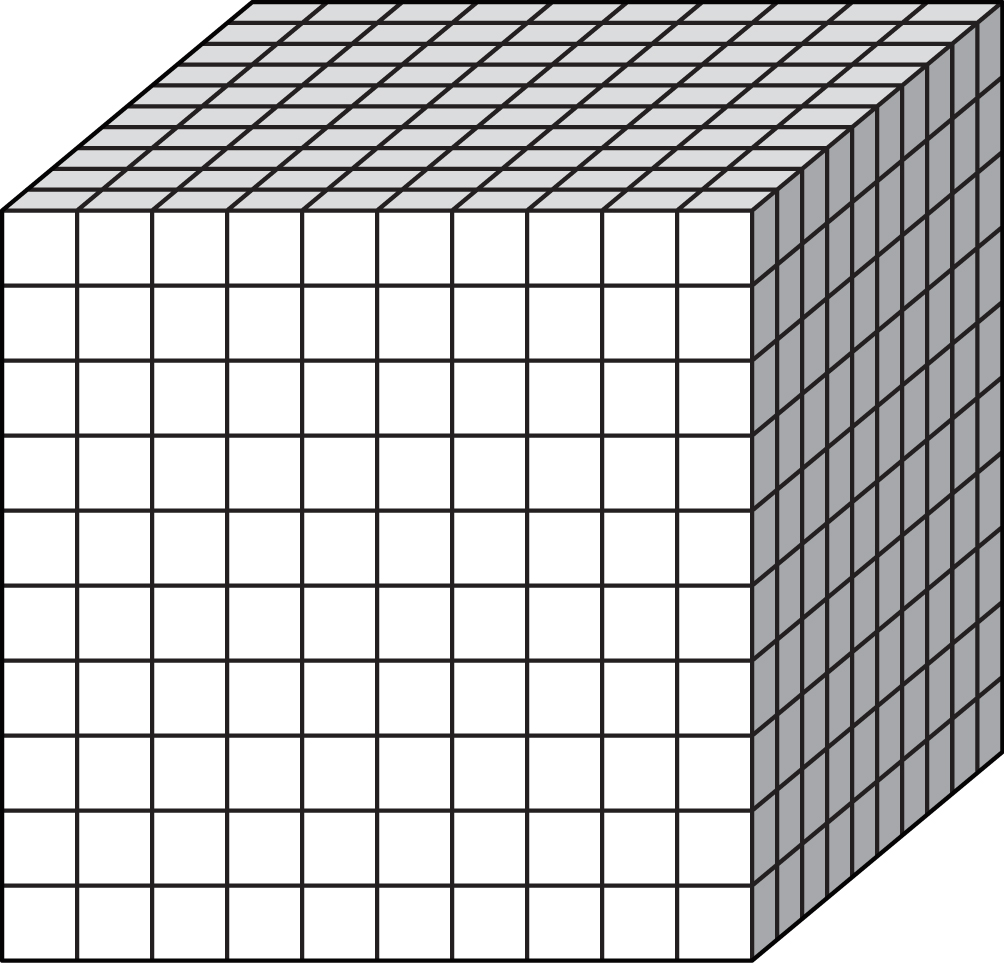 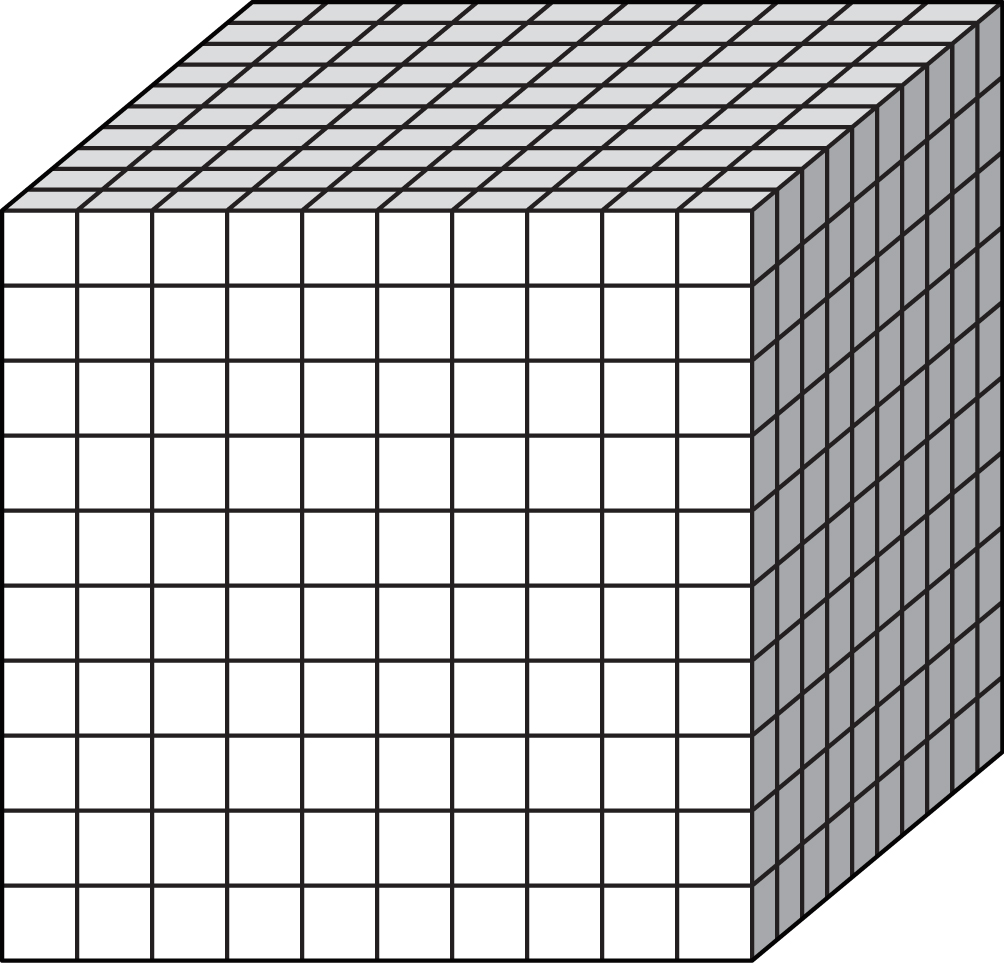 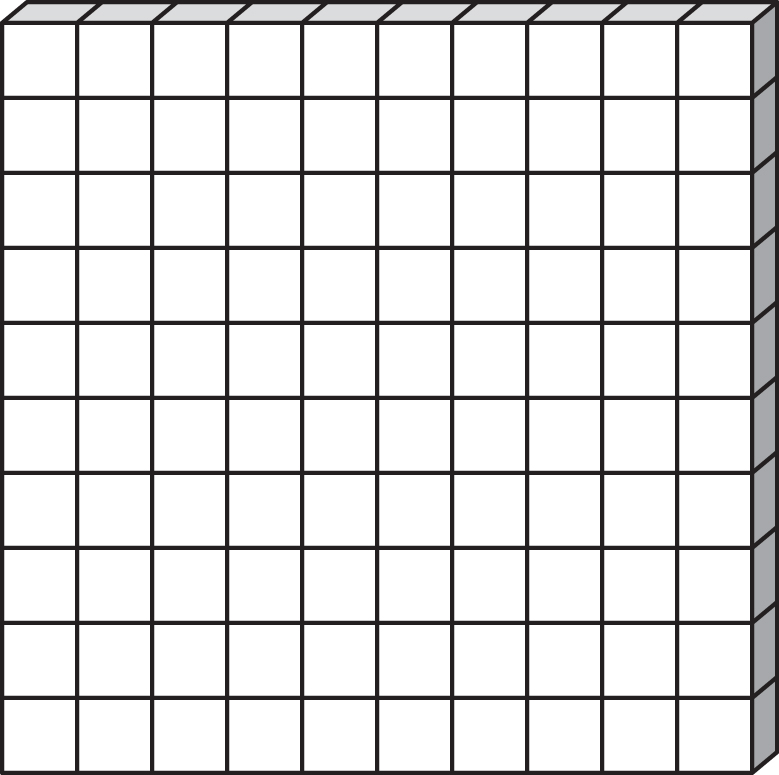 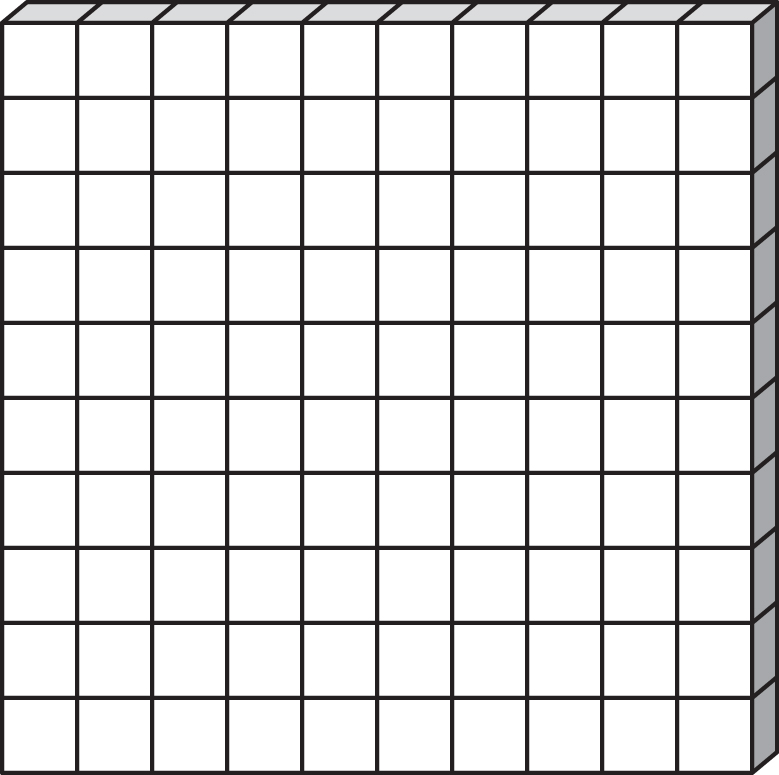 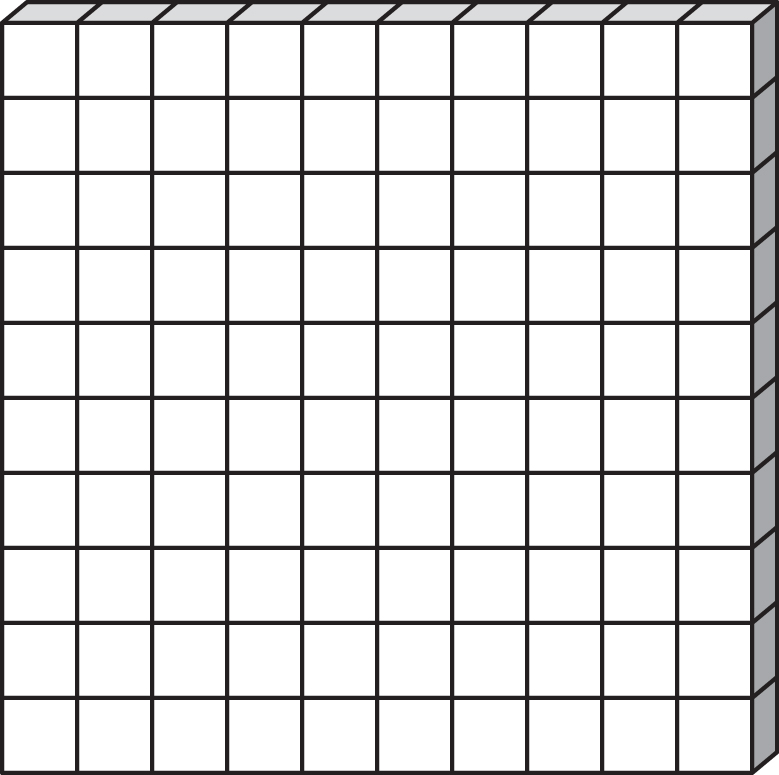 Equally separate each of the numbers show into the boxes provided.
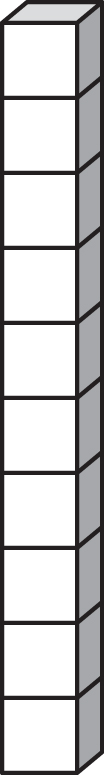 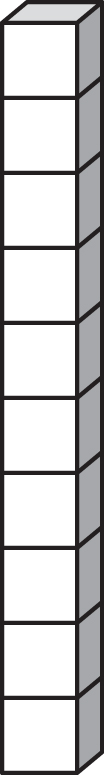 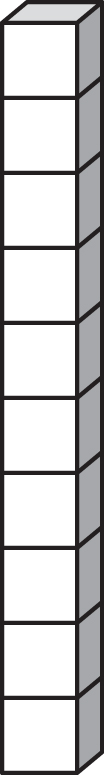 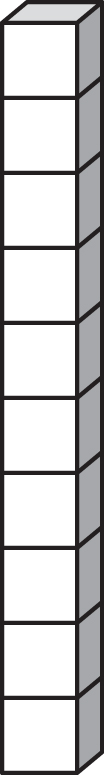 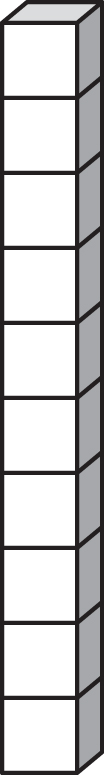 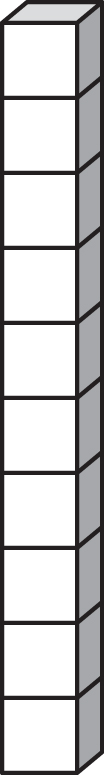 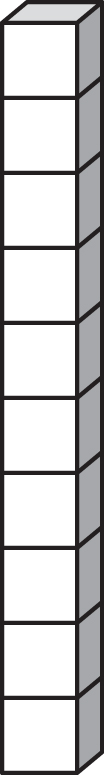 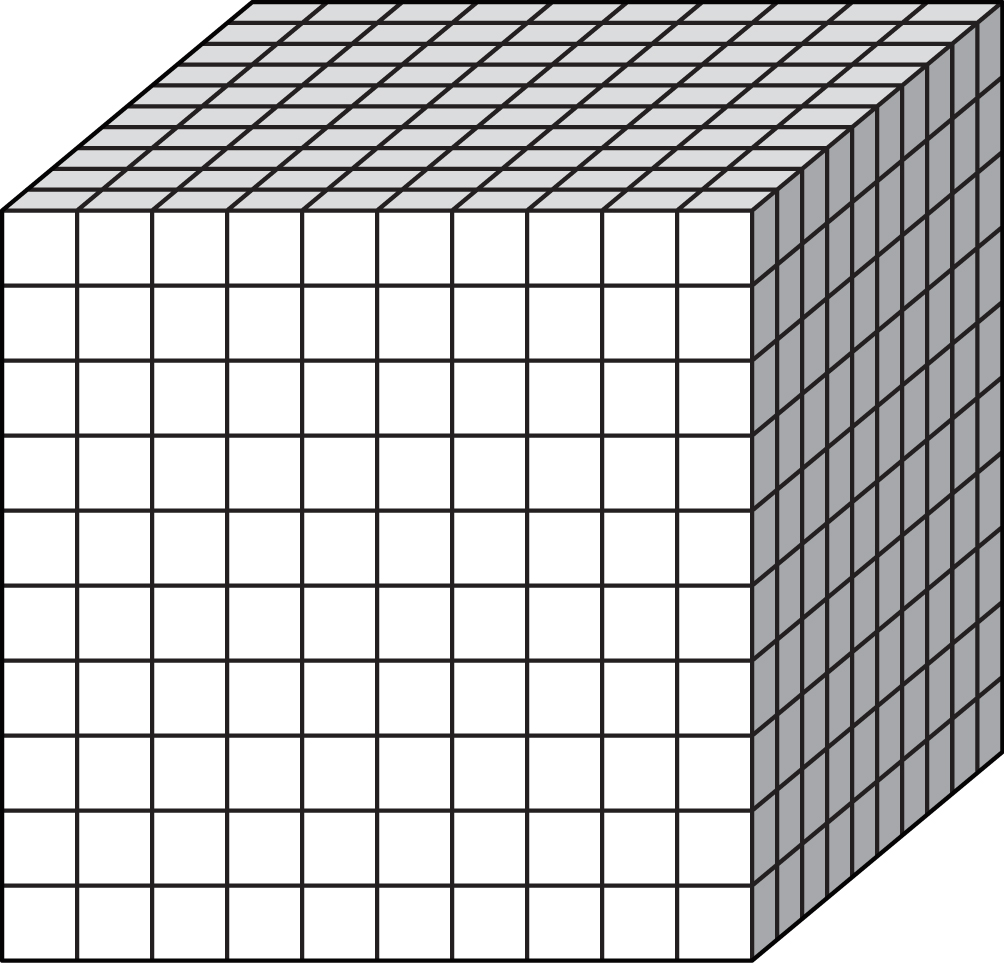 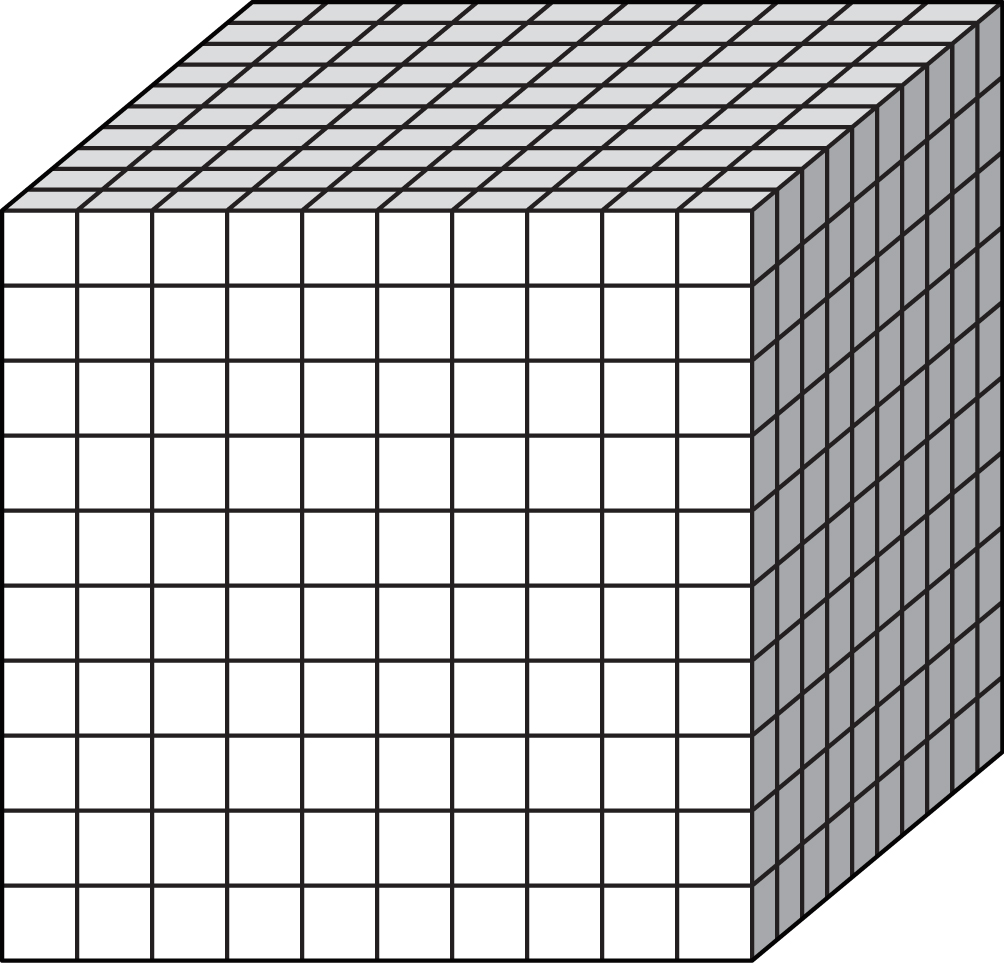 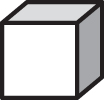 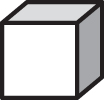 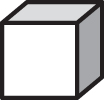 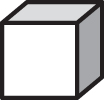 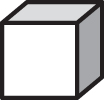 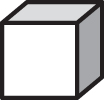 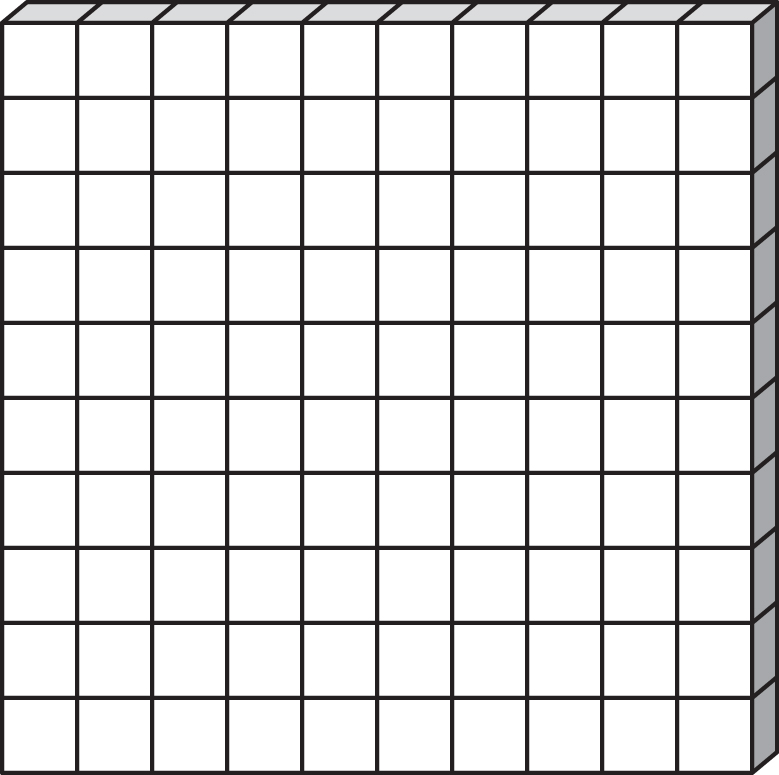 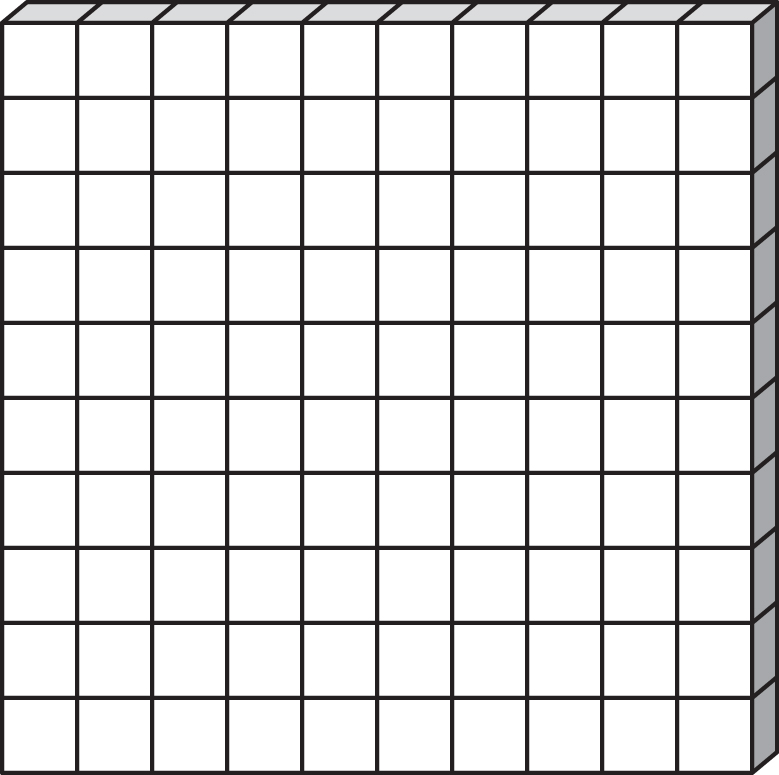 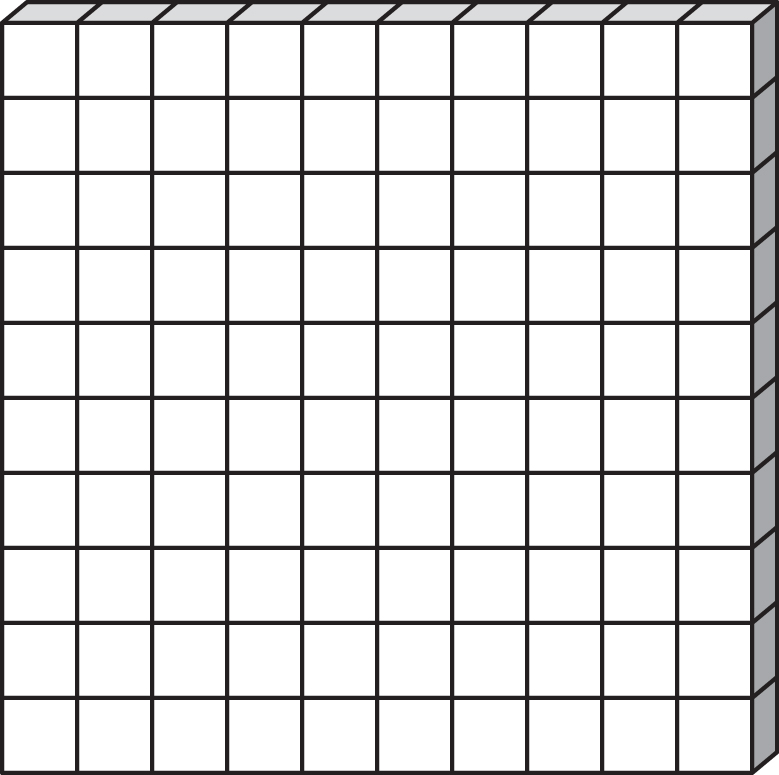 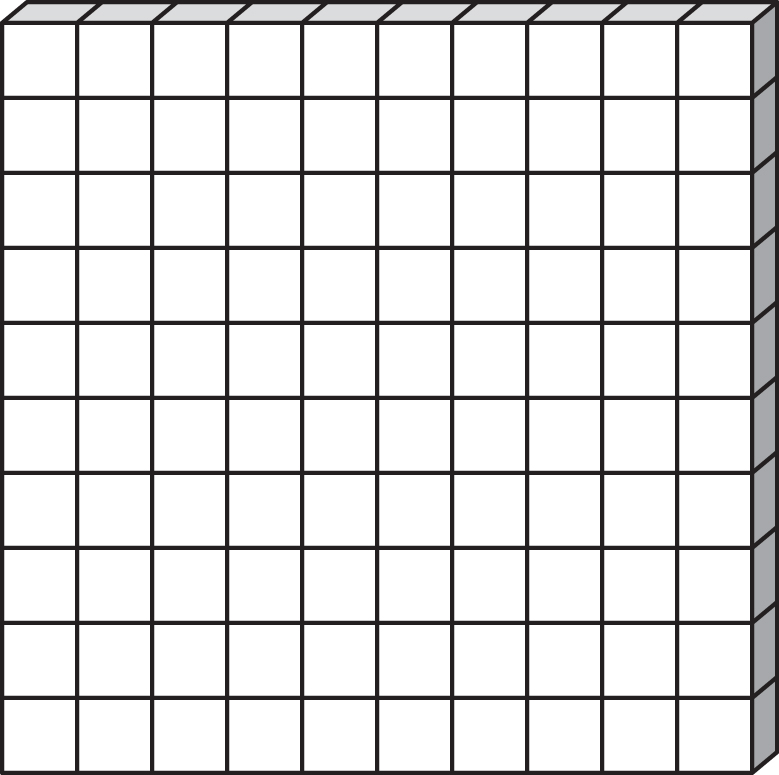 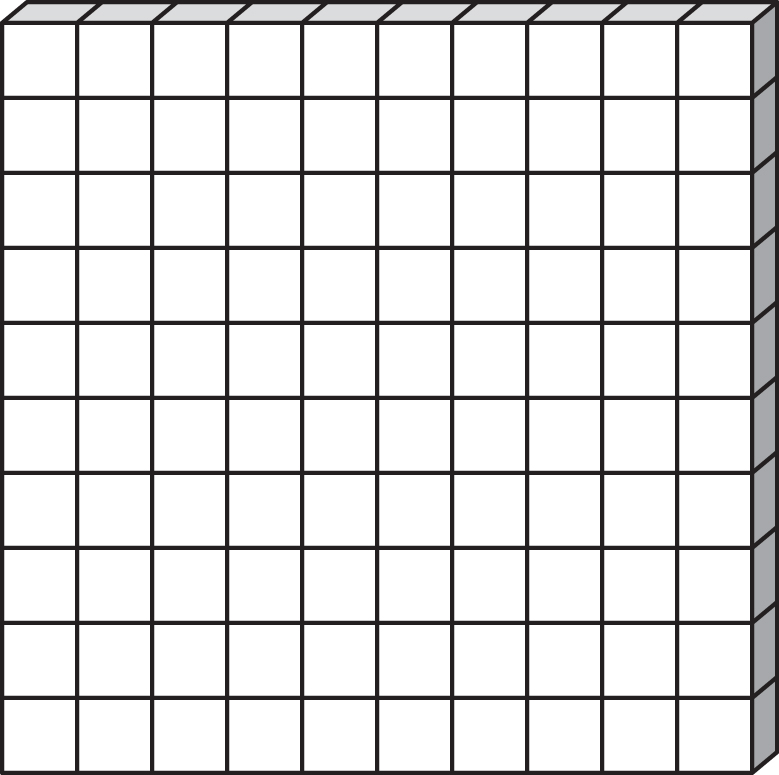 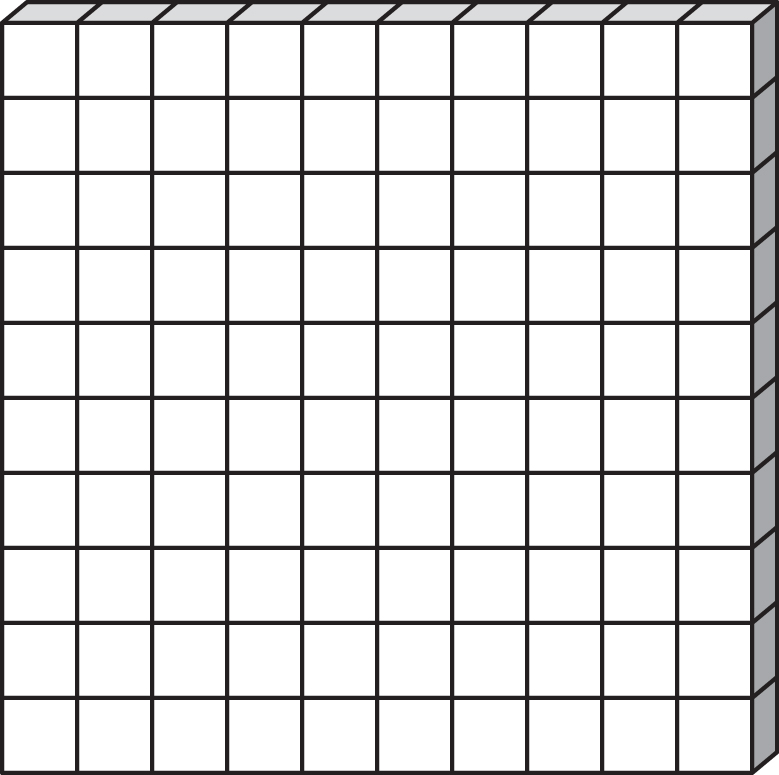 Equally separate each of the numbers show into the boxes provided.
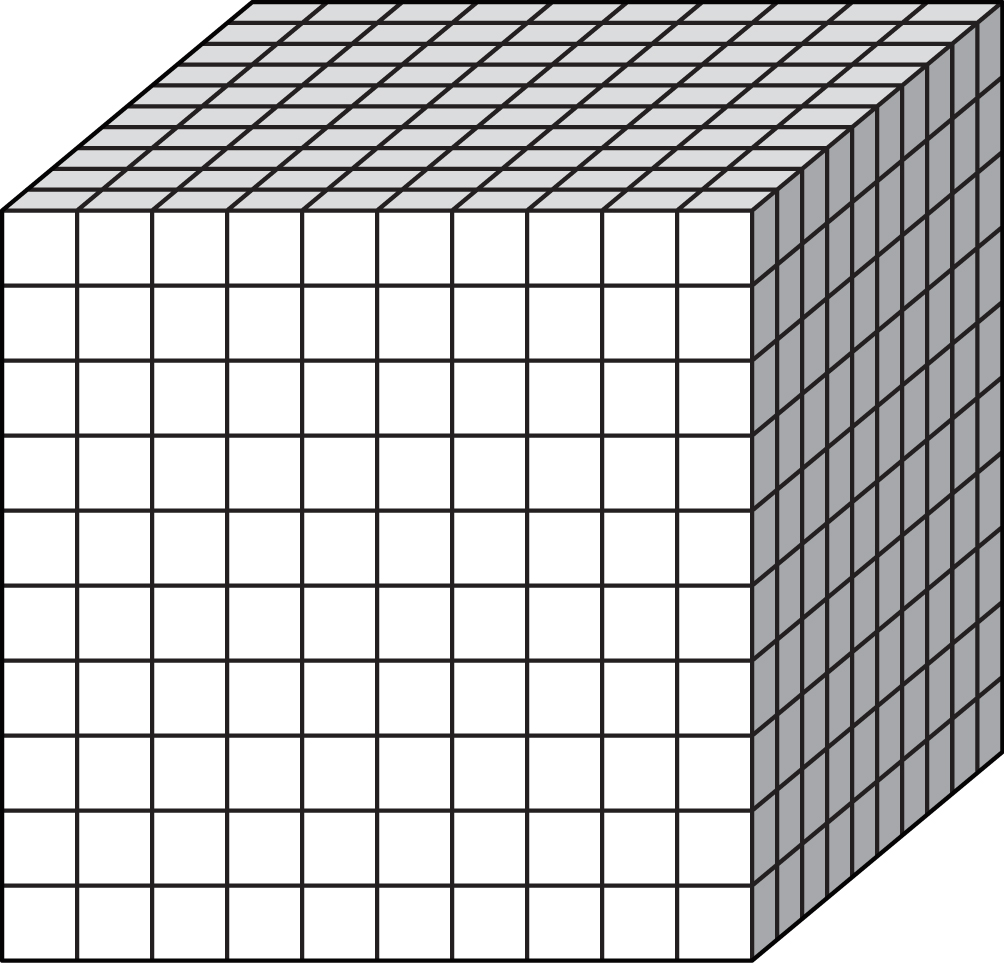 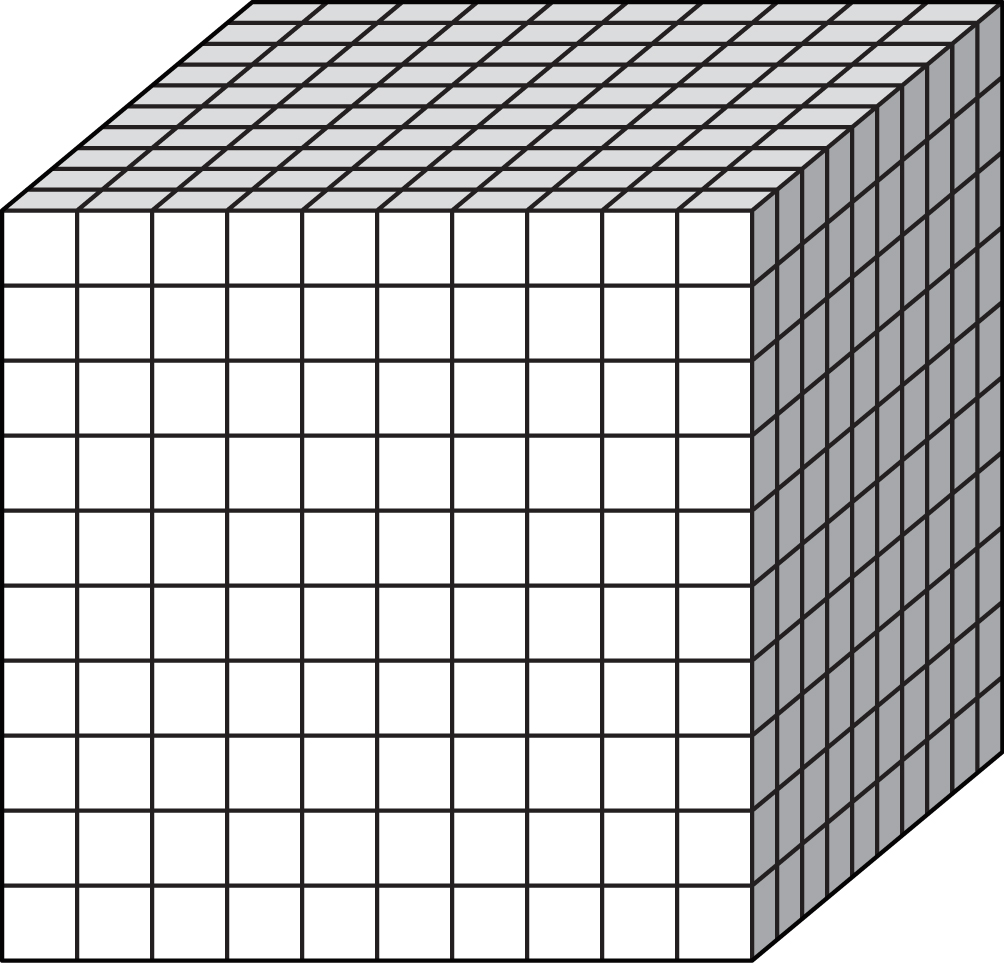 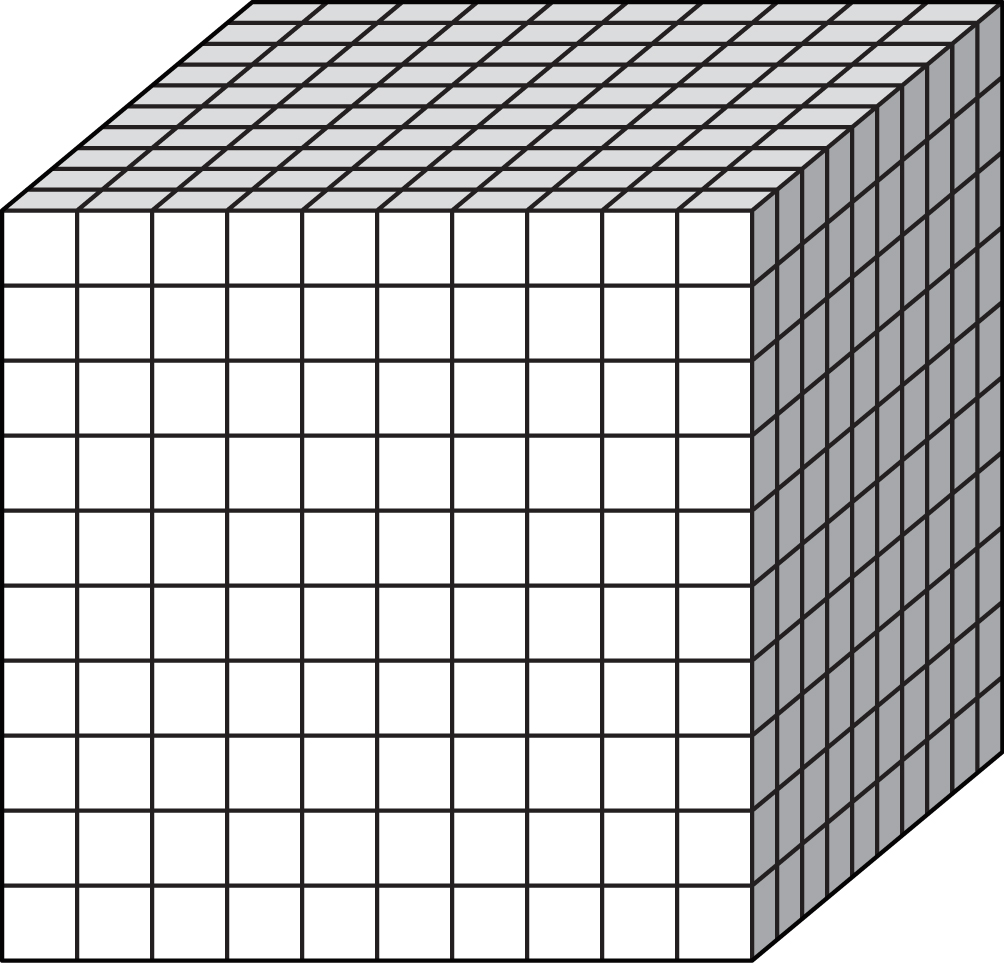 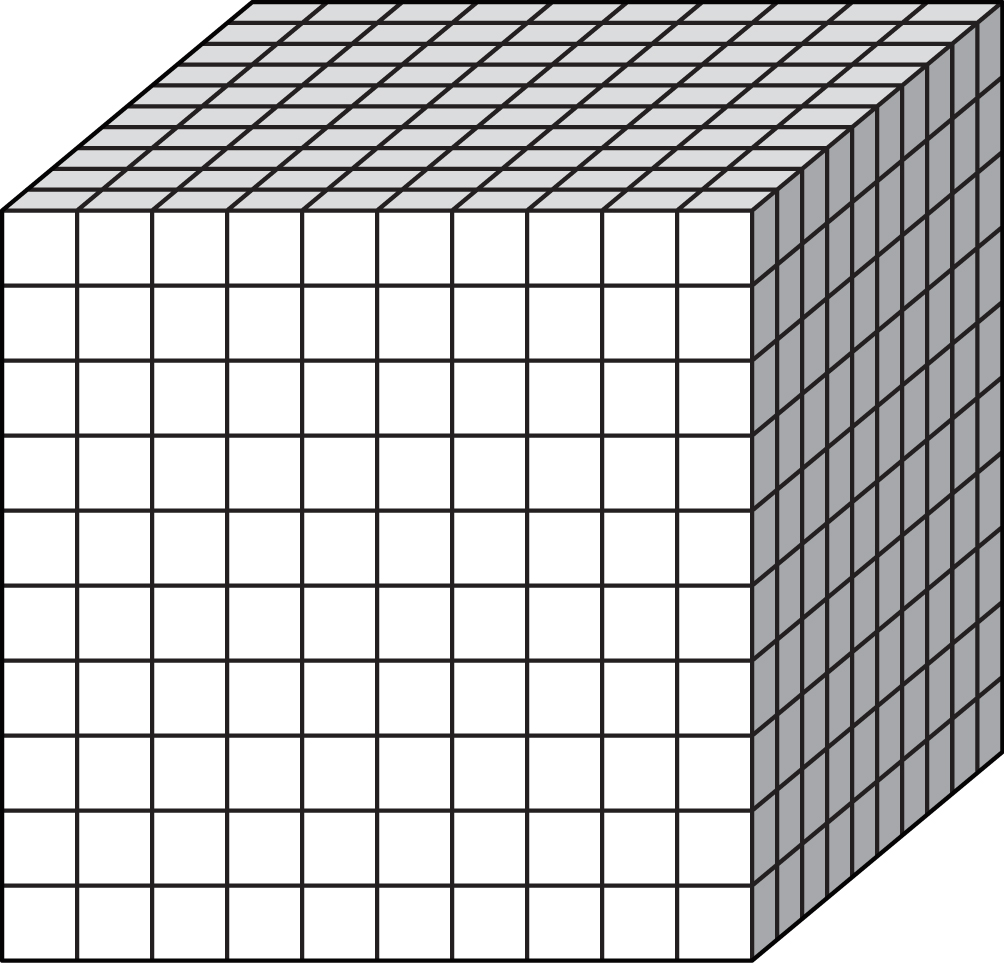 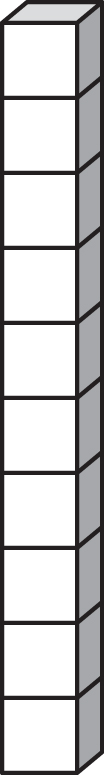 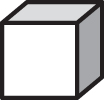 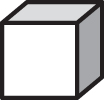 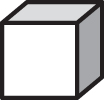 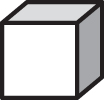 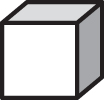 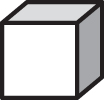 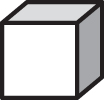 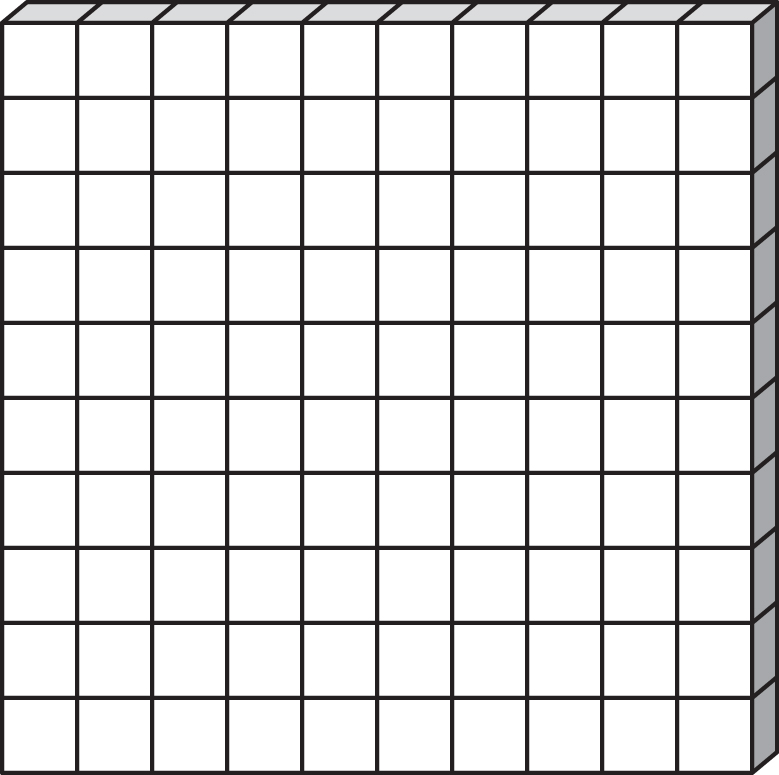 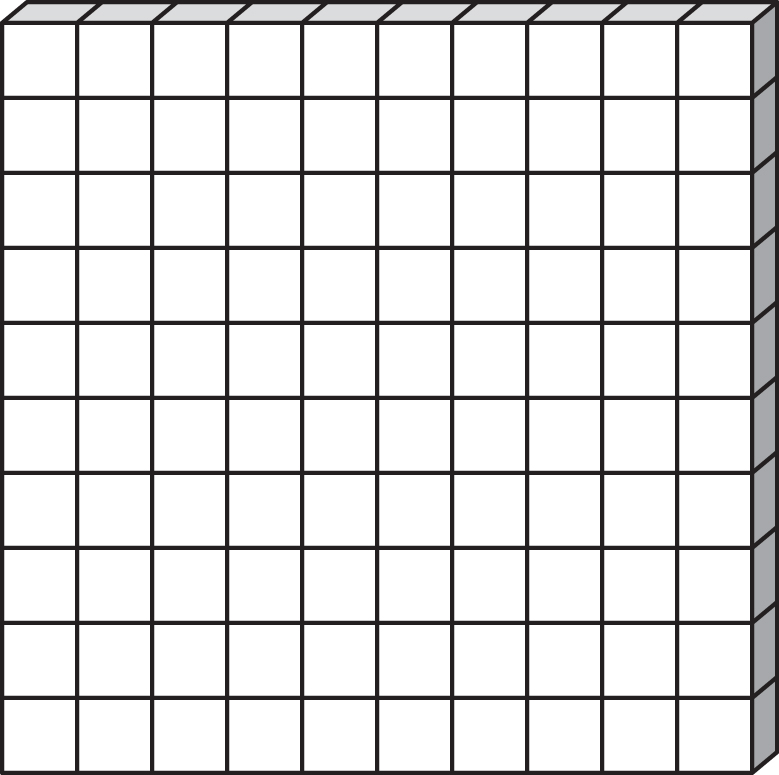 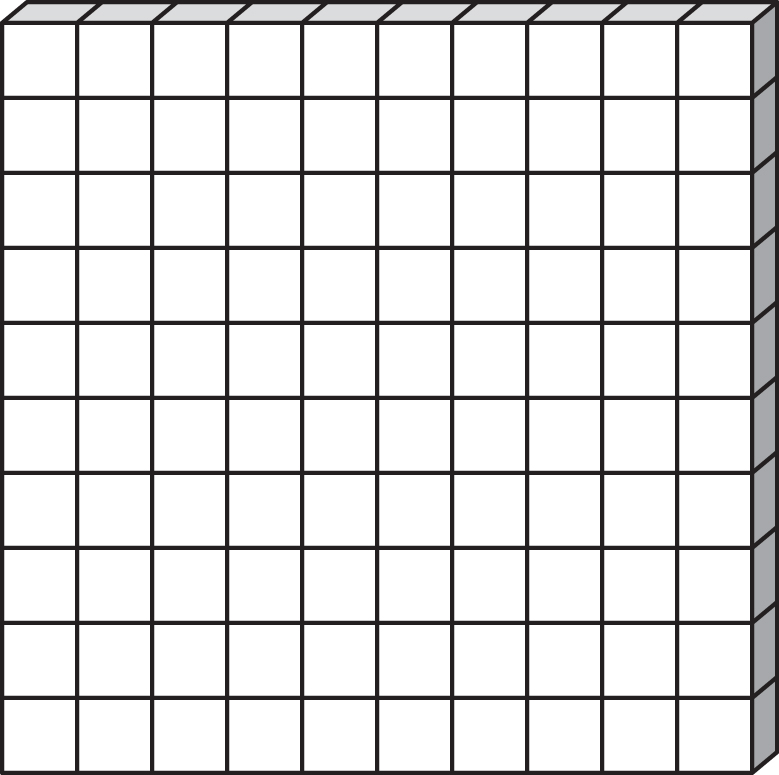 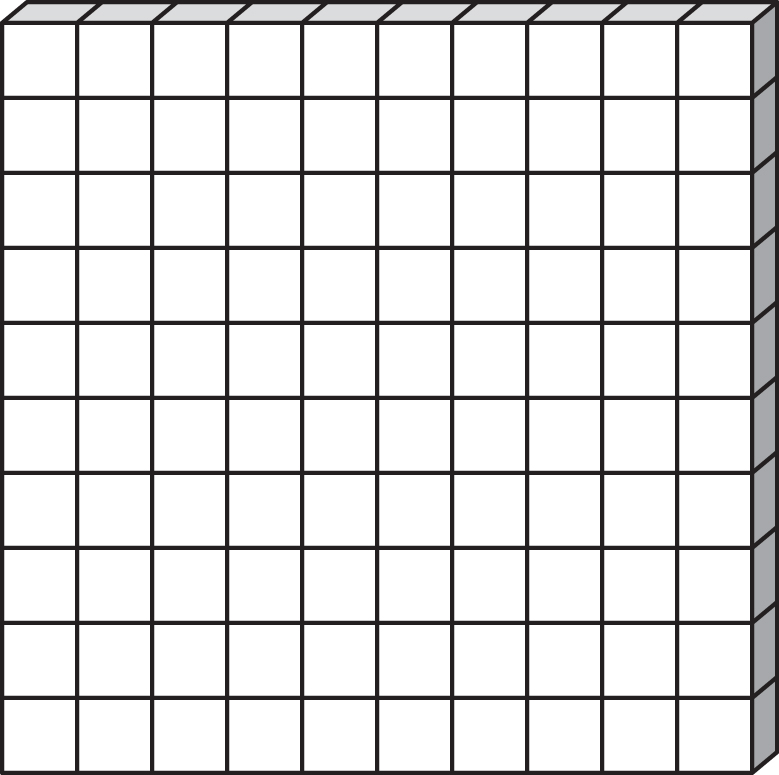 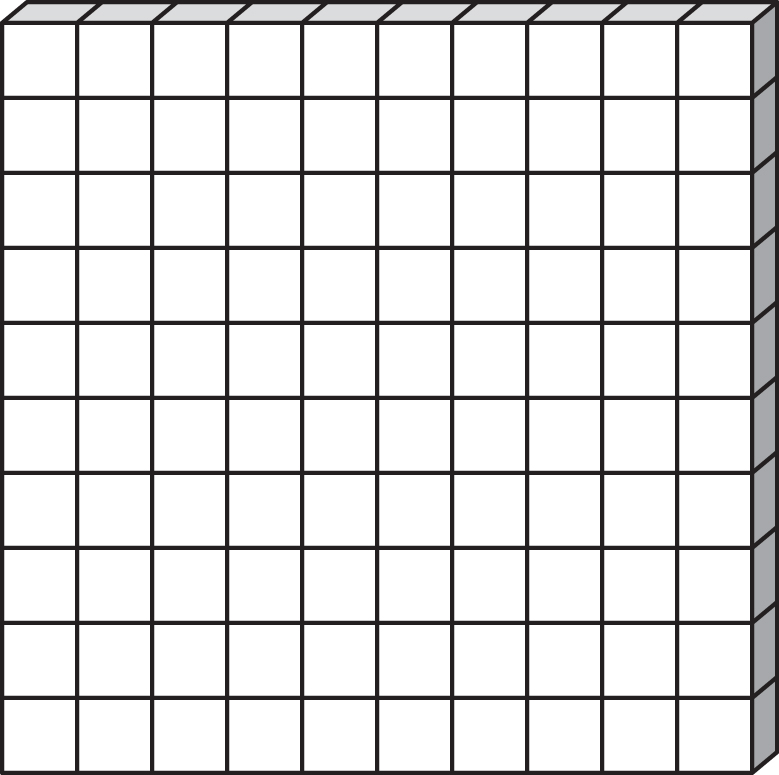 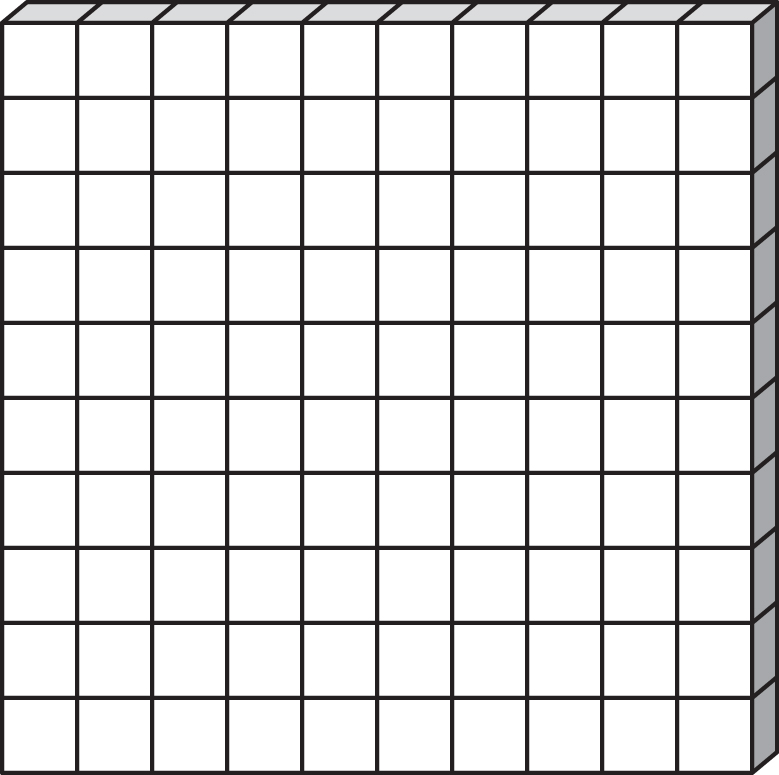 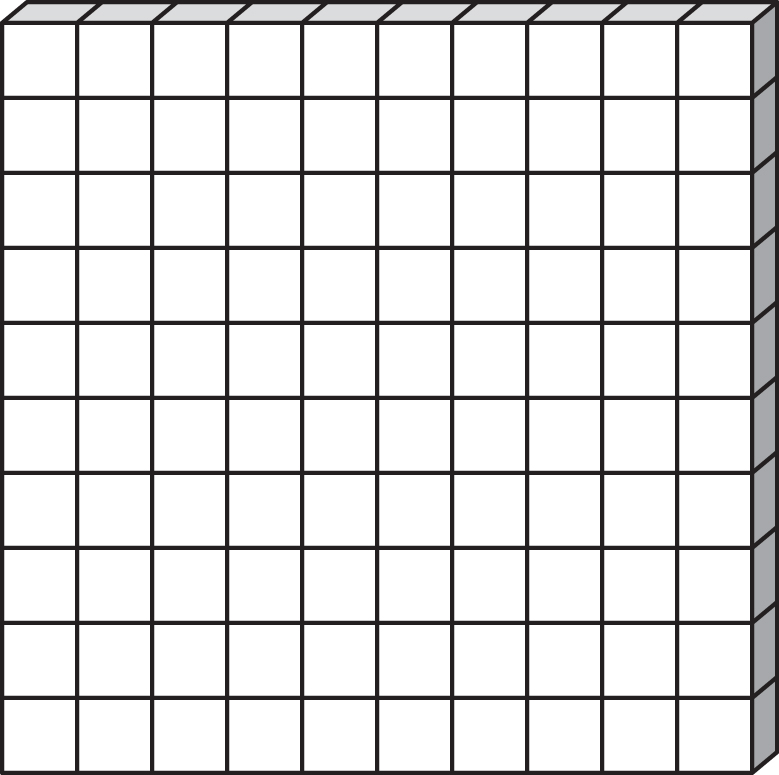 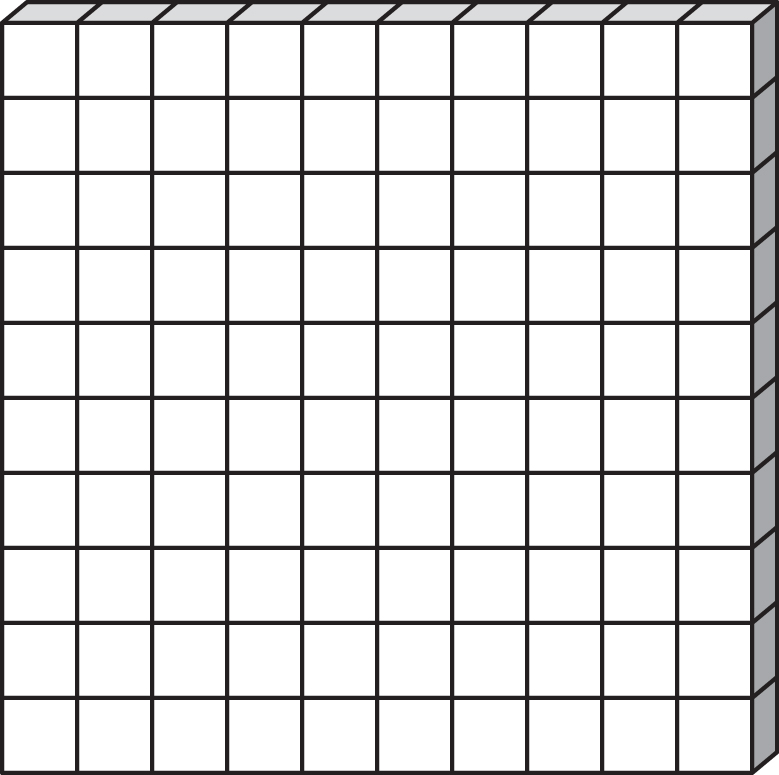 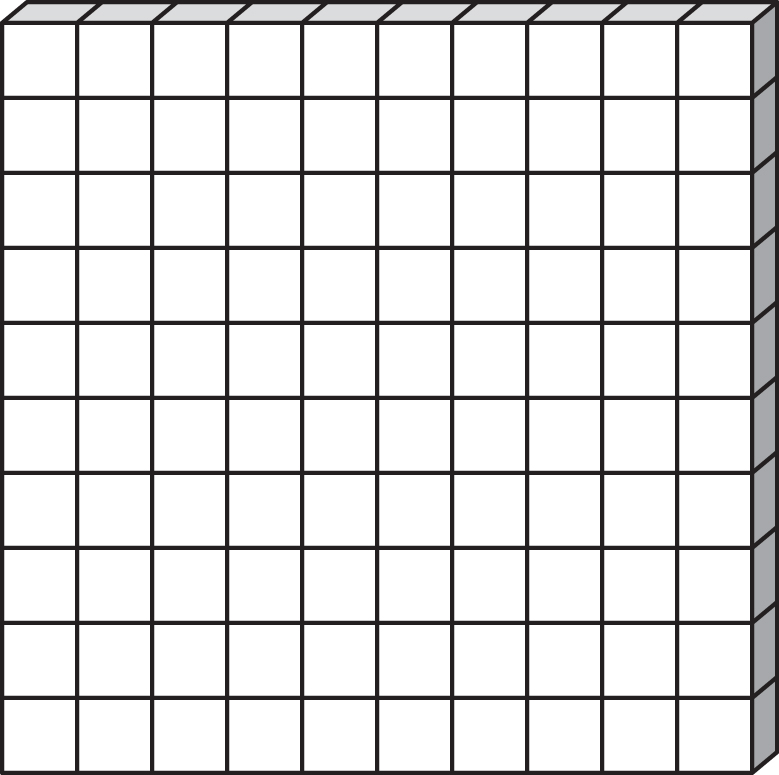 Equally separate each of the numbers show into the boxes provided.
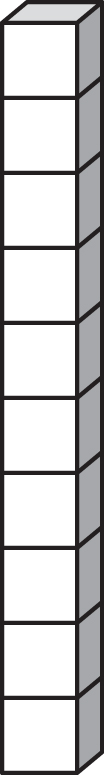 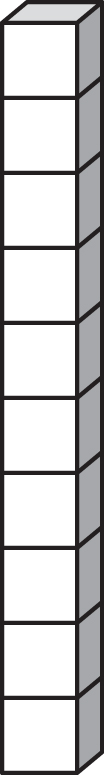 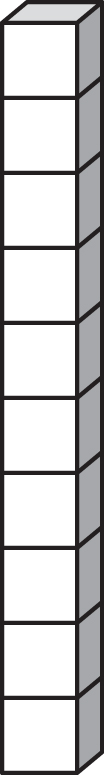 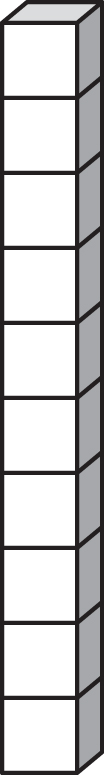 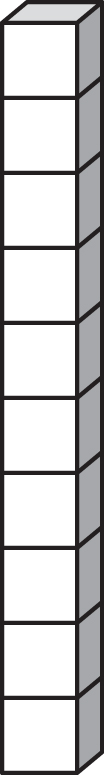 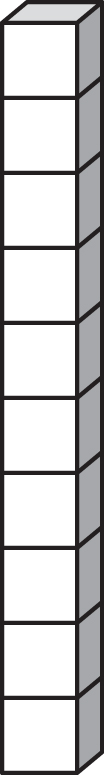 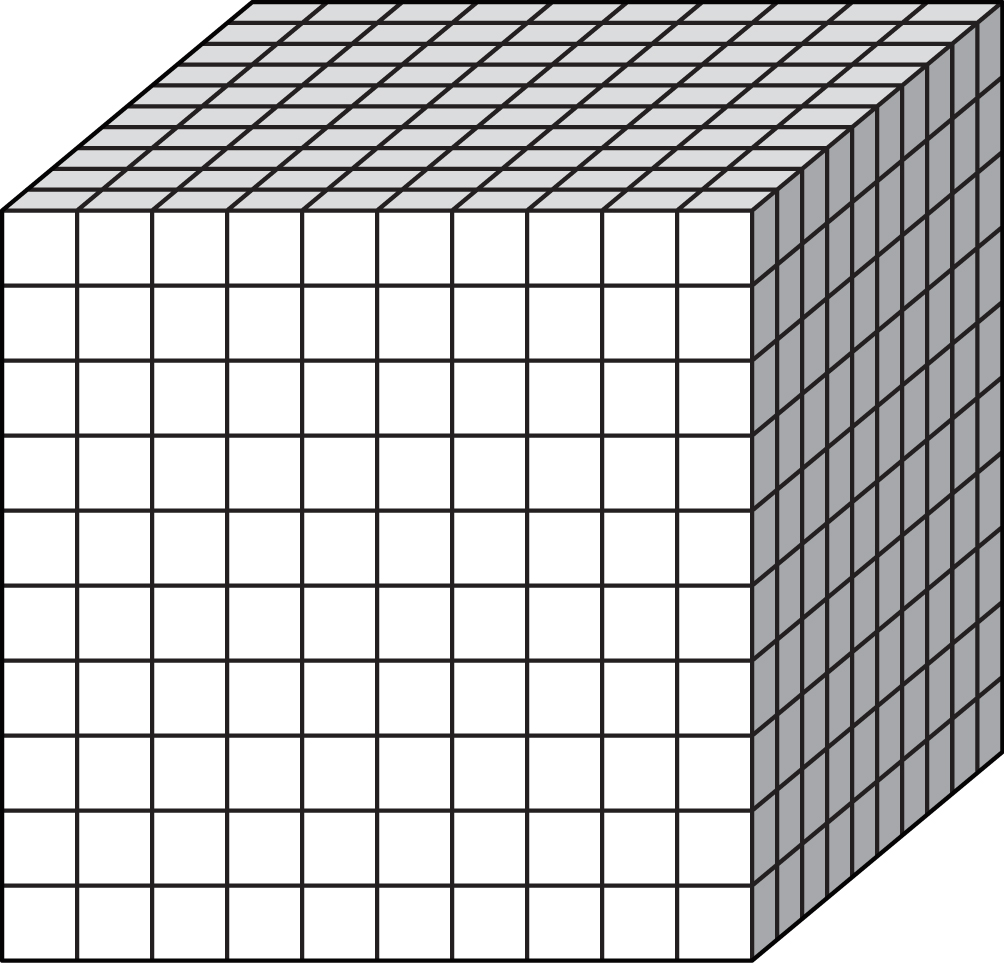 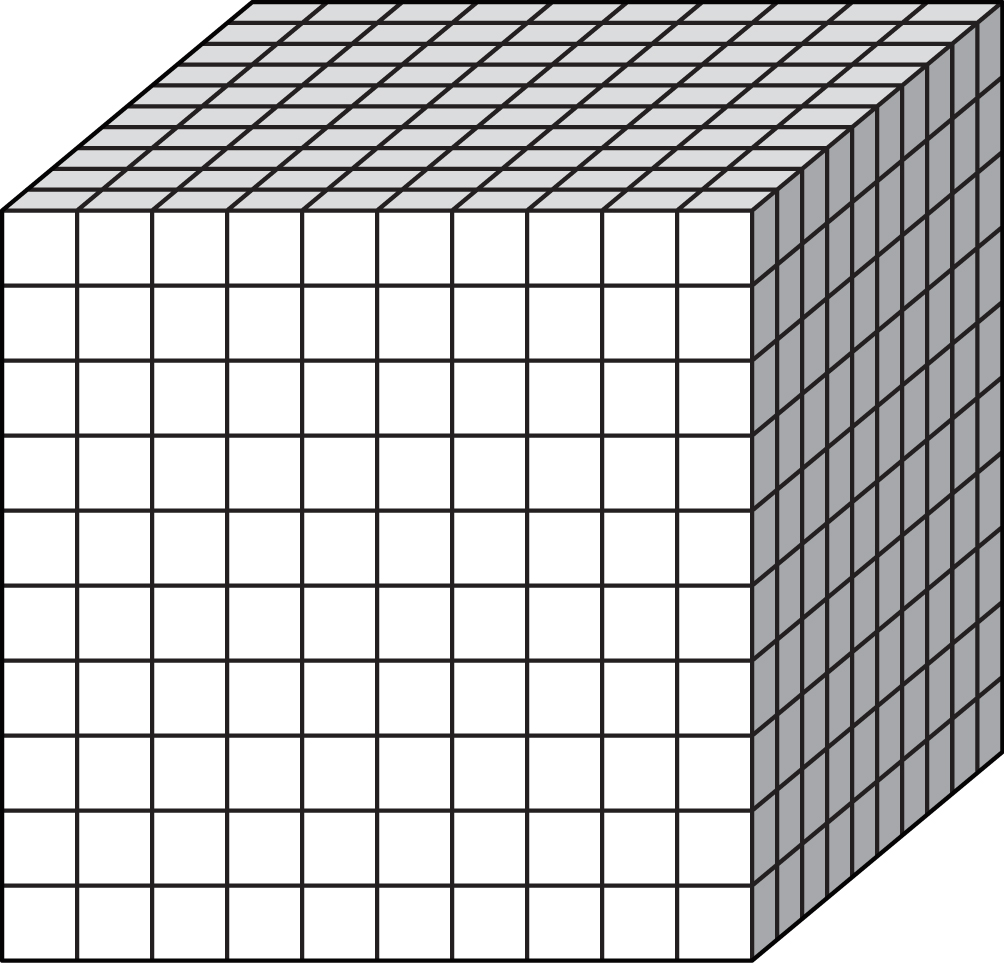 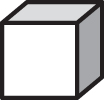 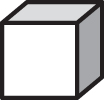 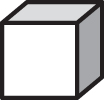 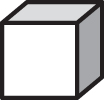 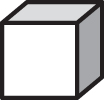 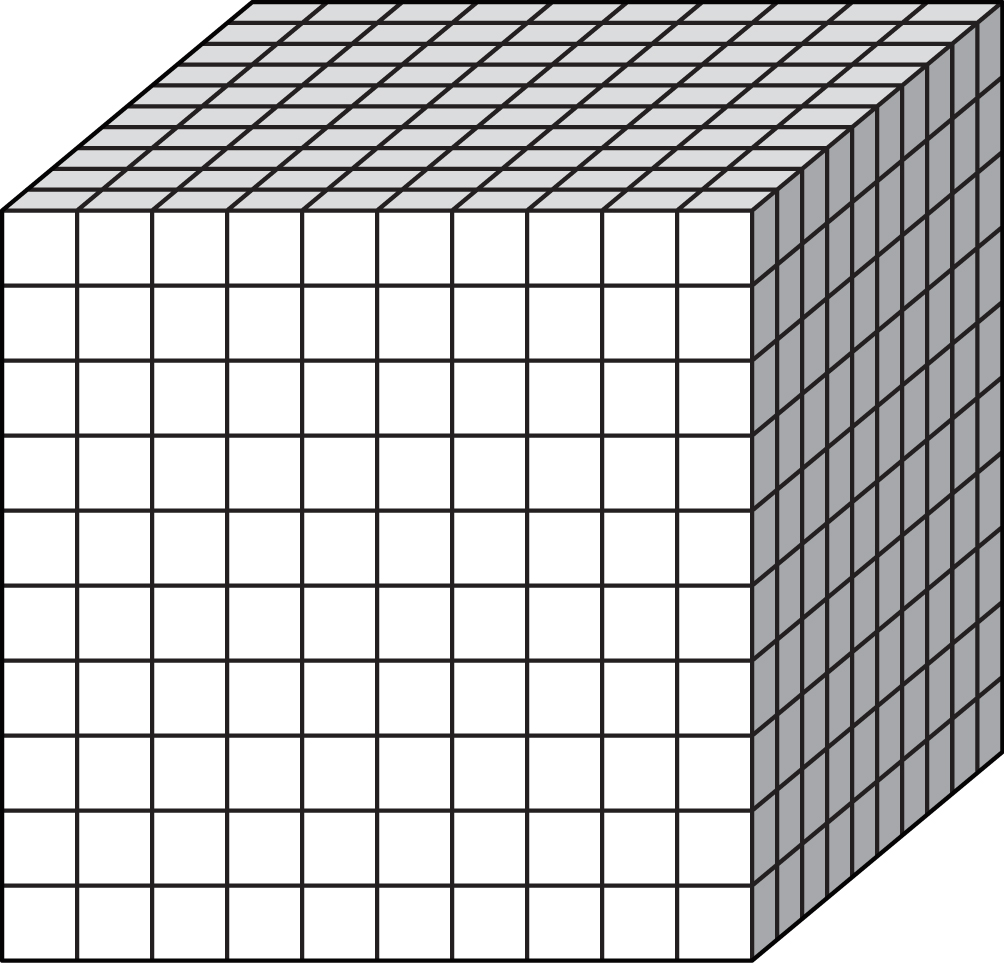 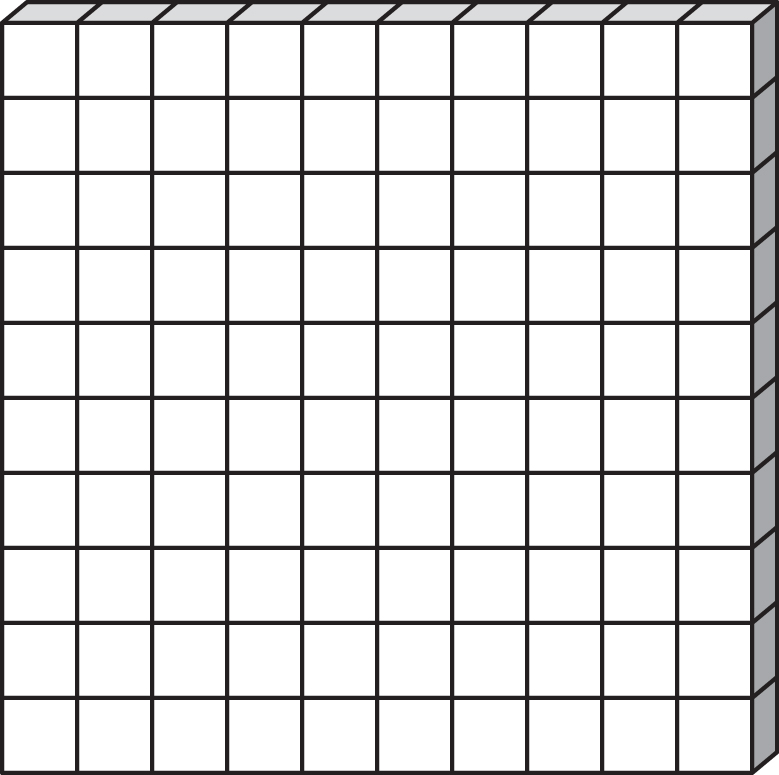 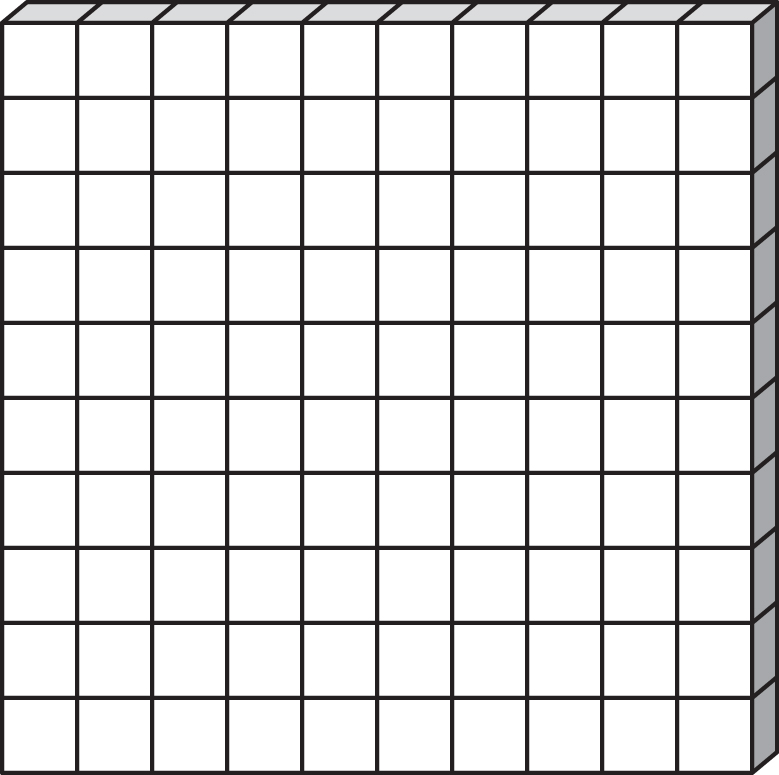 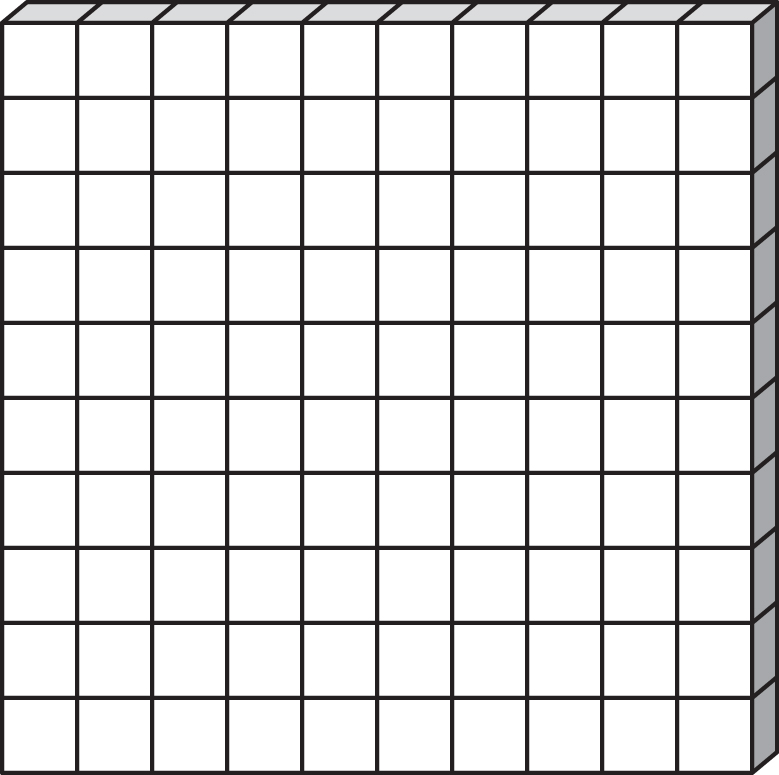 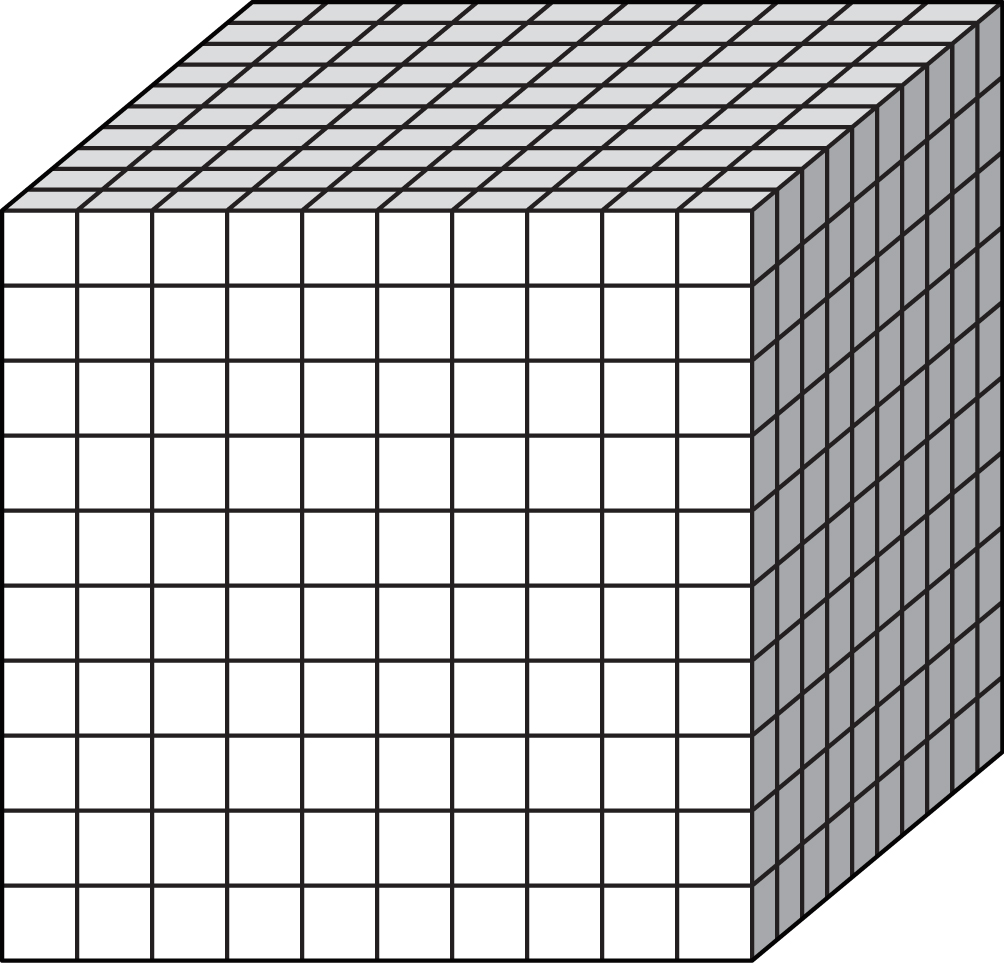 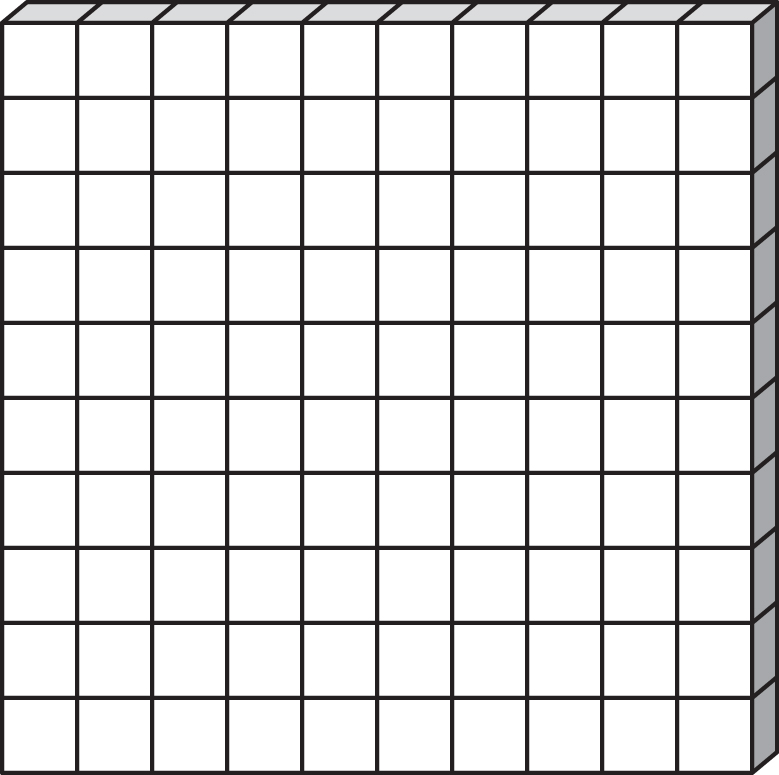 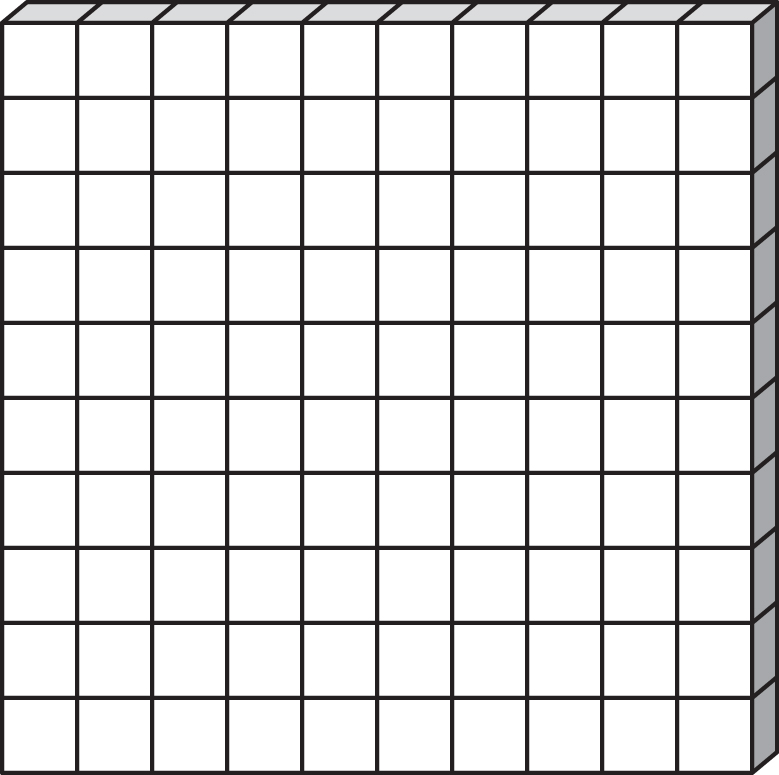 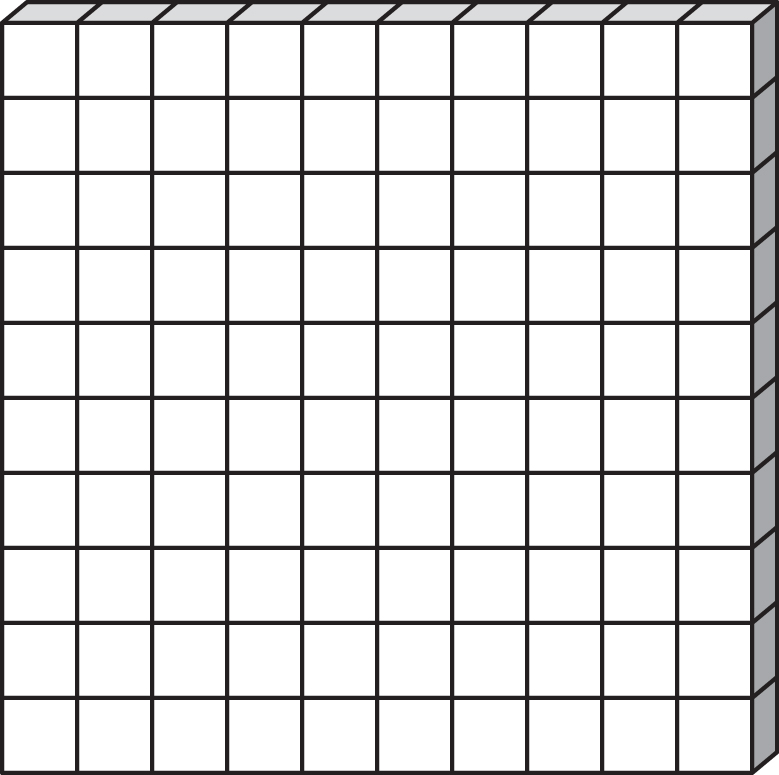 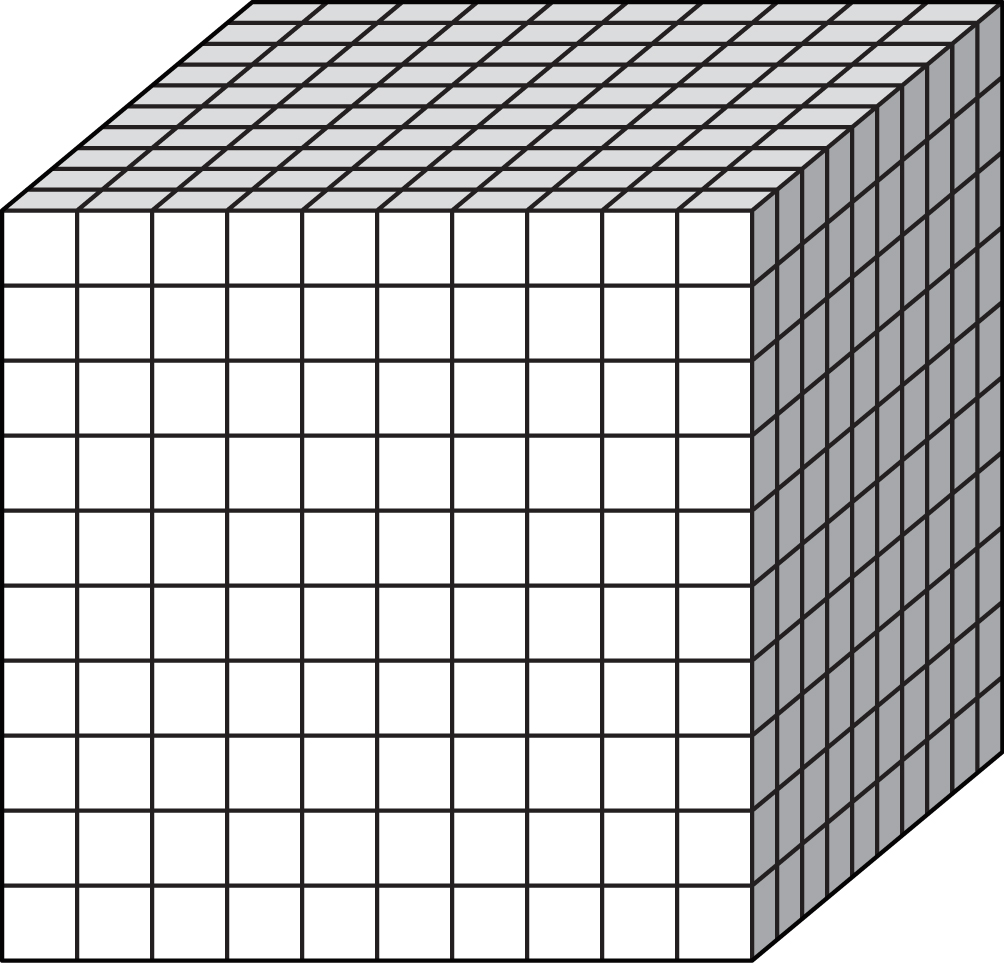 Equally separate each of the numbers show into the boxes provided.
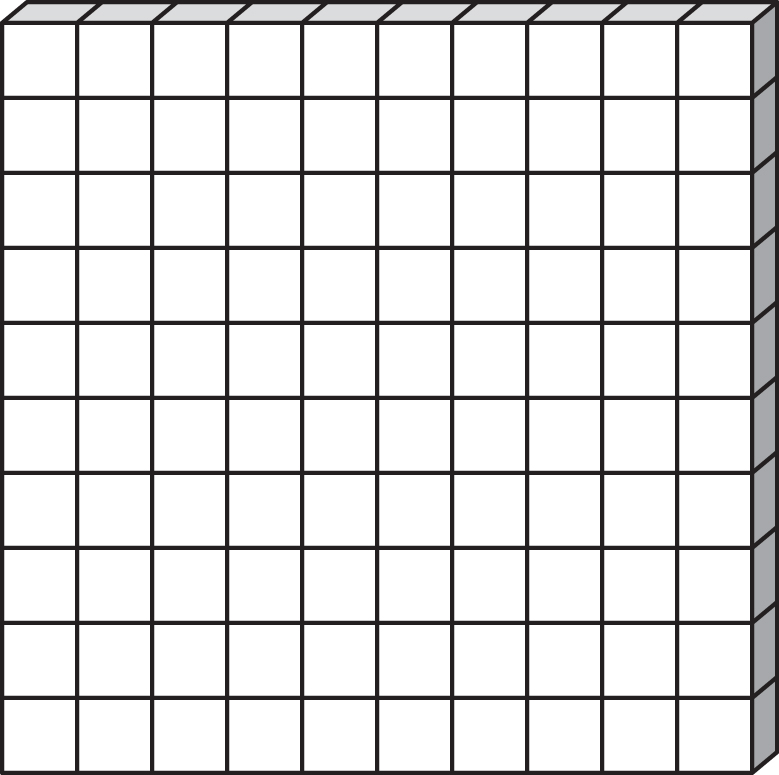 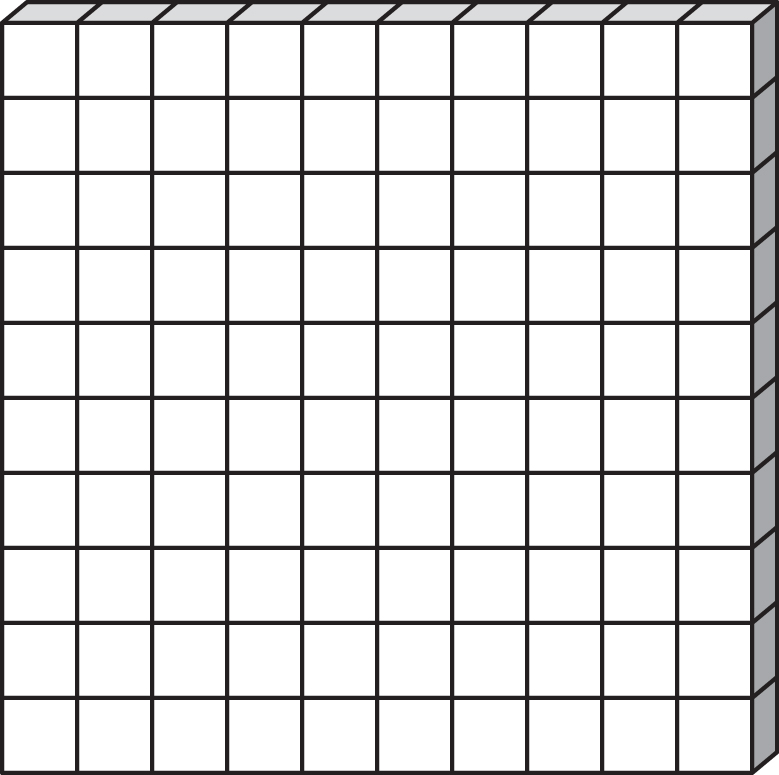 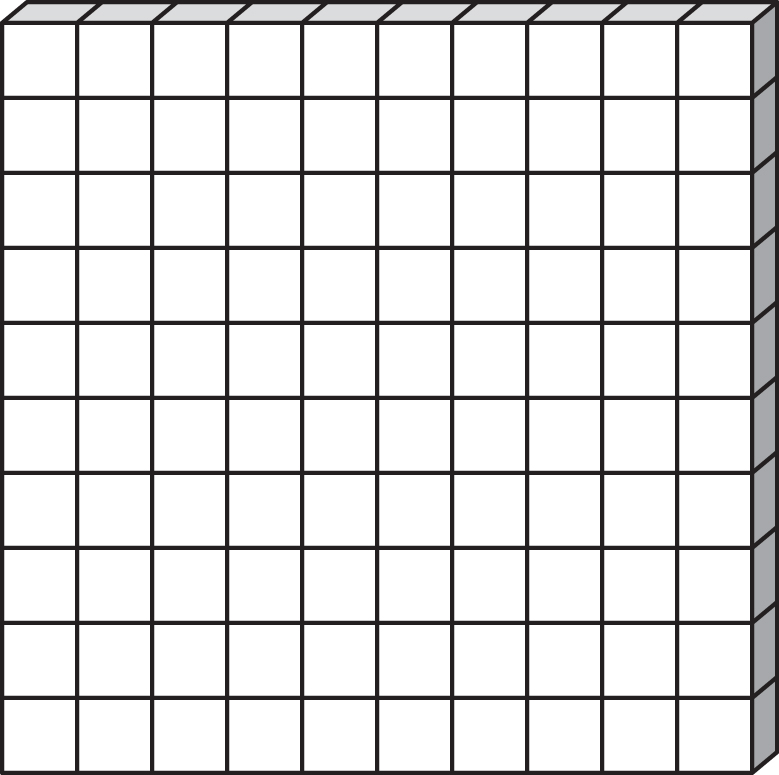 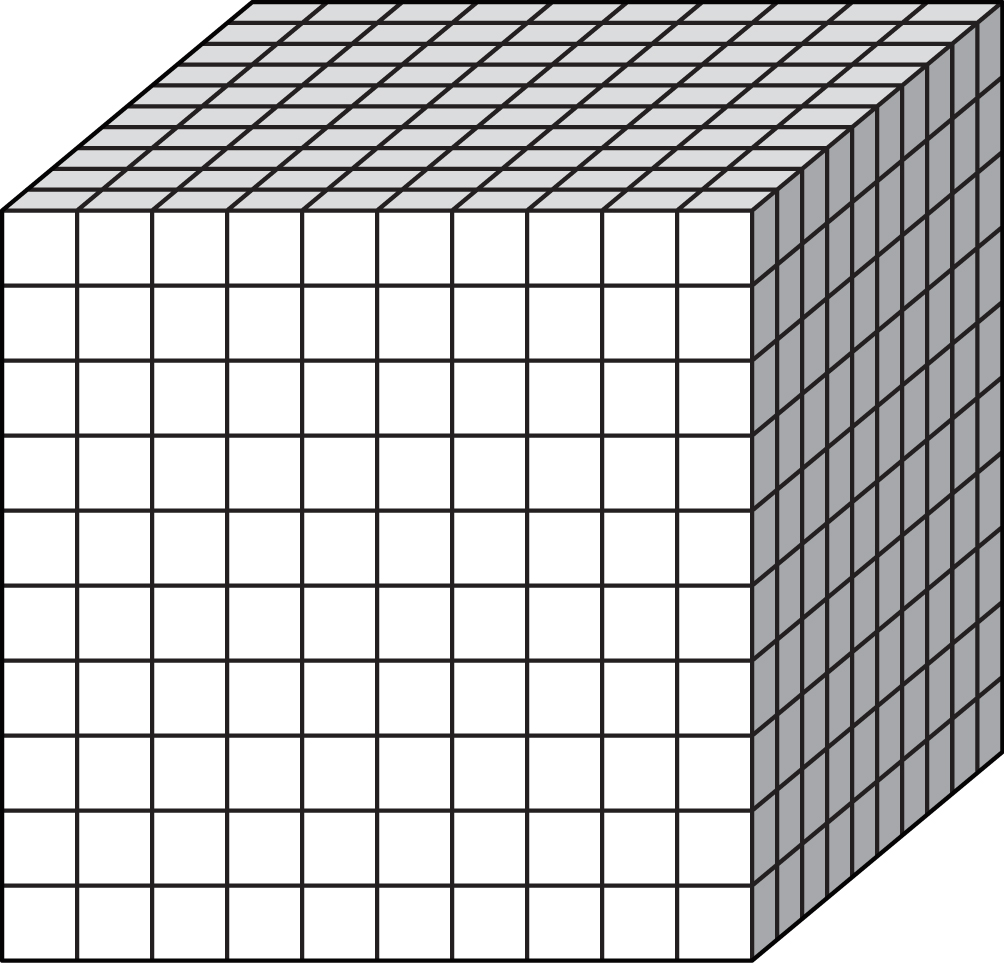 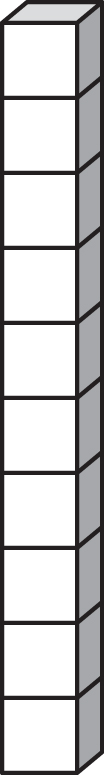 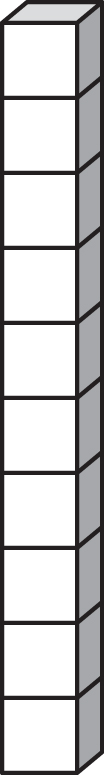 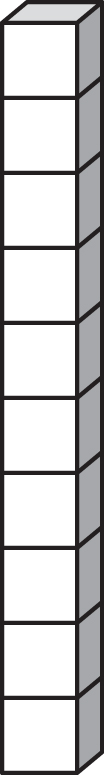 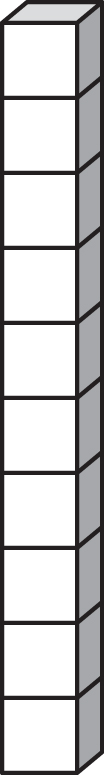 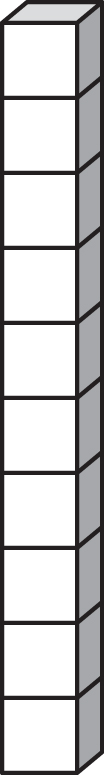 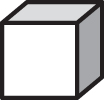 Equally separate each of the numbers show into the boxes provided.
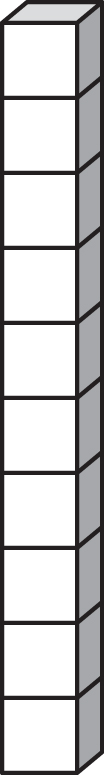 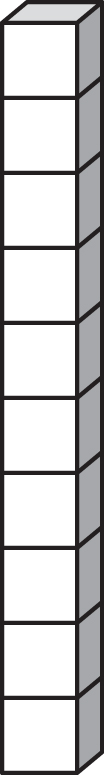 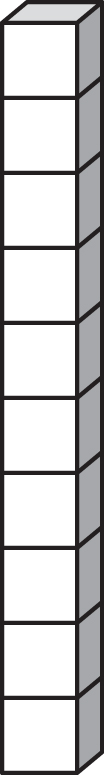 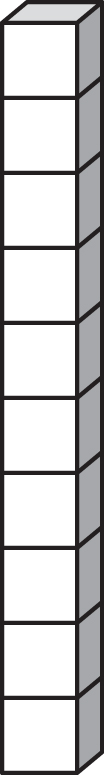 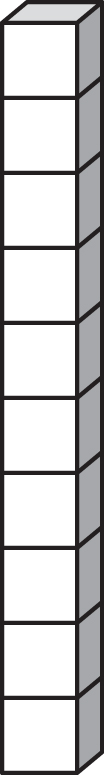 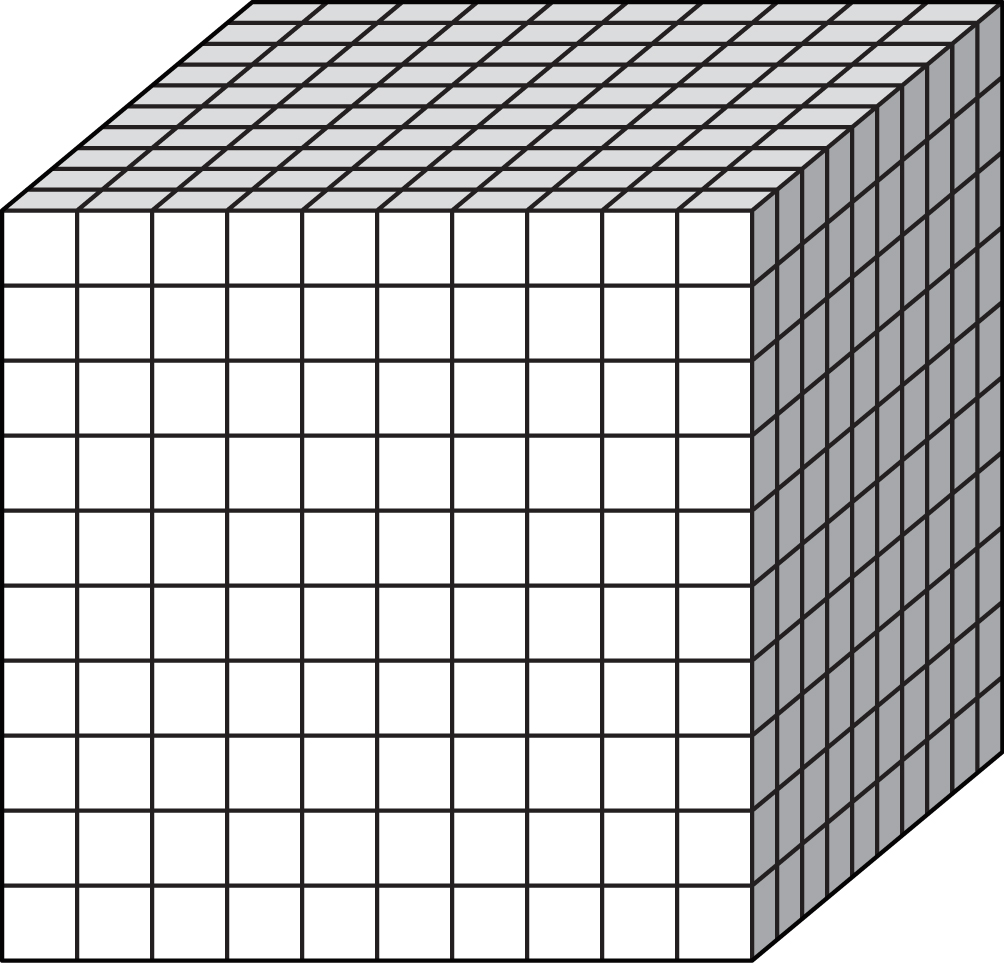 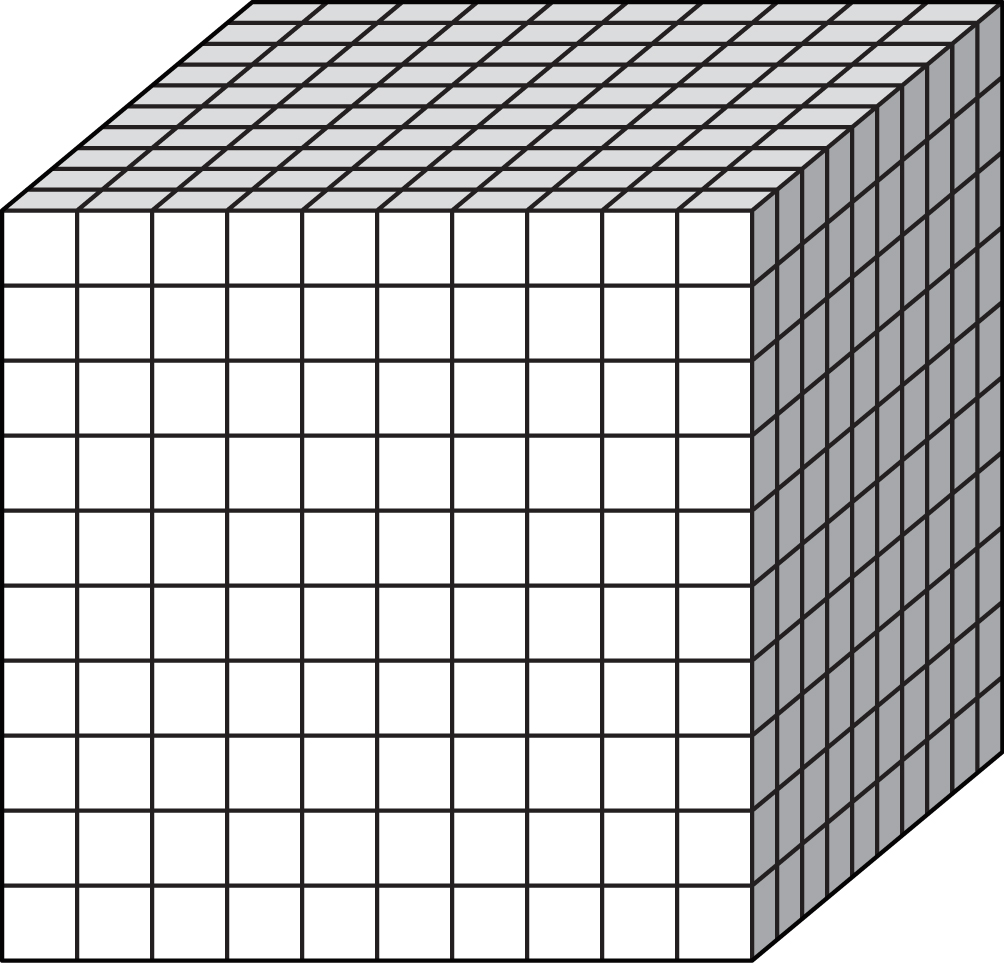 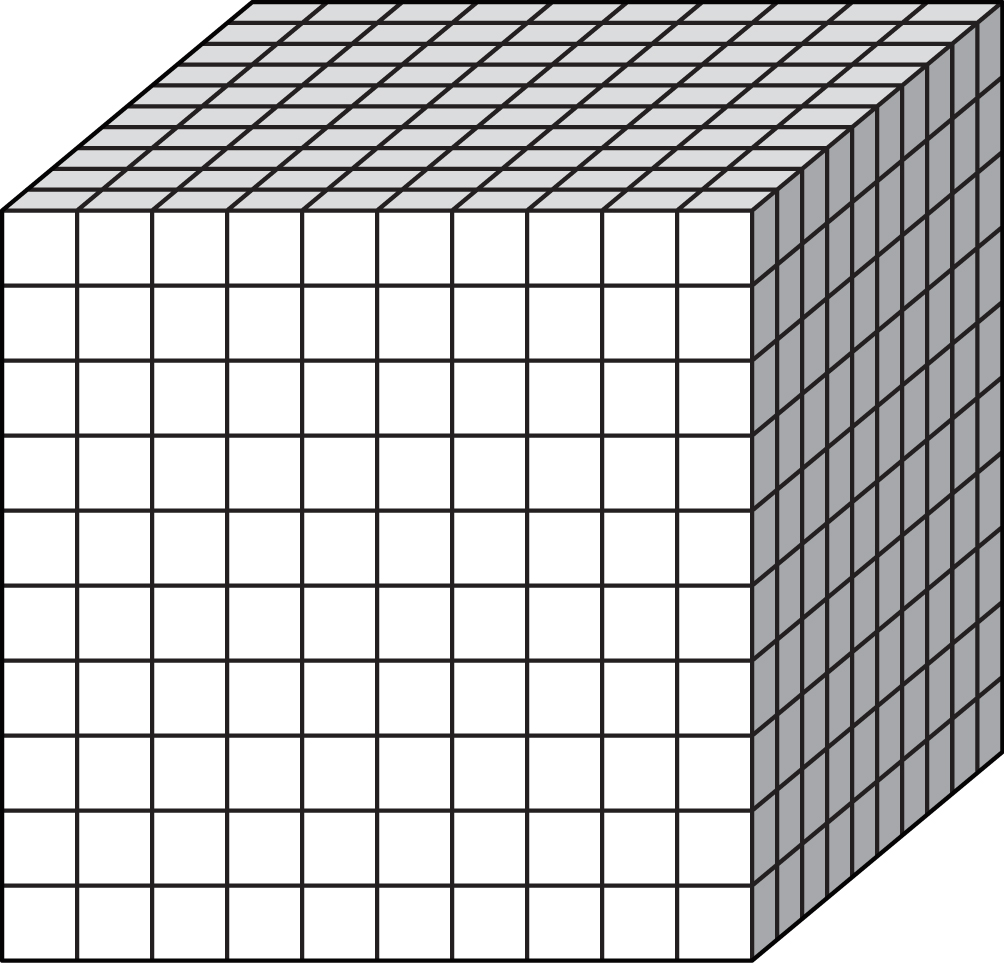 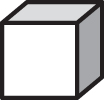 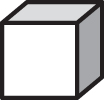 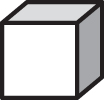 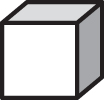 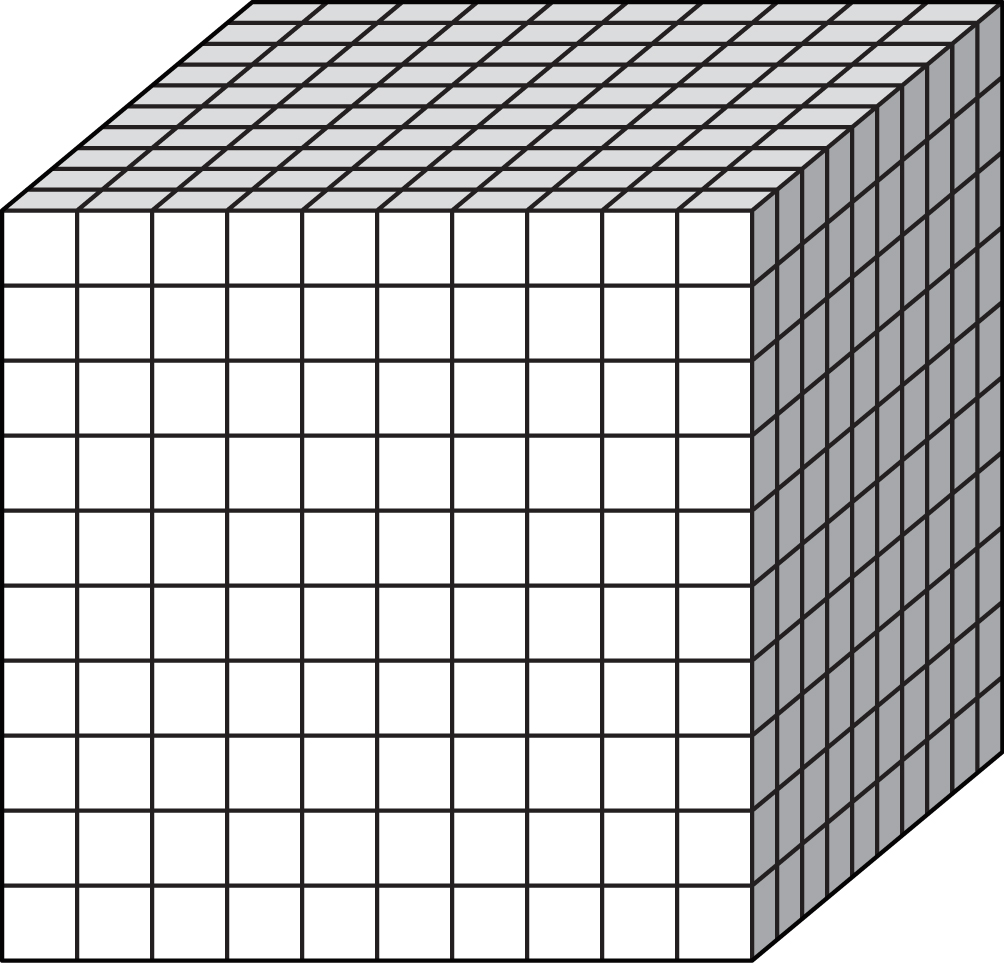 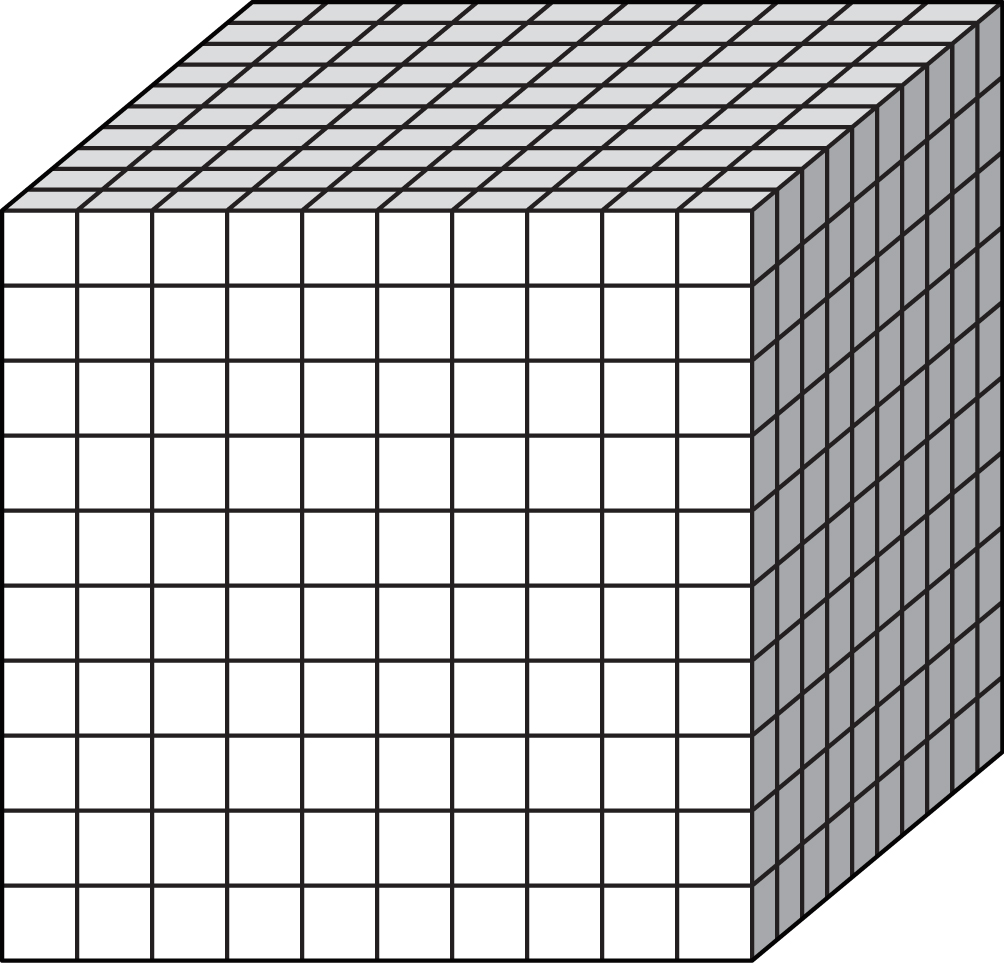 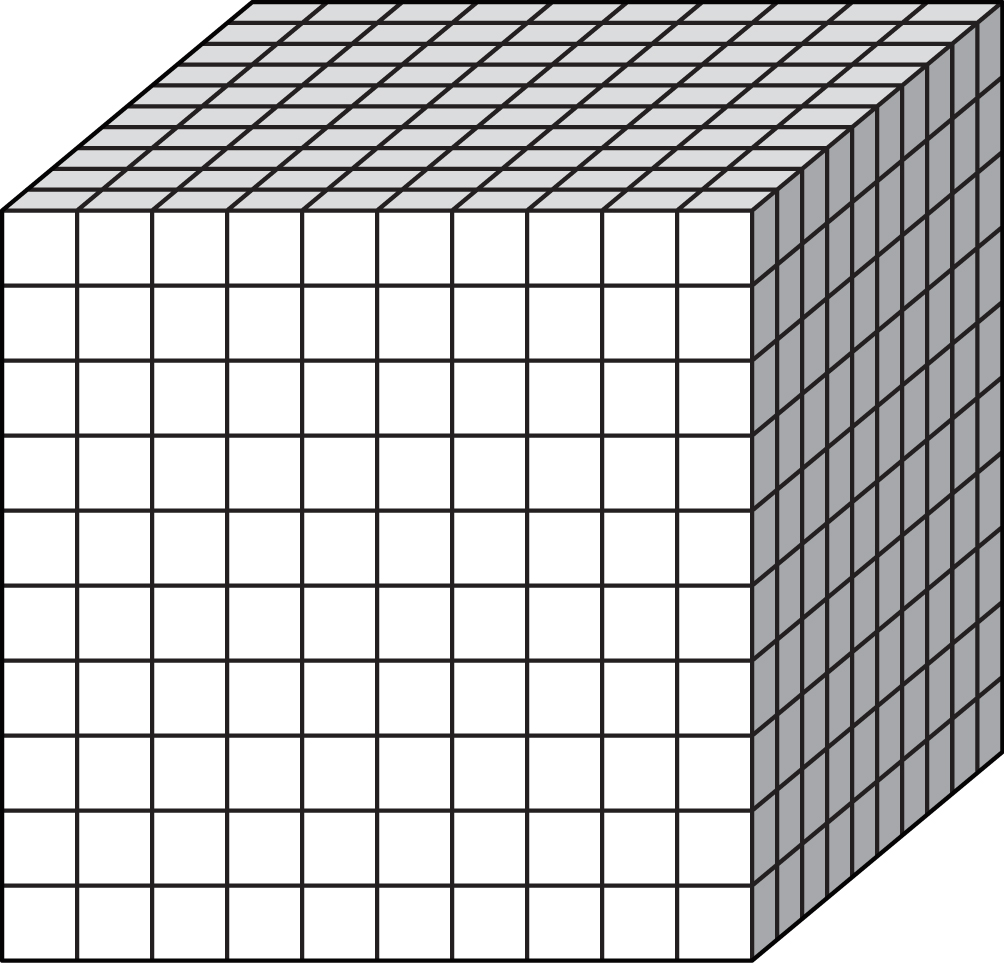 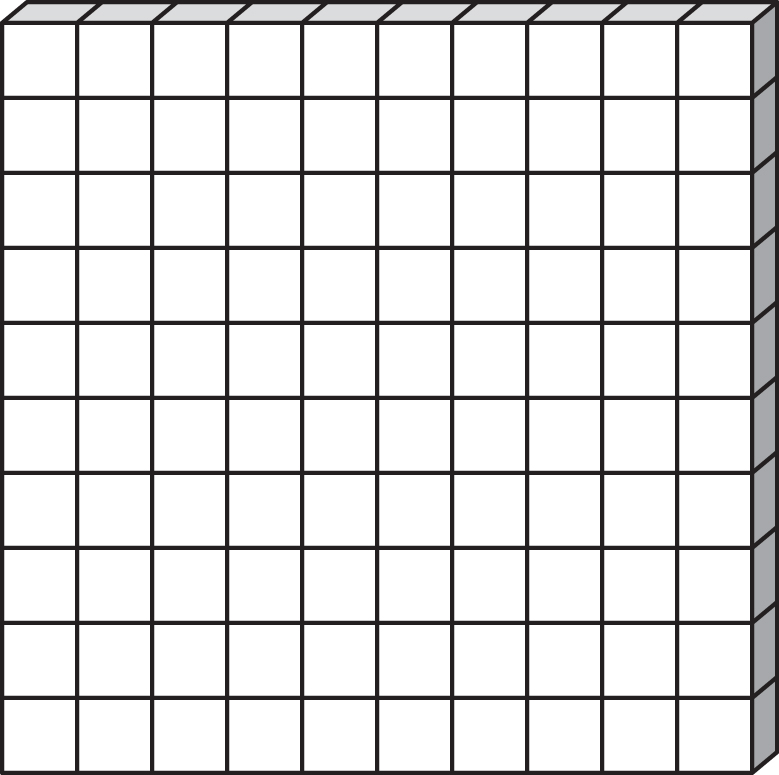 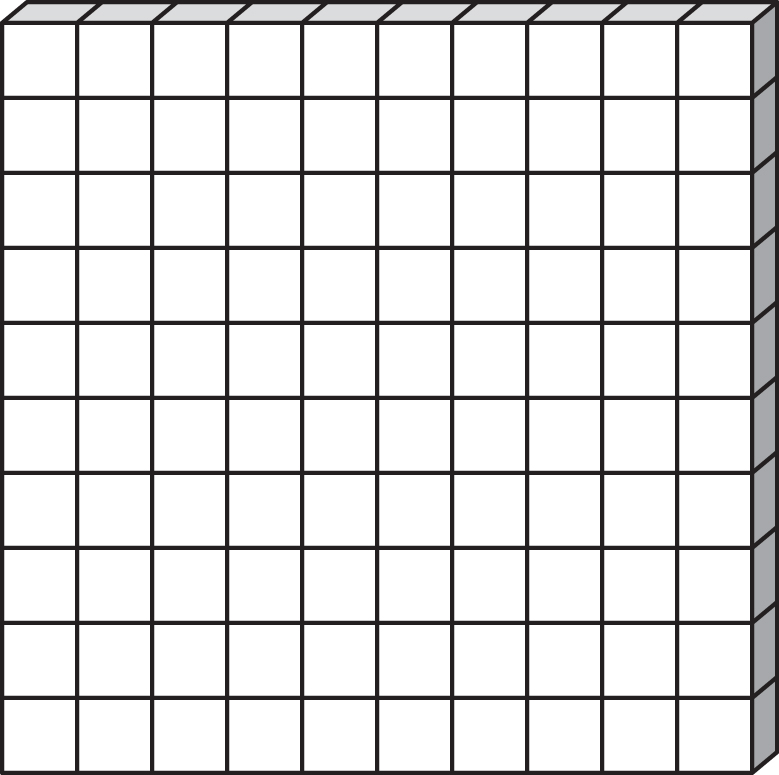 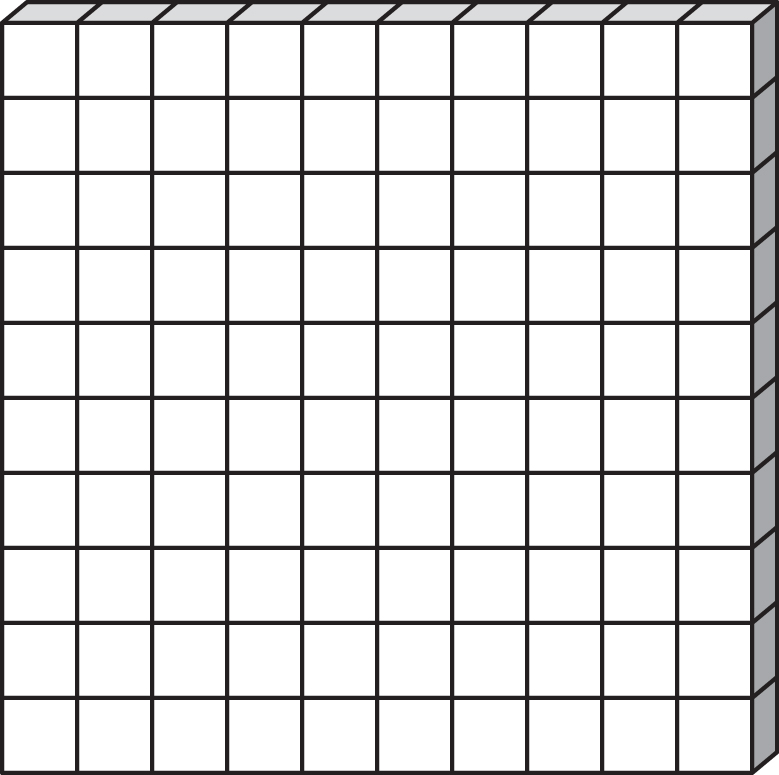 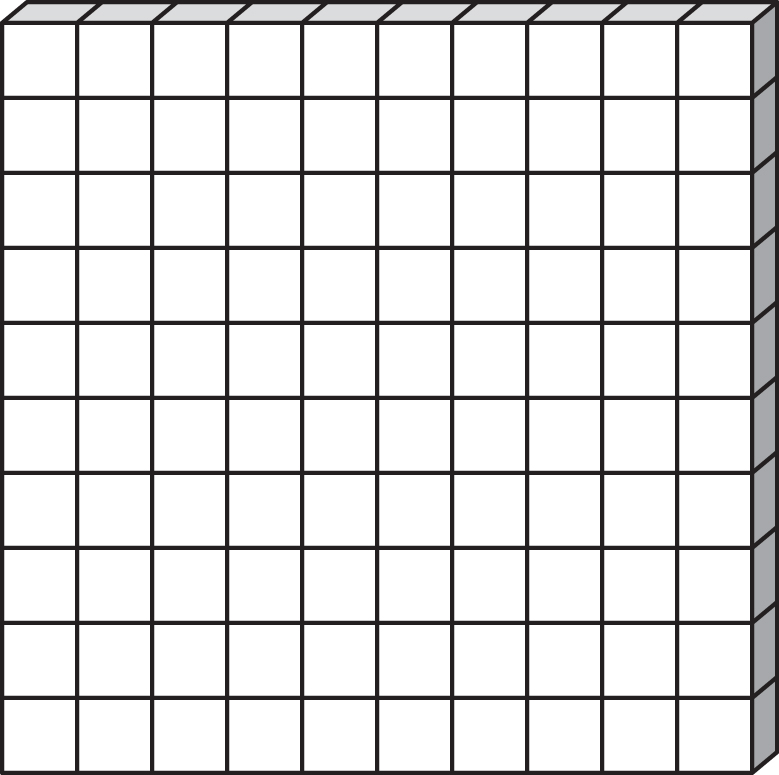 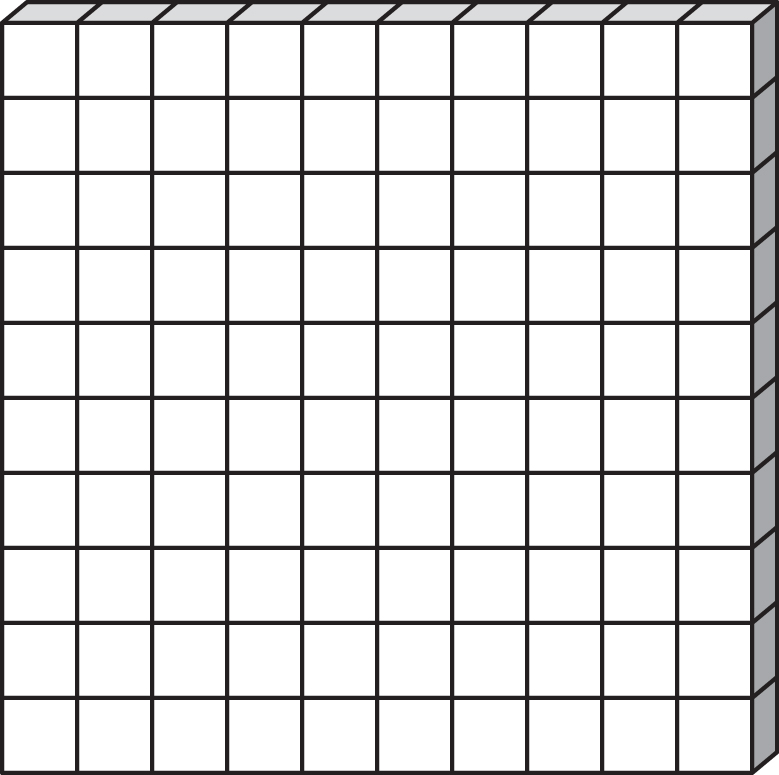 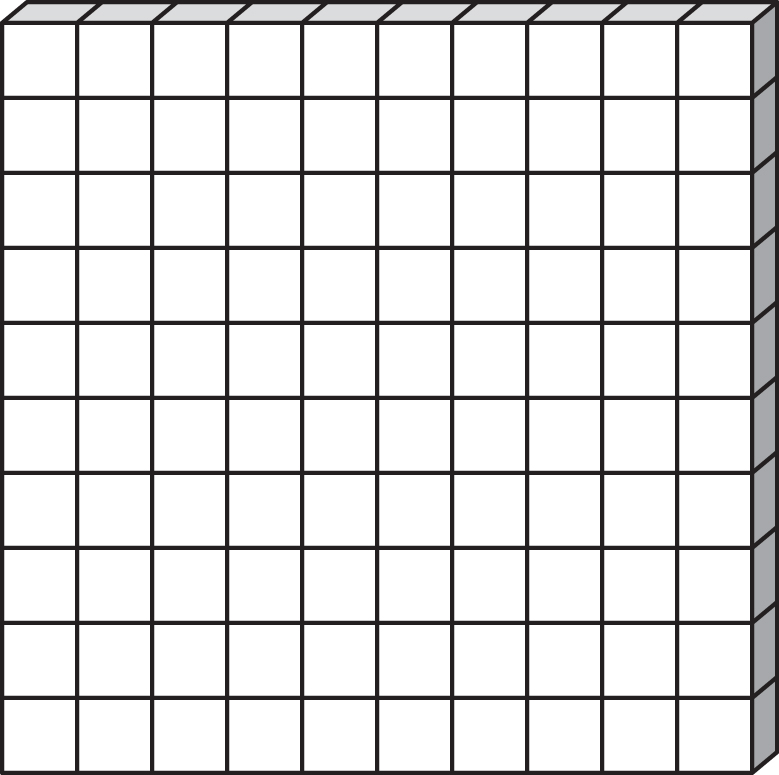 Equally separate each of the numbers show into the boxes provided.
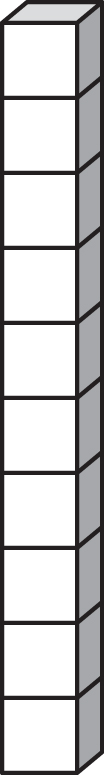 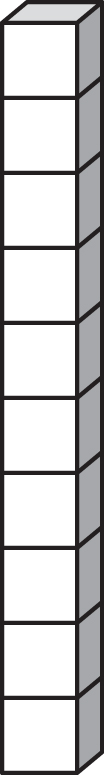 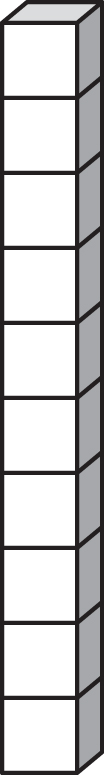 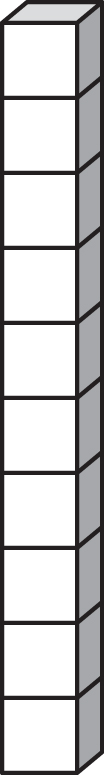 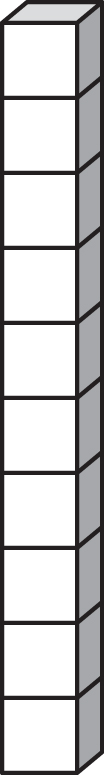 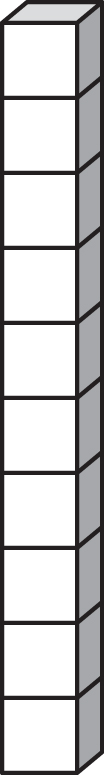 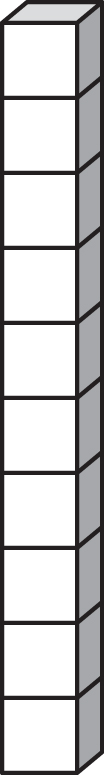 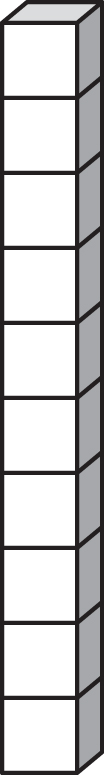 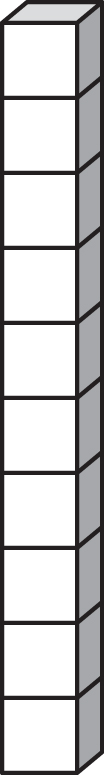 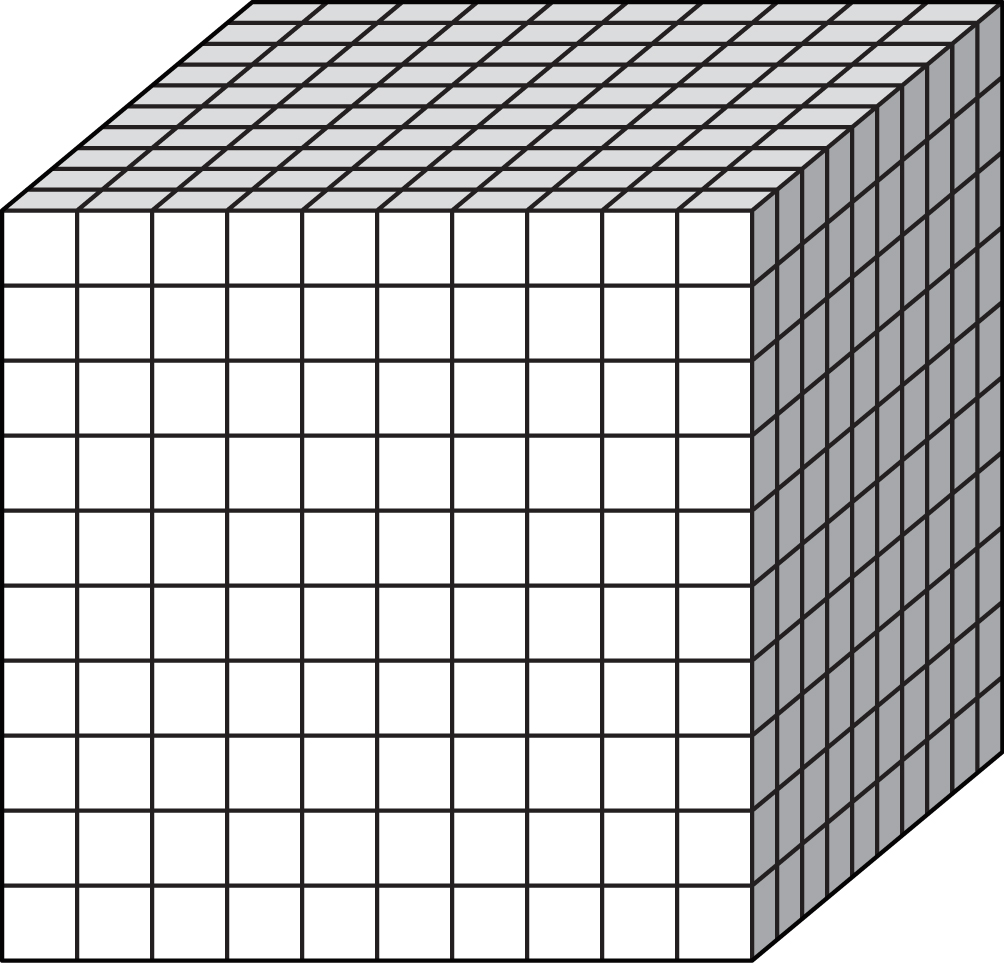 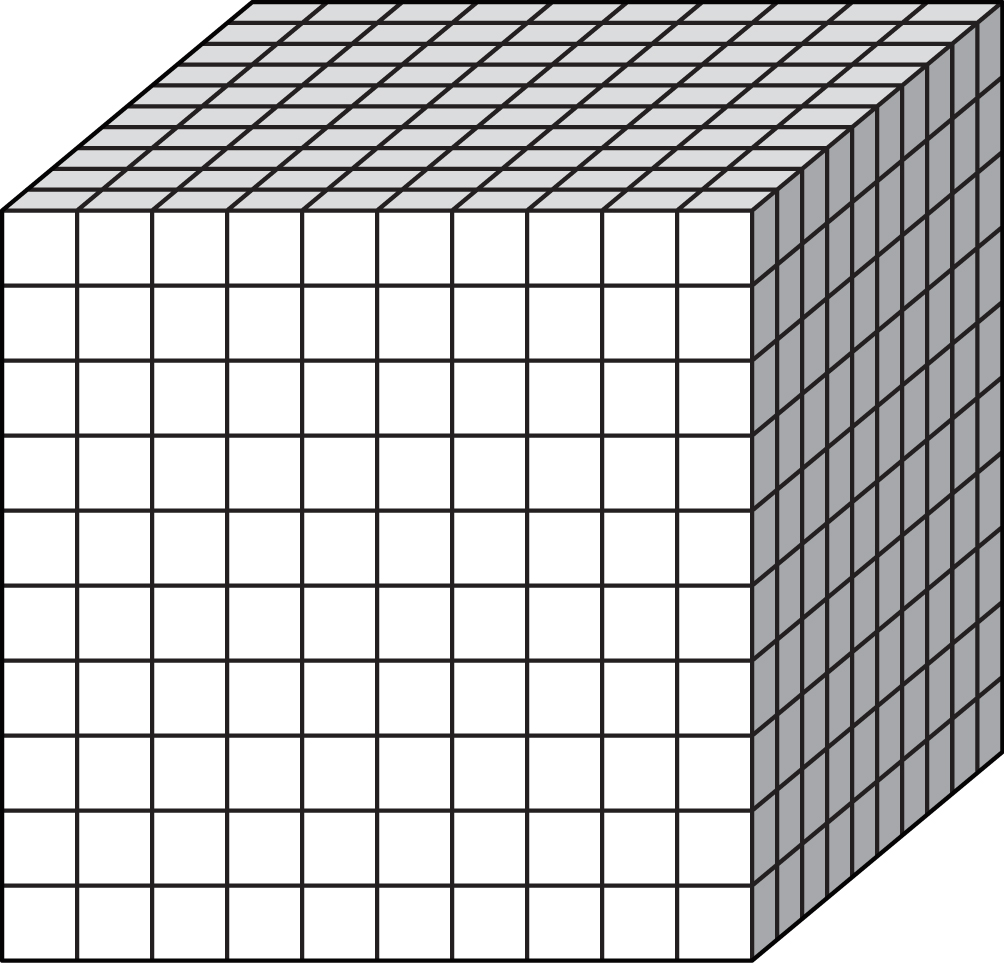 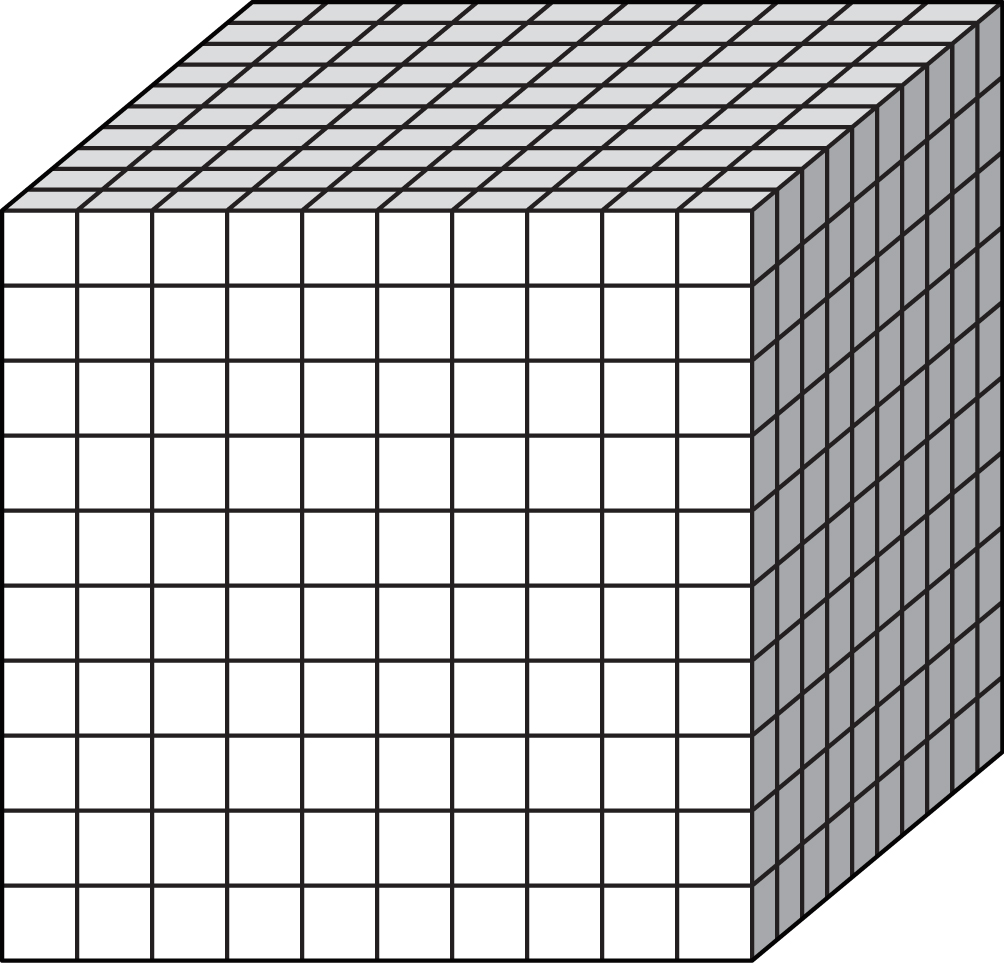 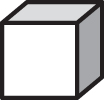 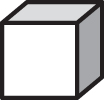 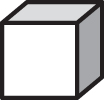 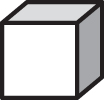 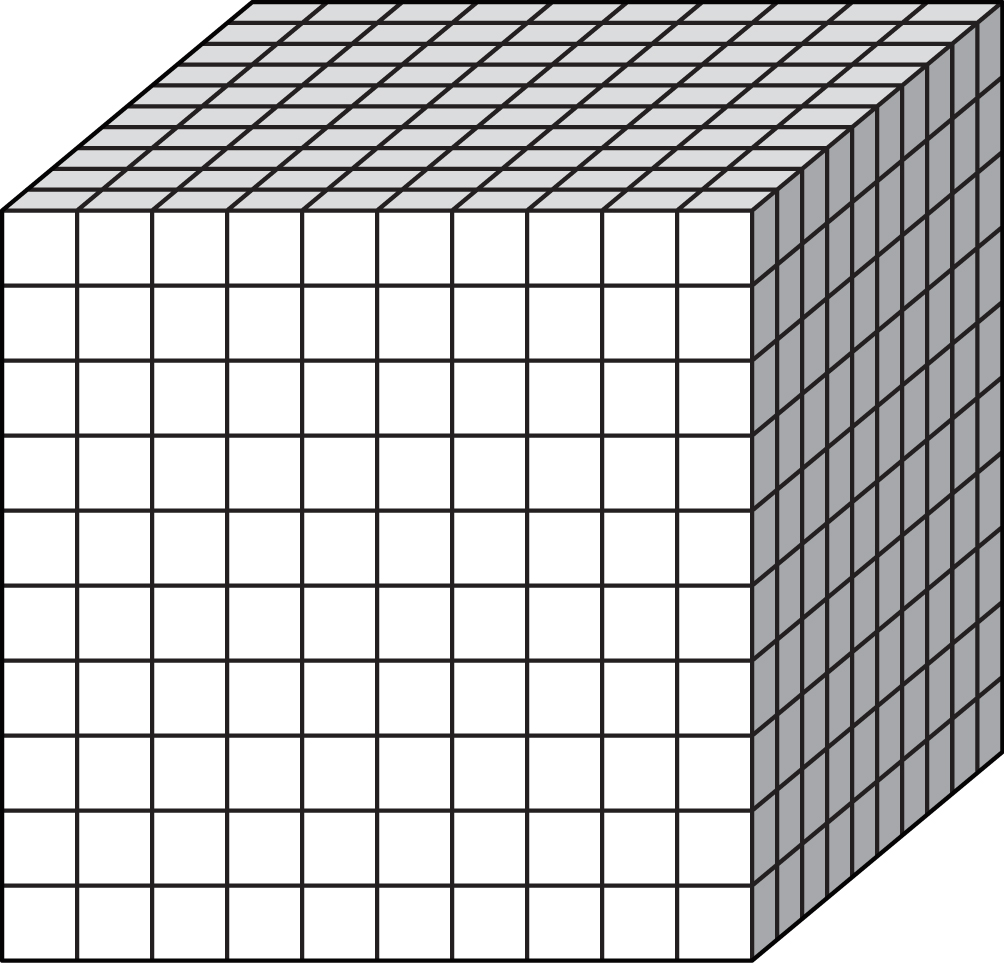 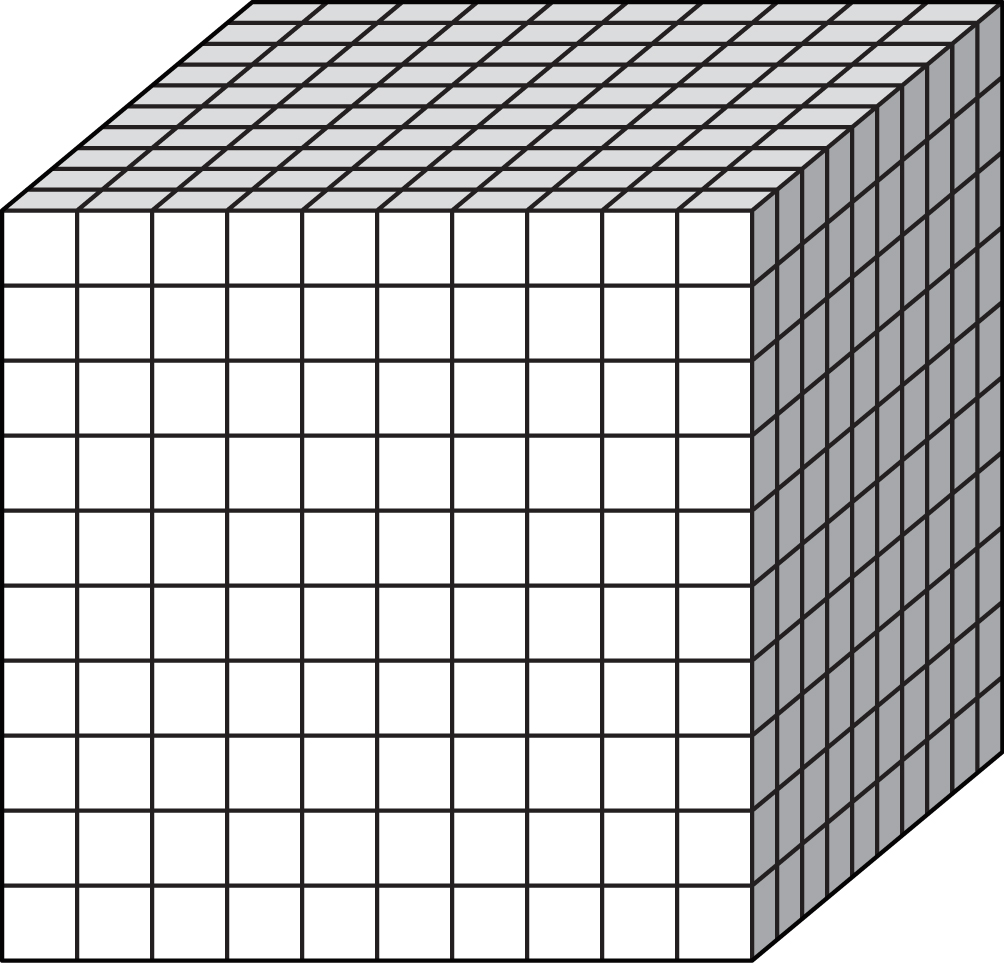 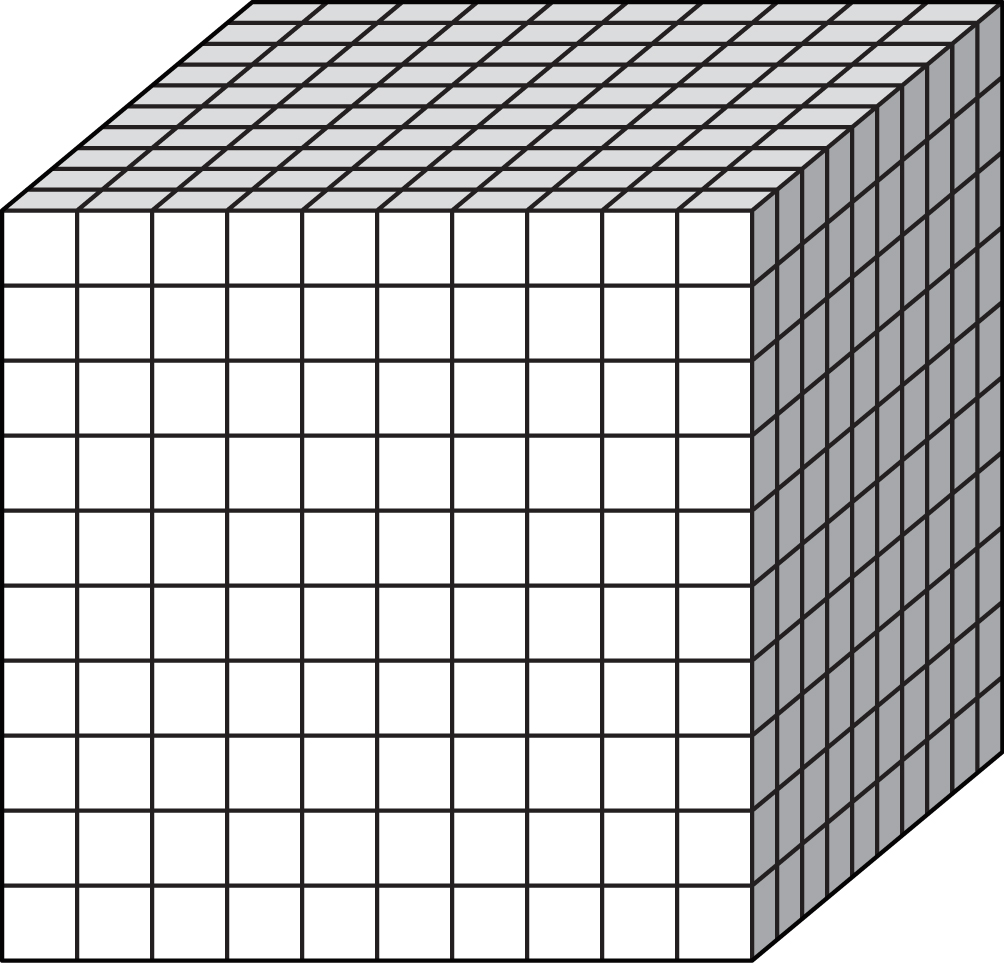 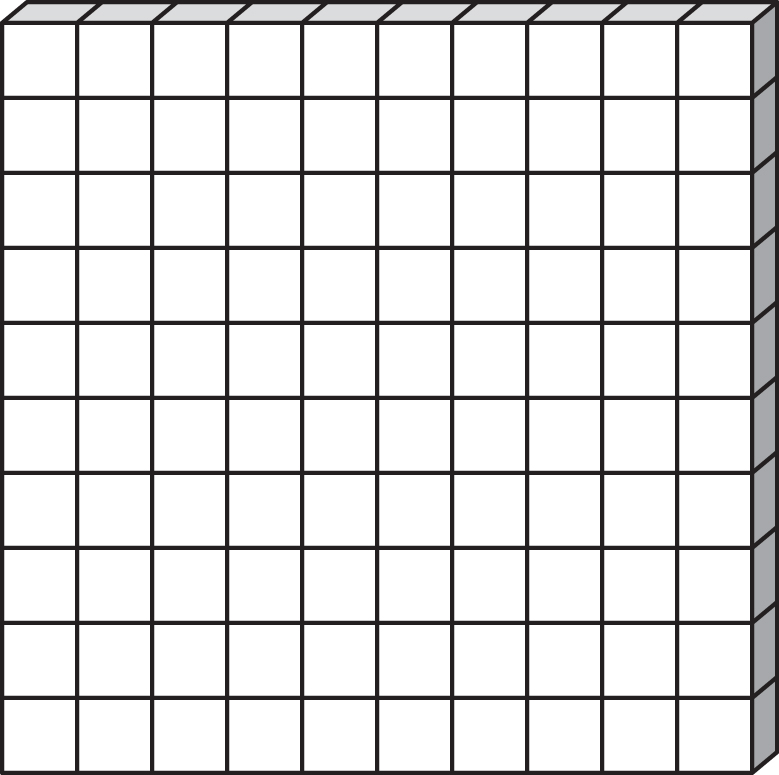 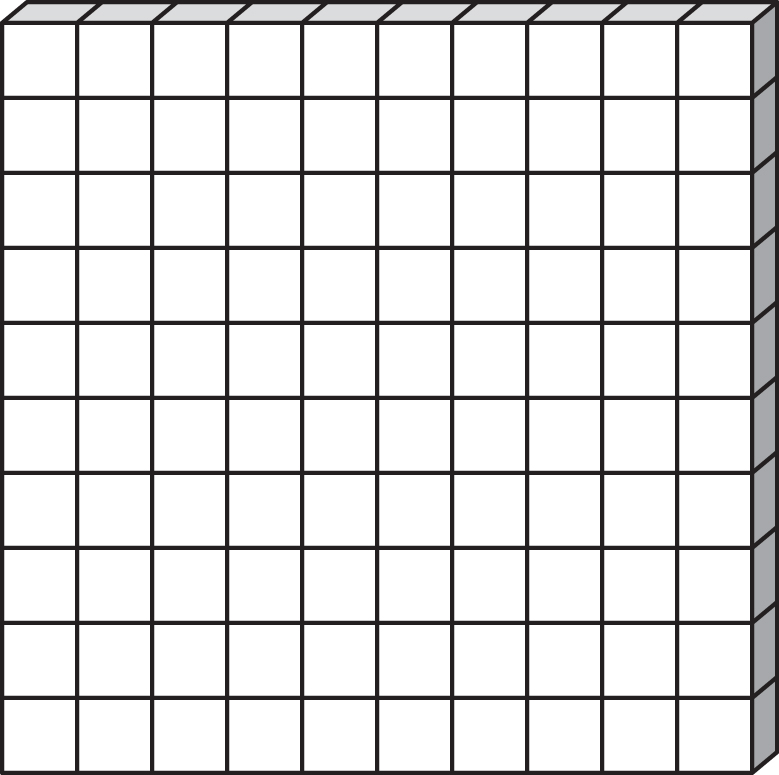 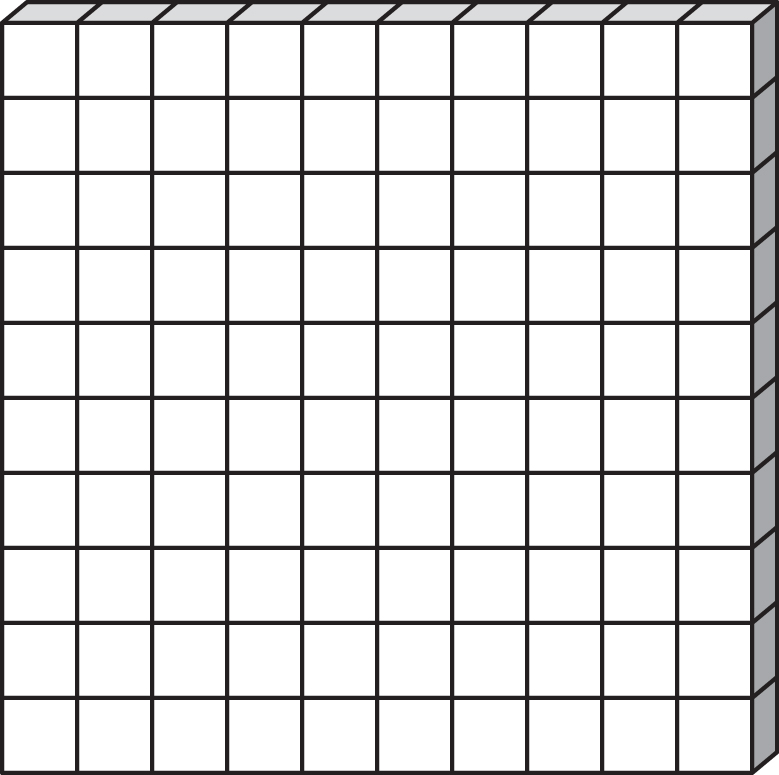 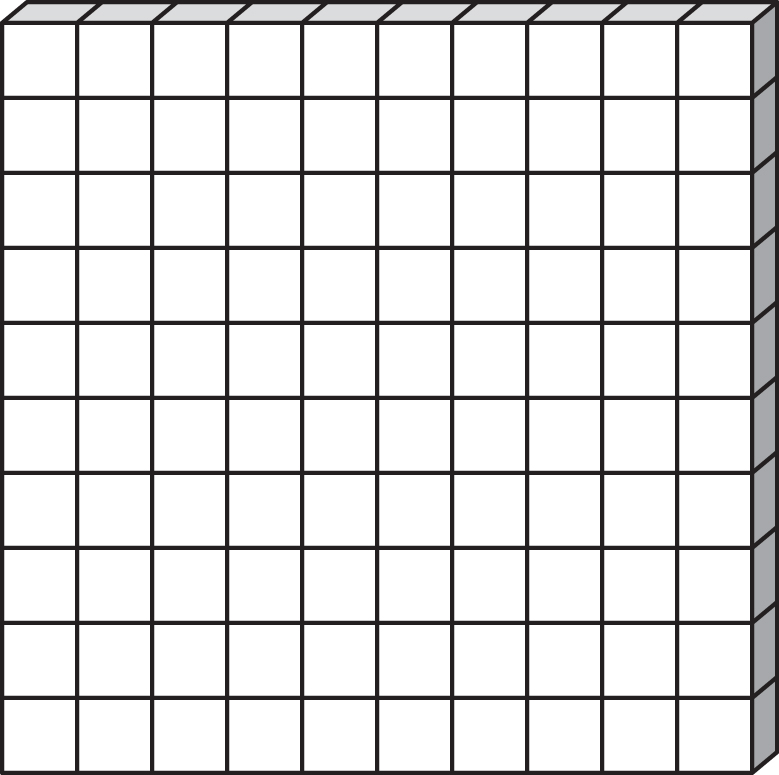 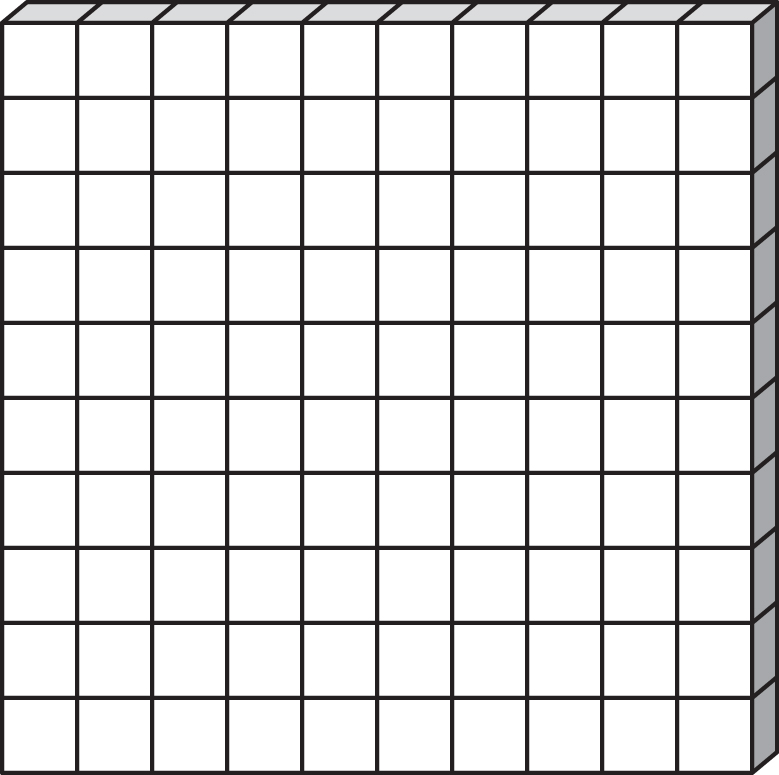 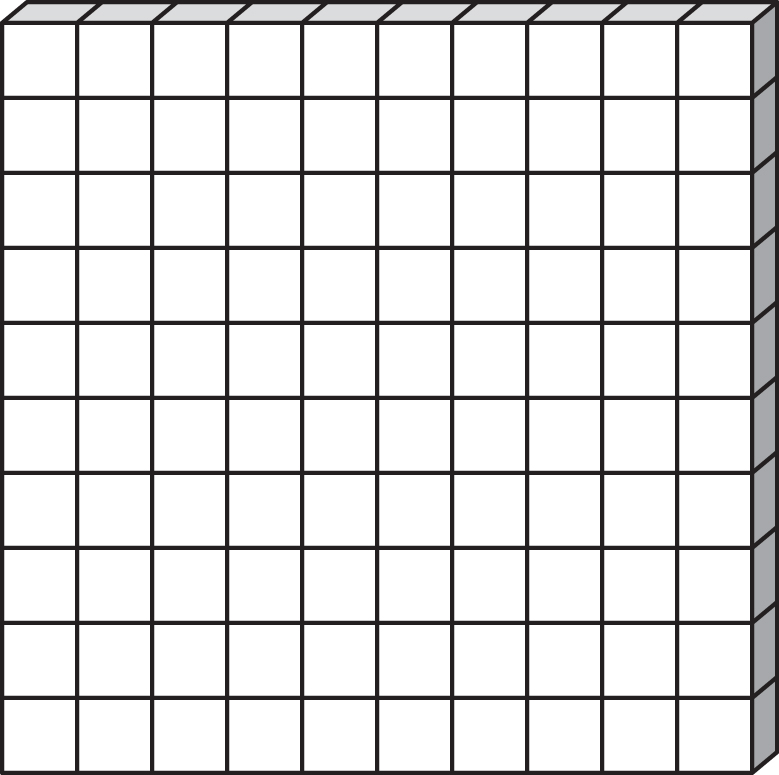 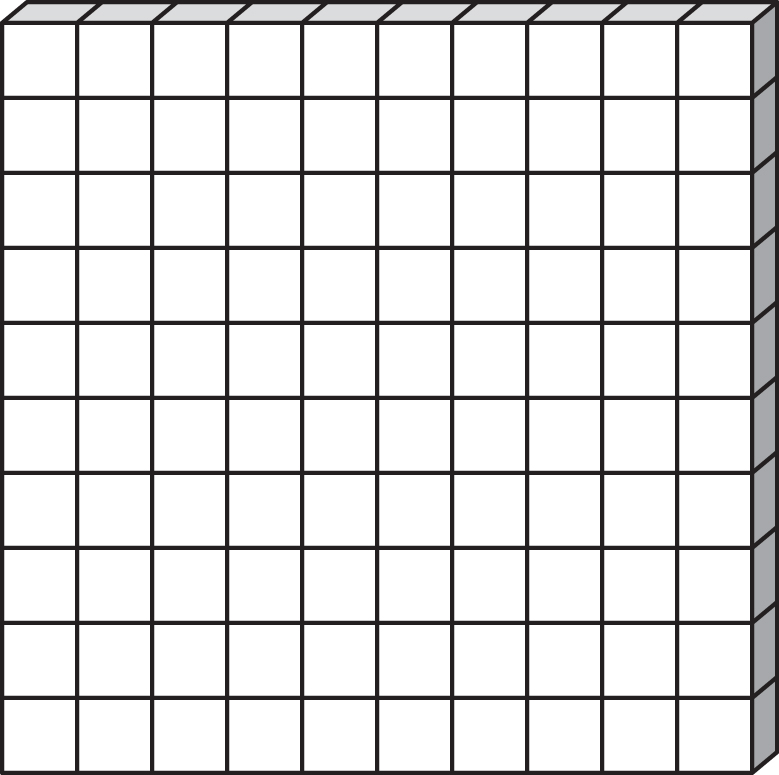 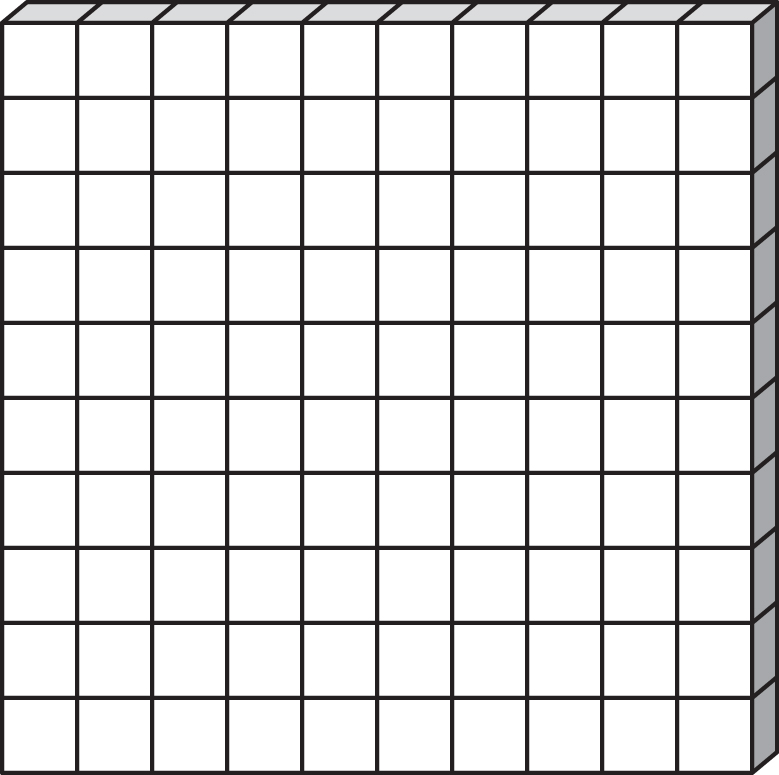 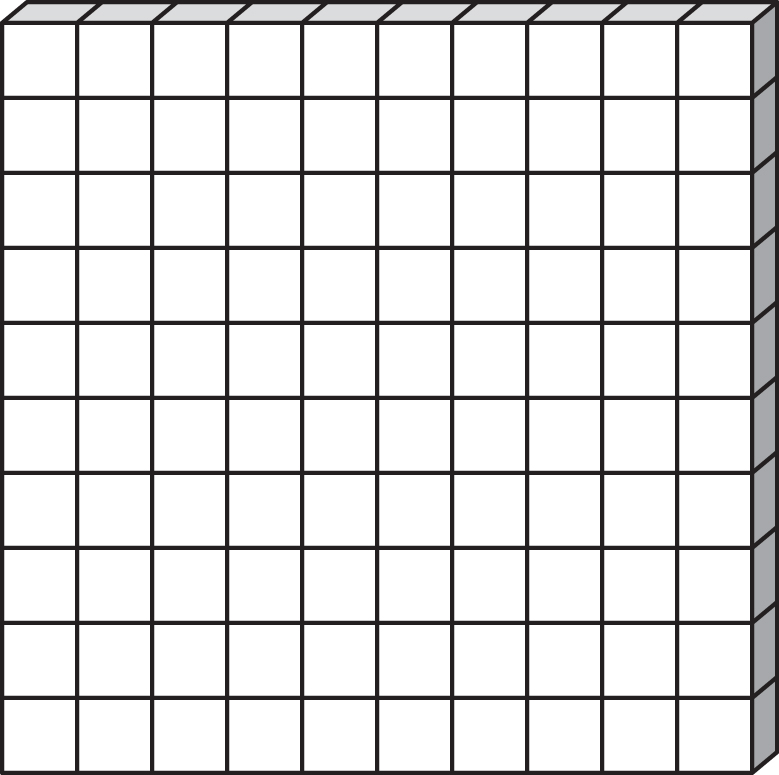 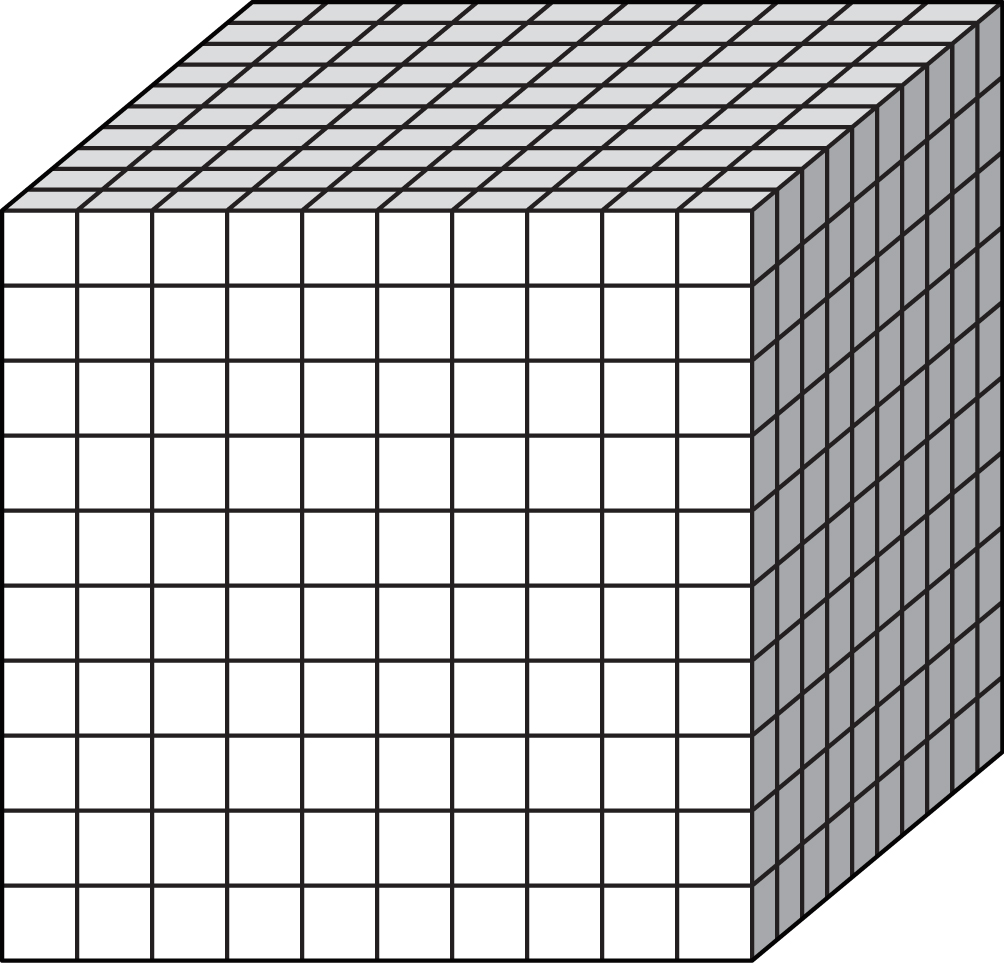 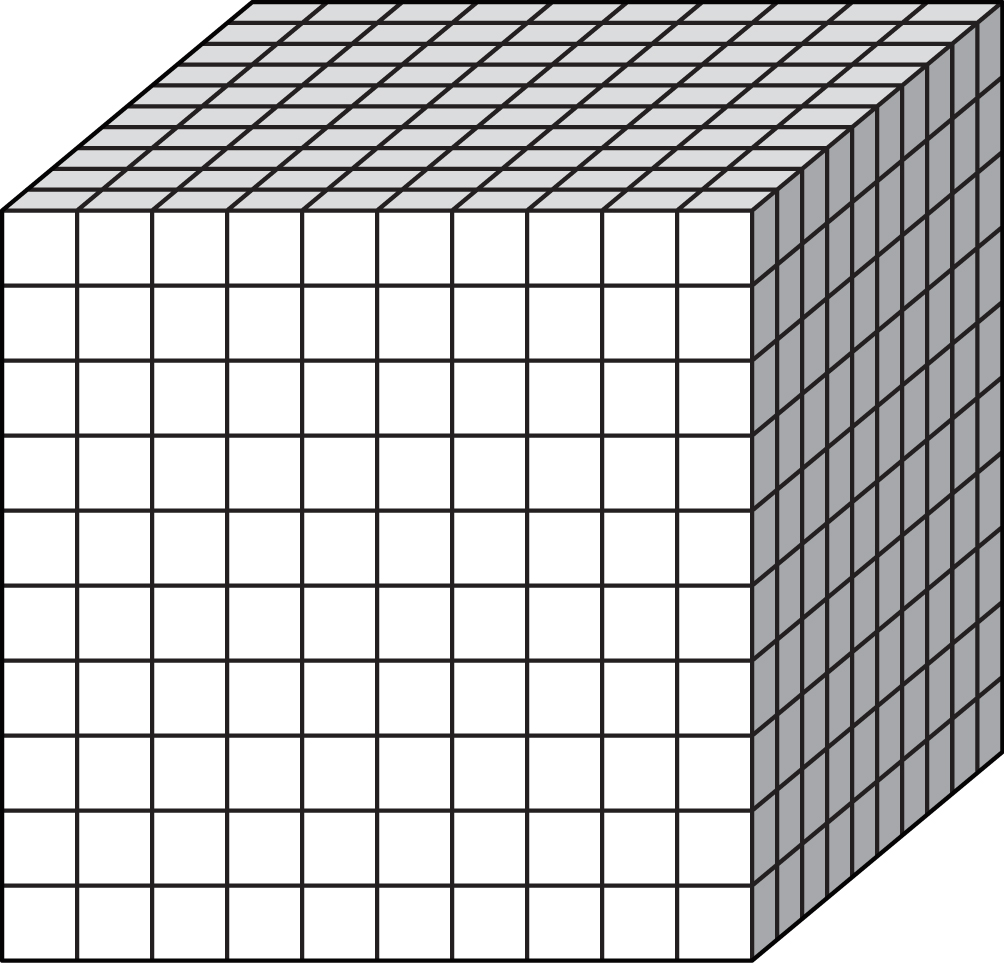 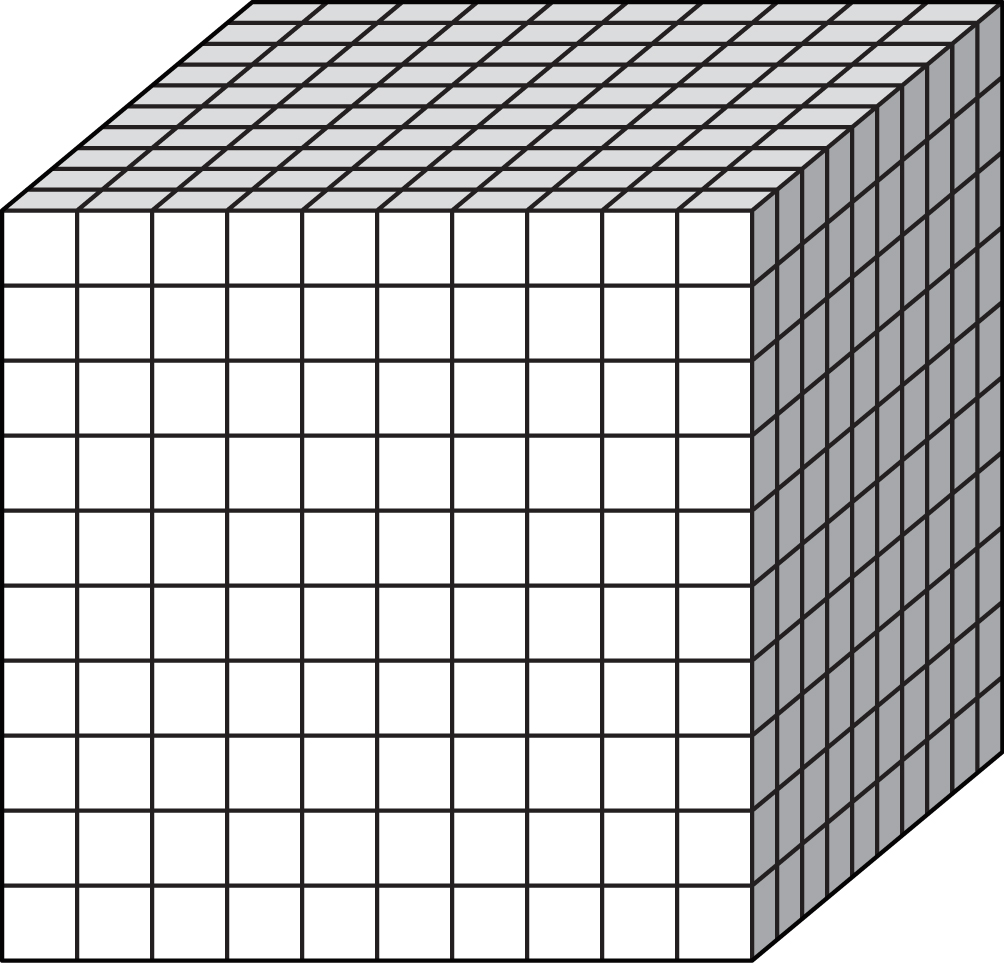 Equally separate each of the numbers show into the boxes provided.
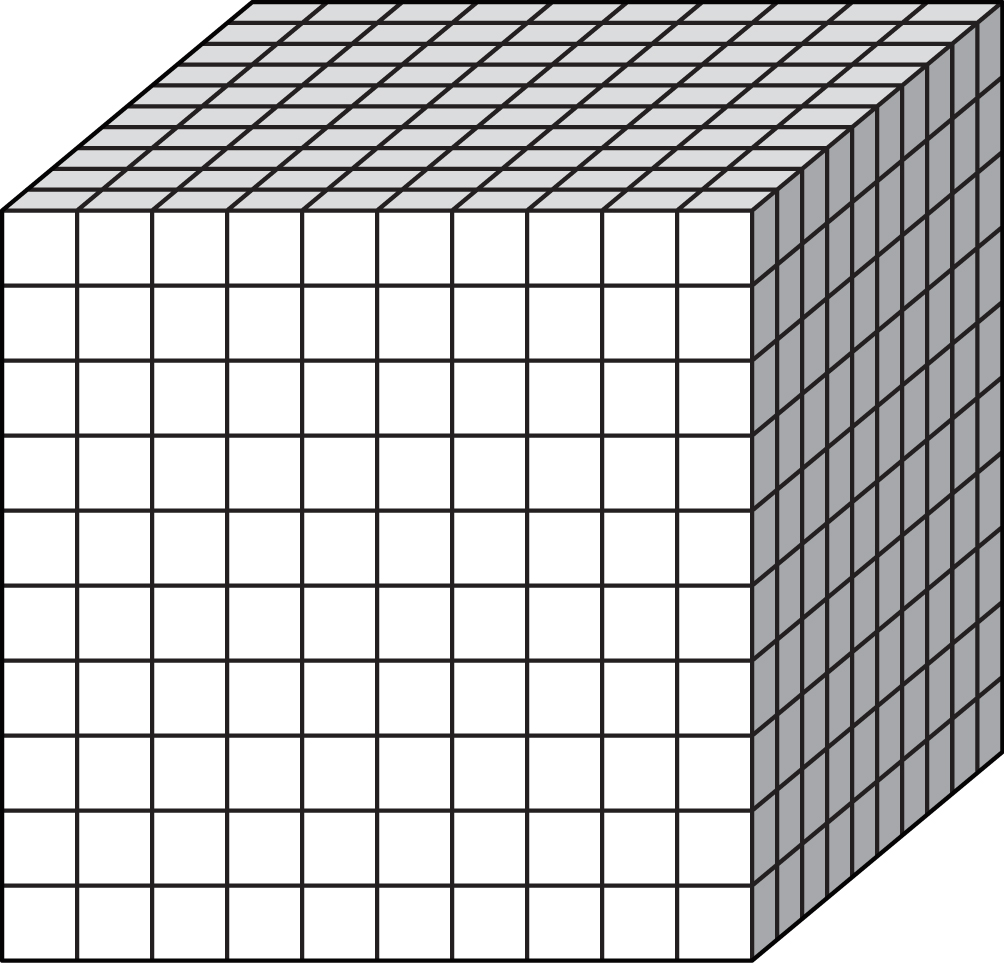 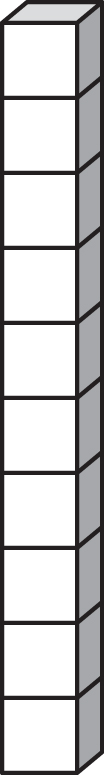 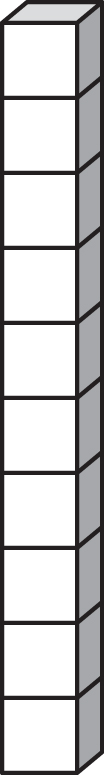 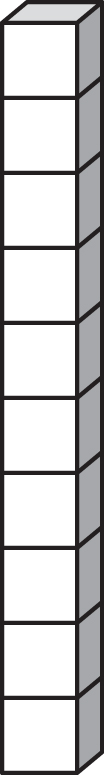 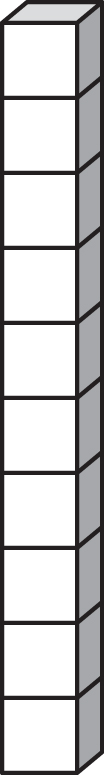 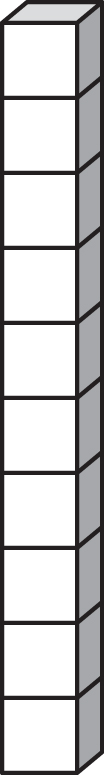 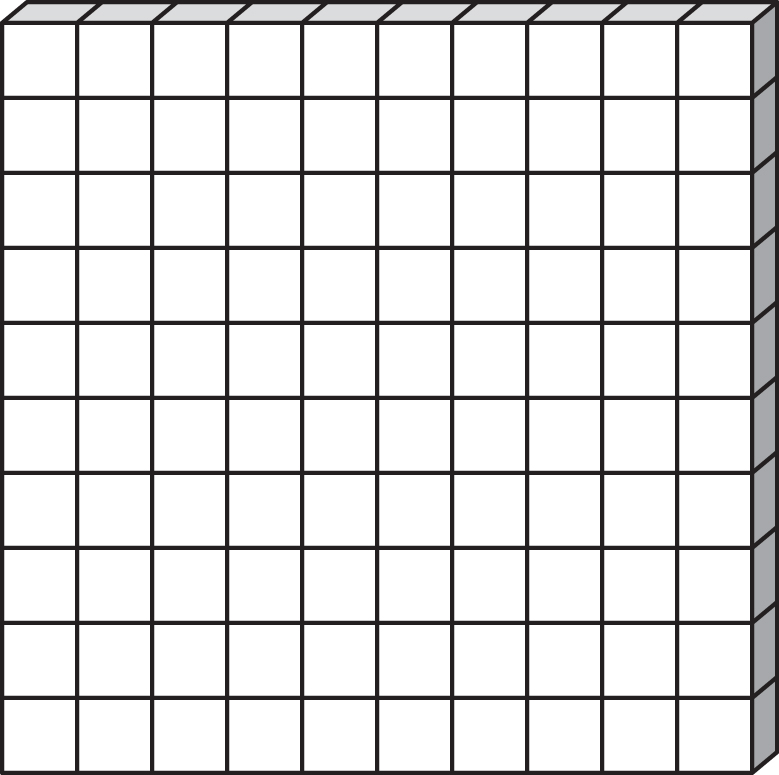 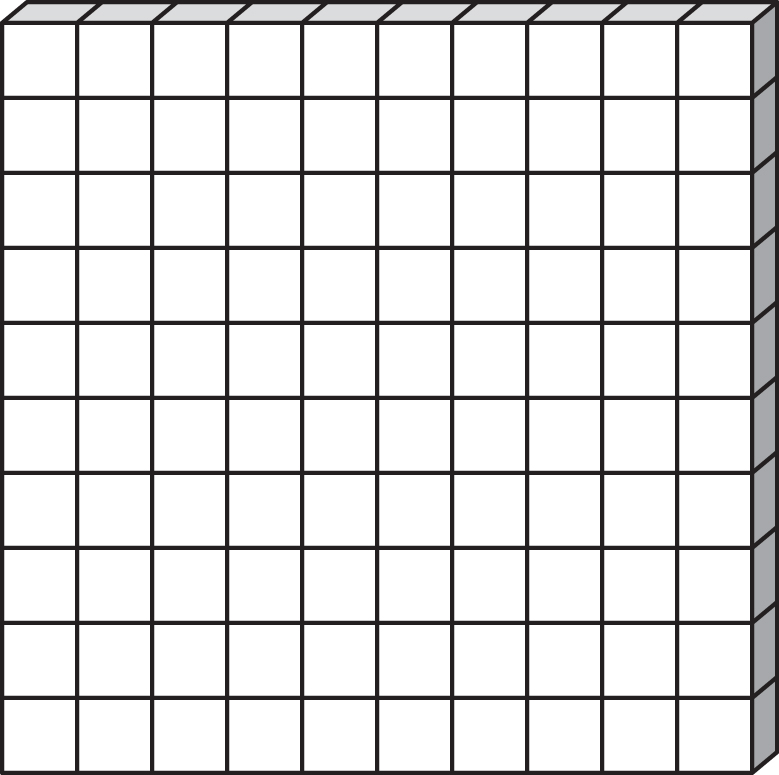 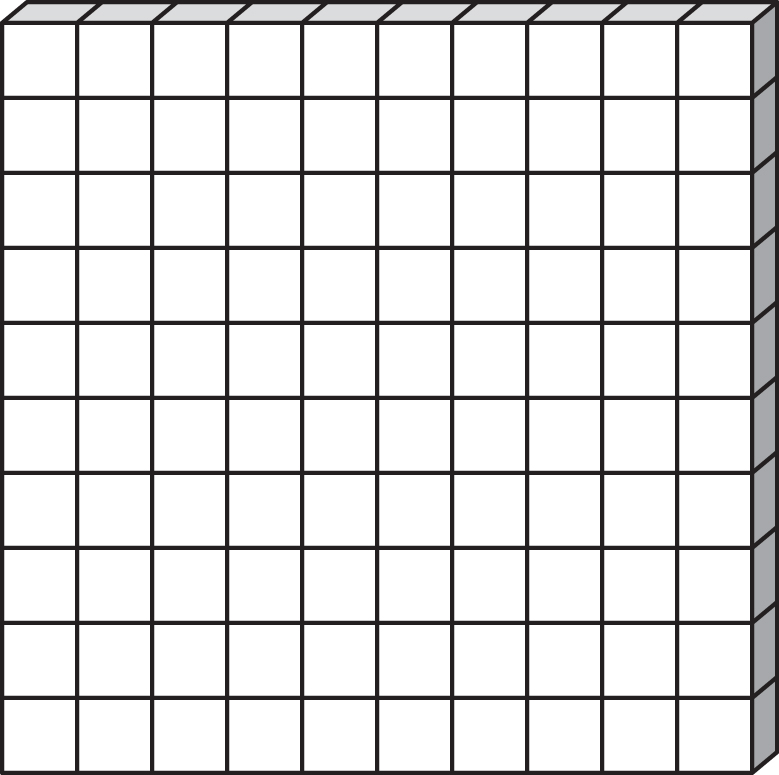 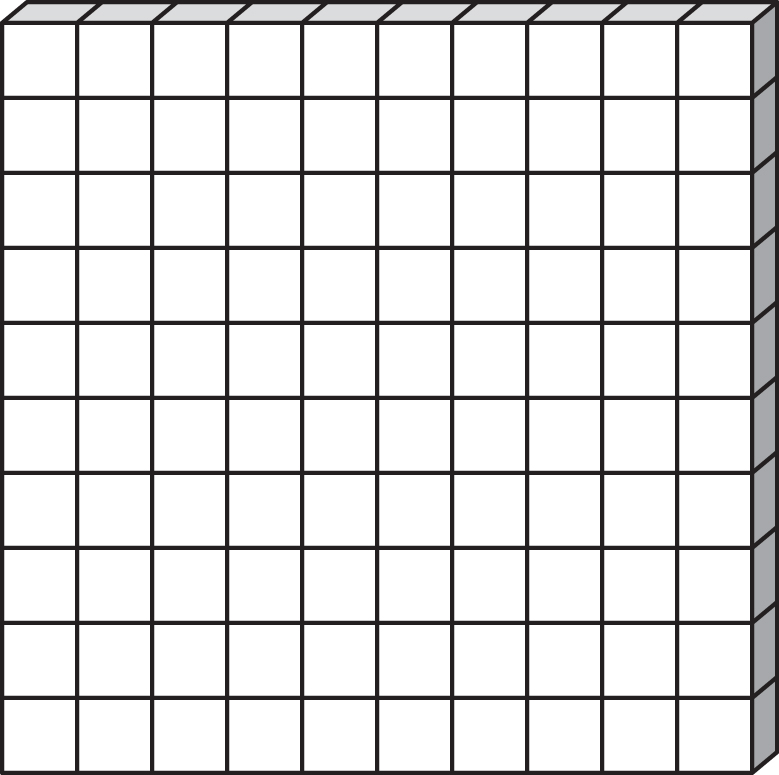 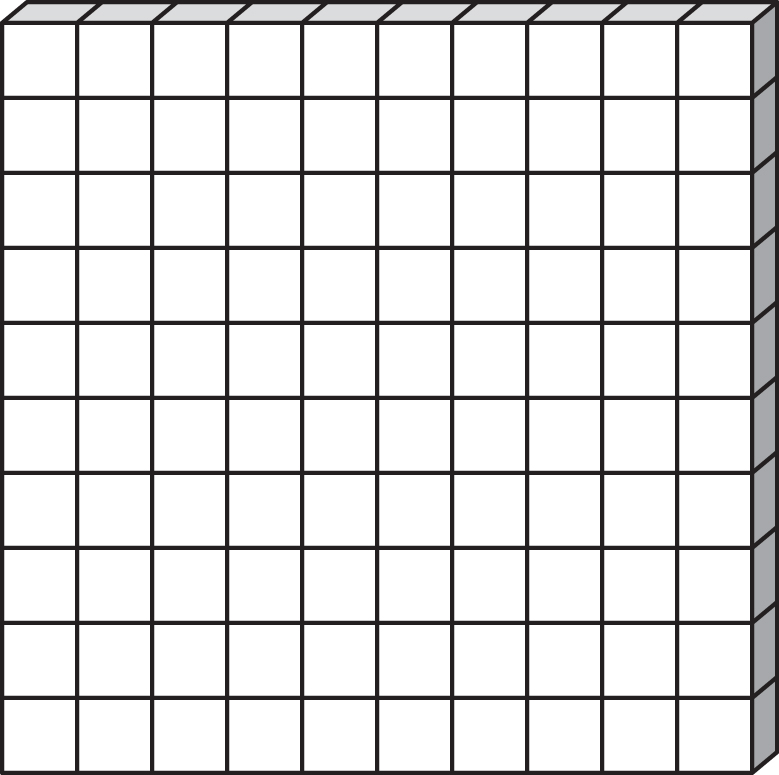 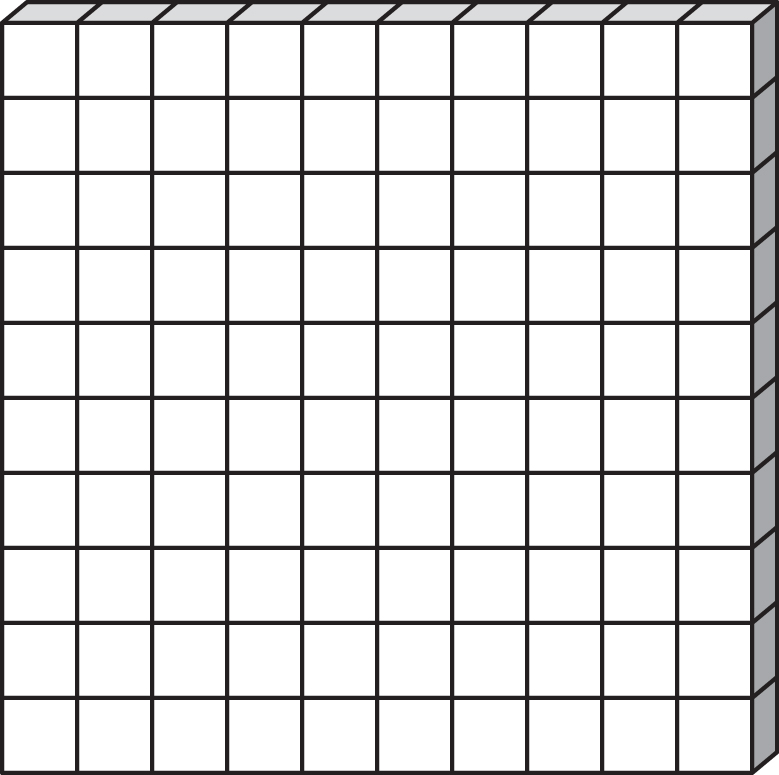 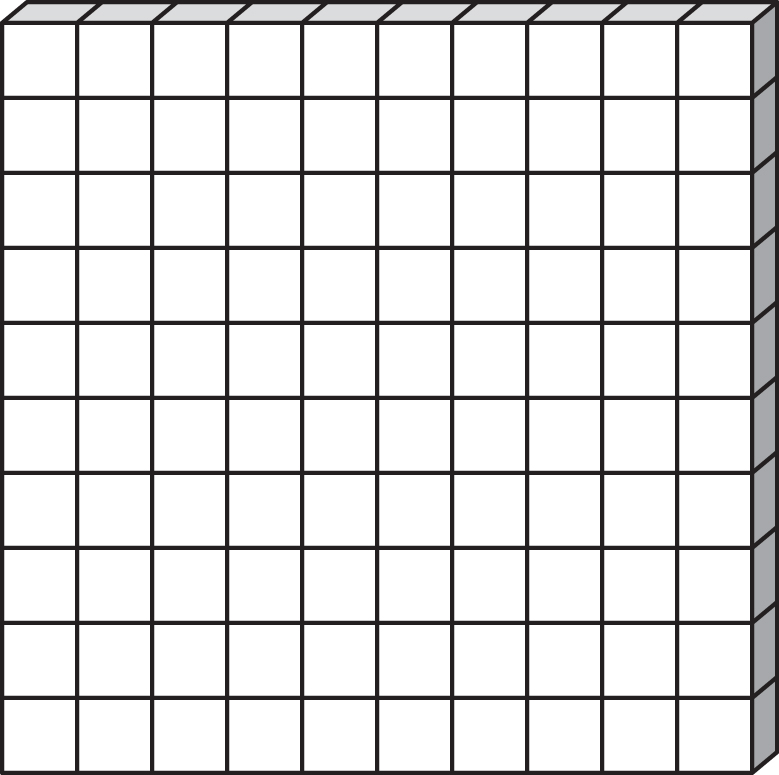 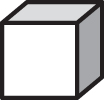 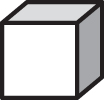 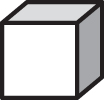 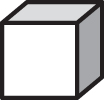 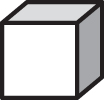 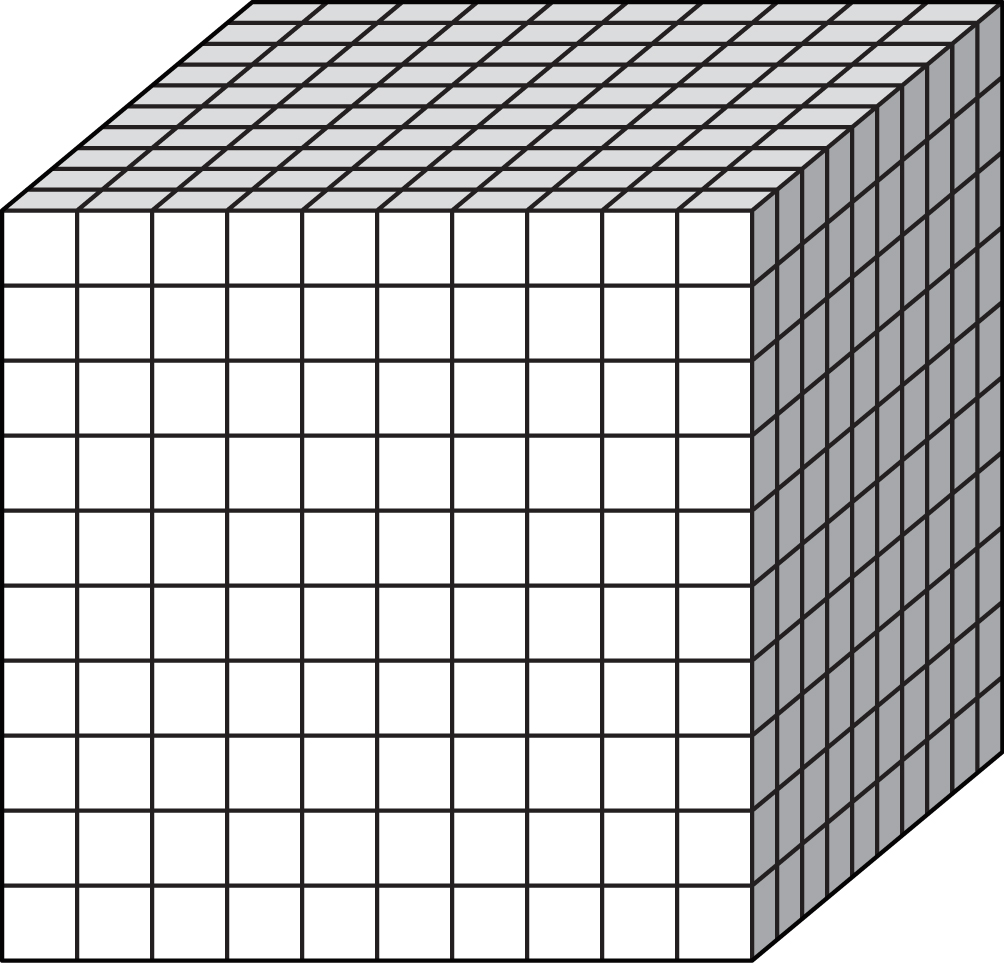 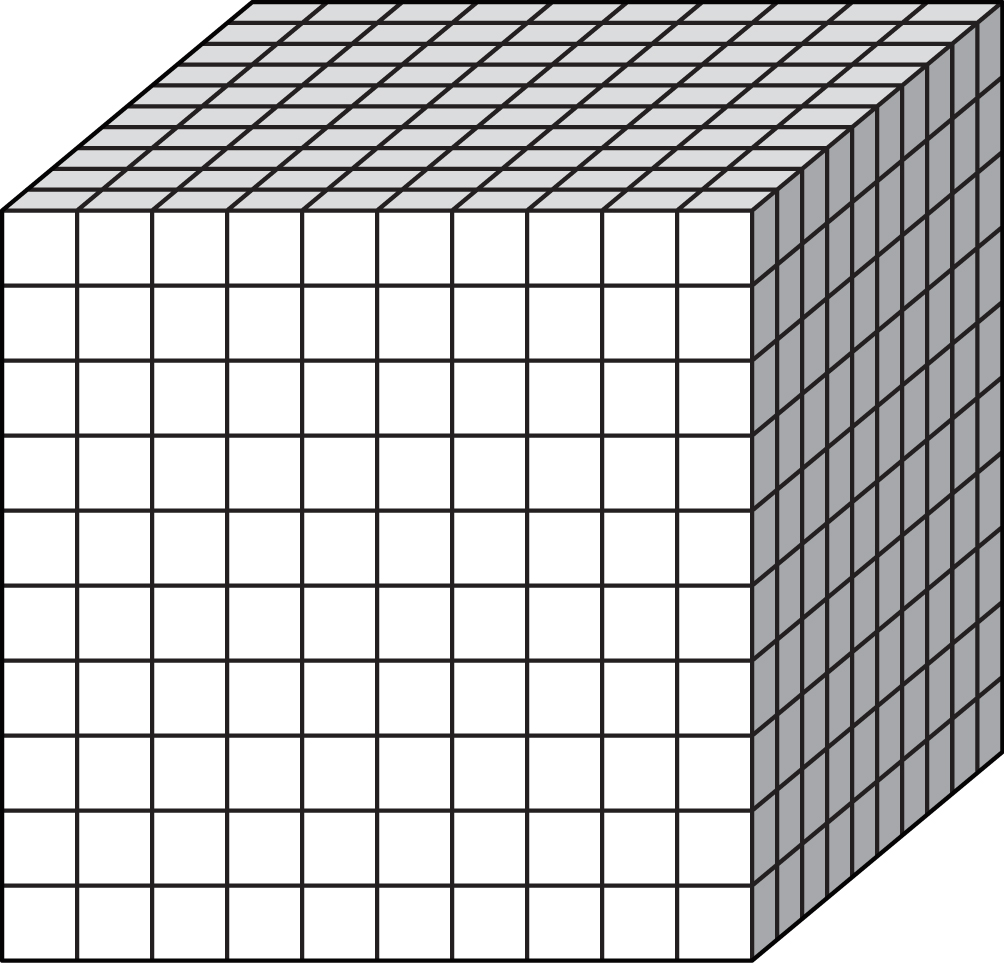 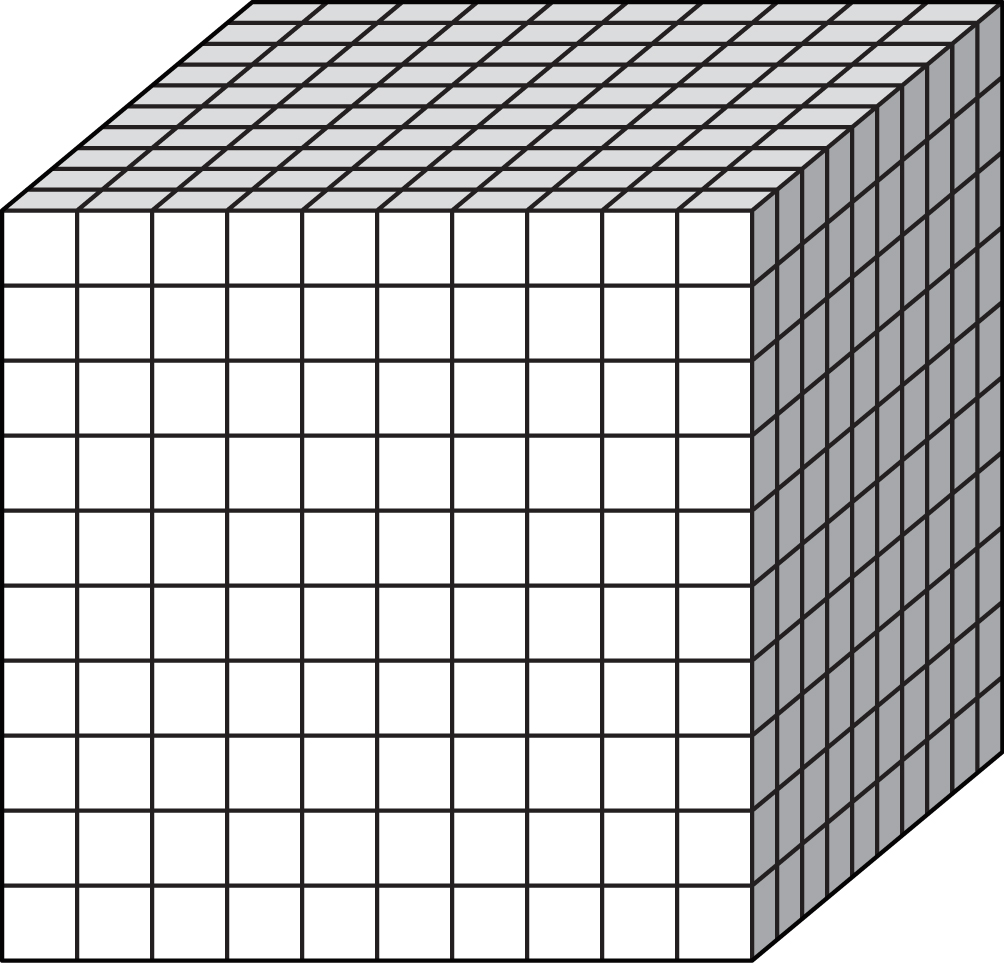 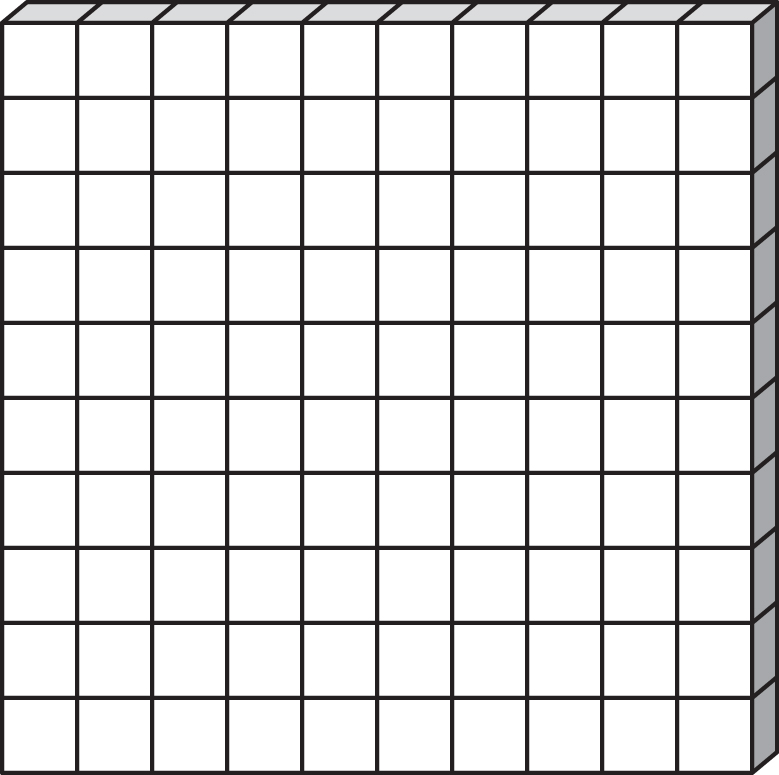 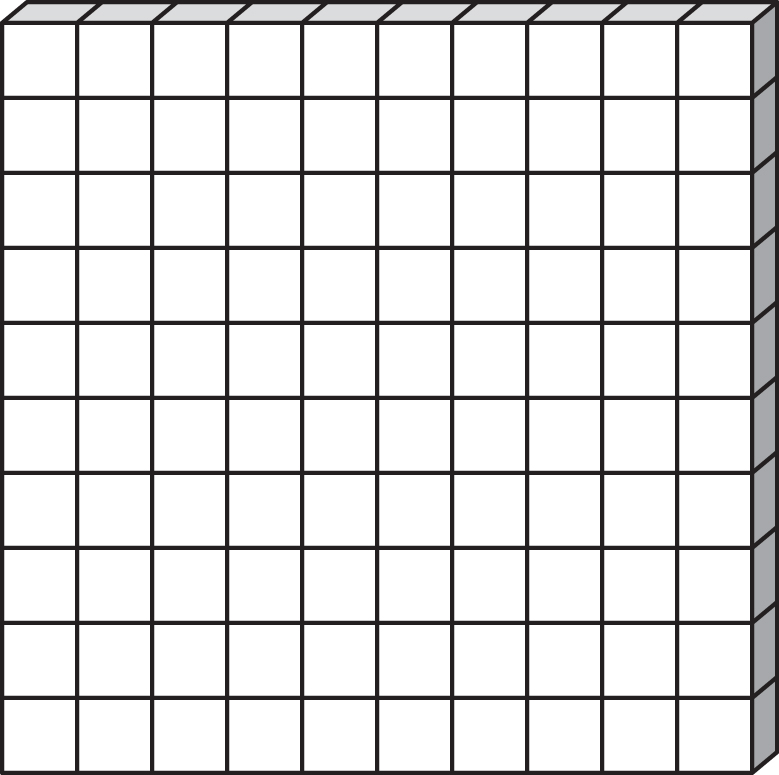 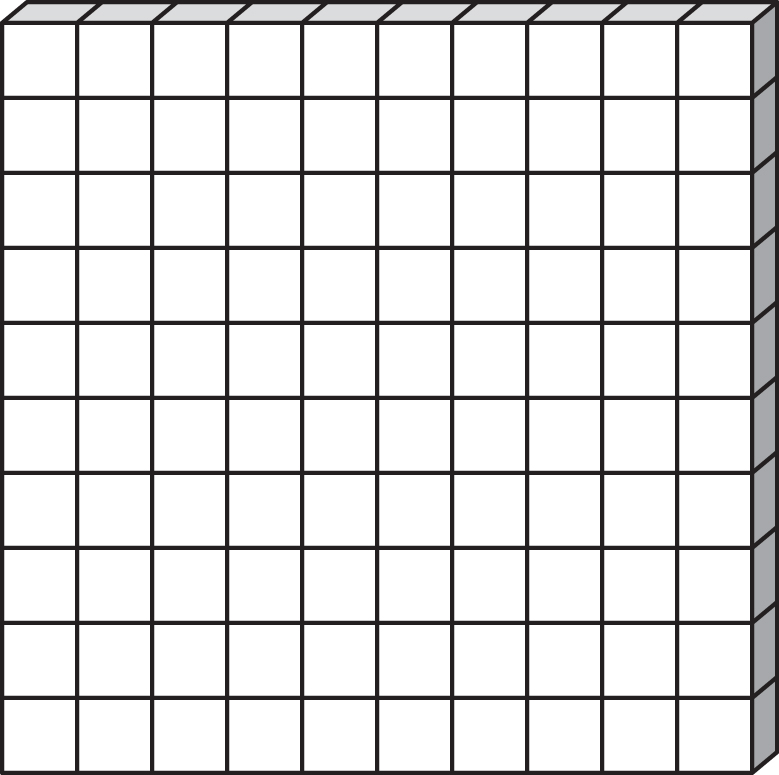 Equally separate each of the numbers show into the boxes provided.
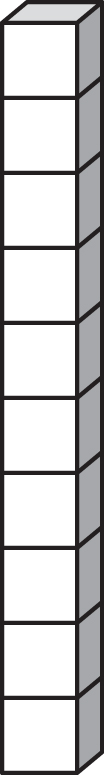 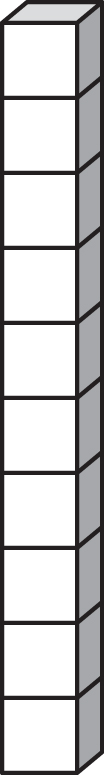 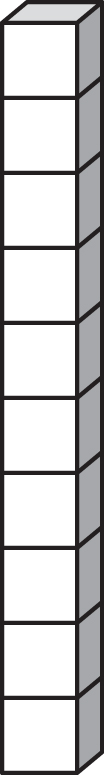 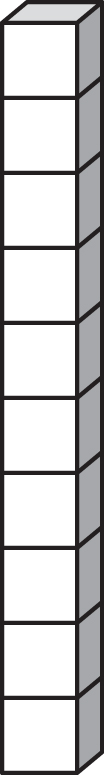 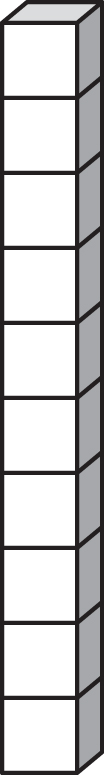 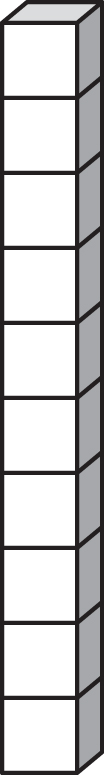 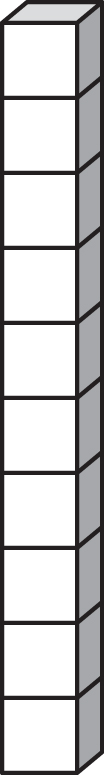 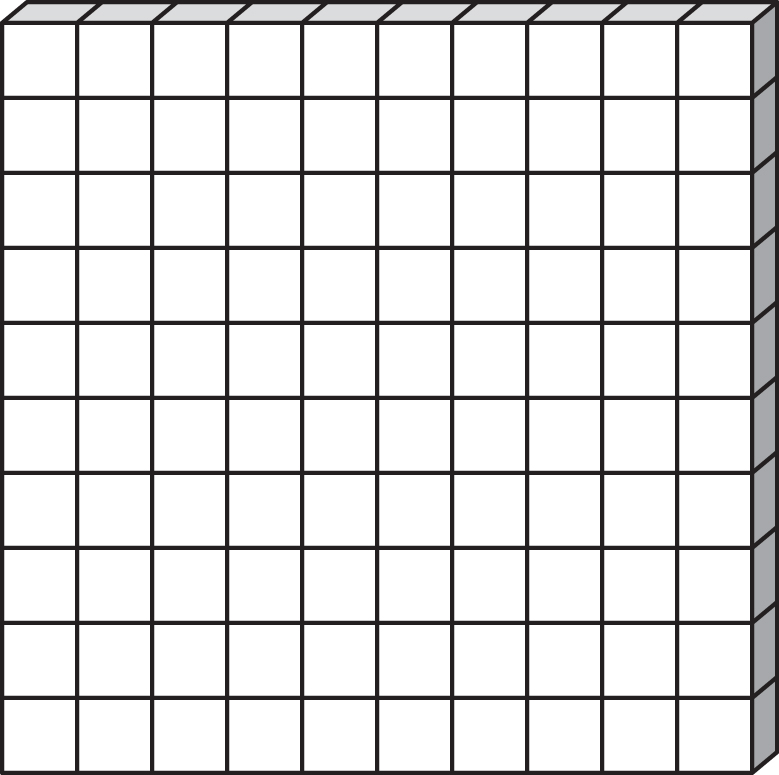 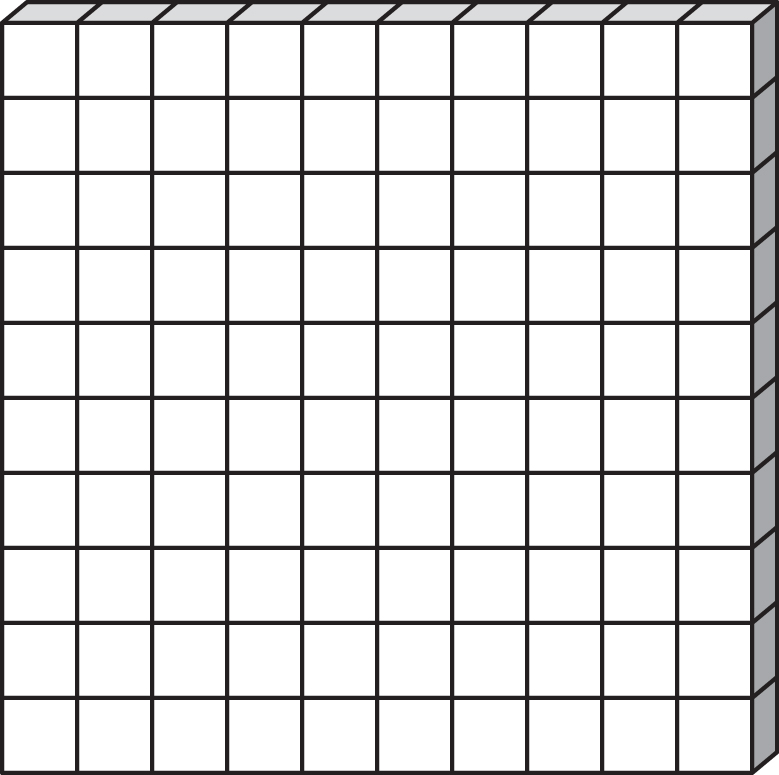 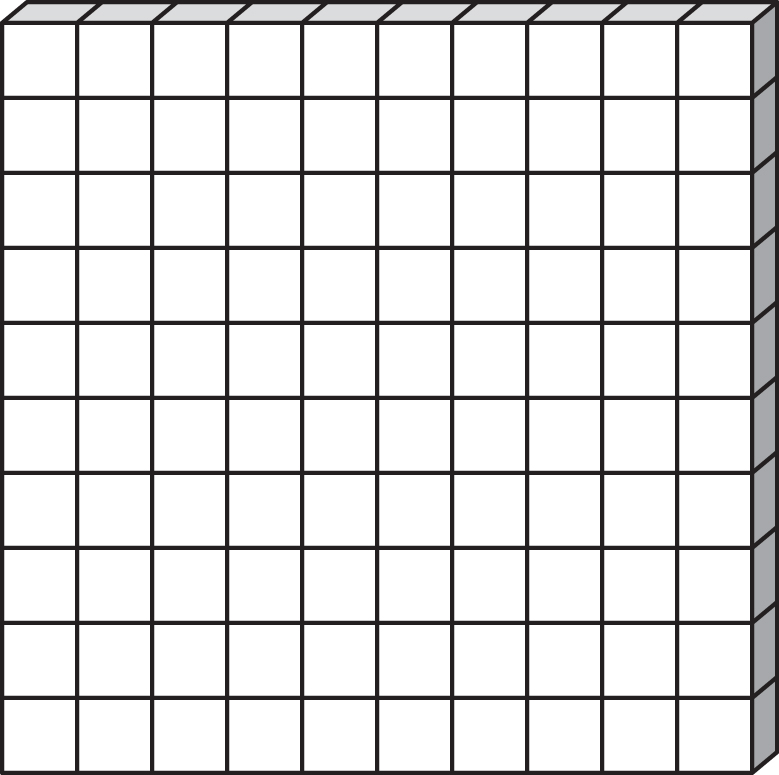 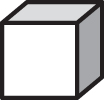 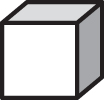 Equally separate each of the numbers show into the boxes provided.
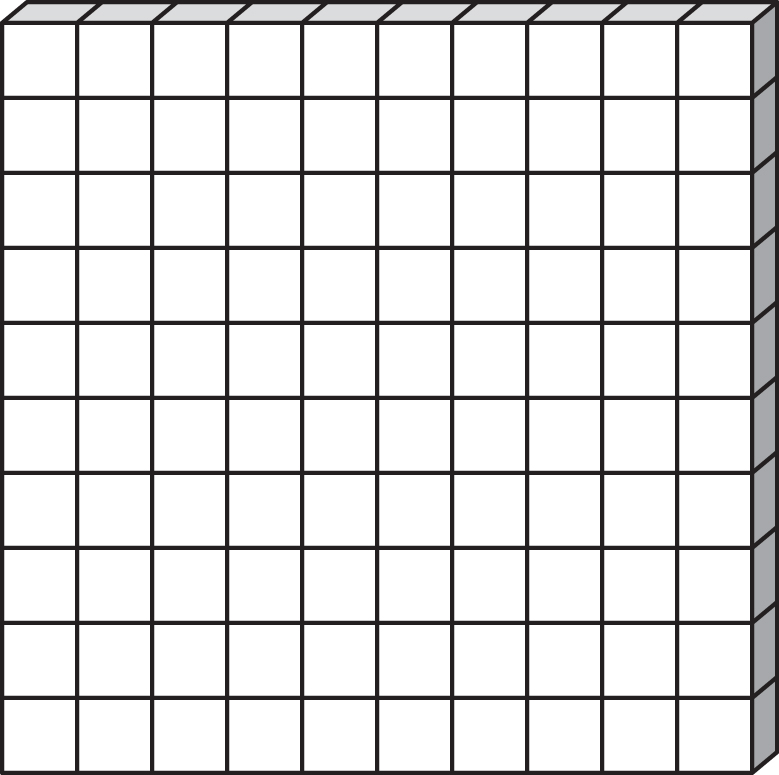 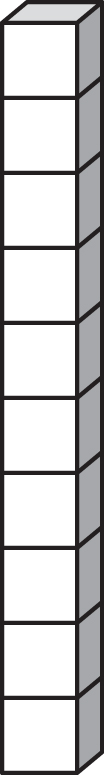 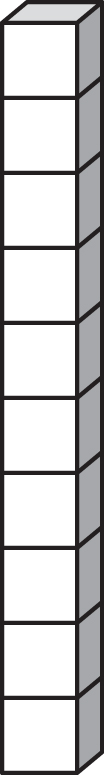 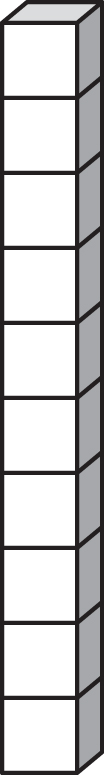 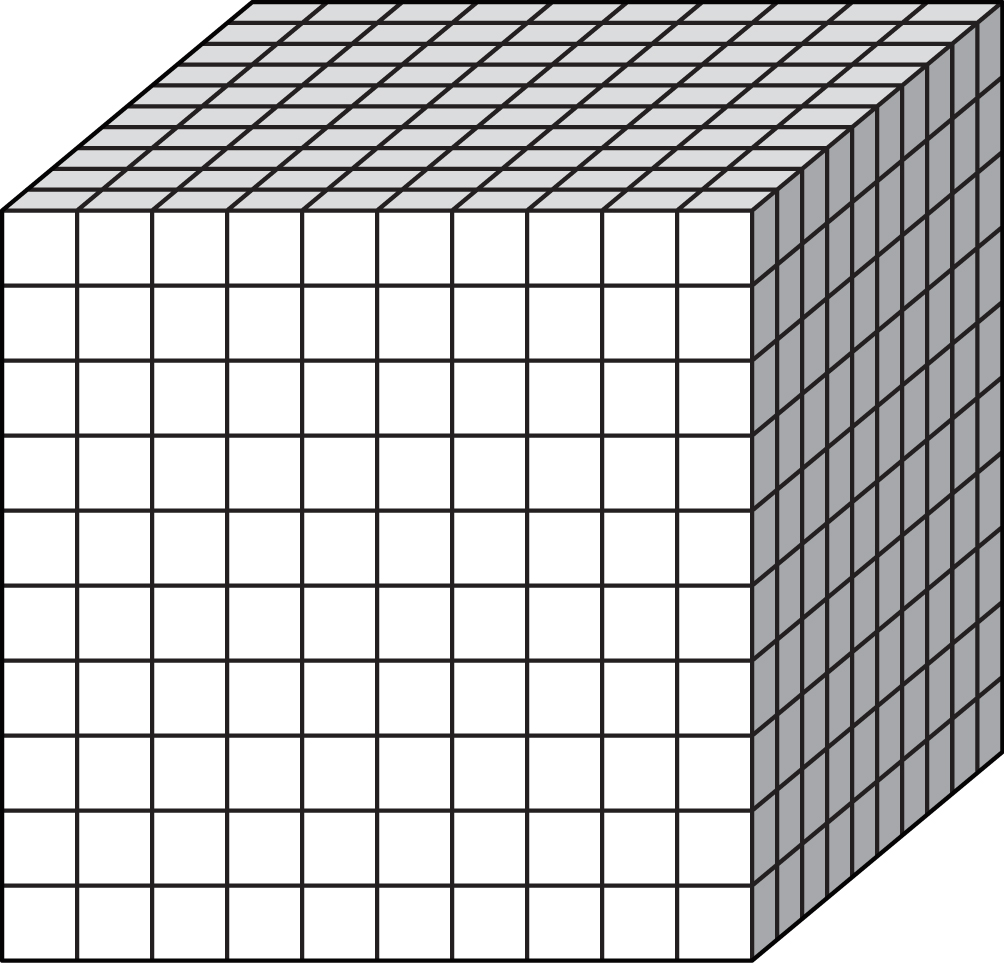 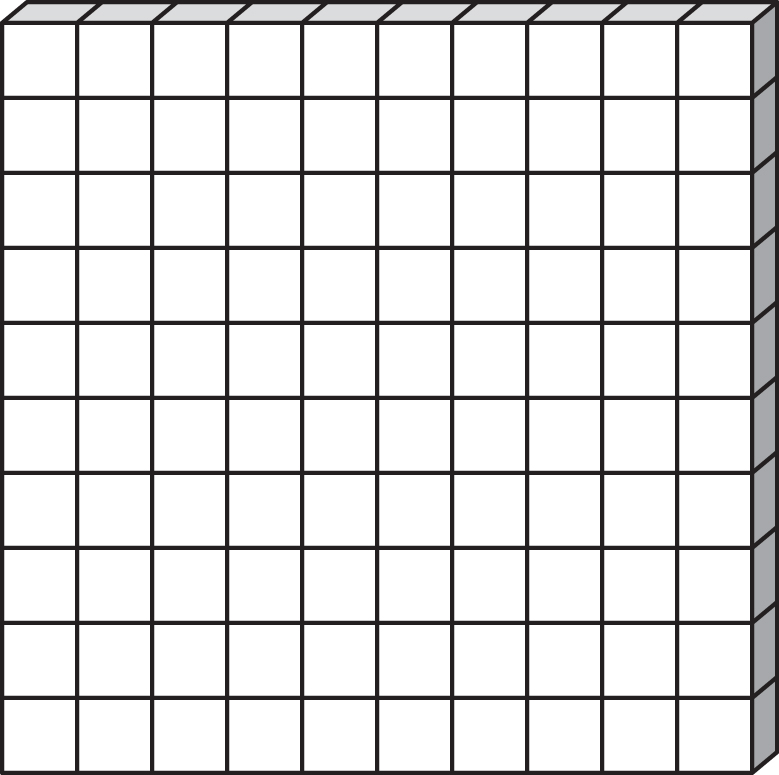 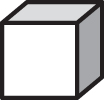 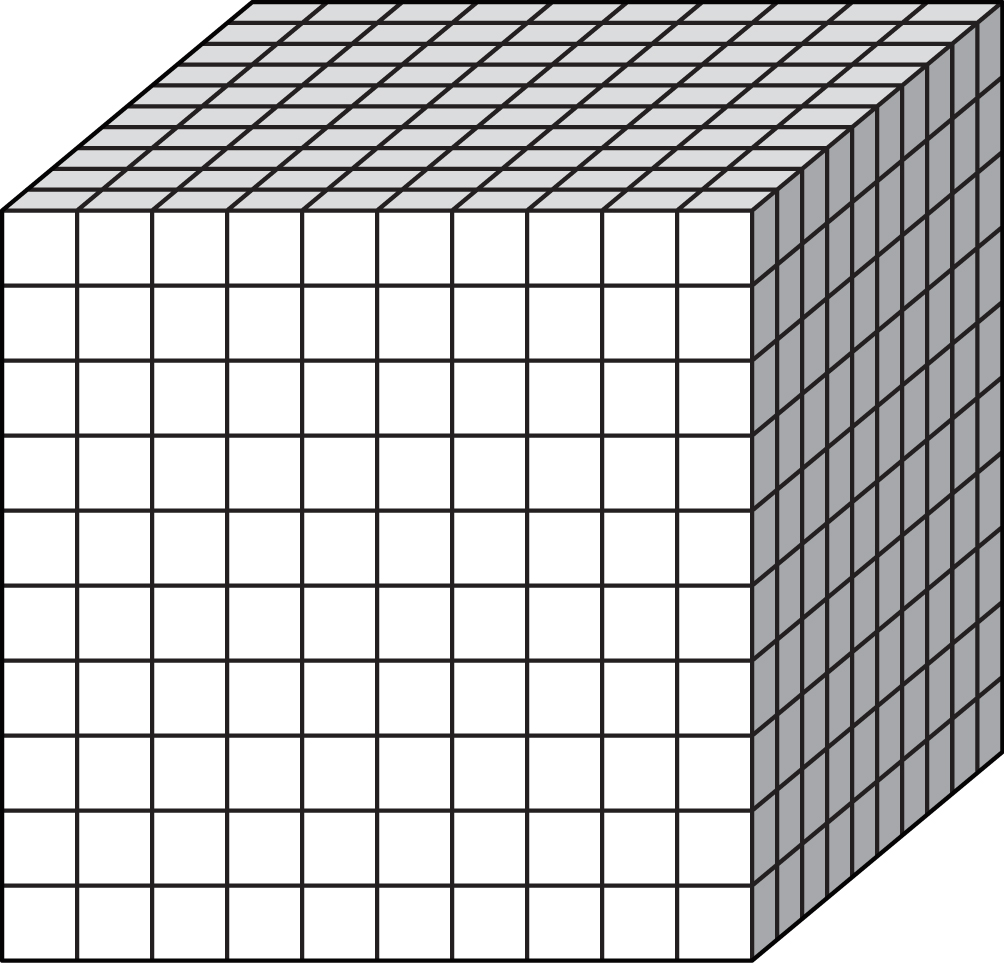 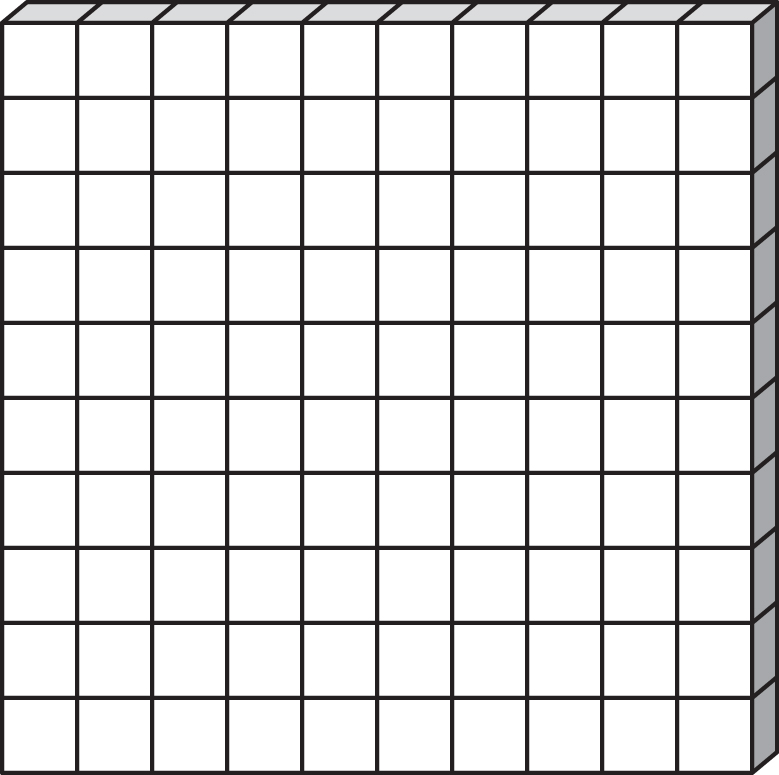 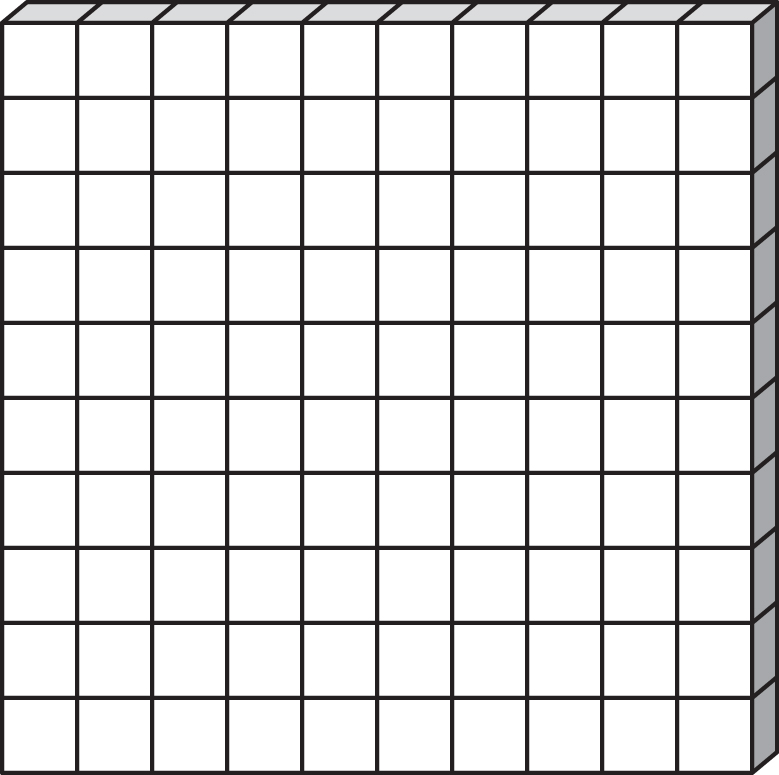 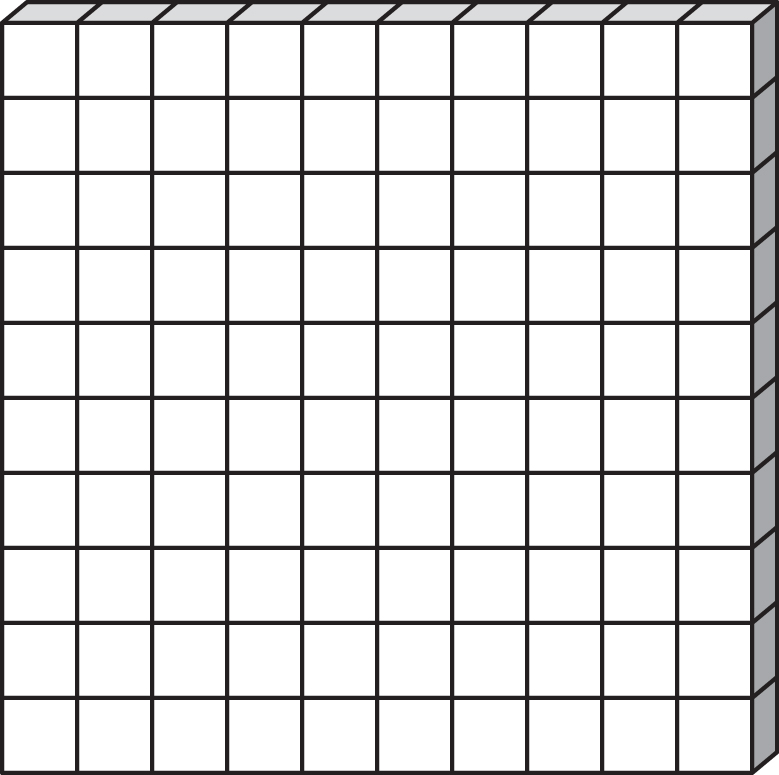 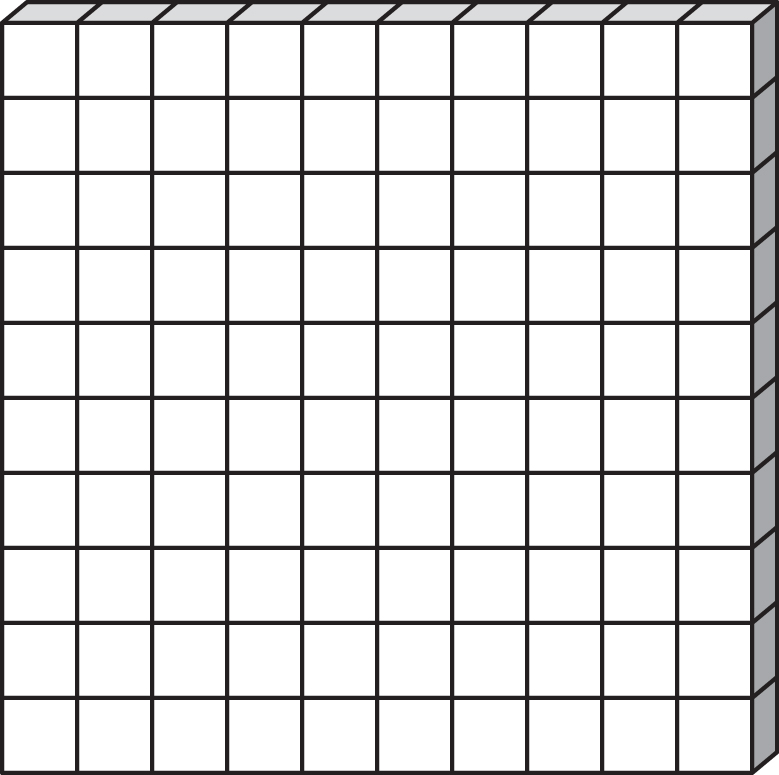 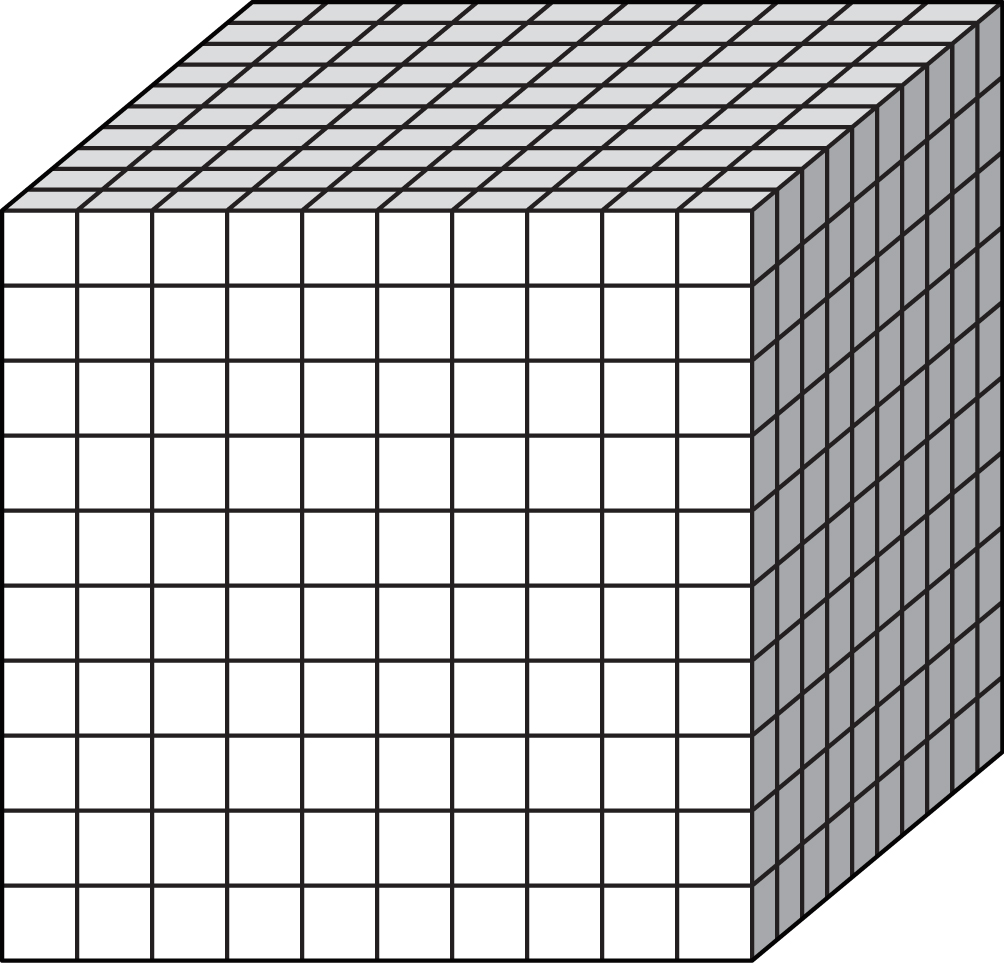 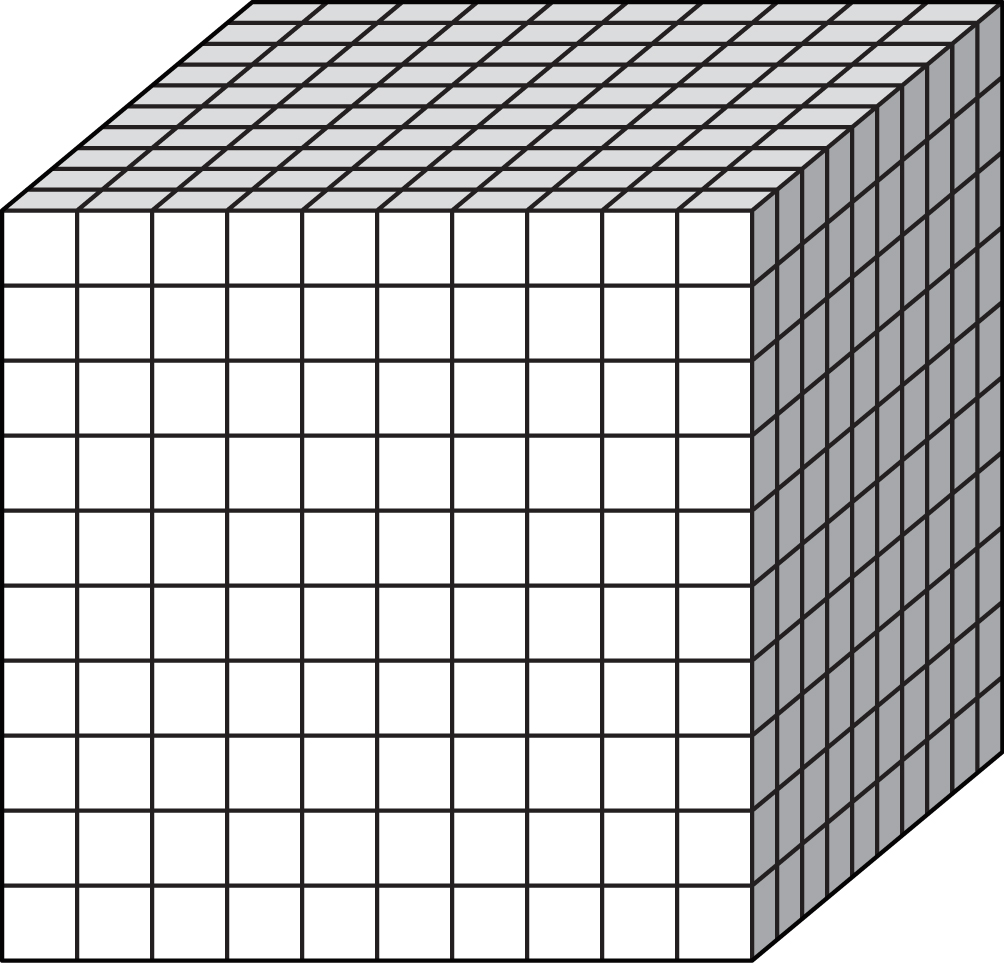 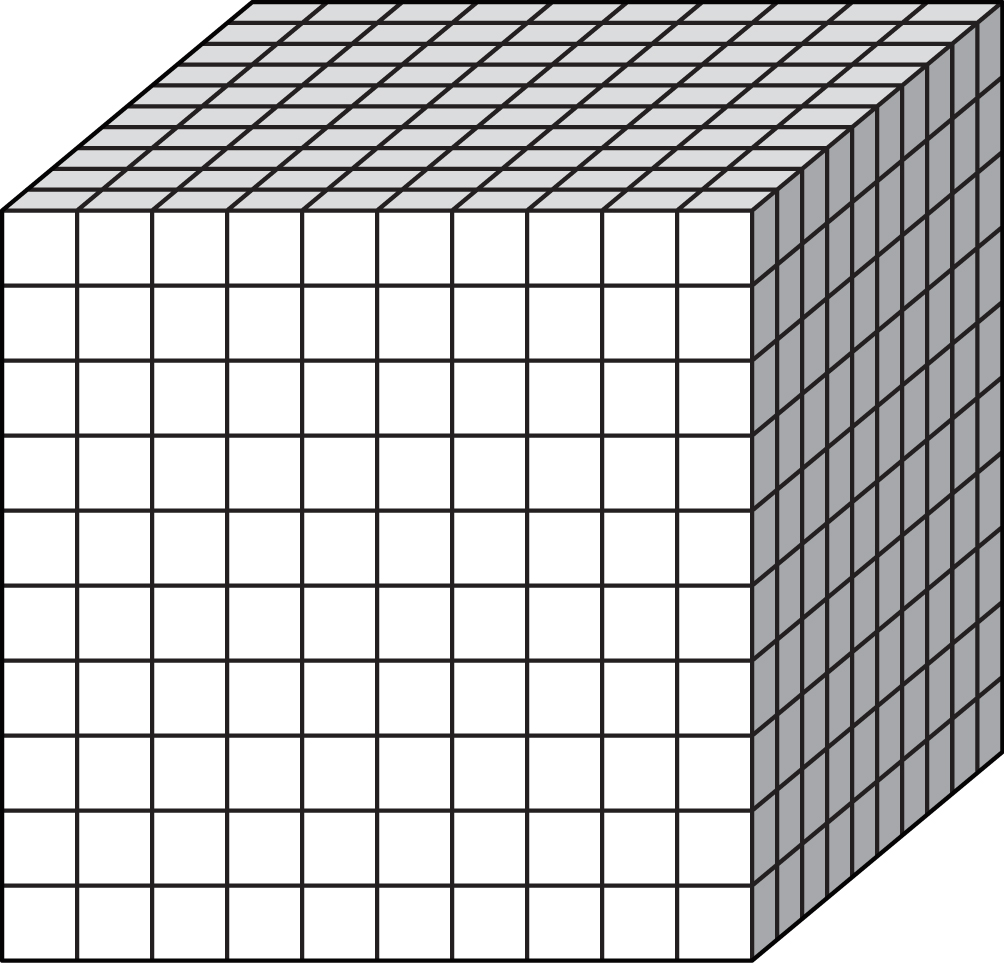 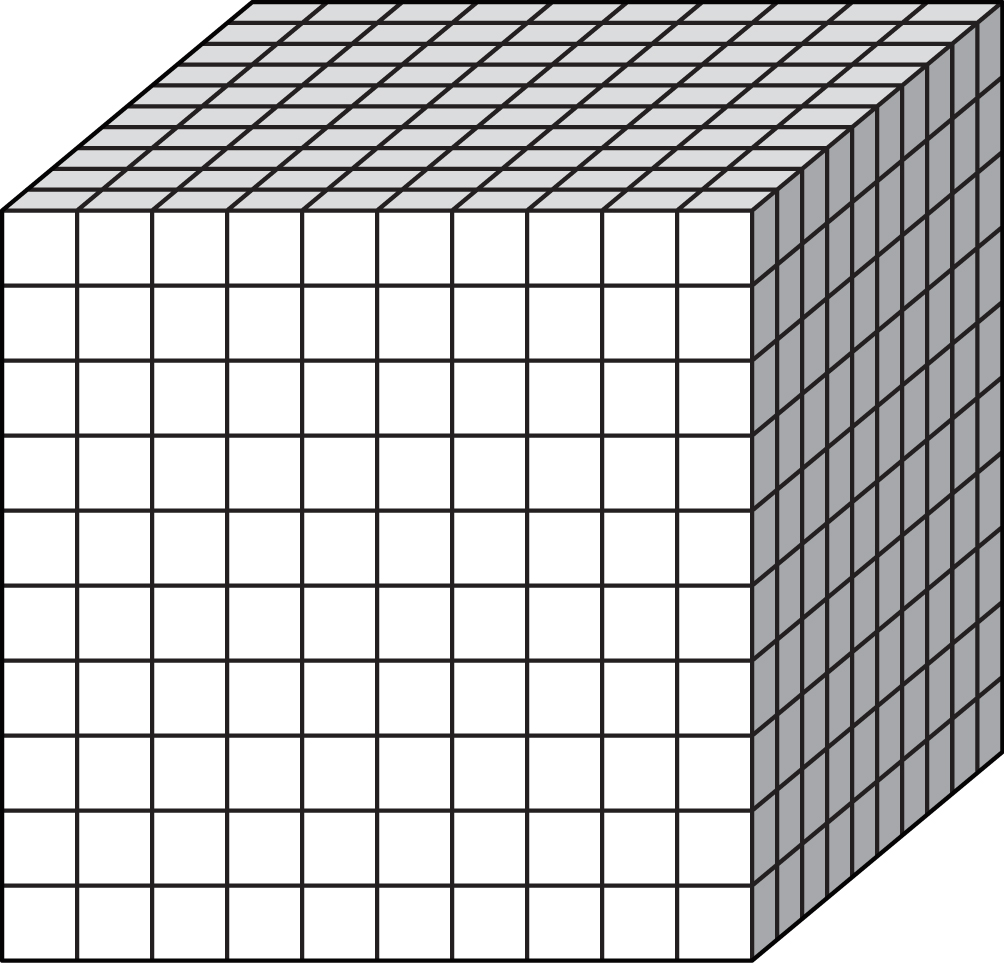 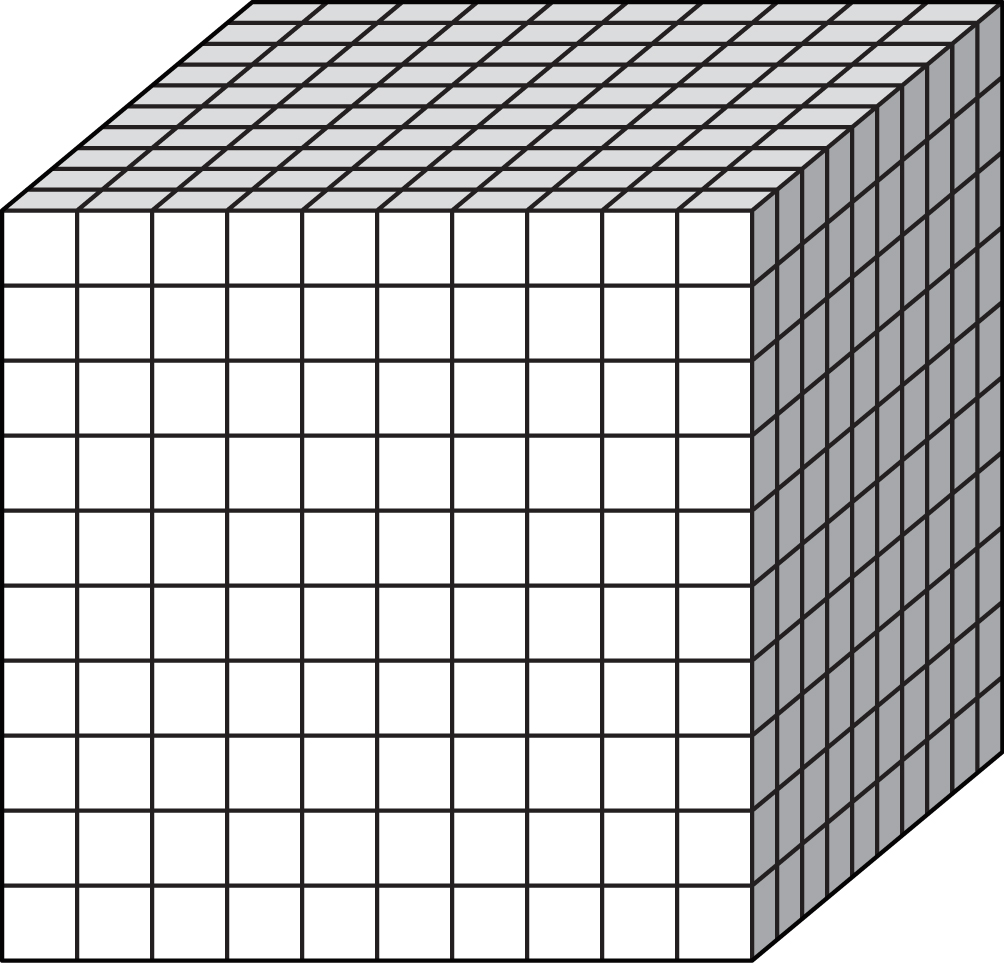 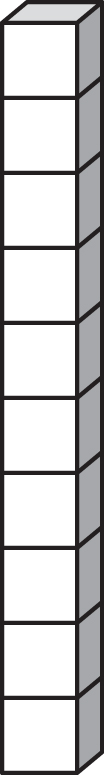 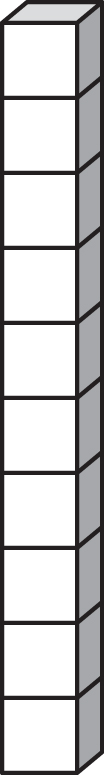 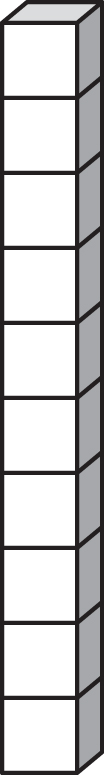 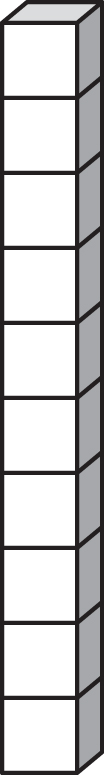 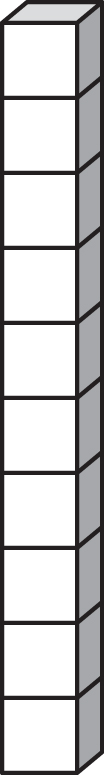 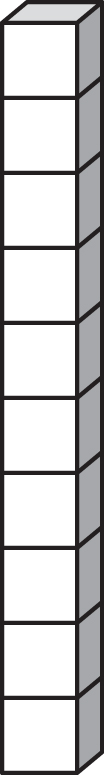 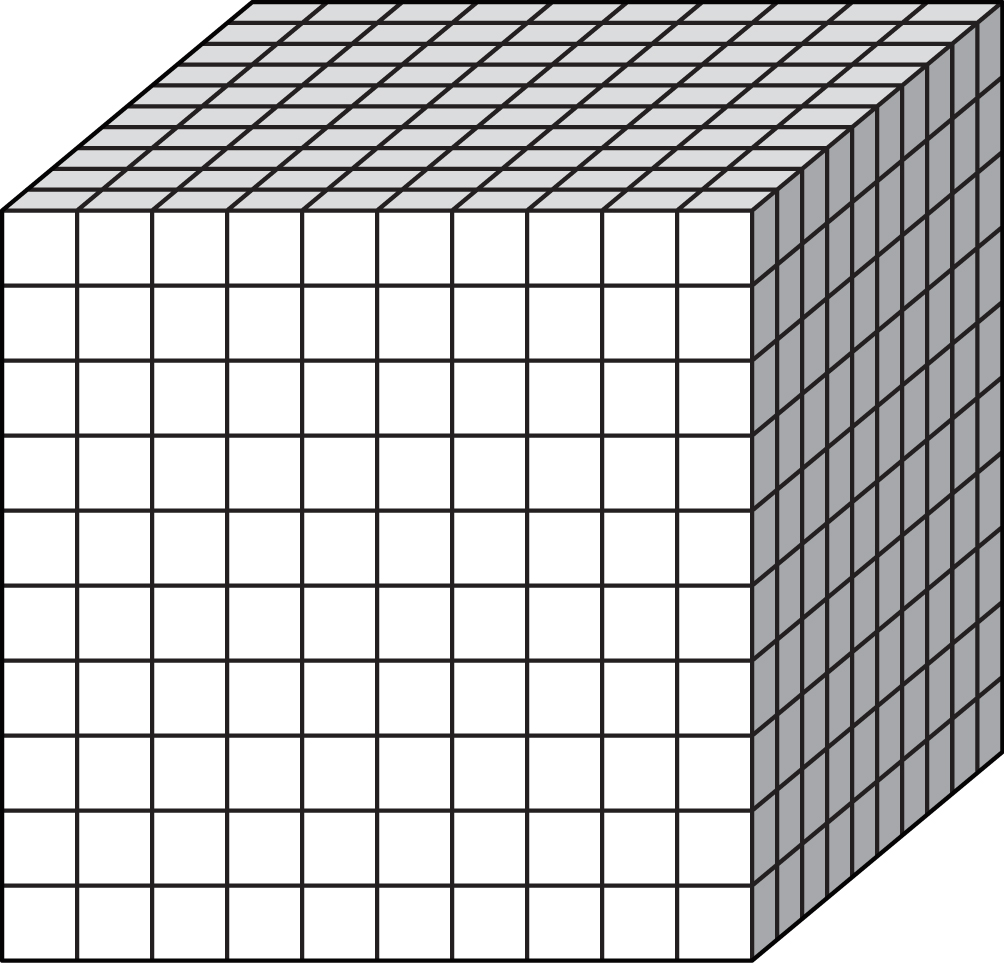 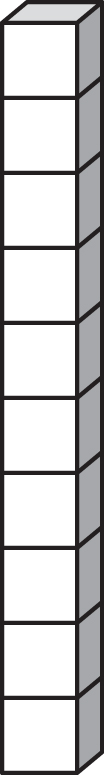 Equally separate each of the numbers show into the boxes provided.
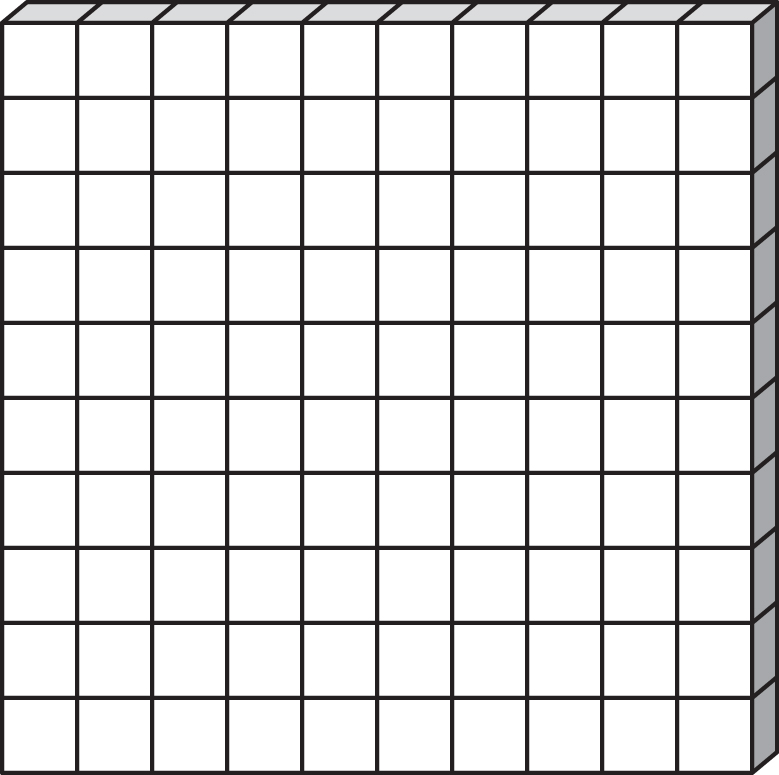 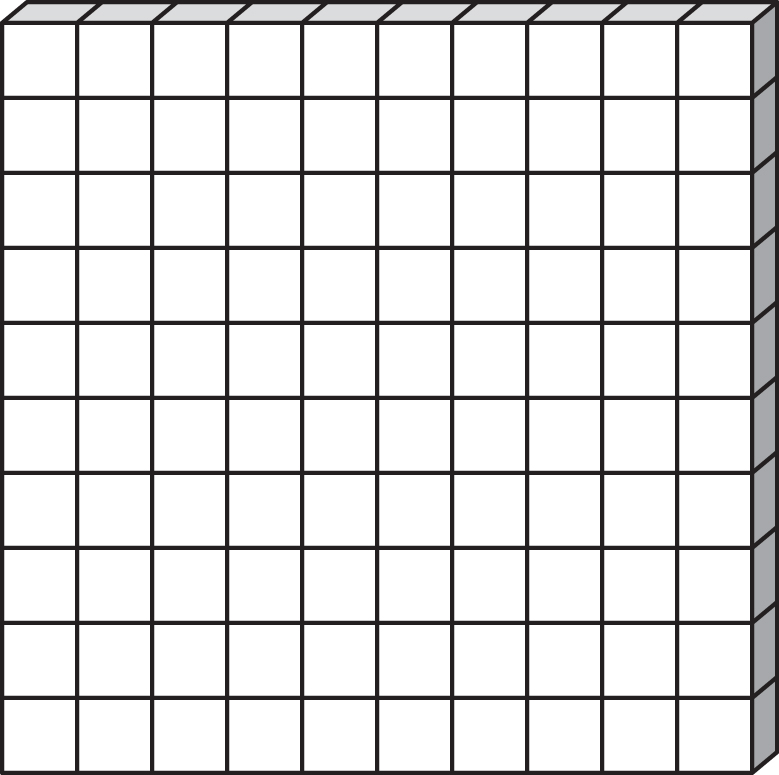 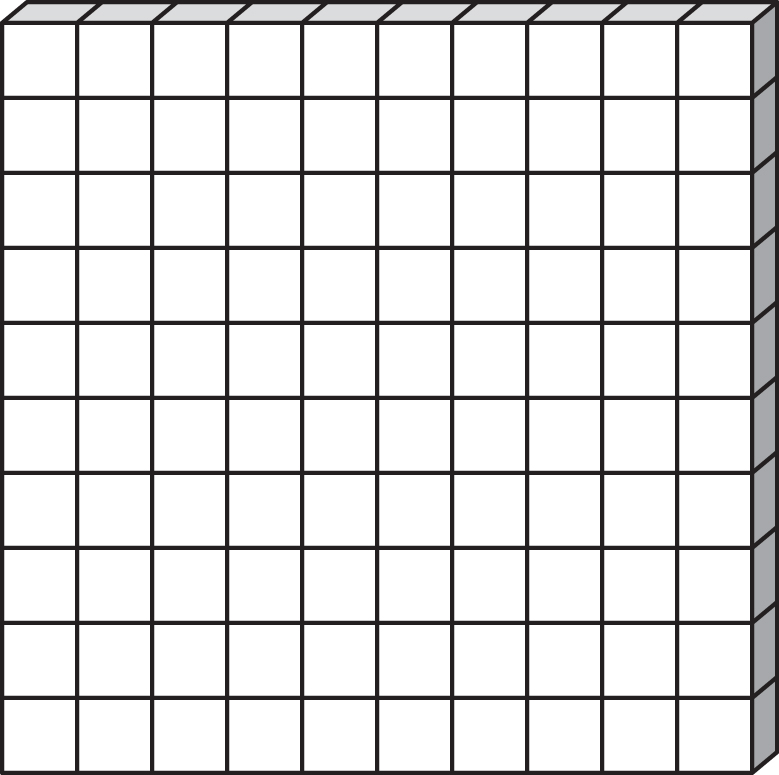 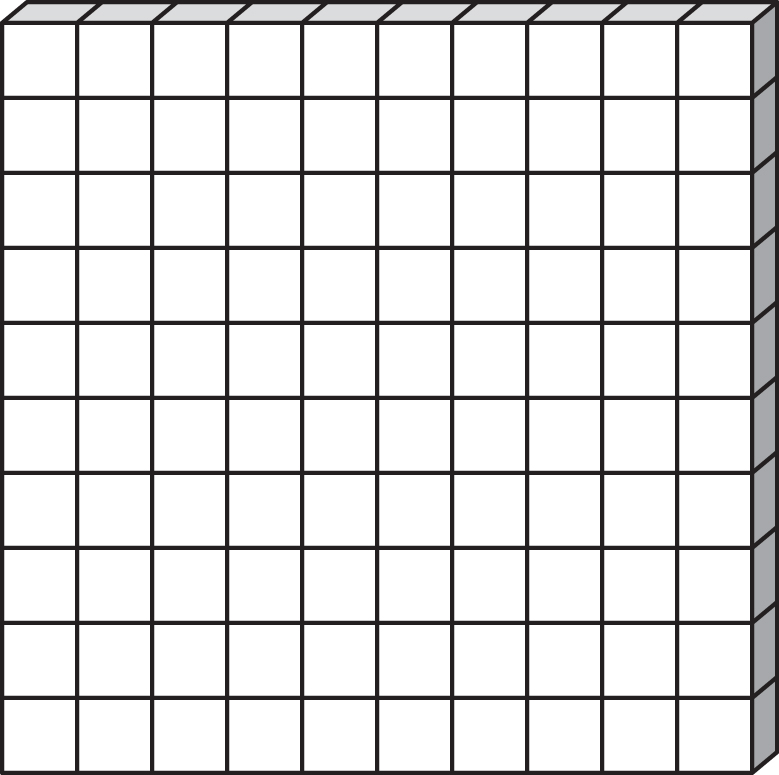 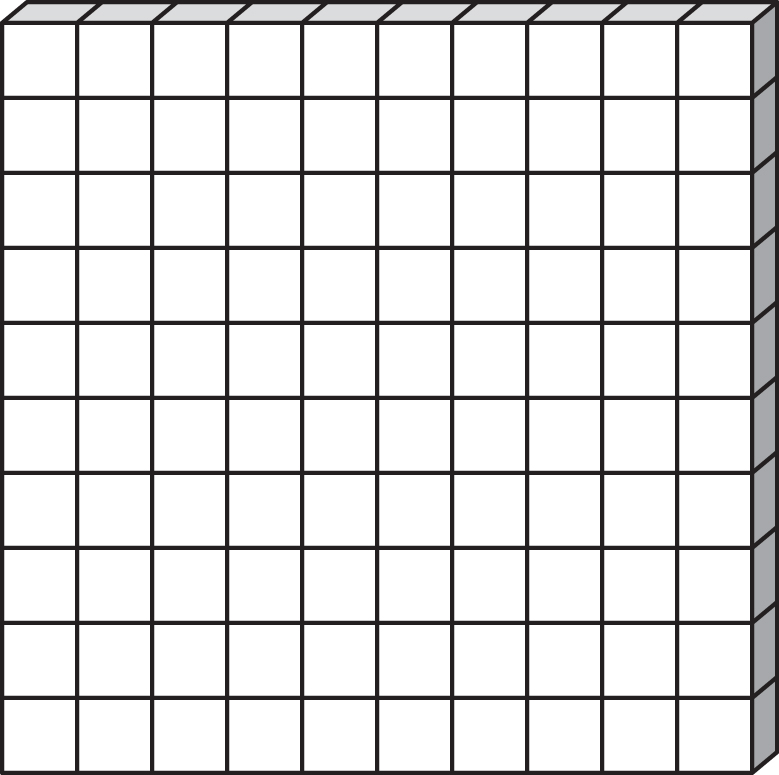 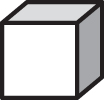 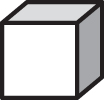 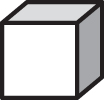 Equally separate each of the numbers show into the boxes provided.
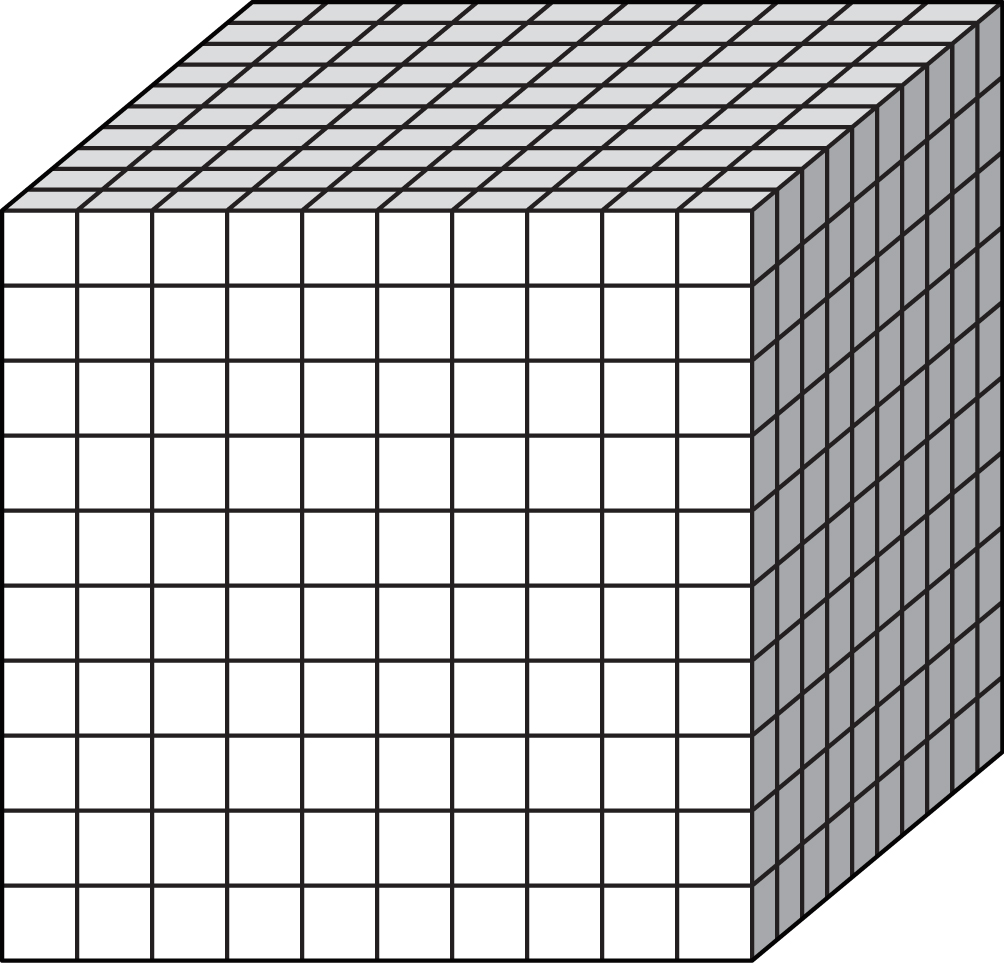 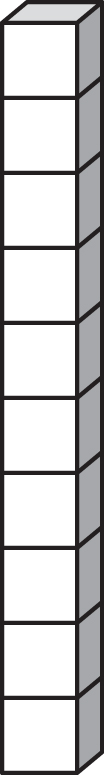 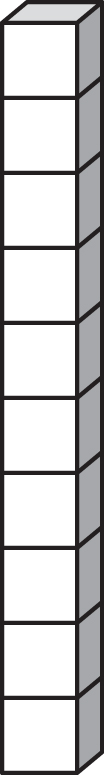 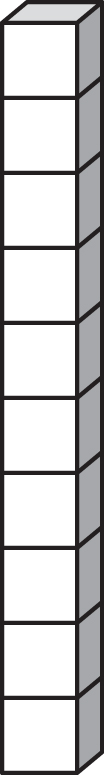 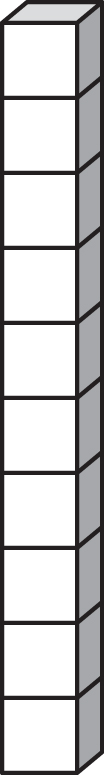 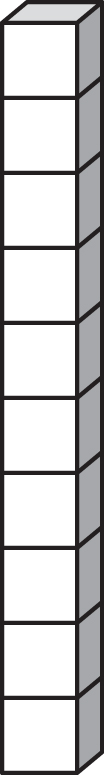 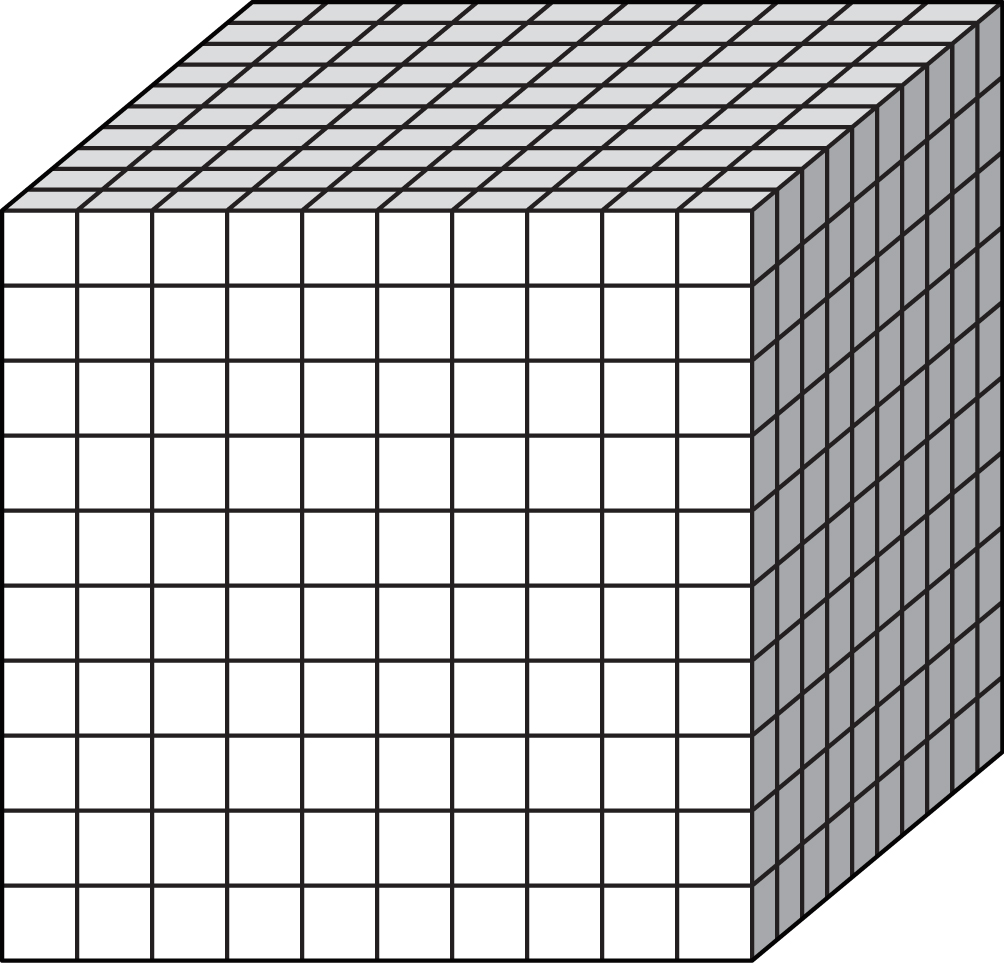 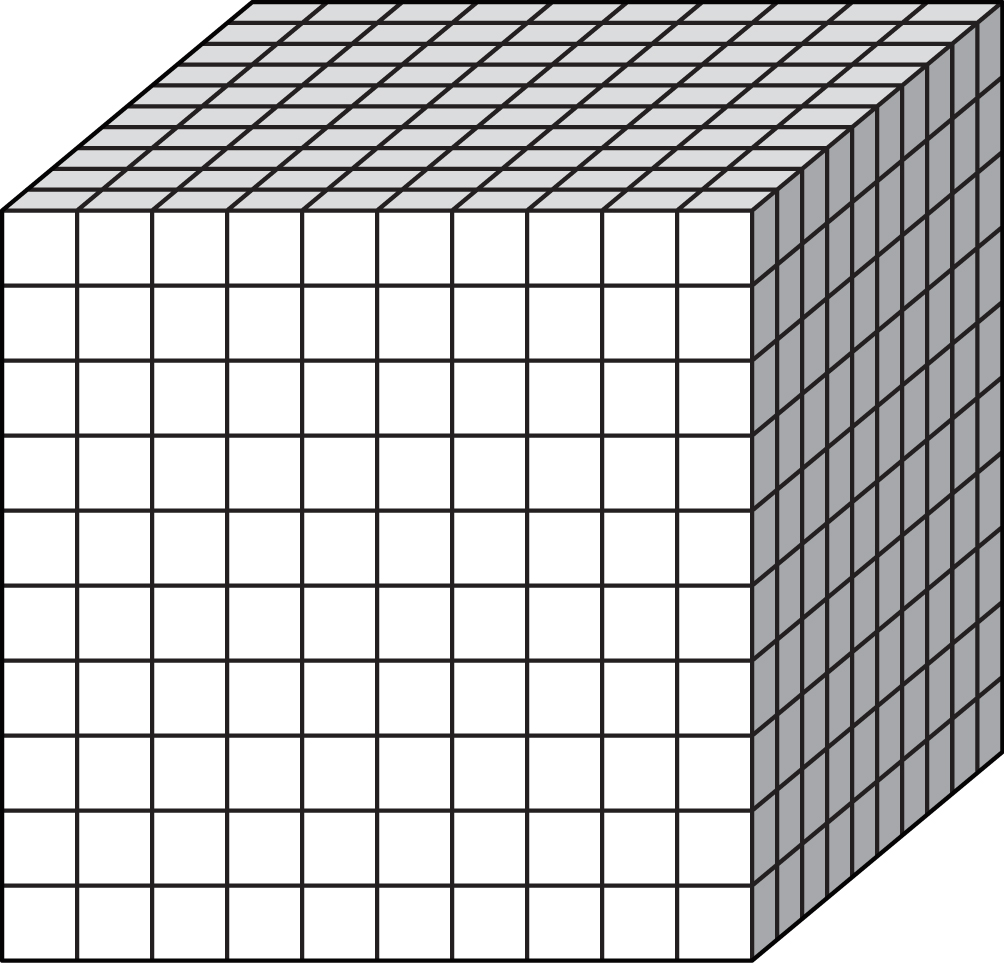 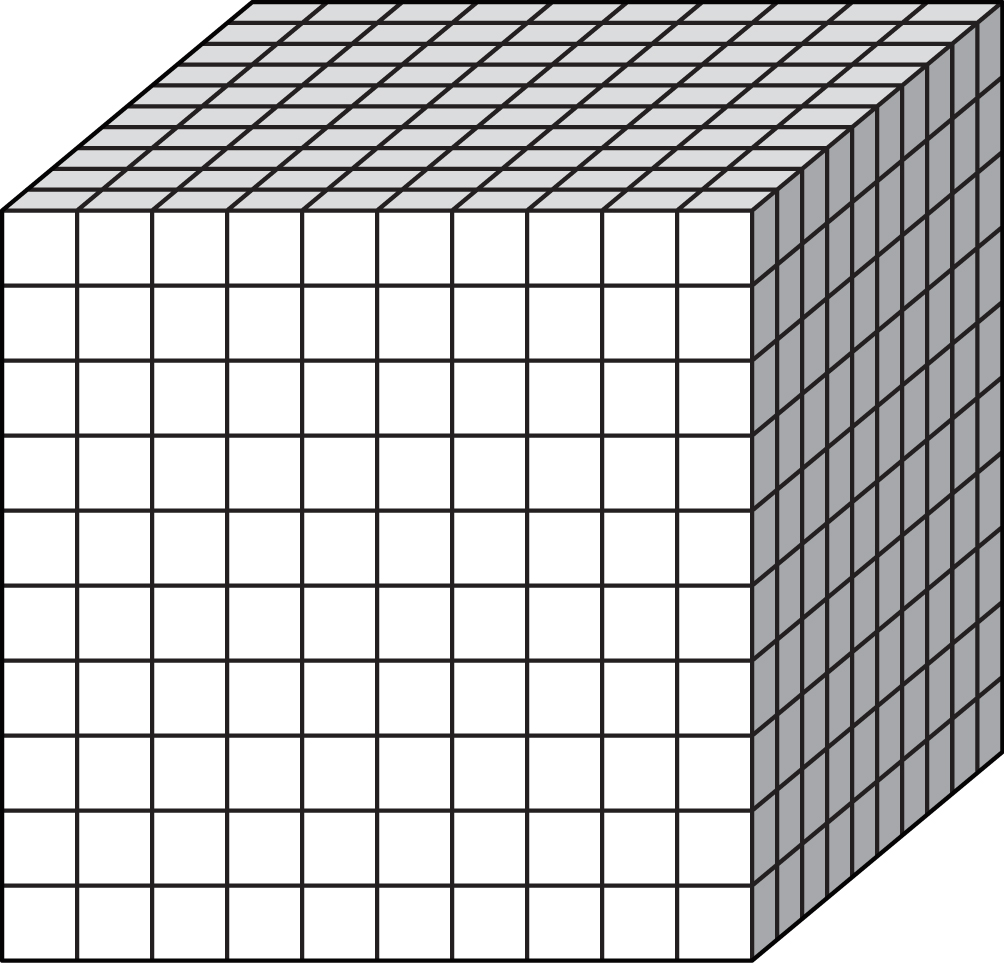 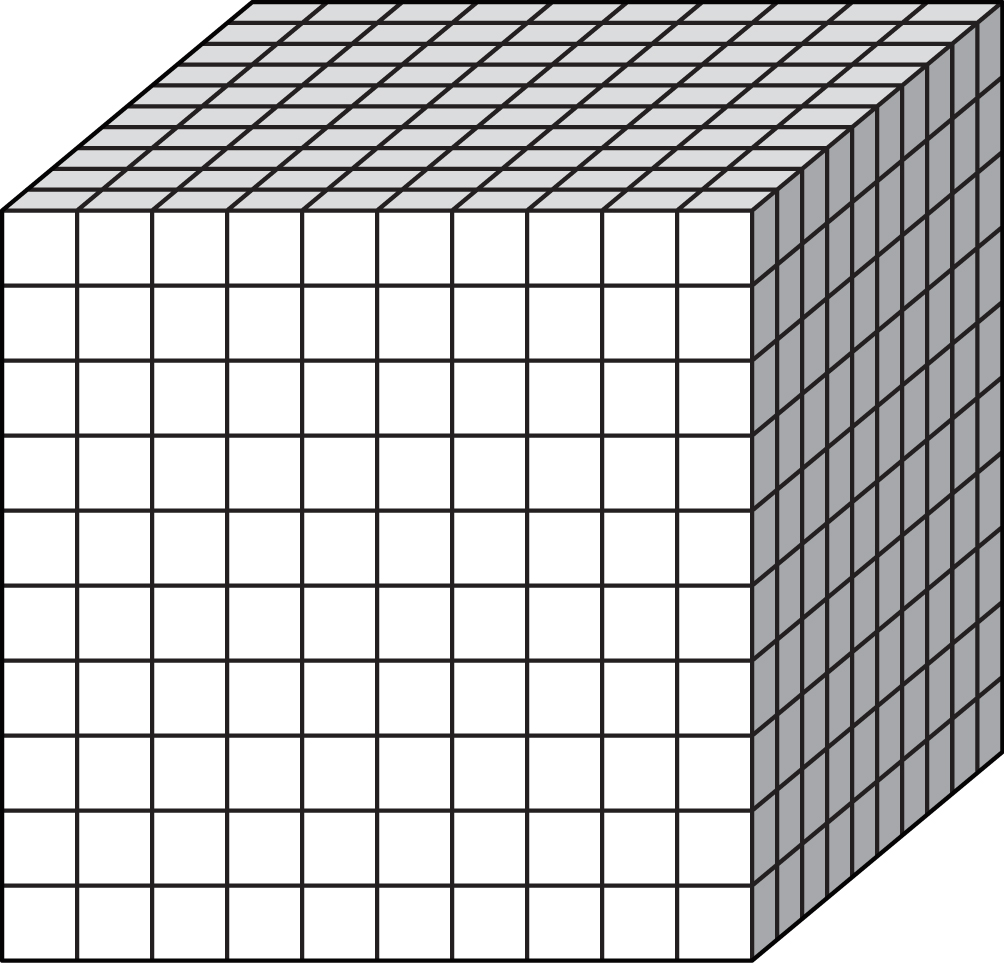 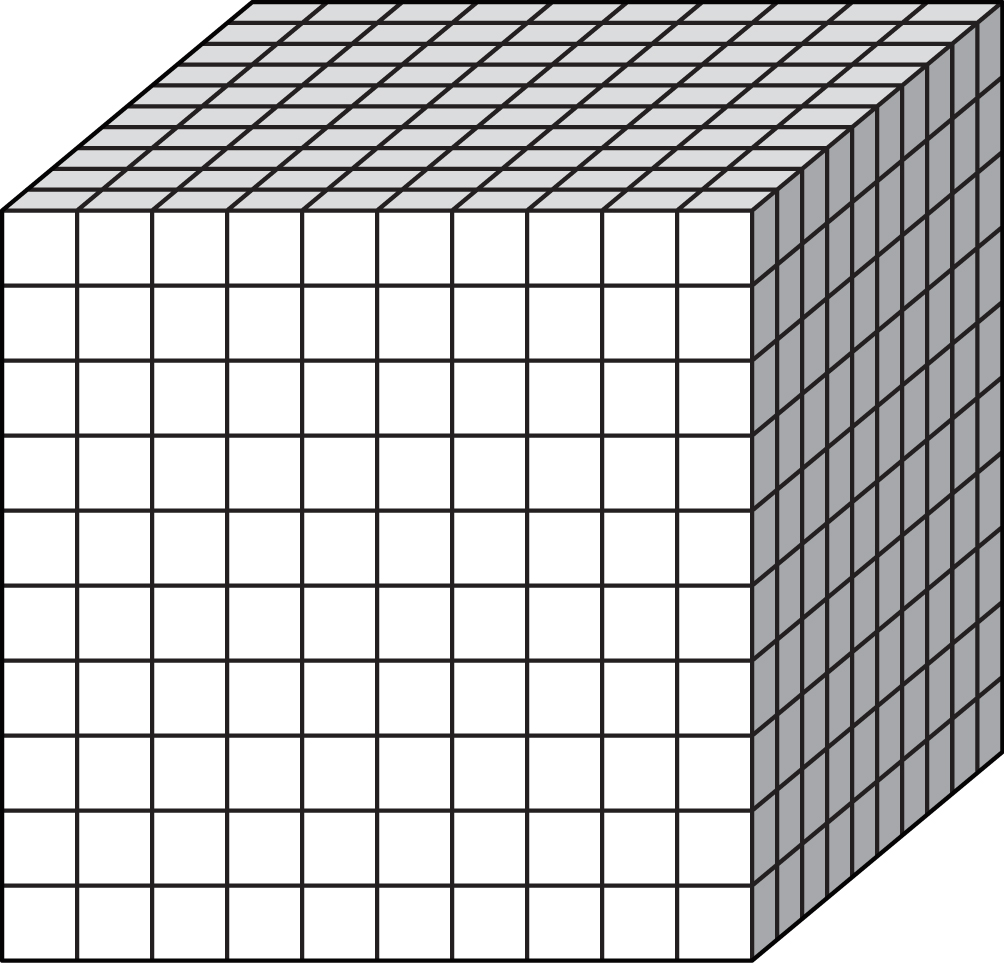 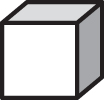 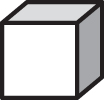 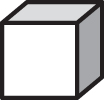 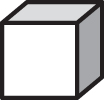 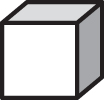 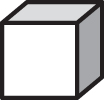 Equally separate each of the numbers show into the boxes provided.
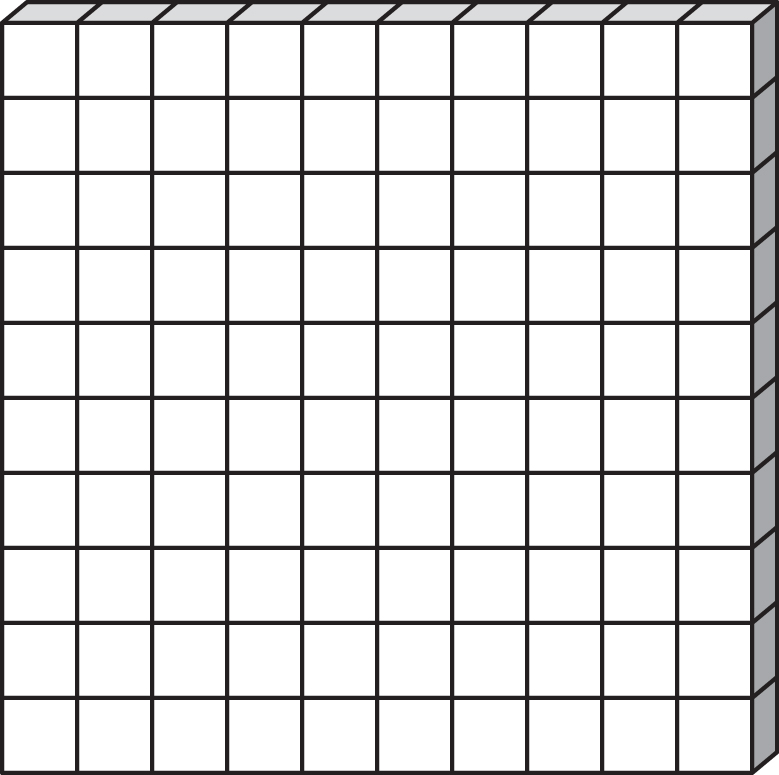 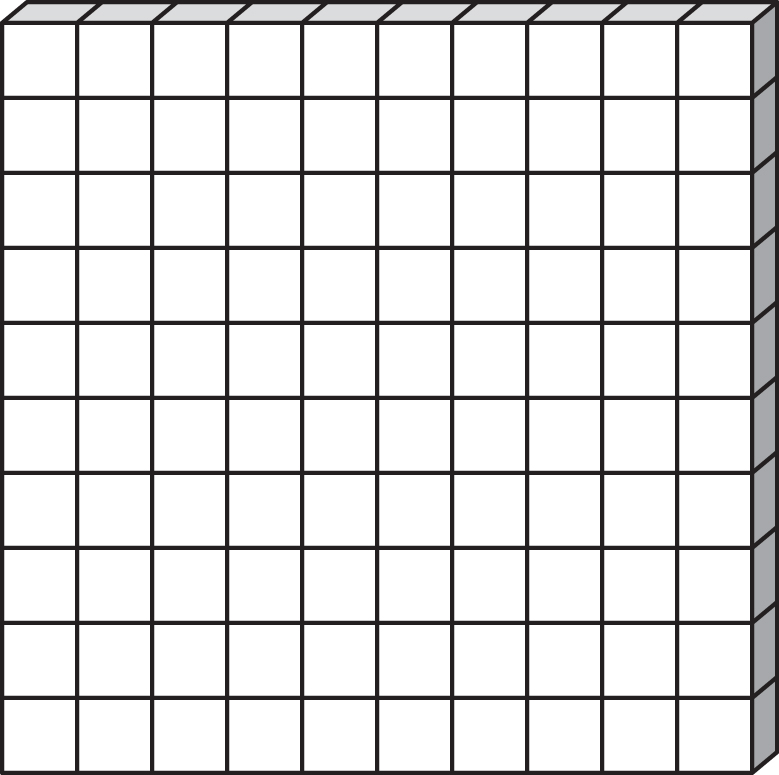 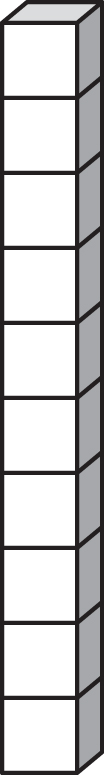 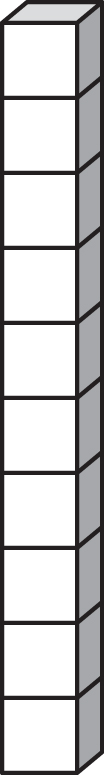 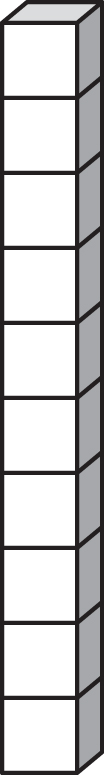 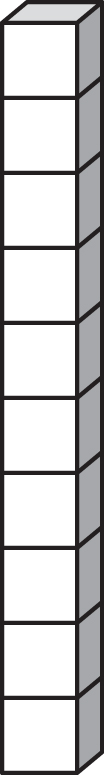 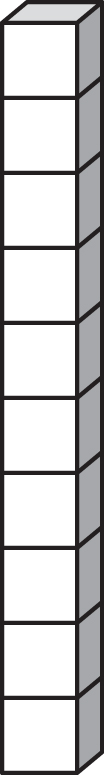 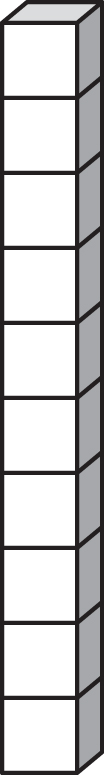 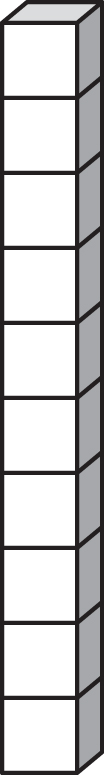 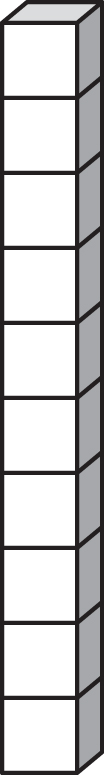 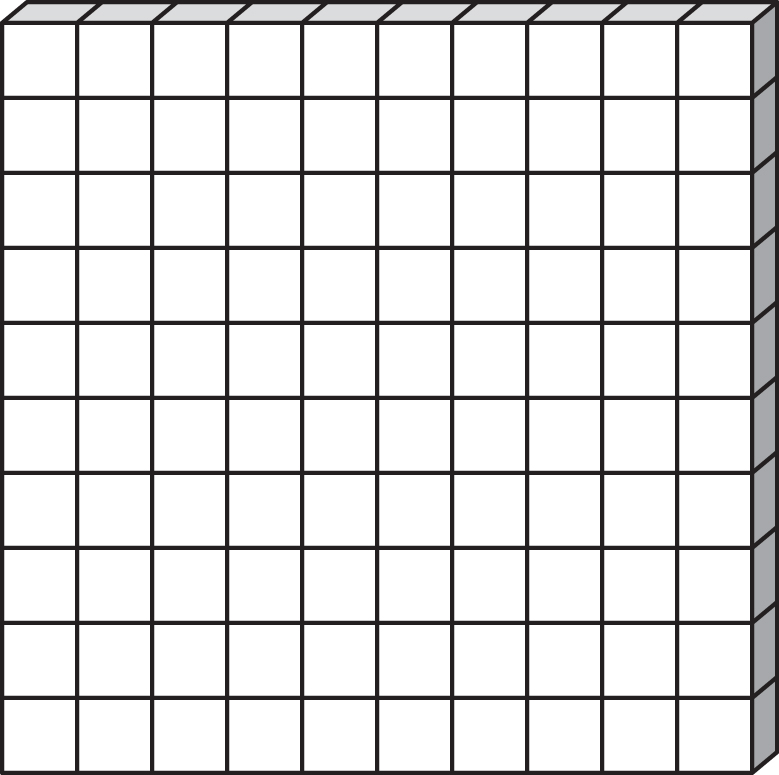 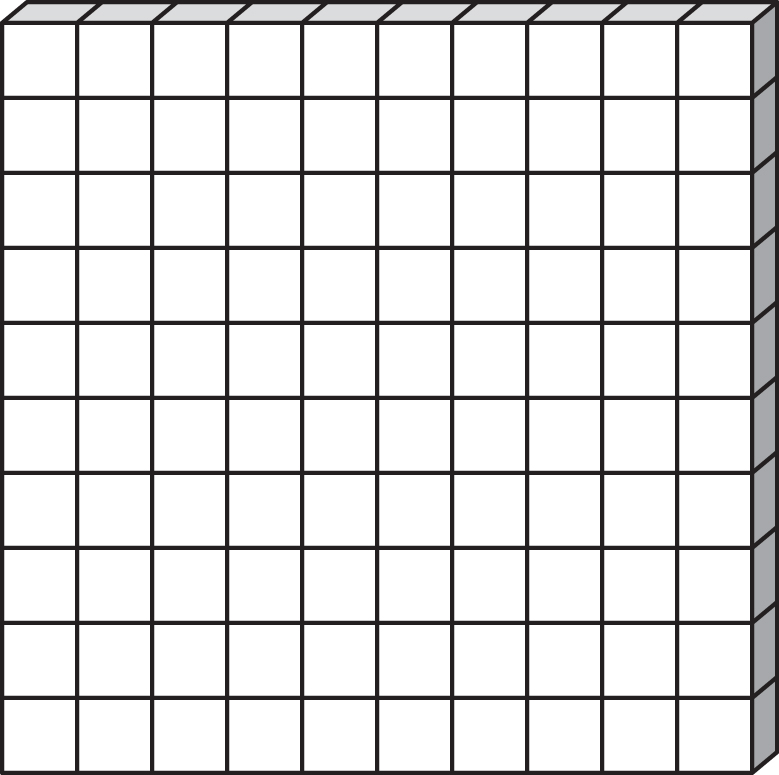 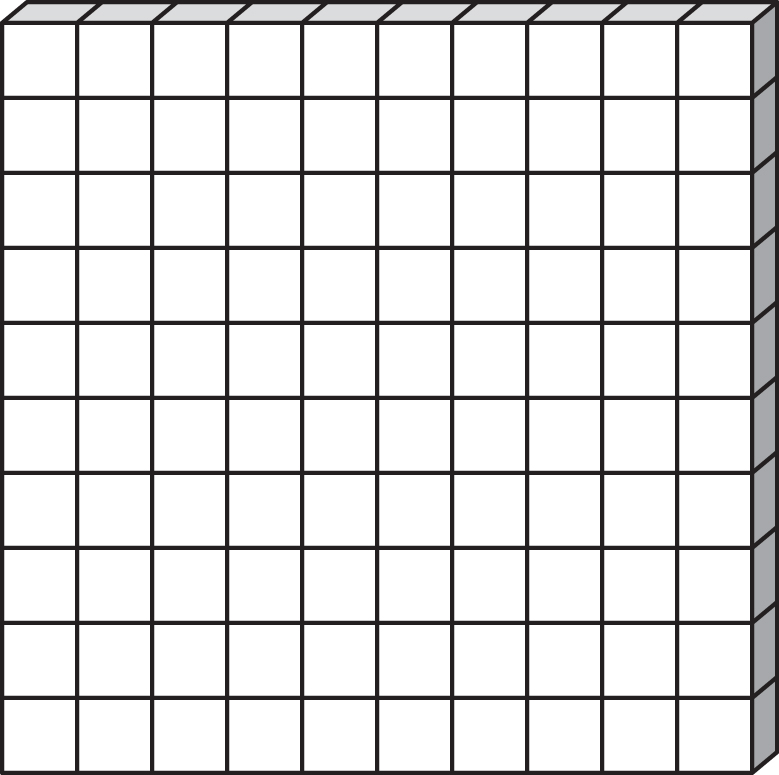 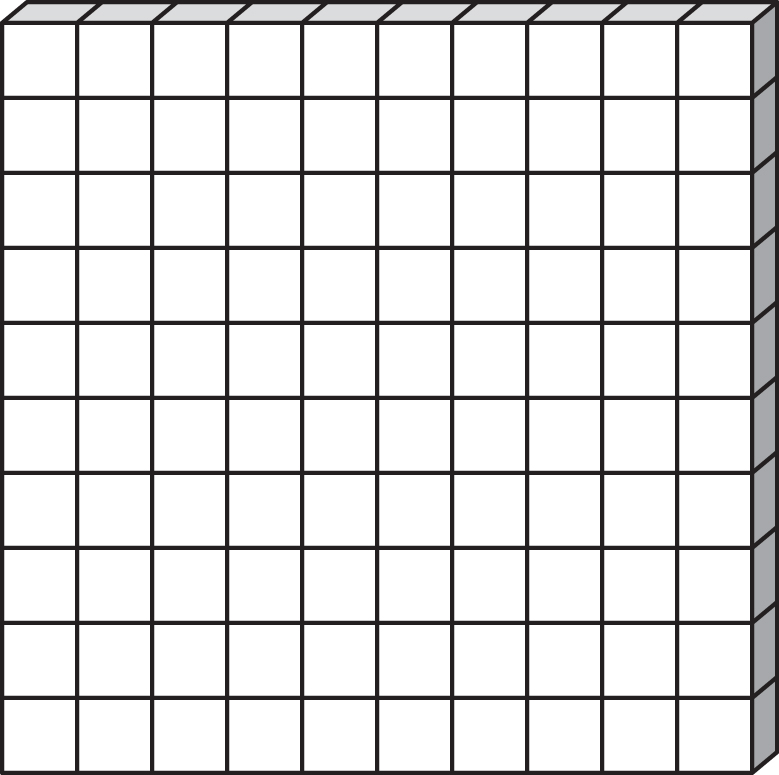 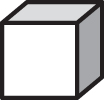 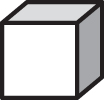 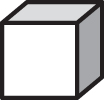 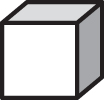 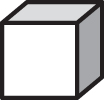 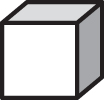 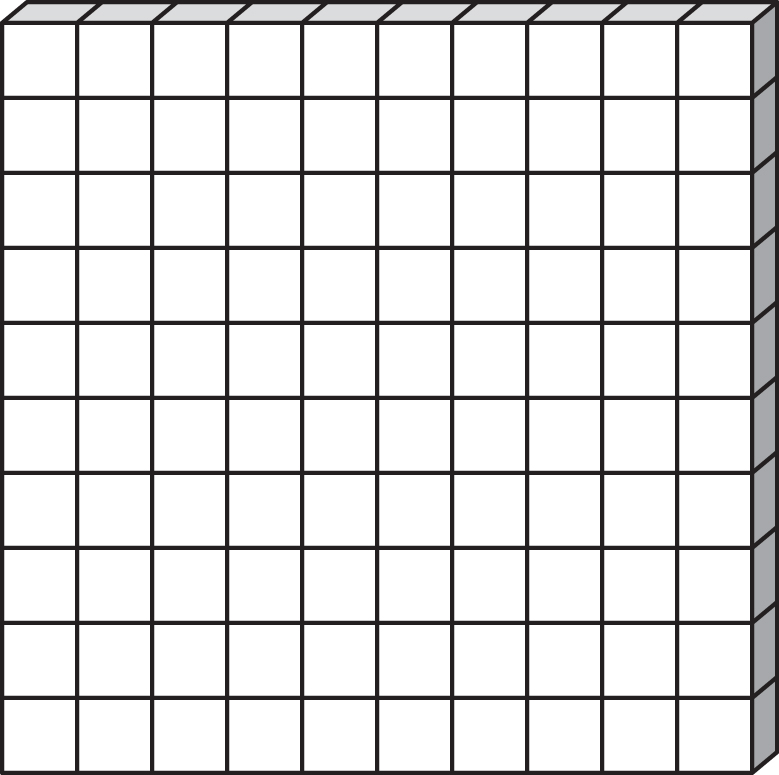 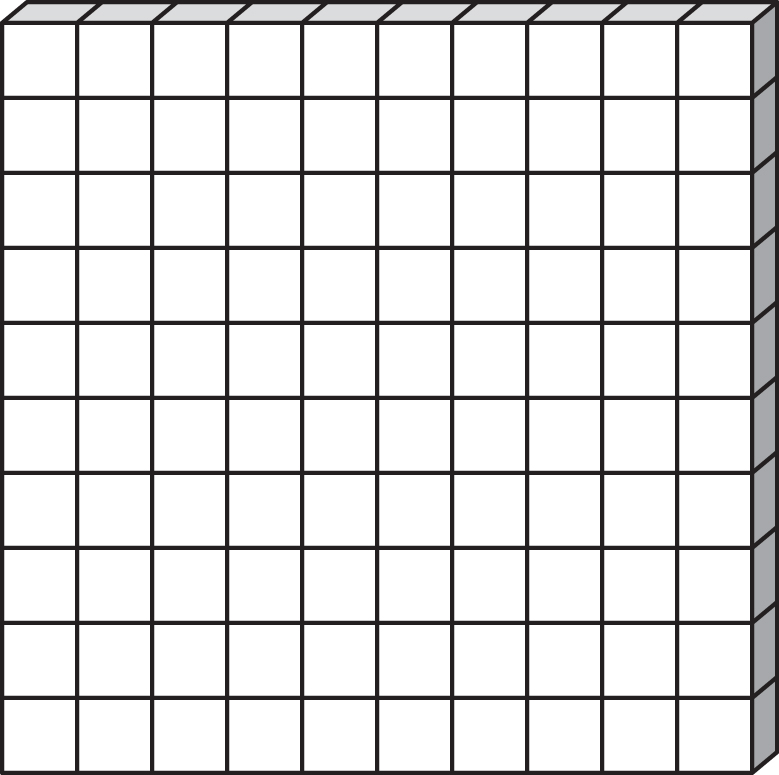 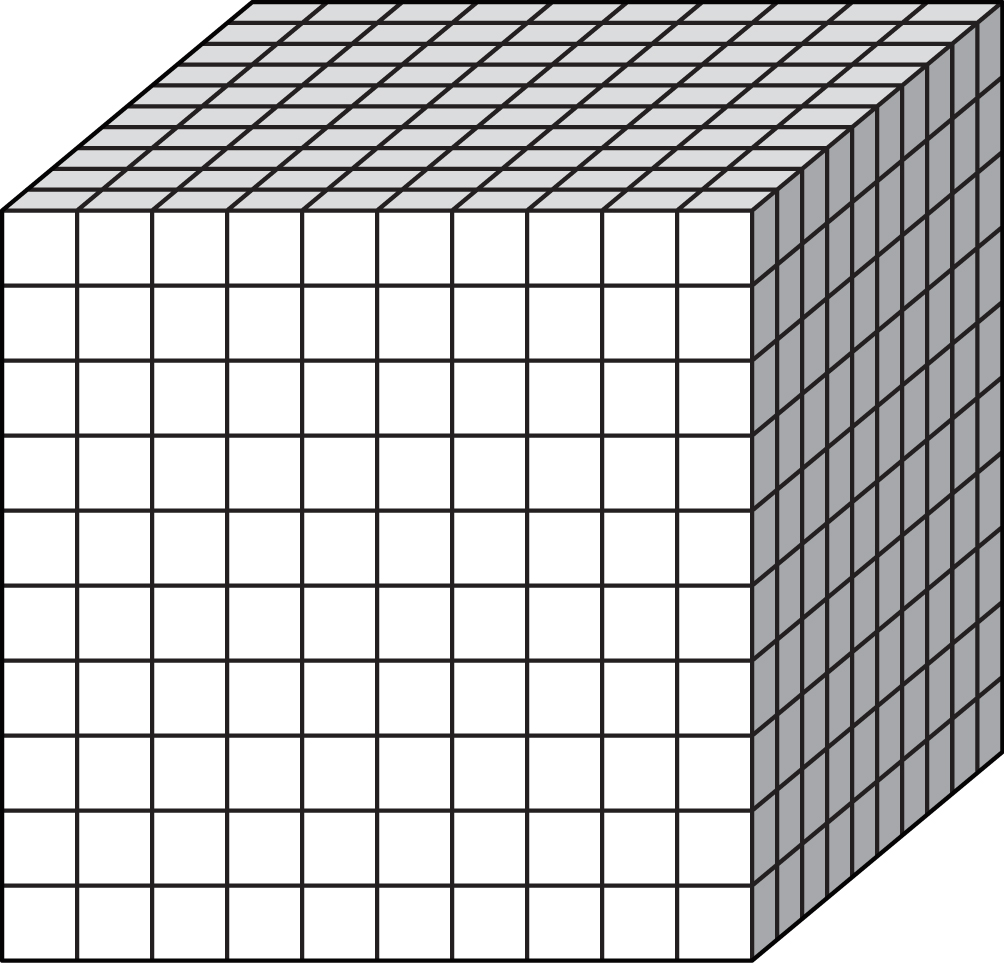 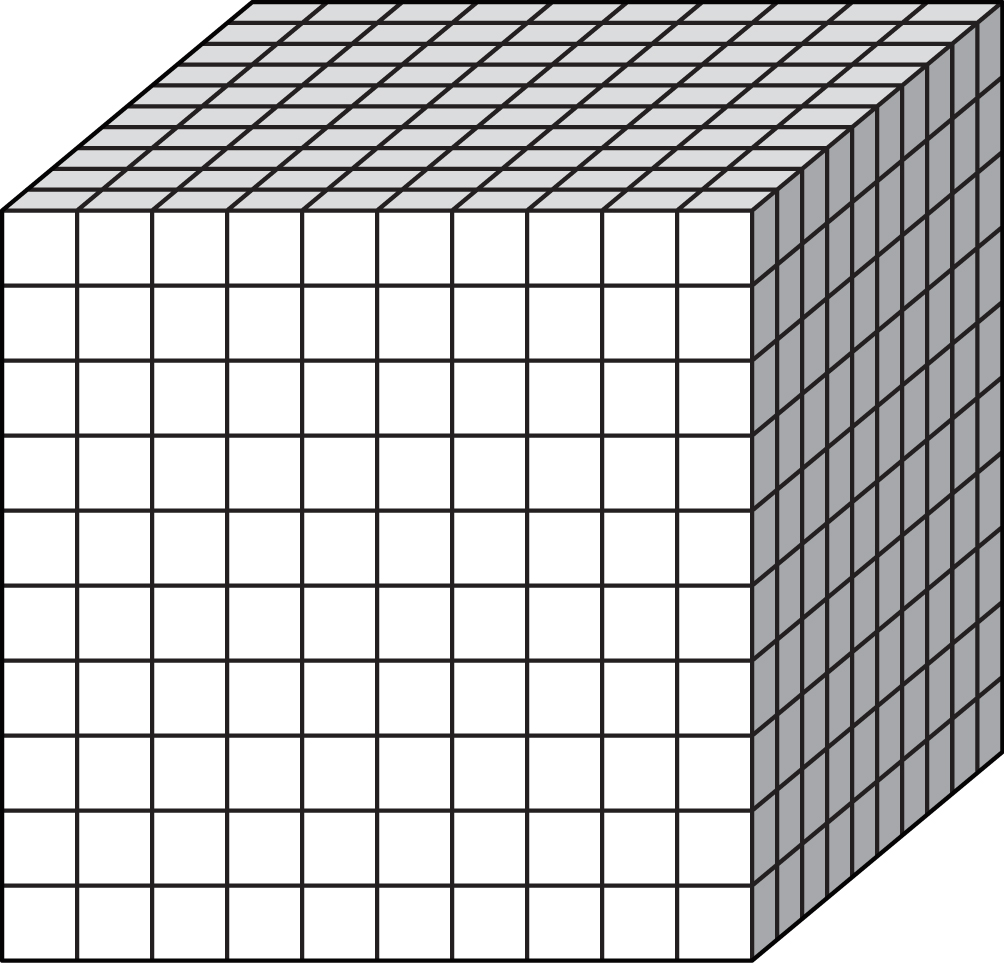 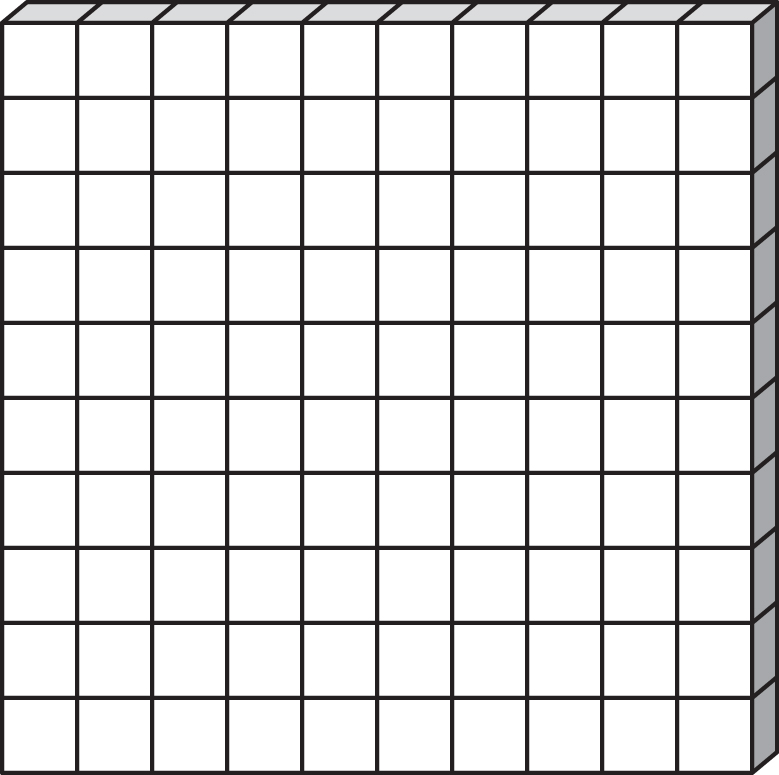 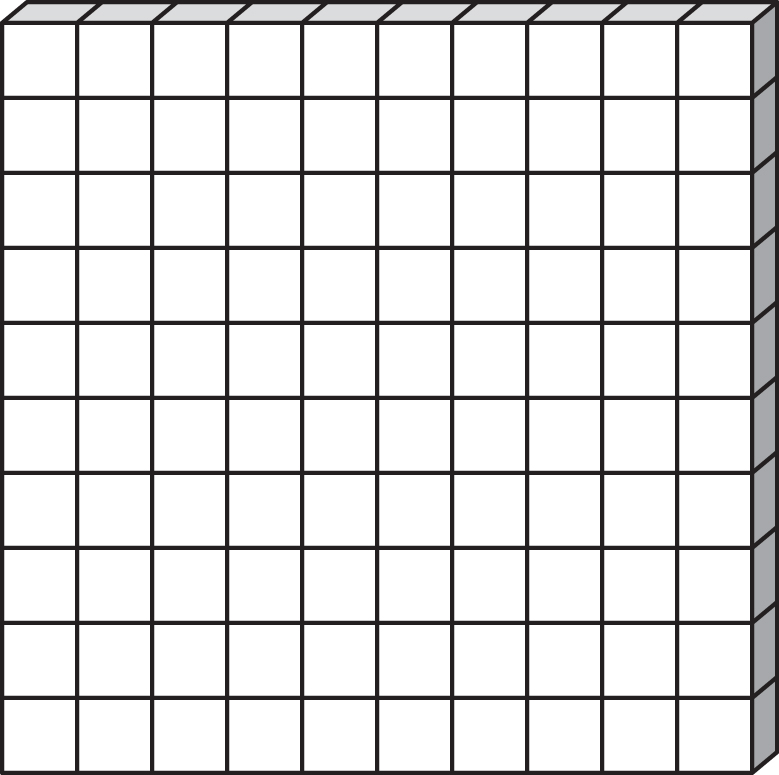 Equally separate each of the numbers show into the boxes provided.
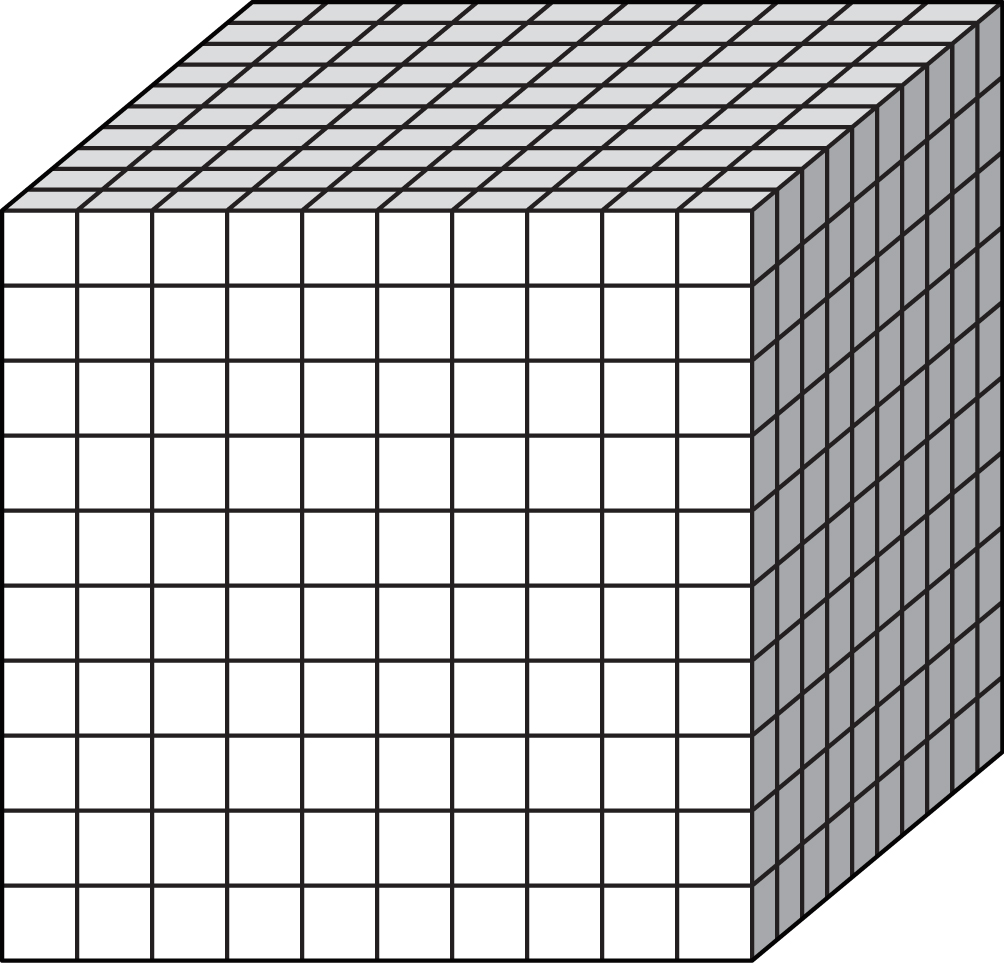 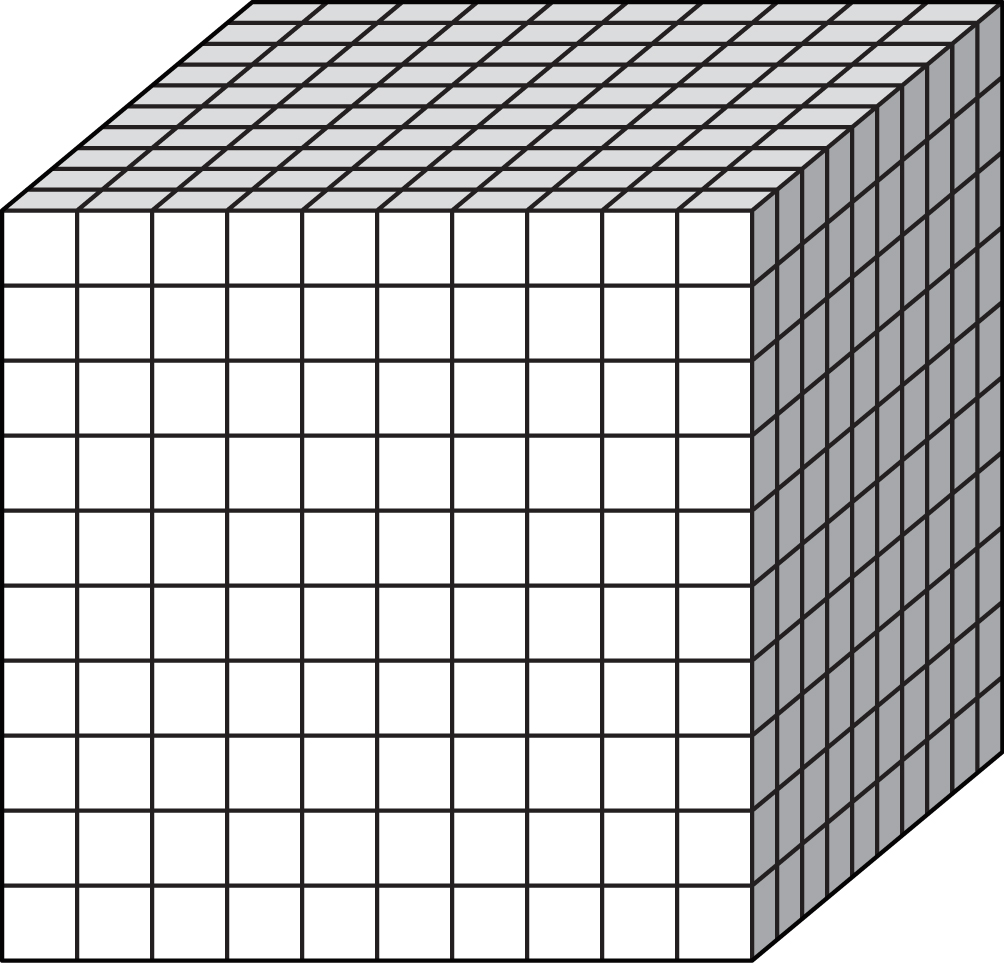 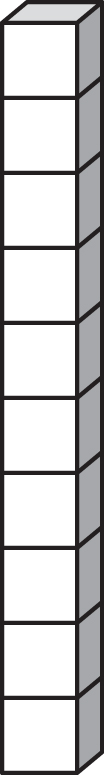 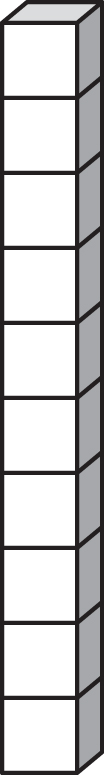 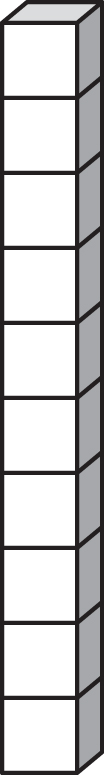 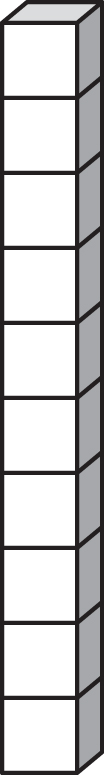 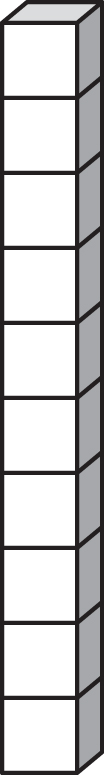 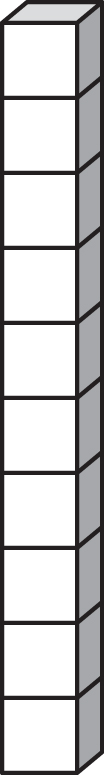 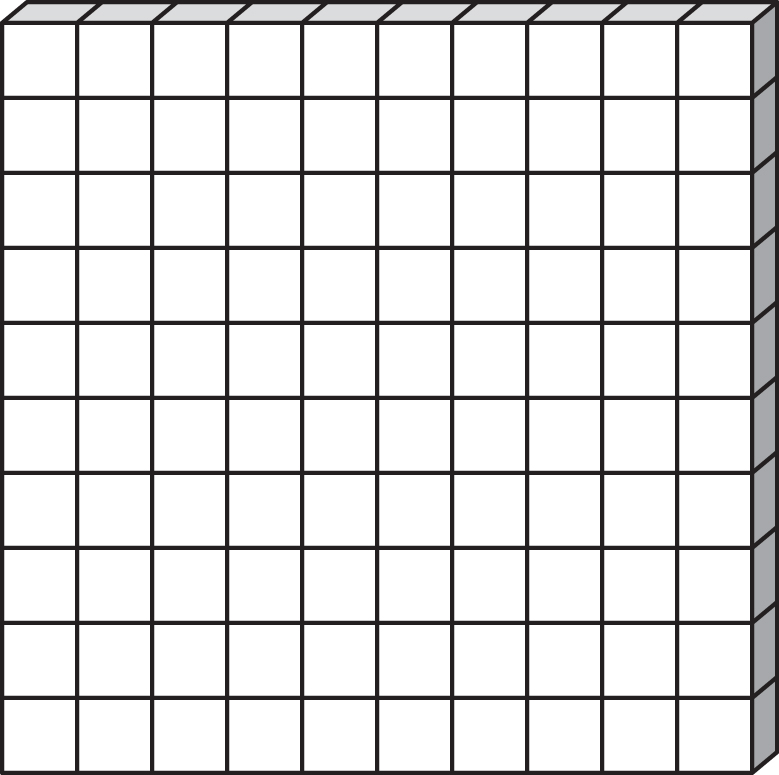 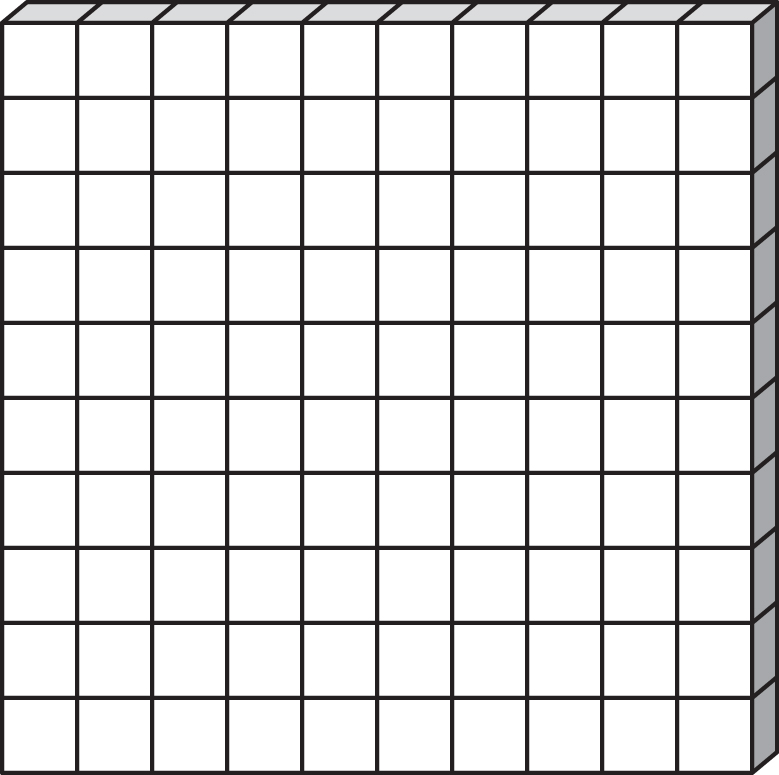 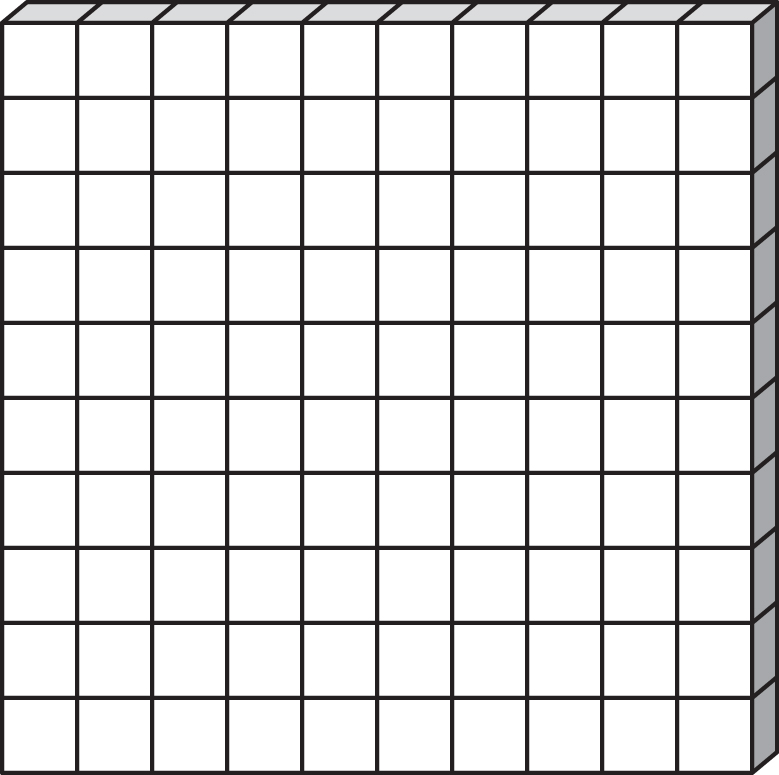 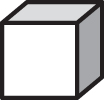 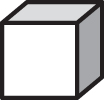 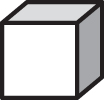 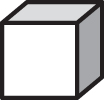 Equally separate each of the numbers show into the boxes provided.
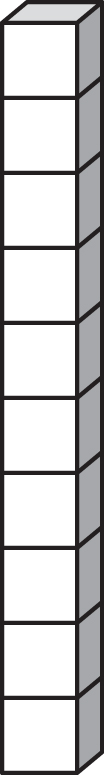 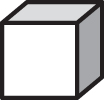 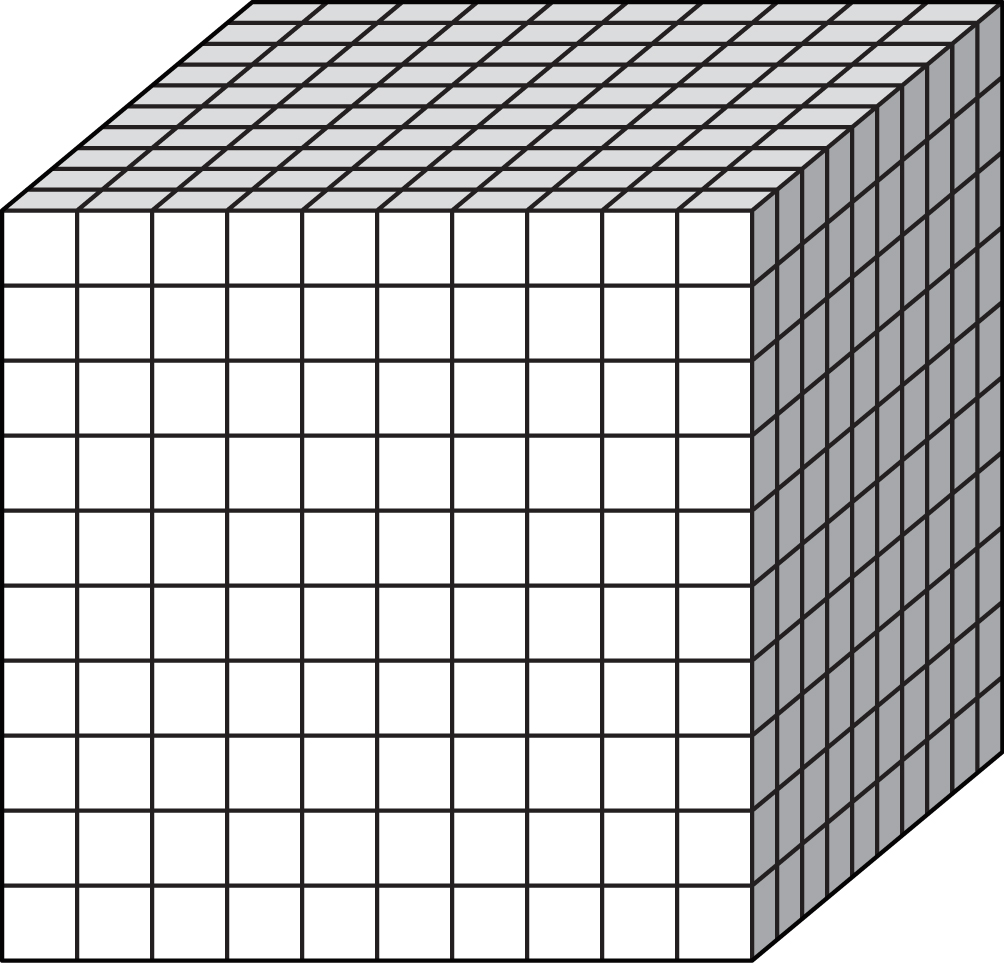 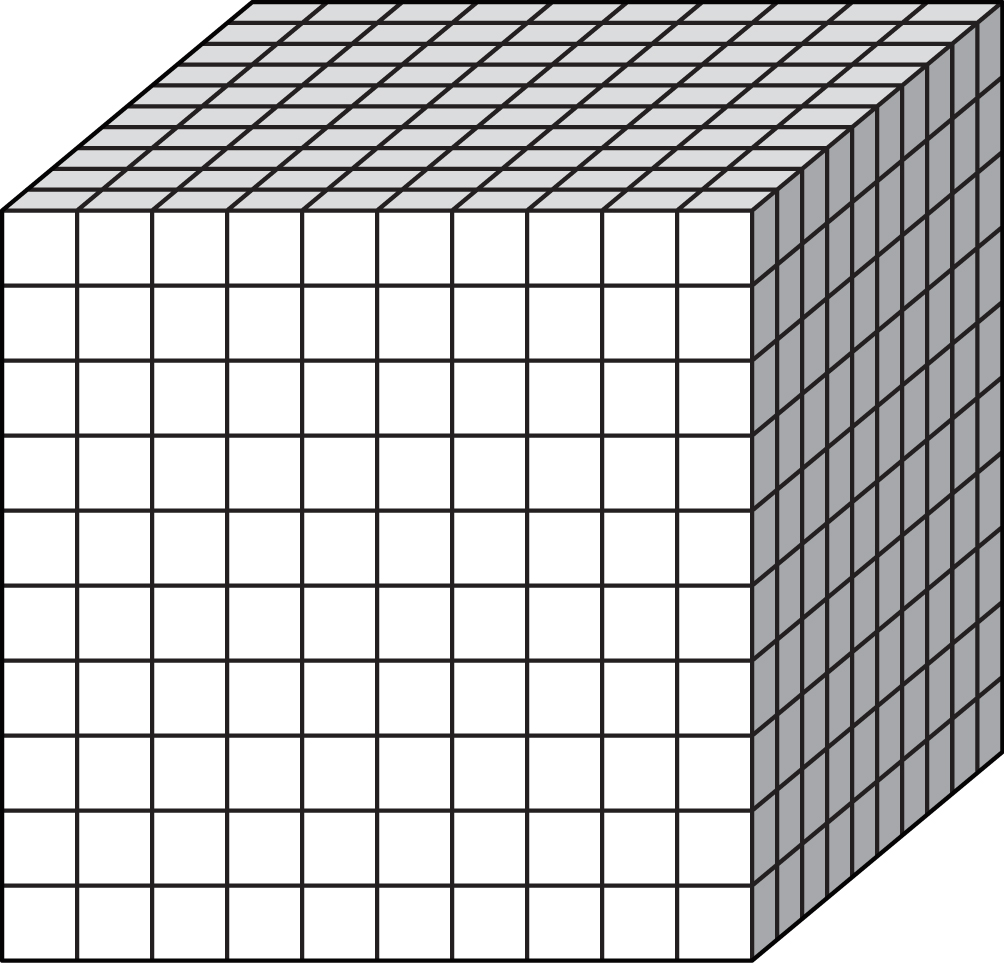 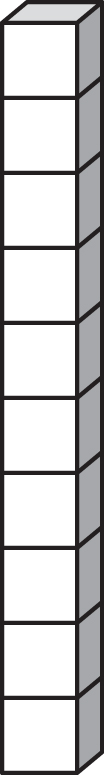 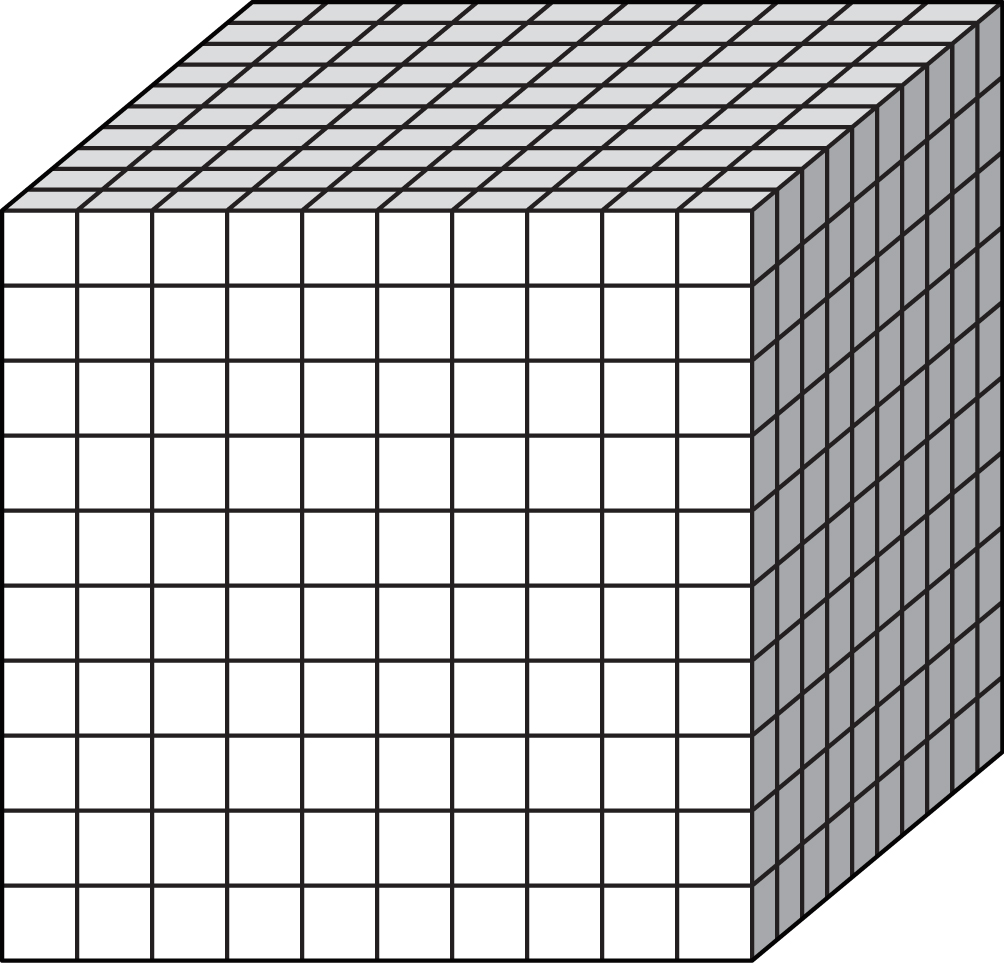 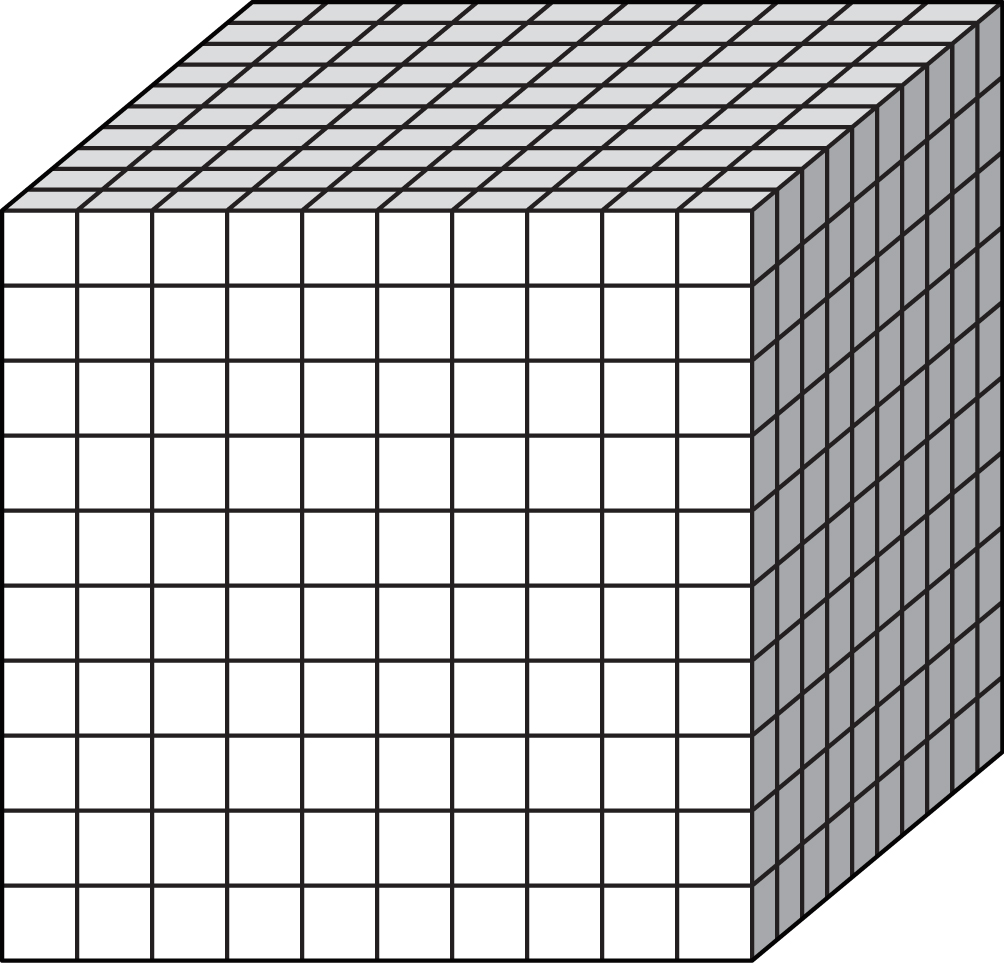 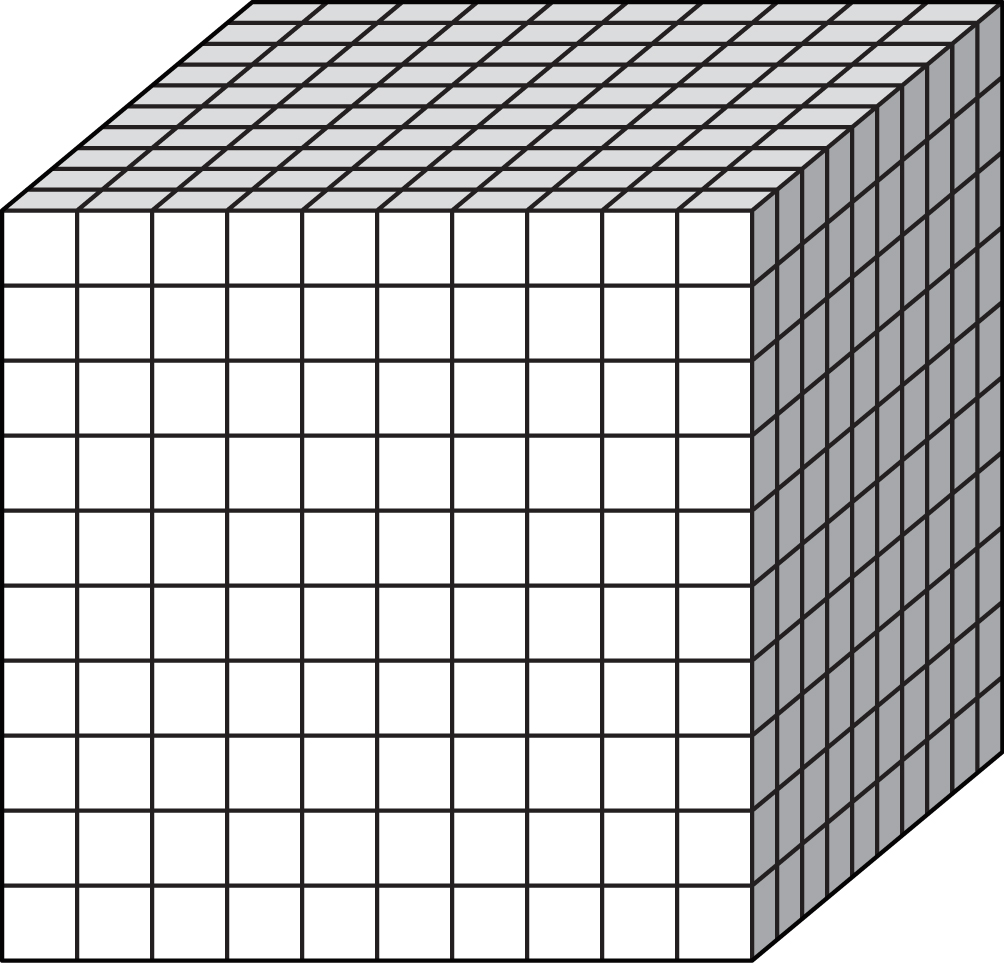 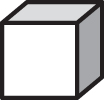 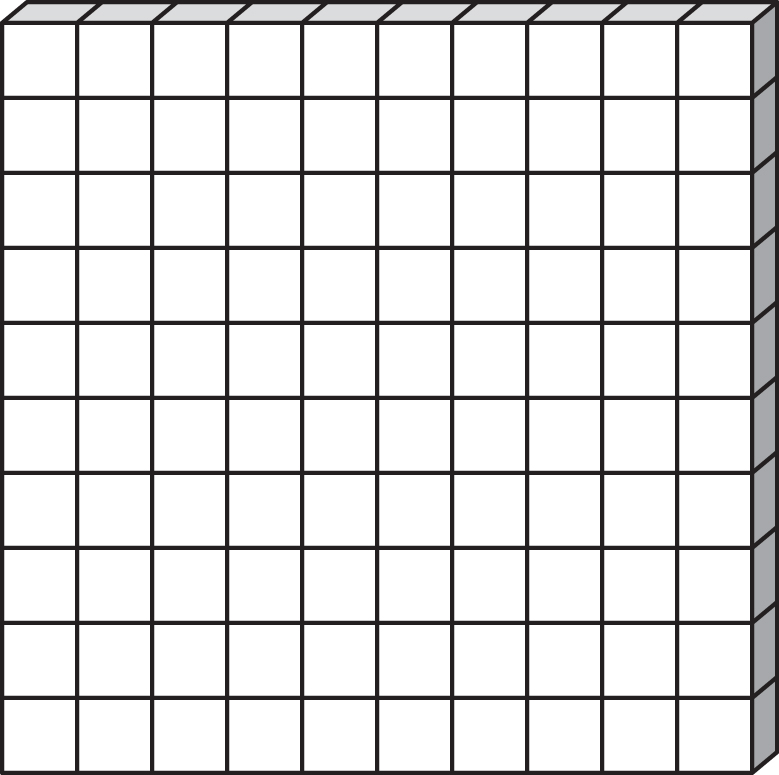 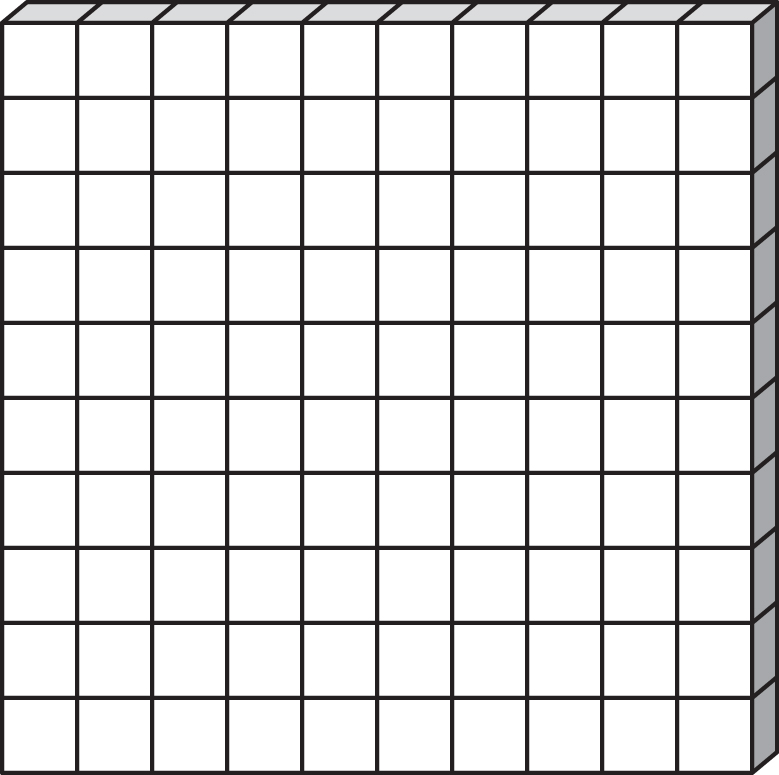 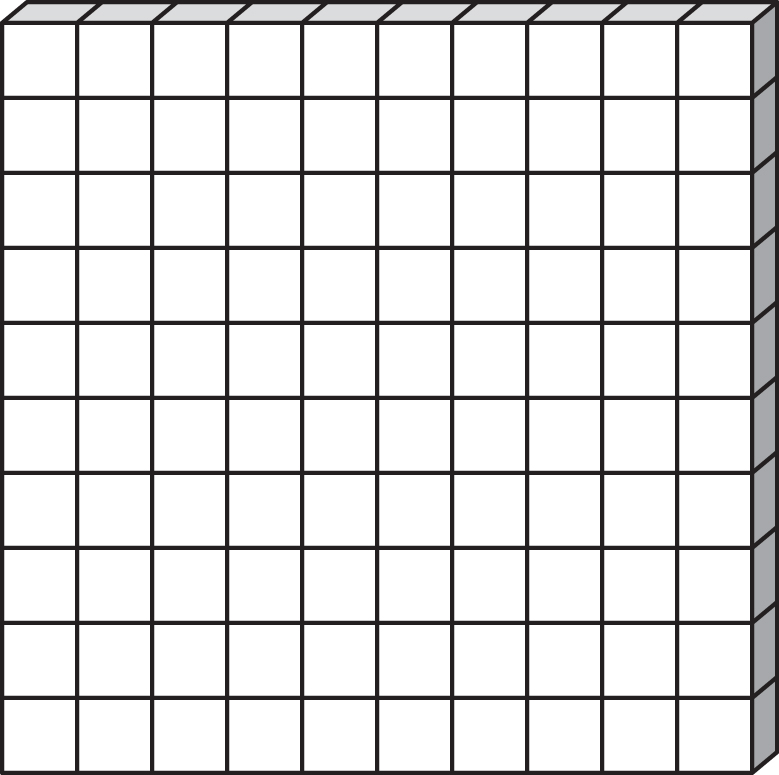 Equally separate each of the numbers show into the boxes provided.
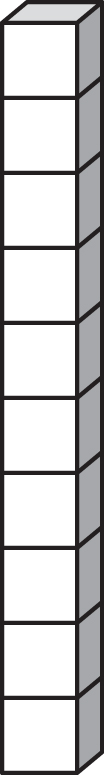 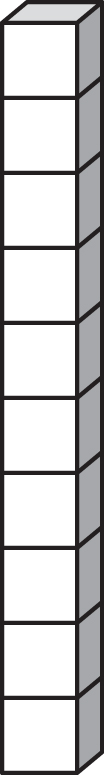 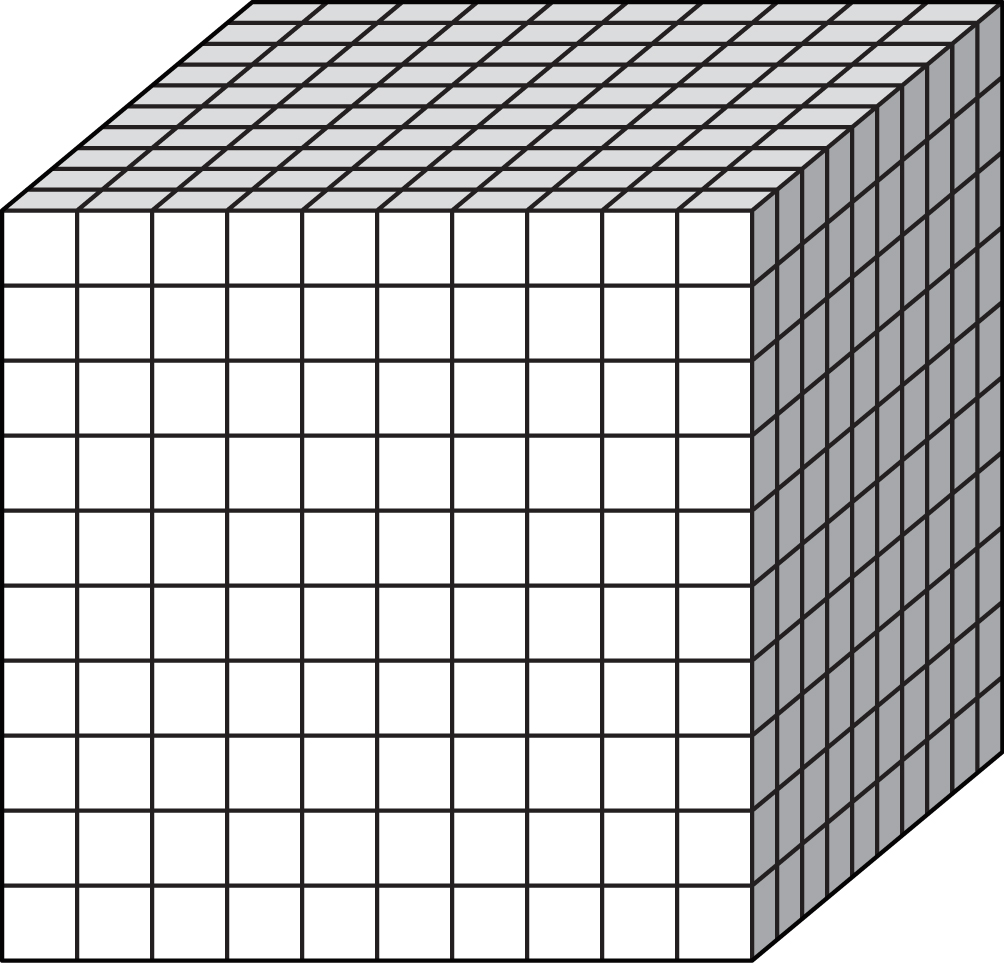 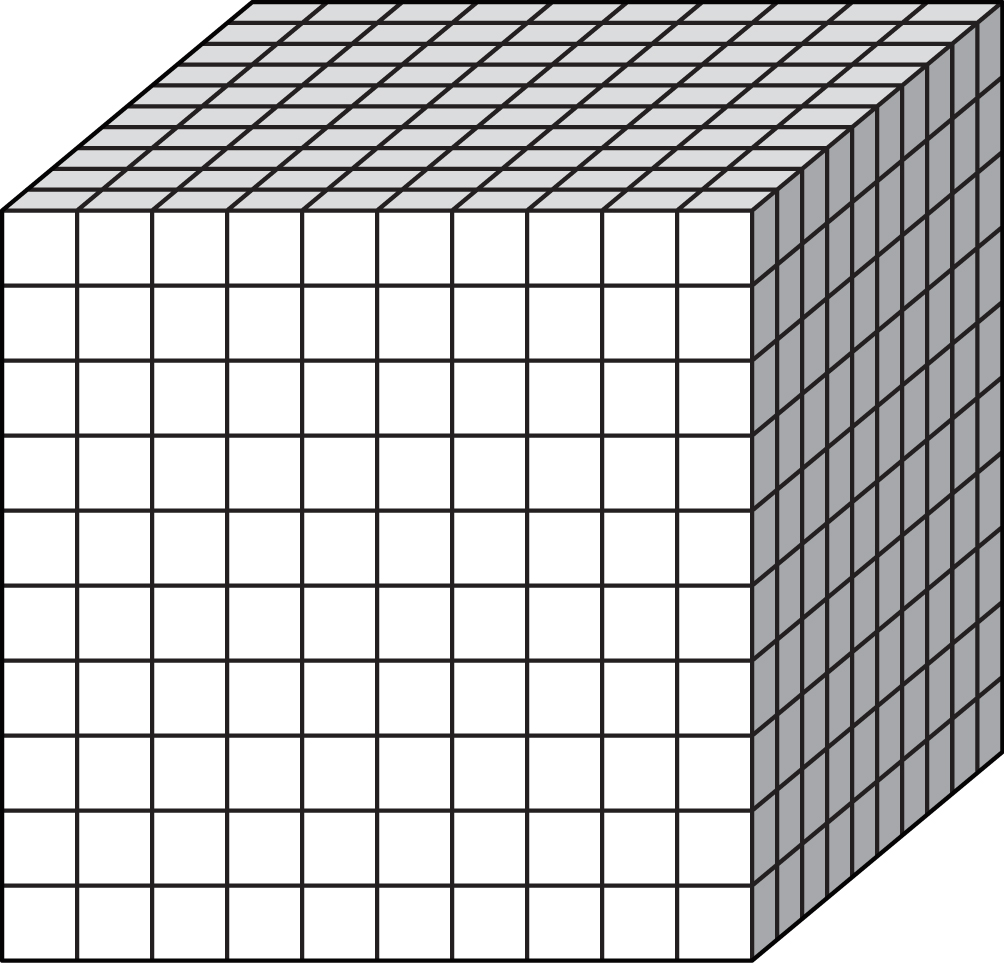 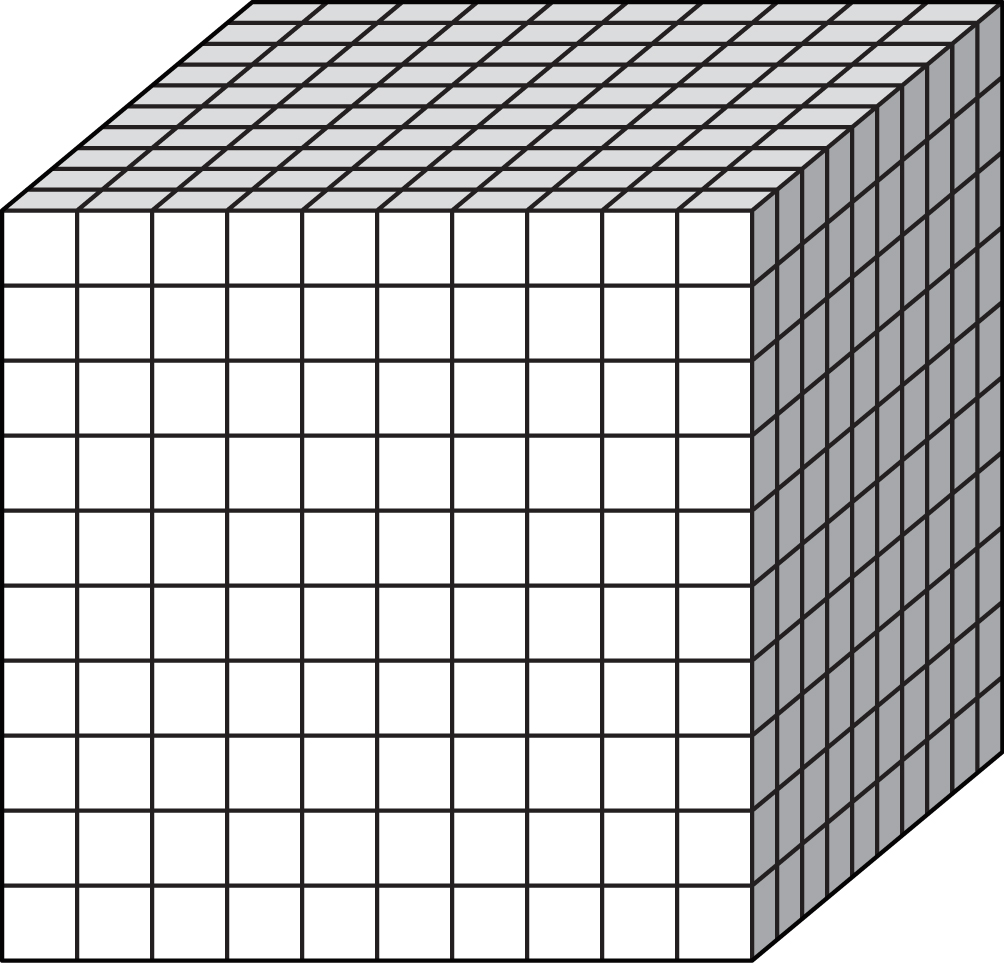 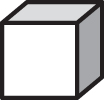 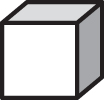 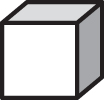 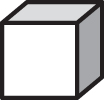 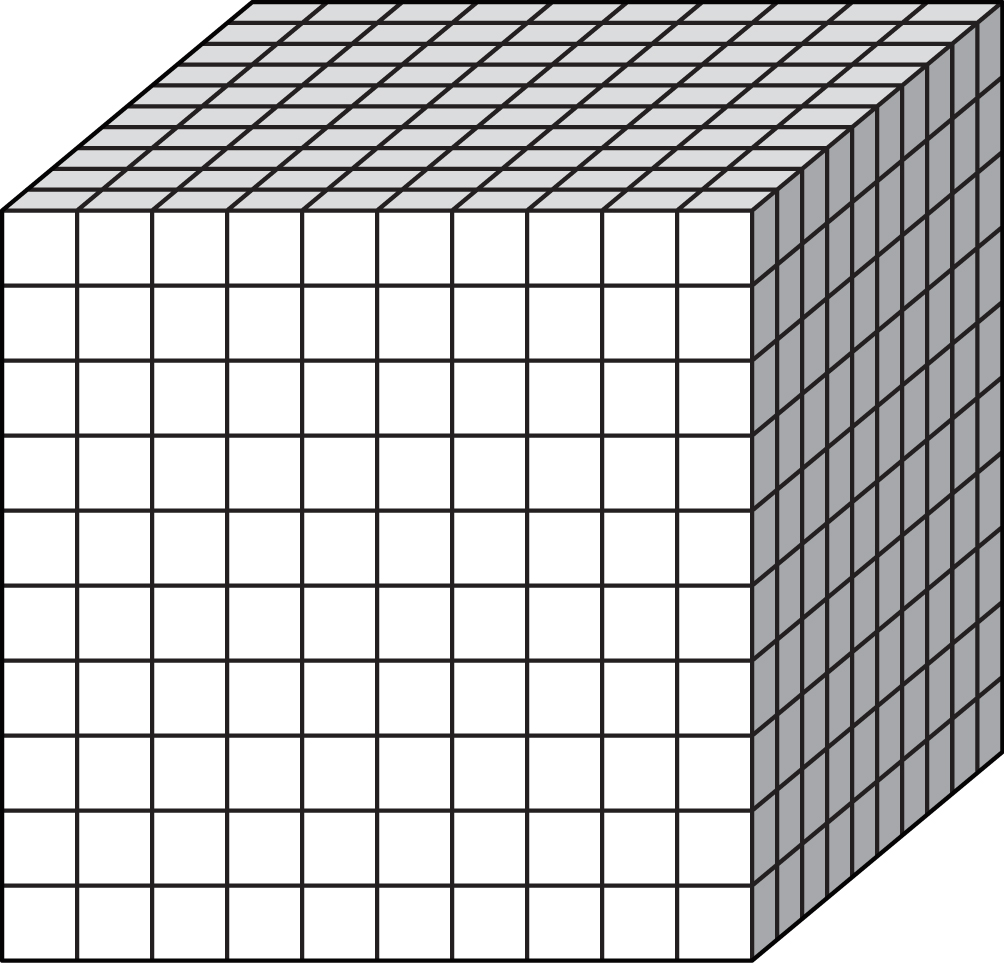 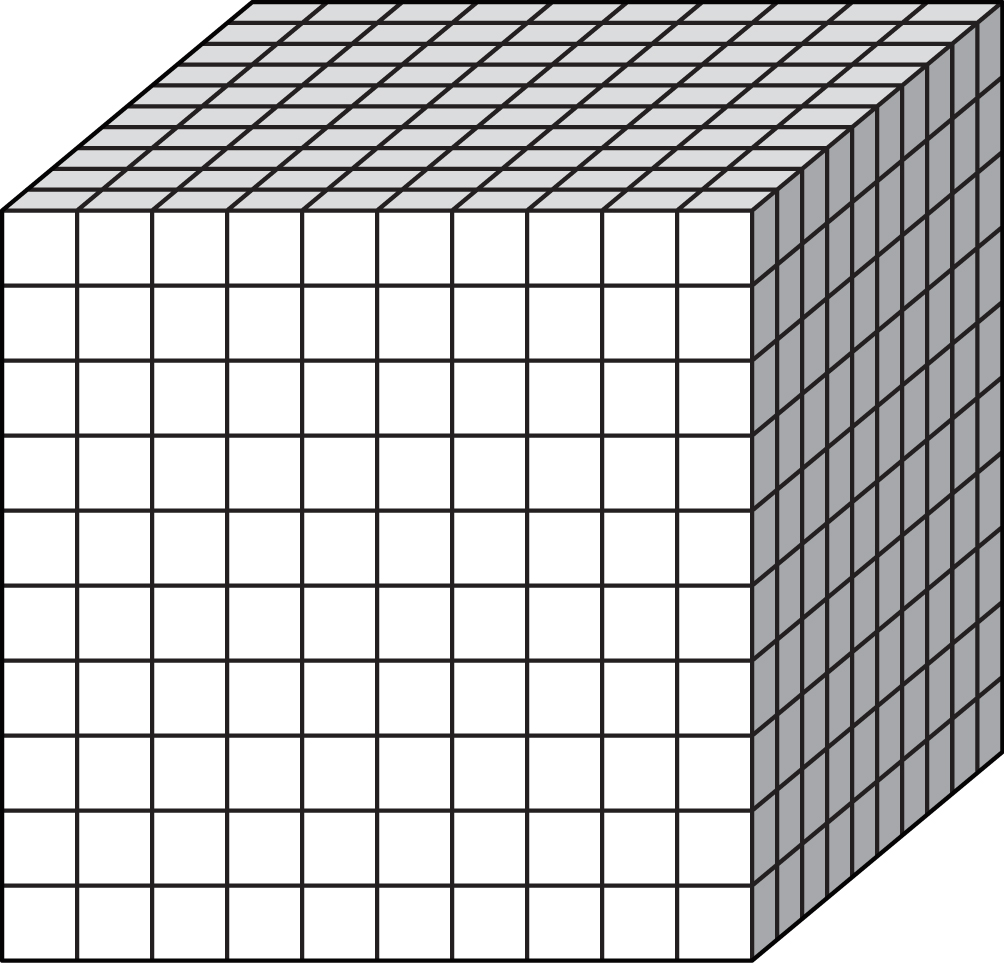 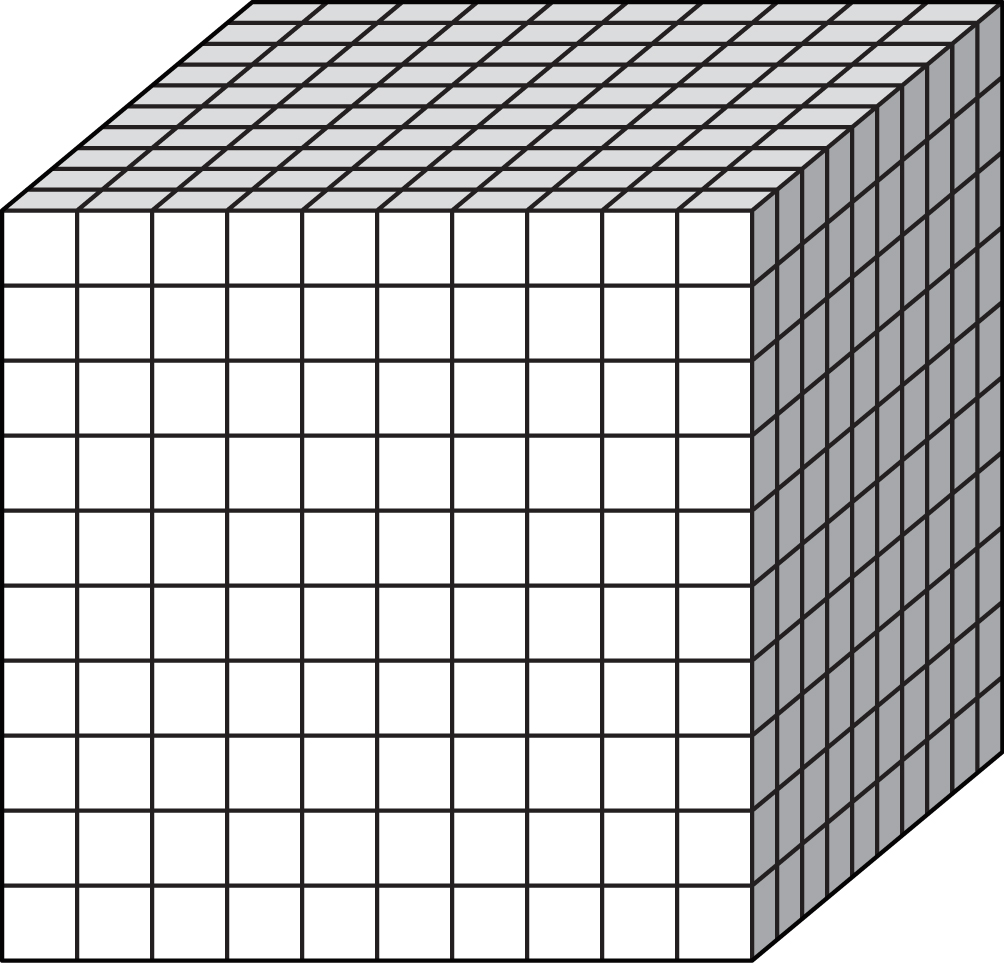 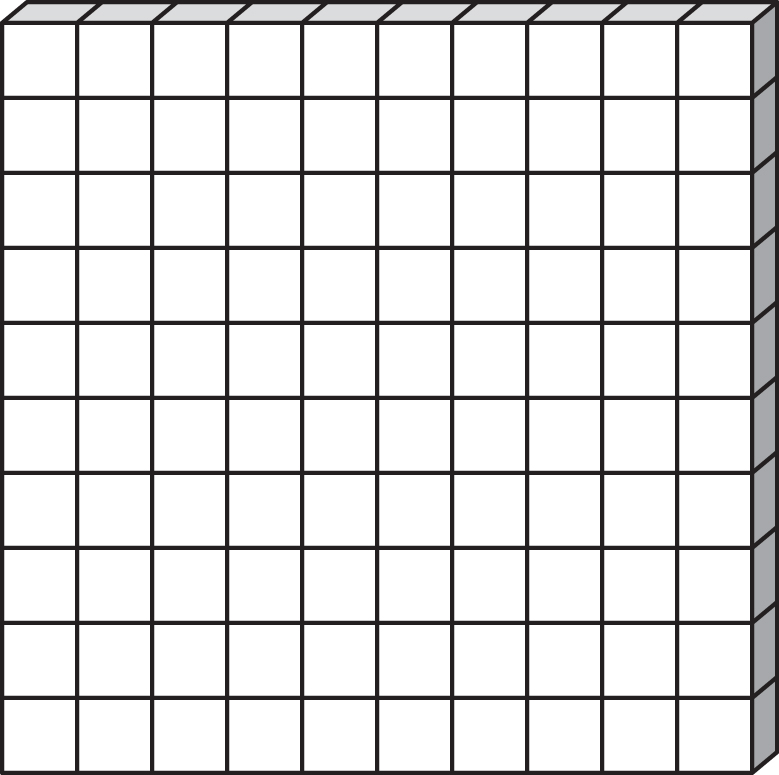 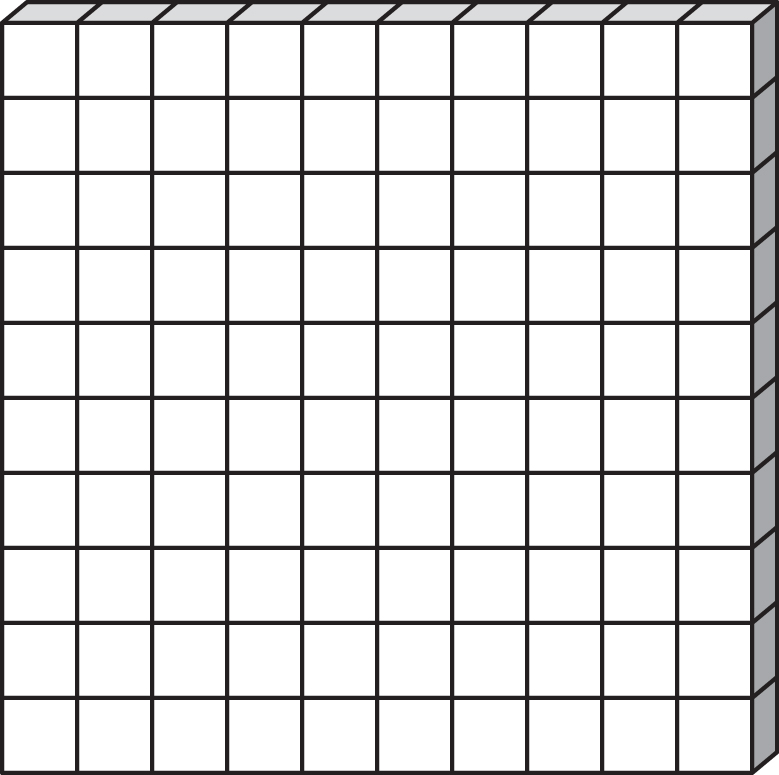 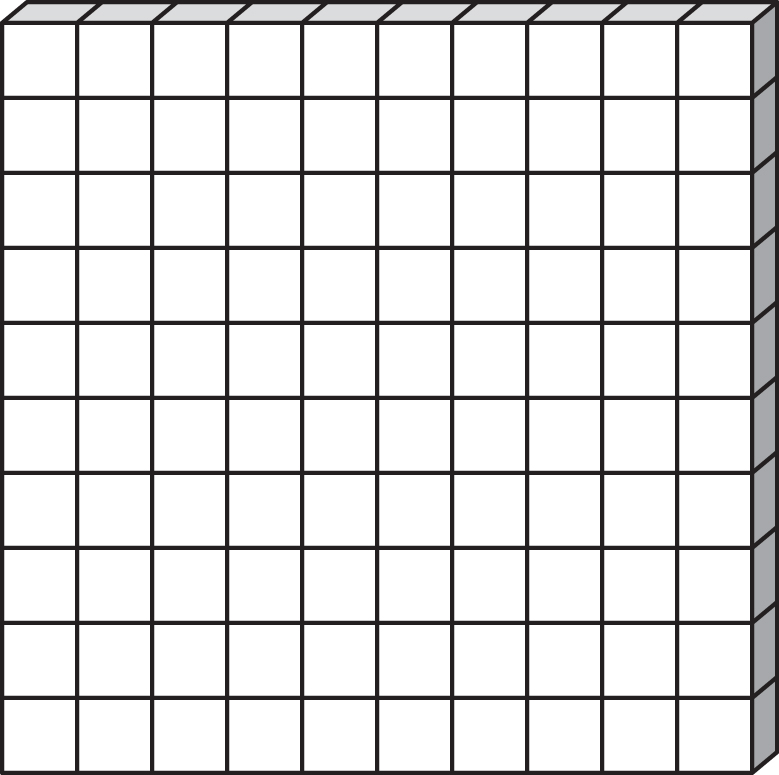 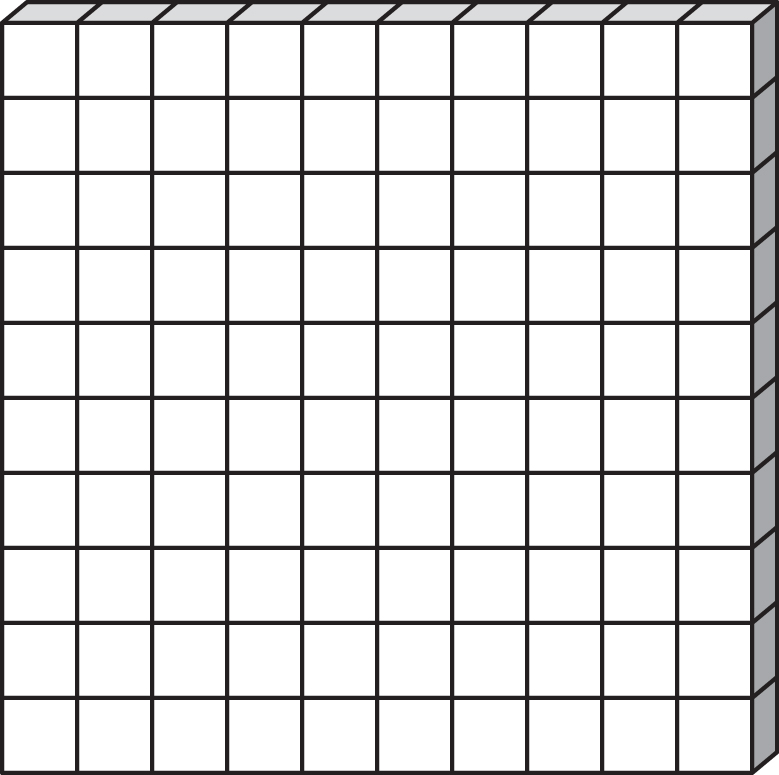 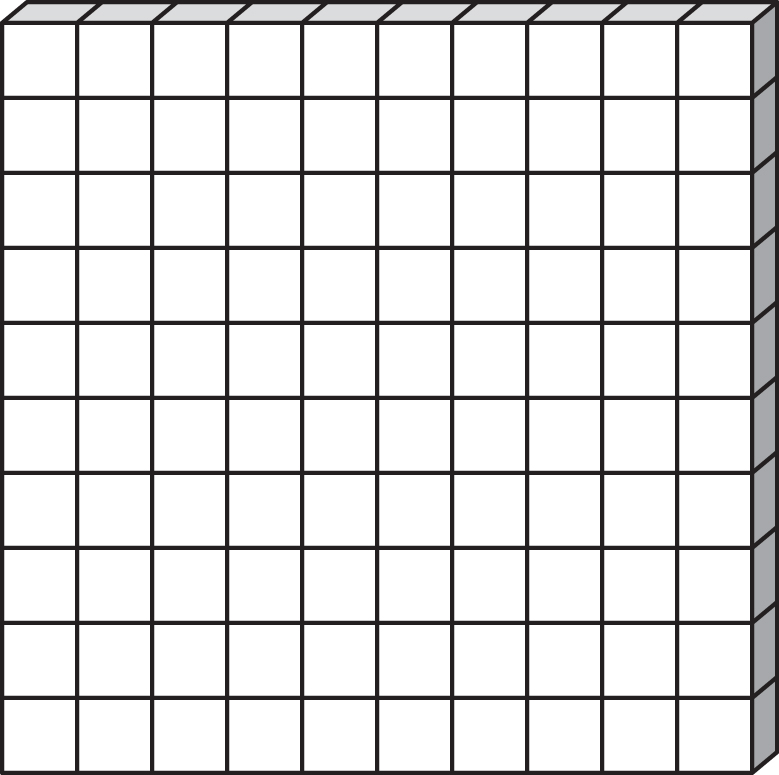 Equally separate each of the numbers show into the boxes provided.
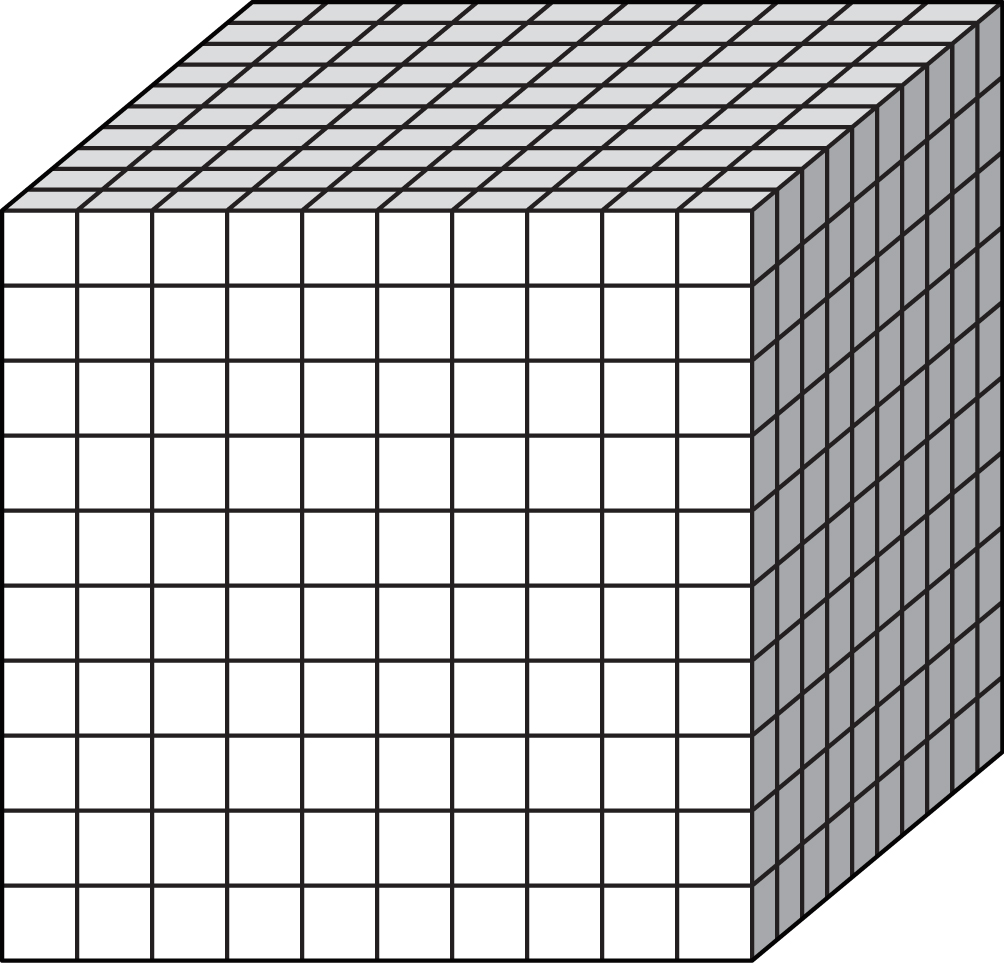 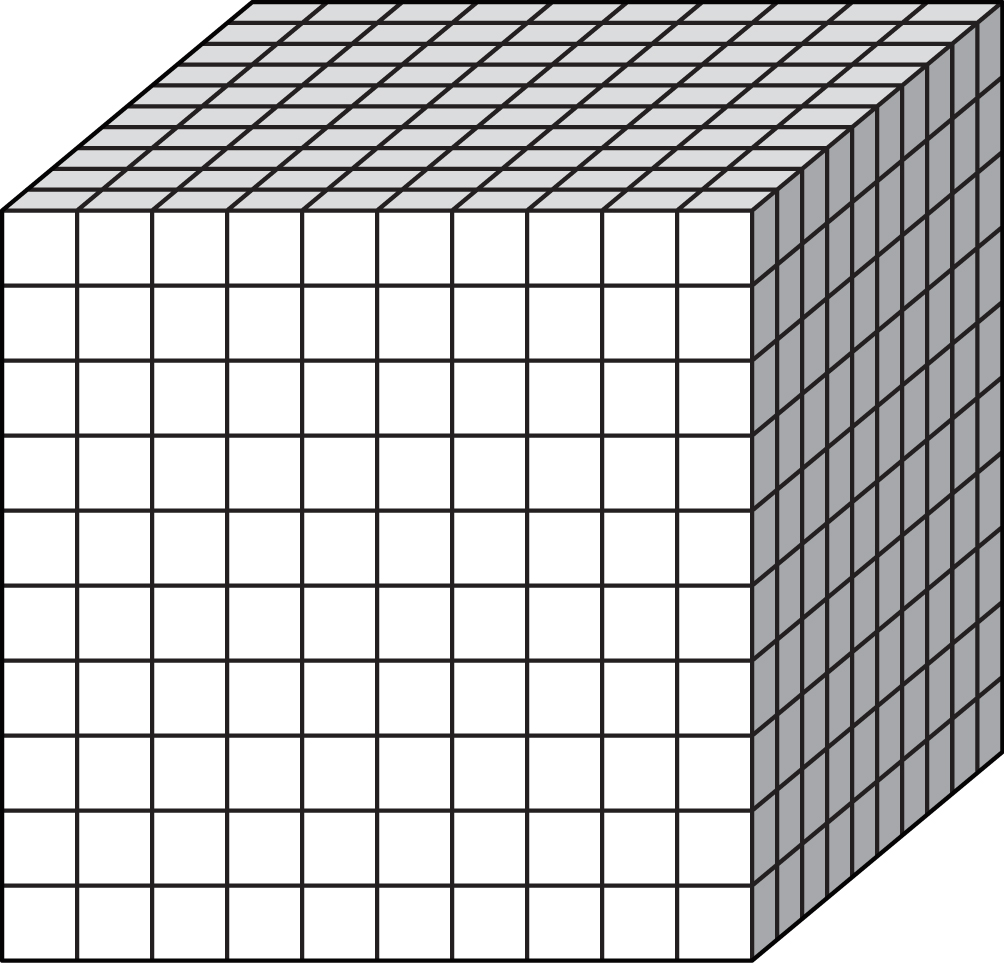 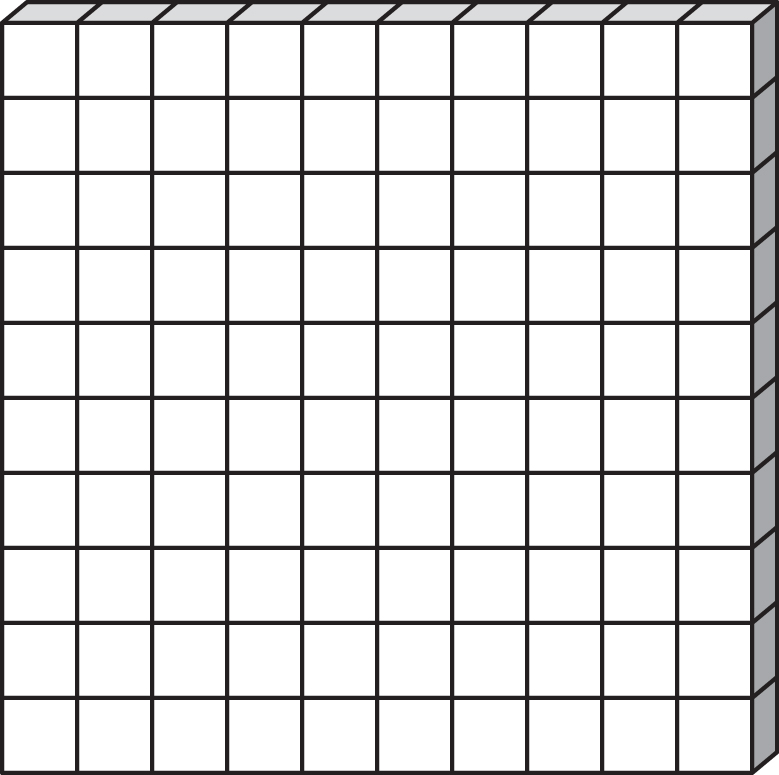 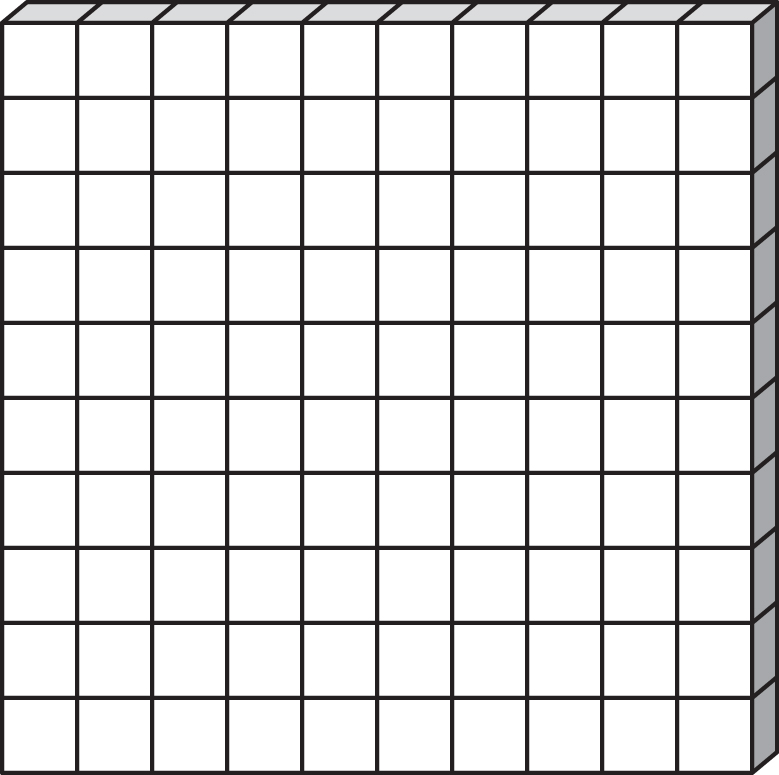 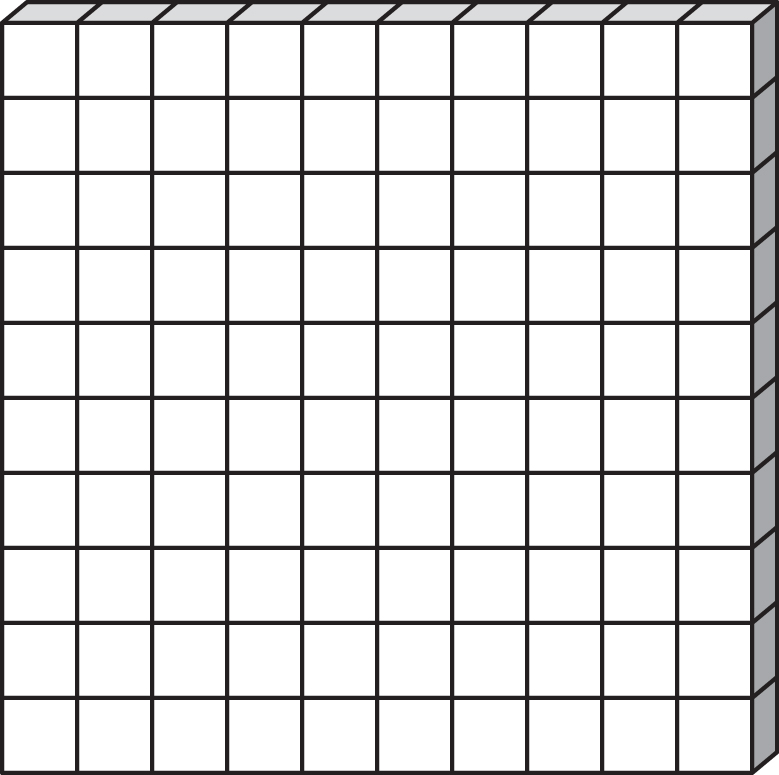 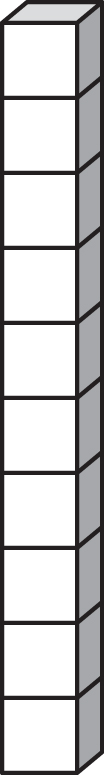 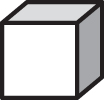 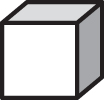 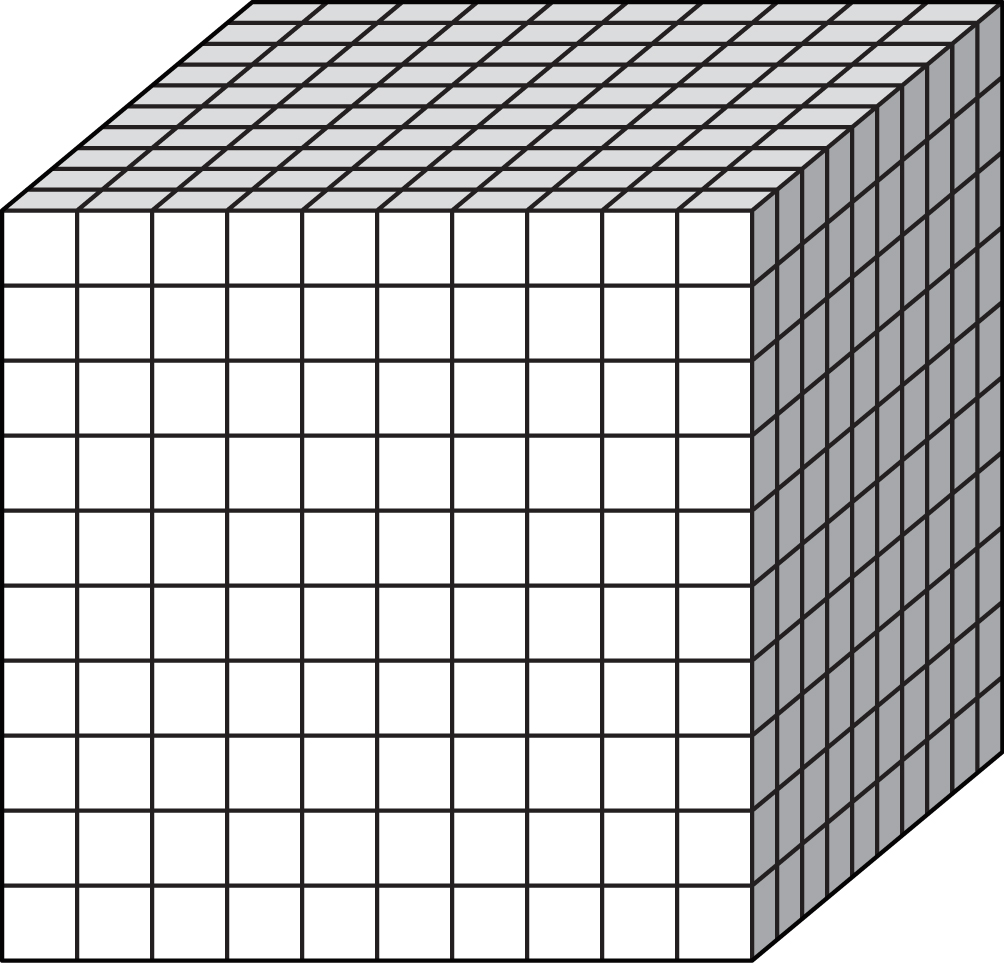 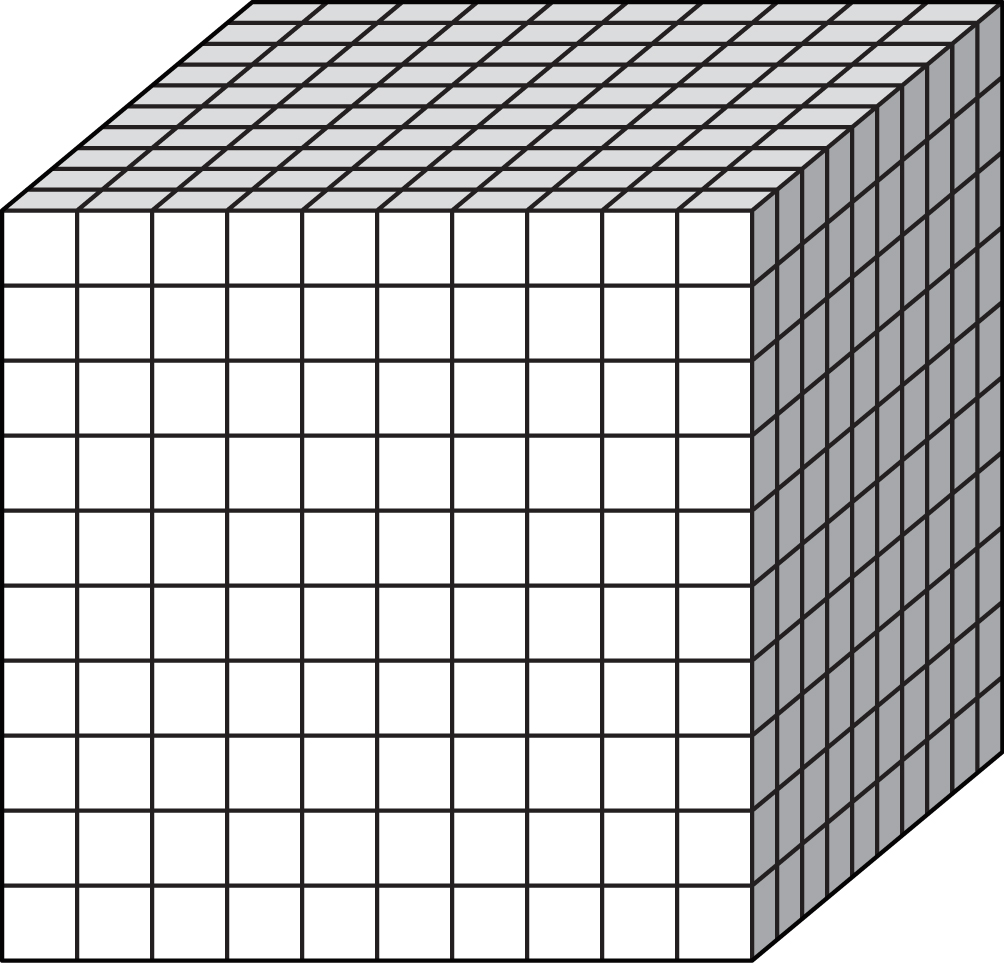 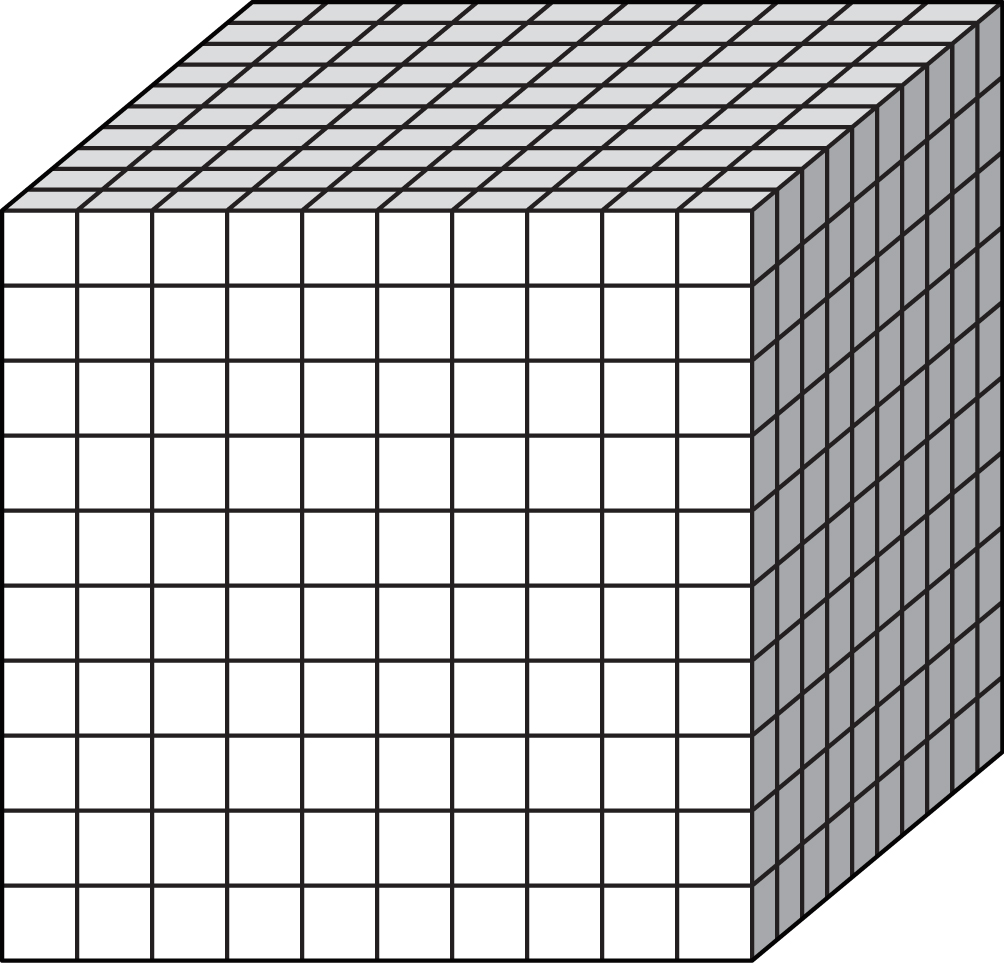 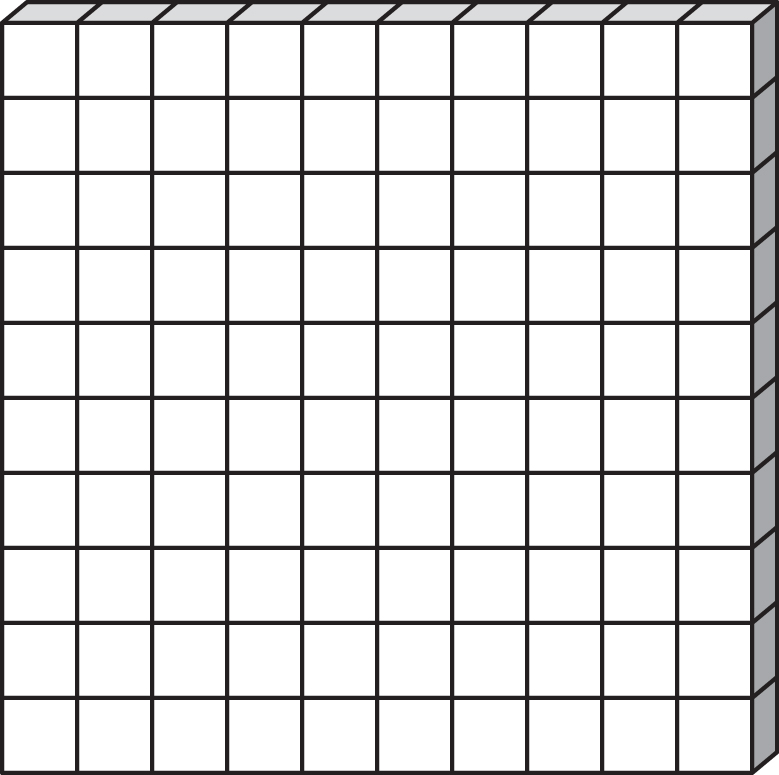 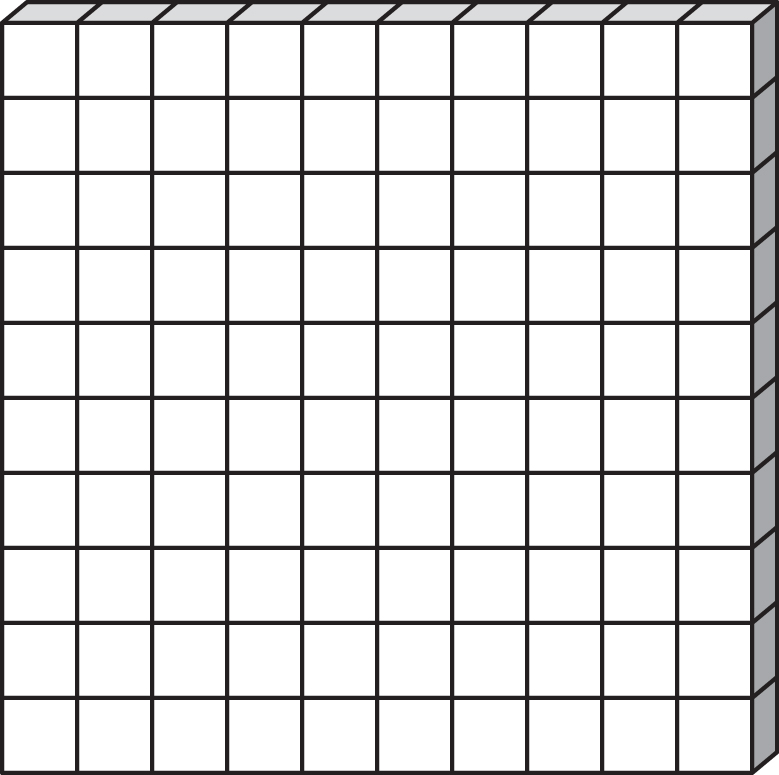 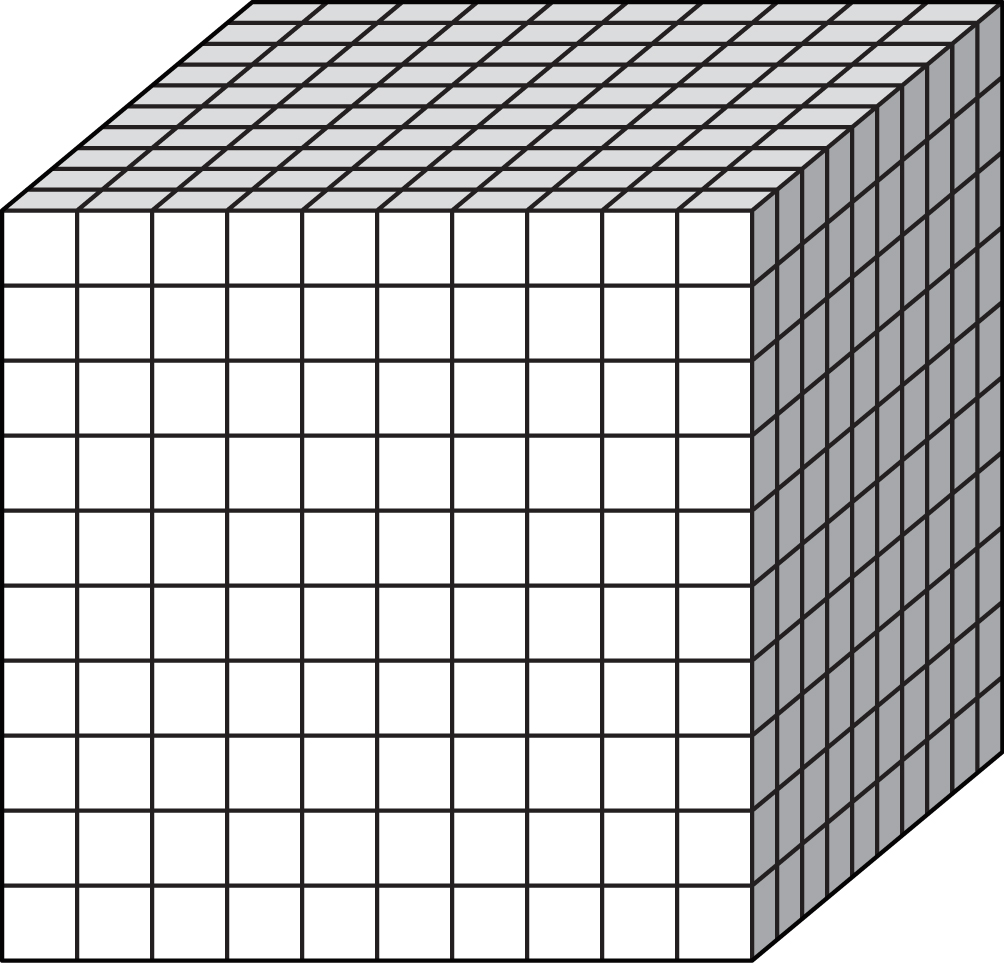 Equally separate each of the numbers show into the boxes provided.
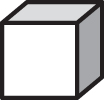 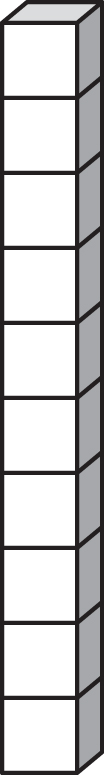 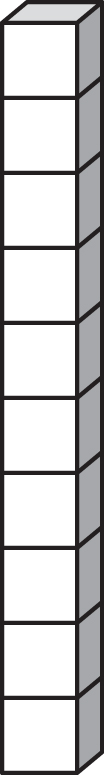 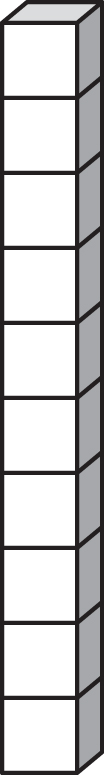 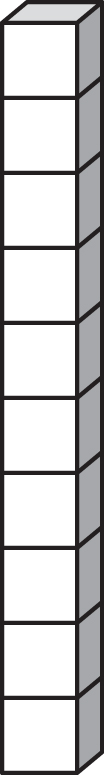 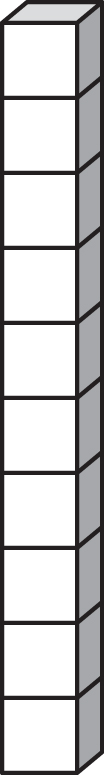 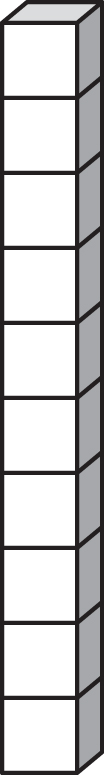 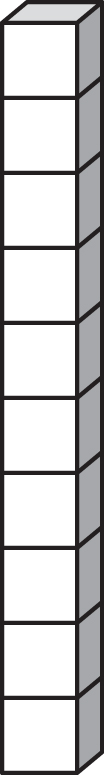 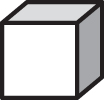 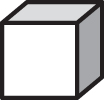 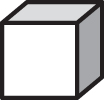 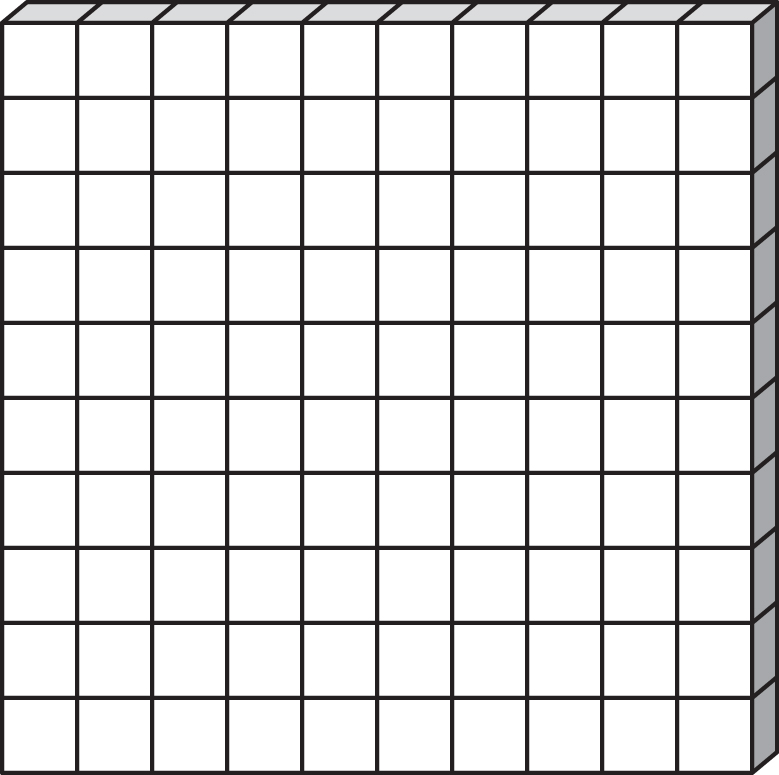 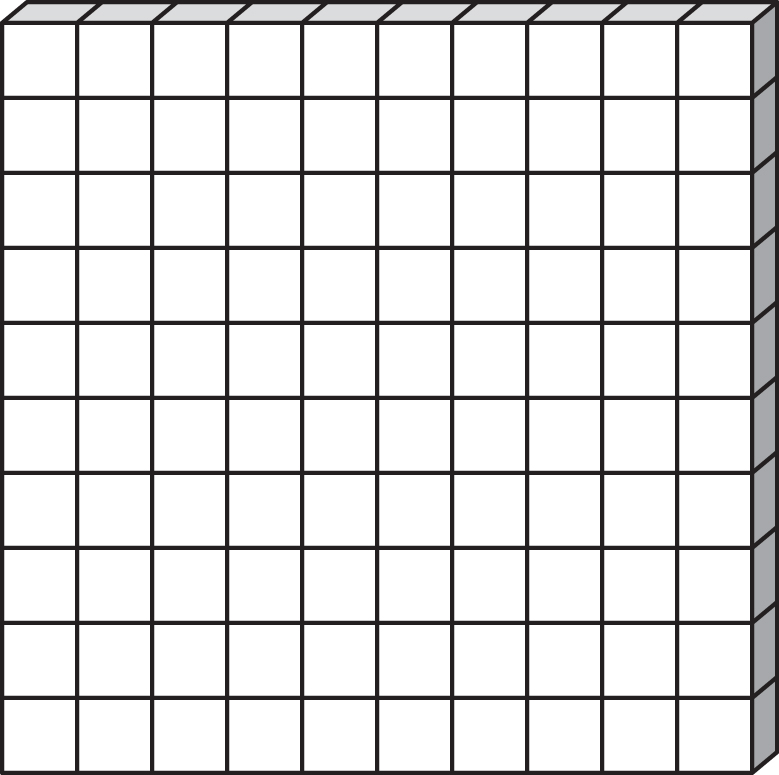 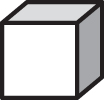 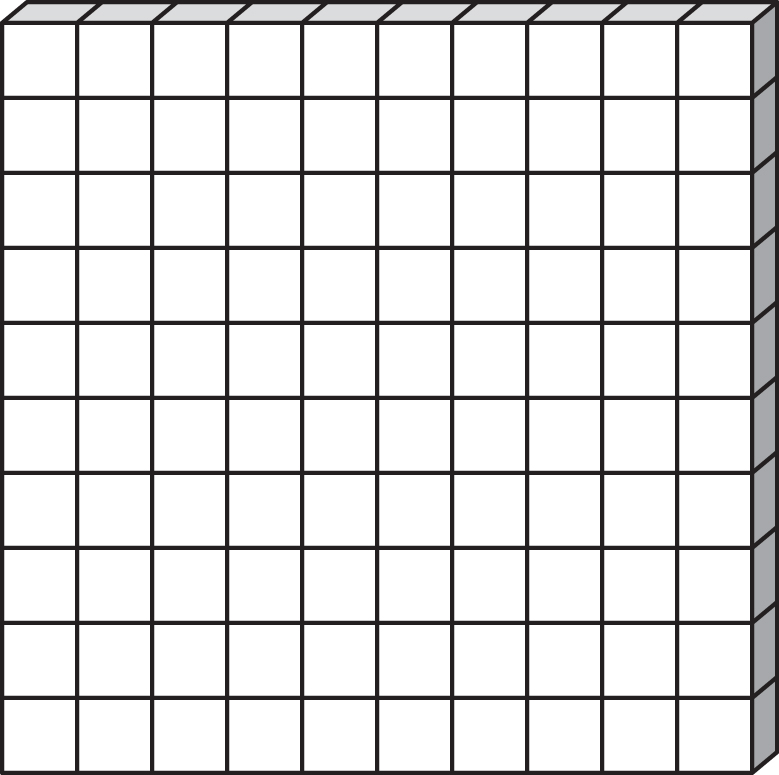 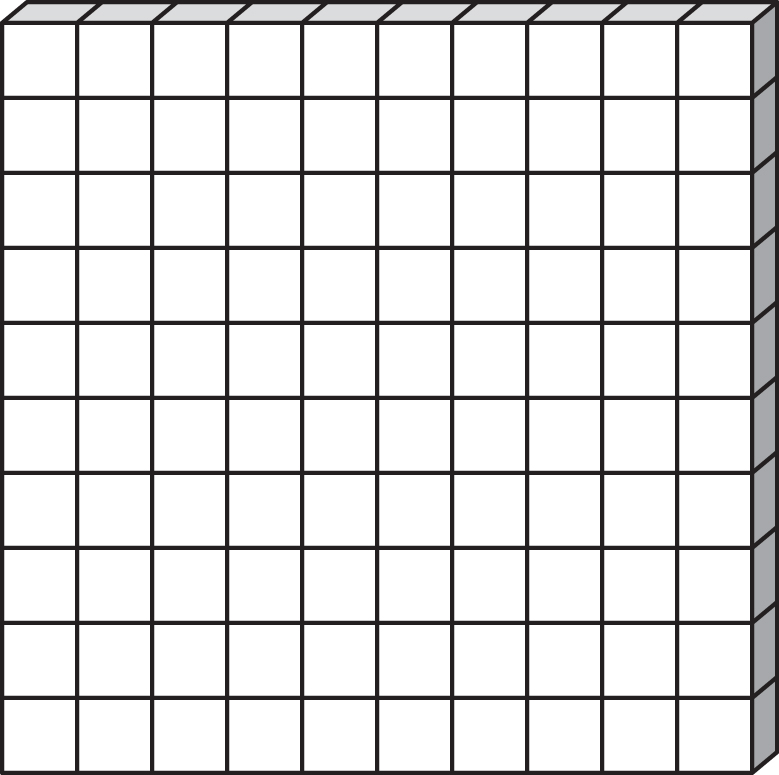 Equally separate each of the numbers show into the boxes provided.
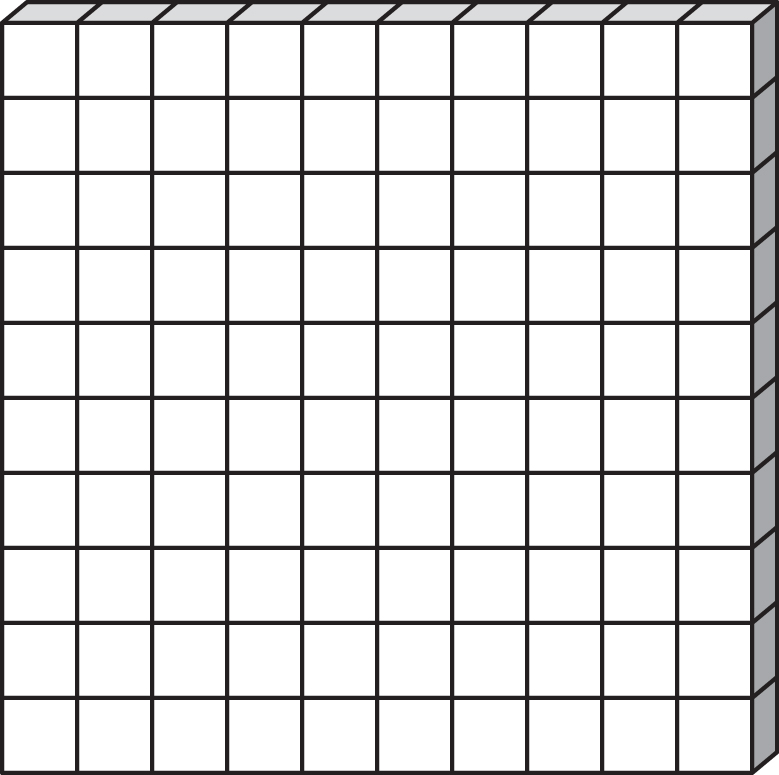 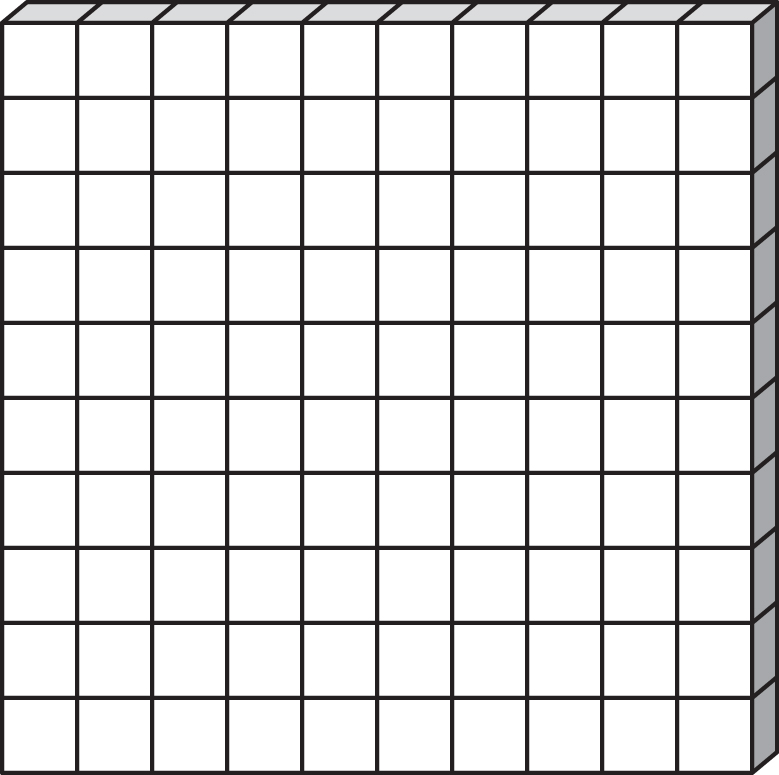 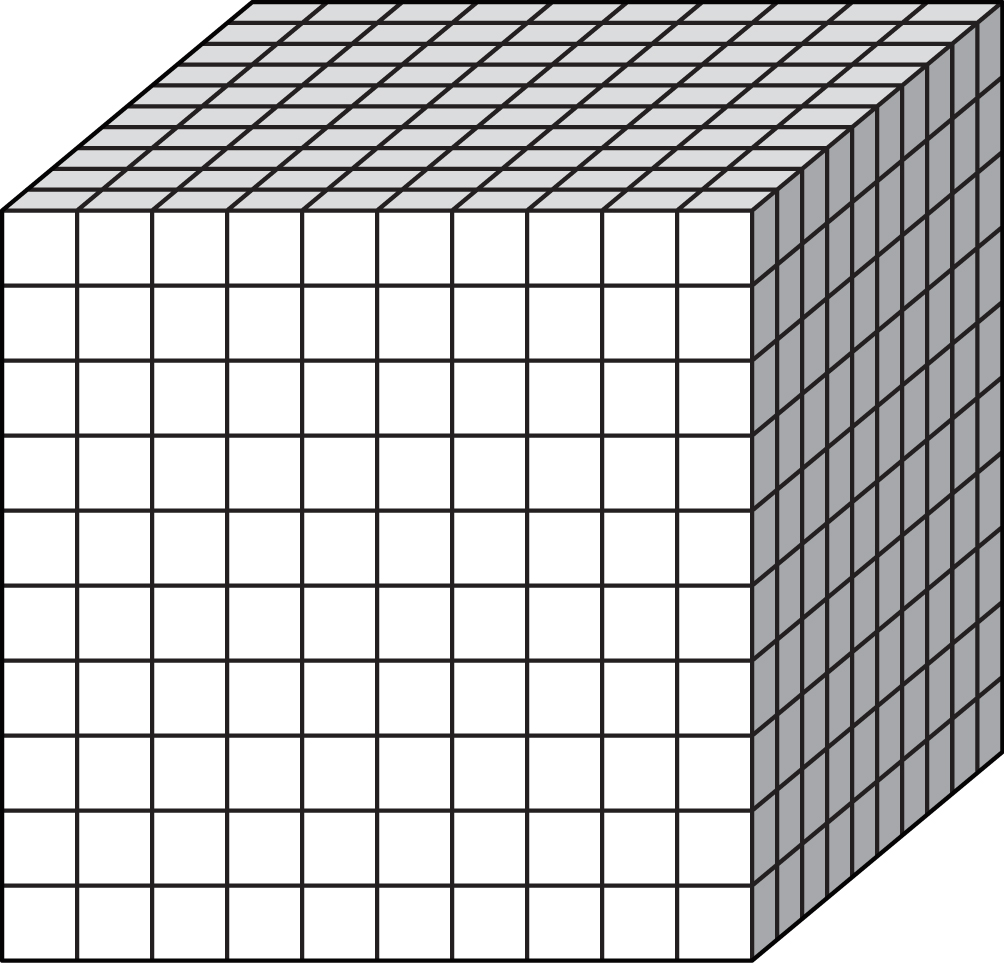 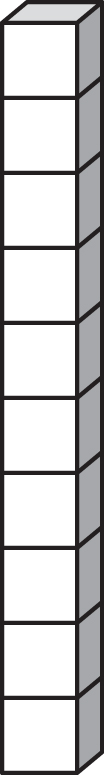 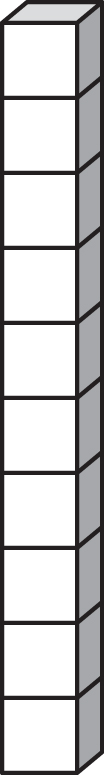 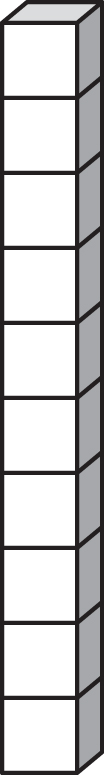 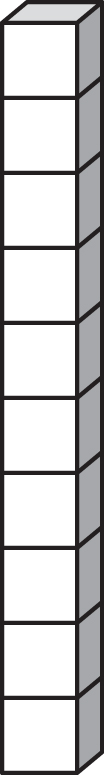 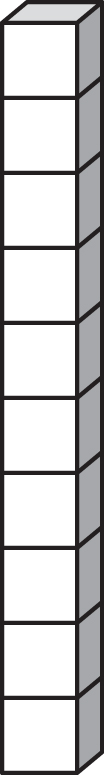 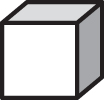 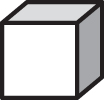 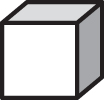 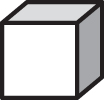 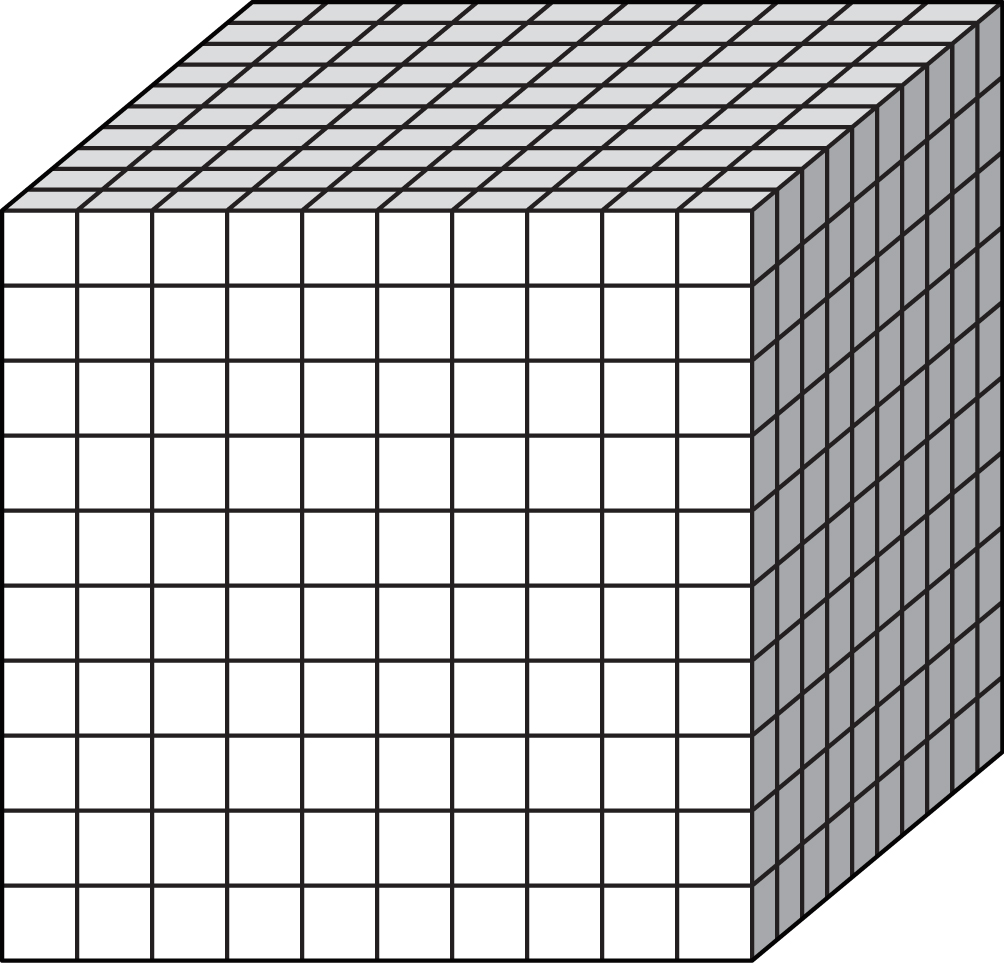 Equally separate each of the numbers show into the boxes provided.
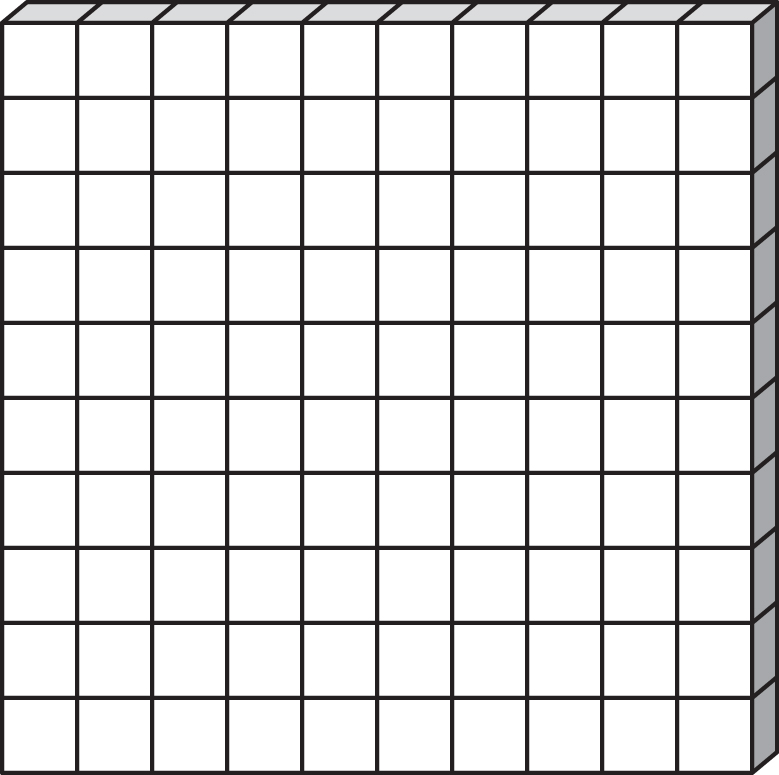 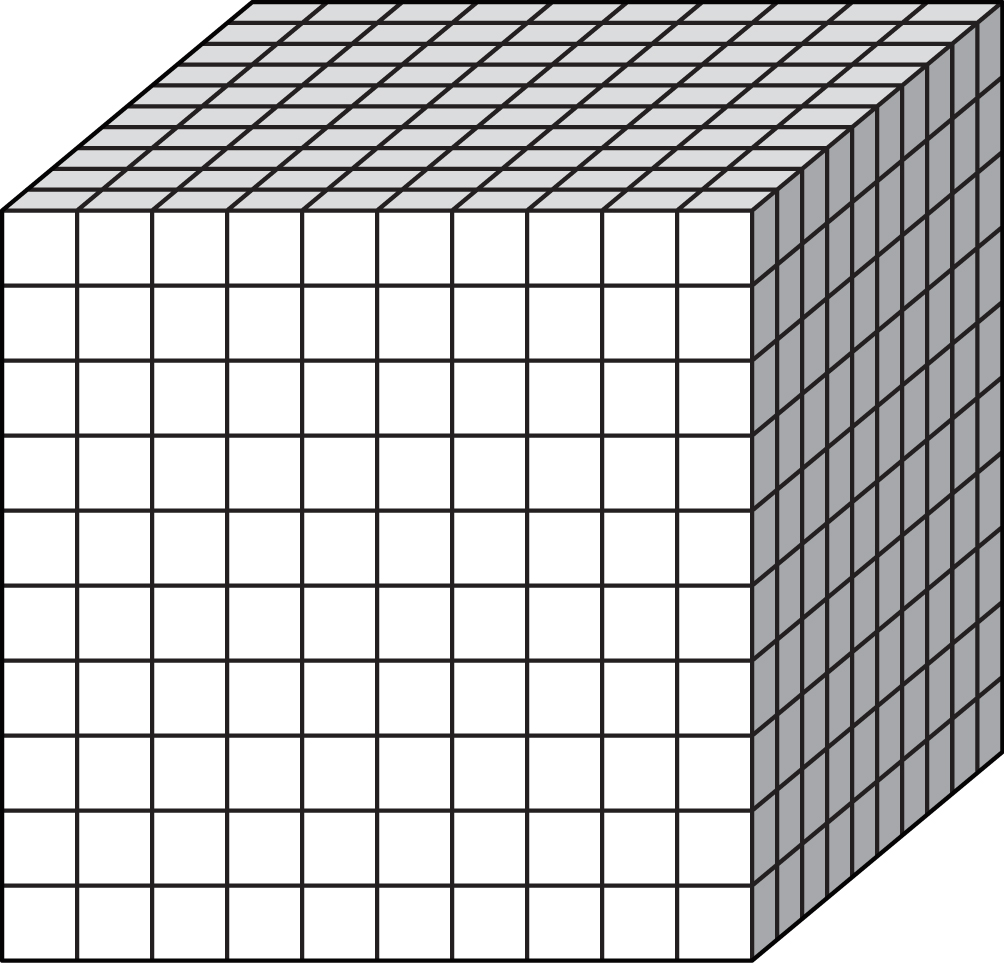 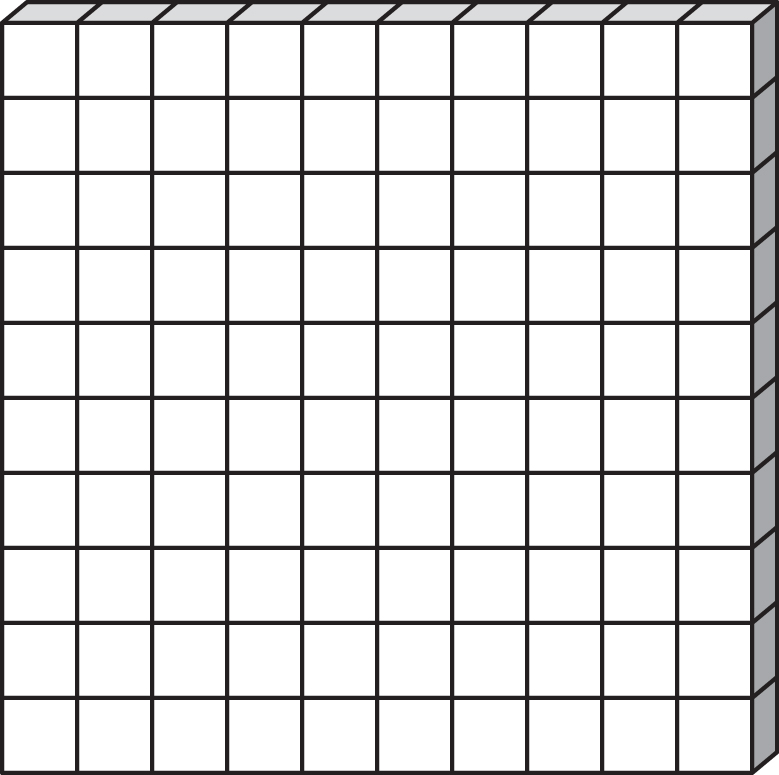 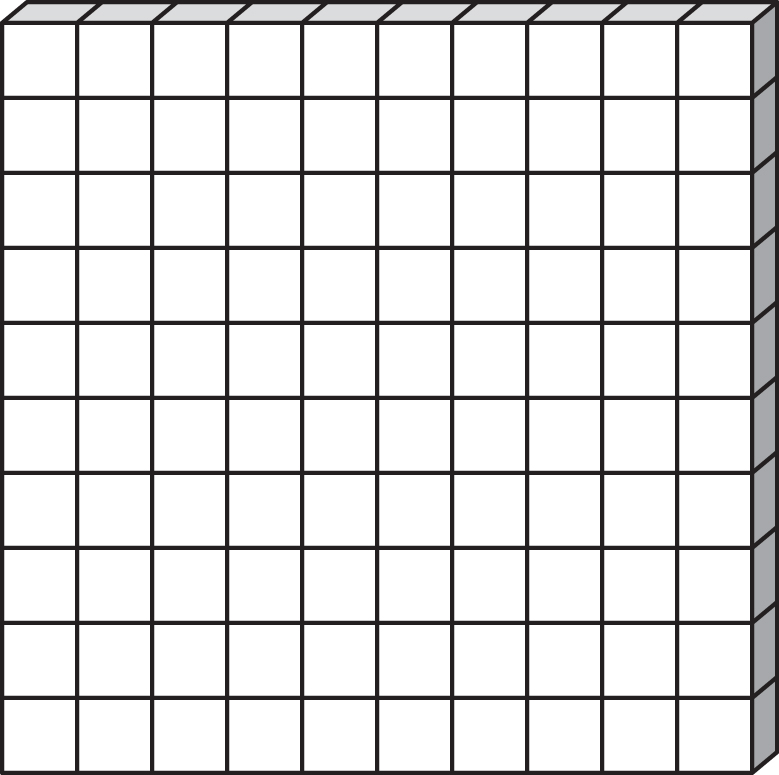 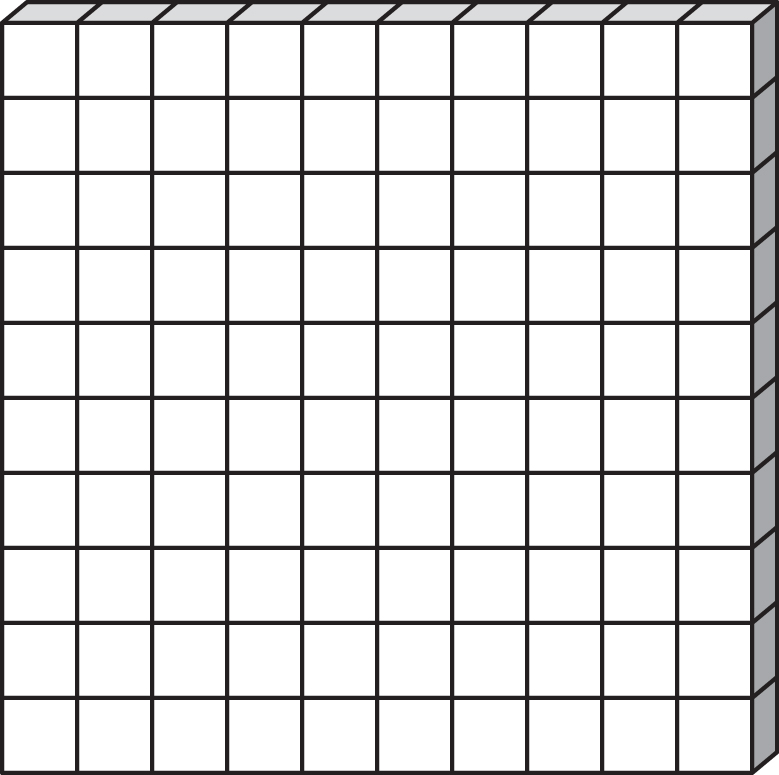 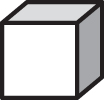 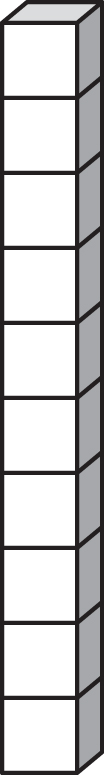 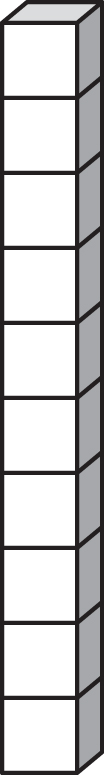 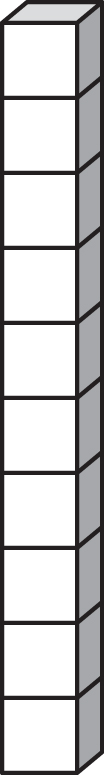 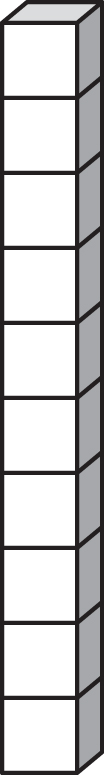 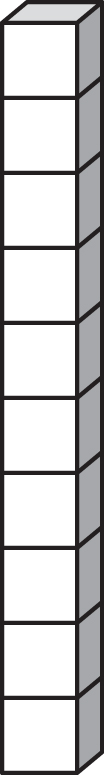 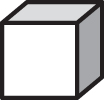 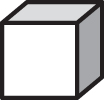 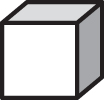